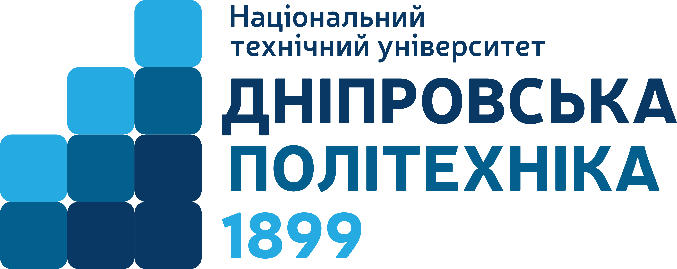 Ярмарок можливостей в #dniprotech
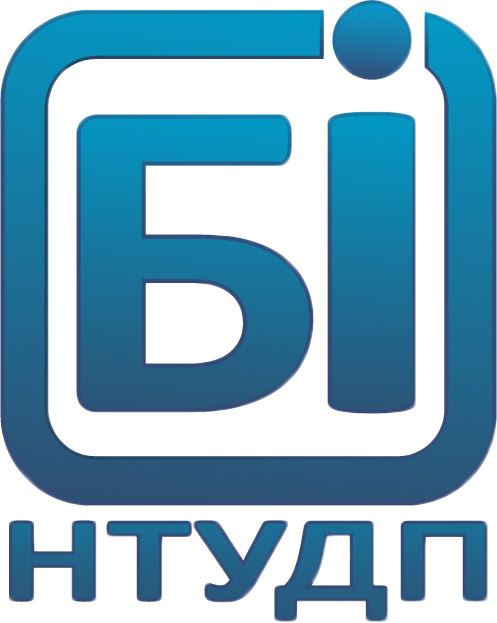 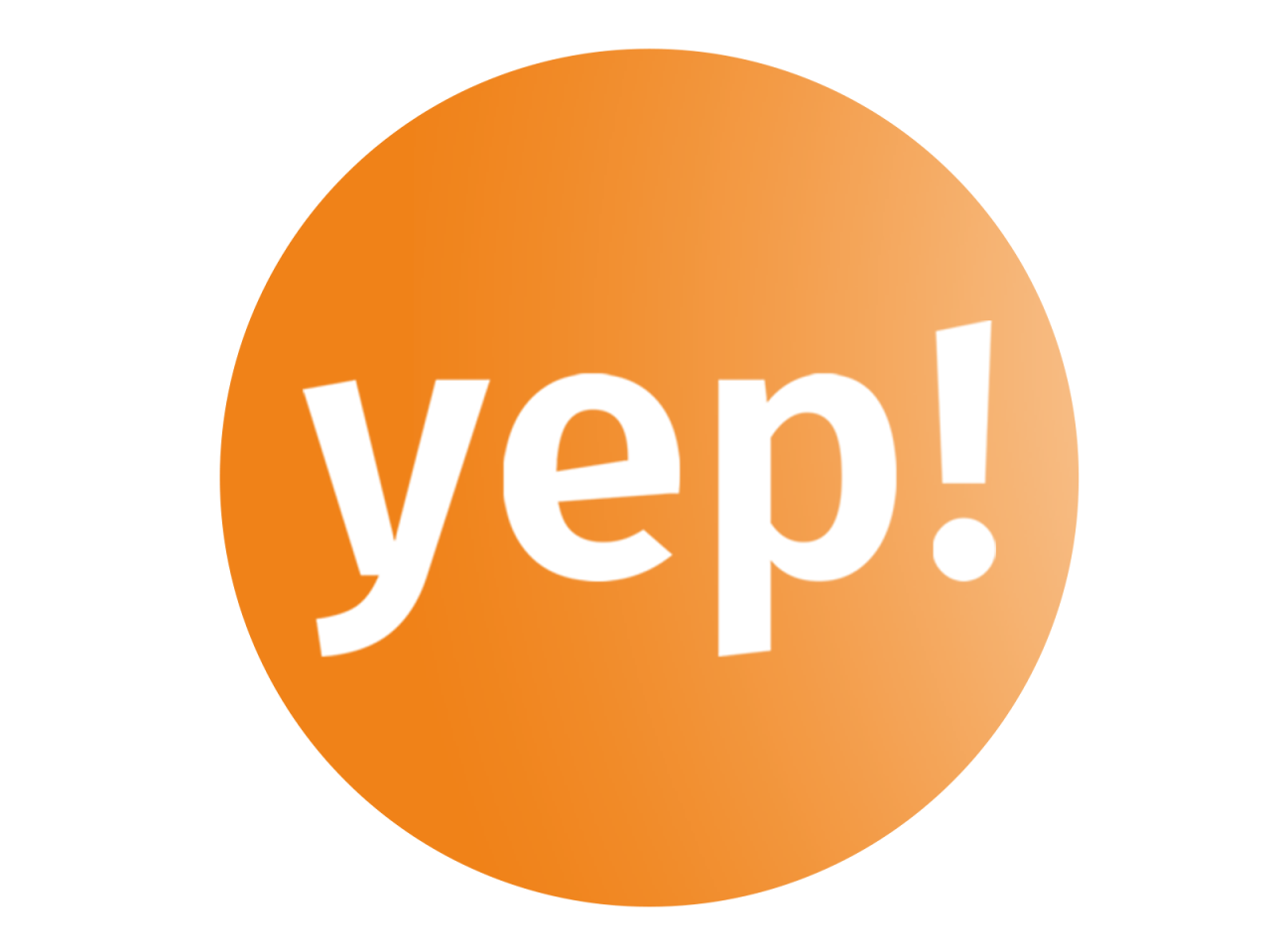 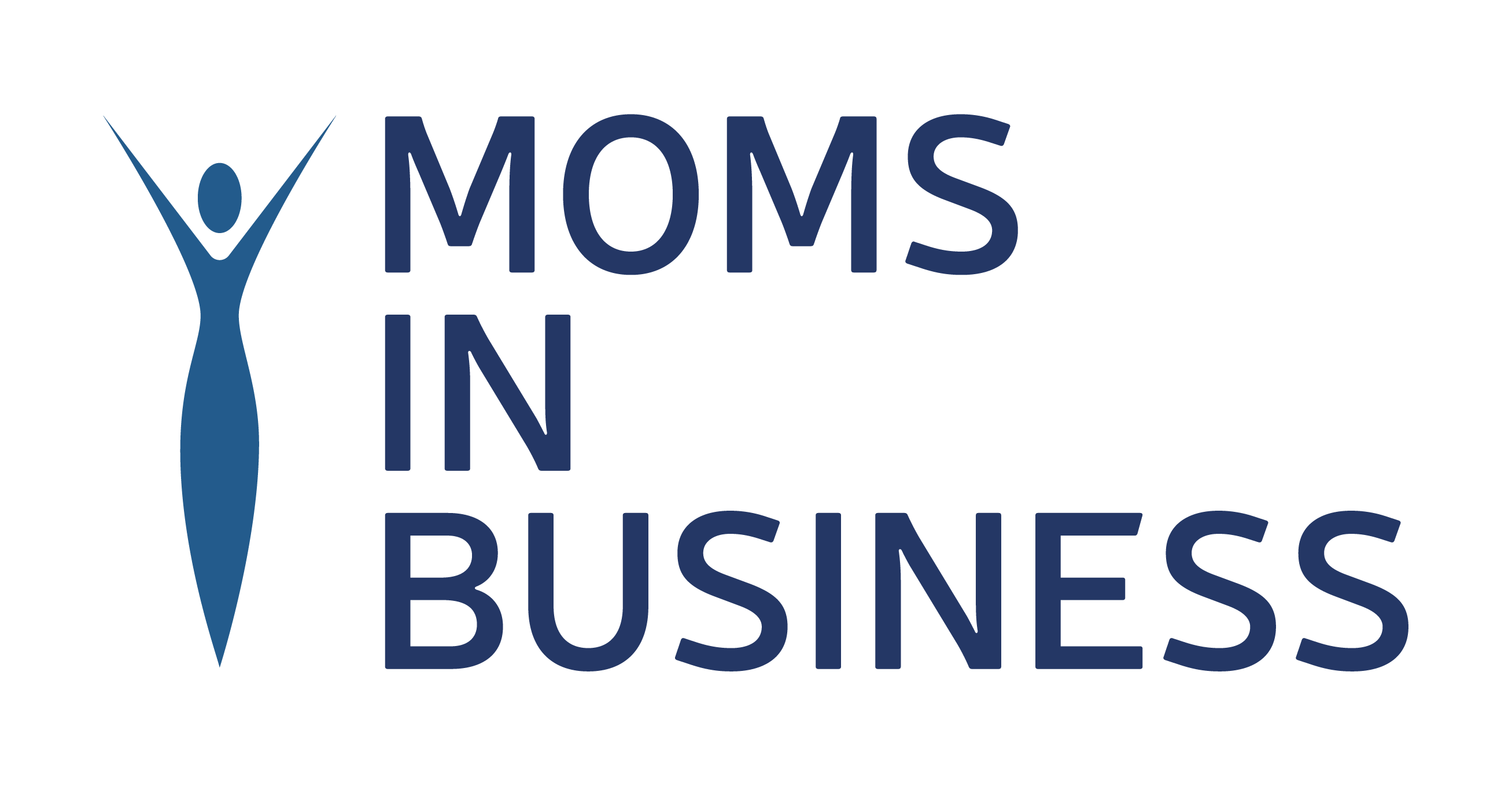 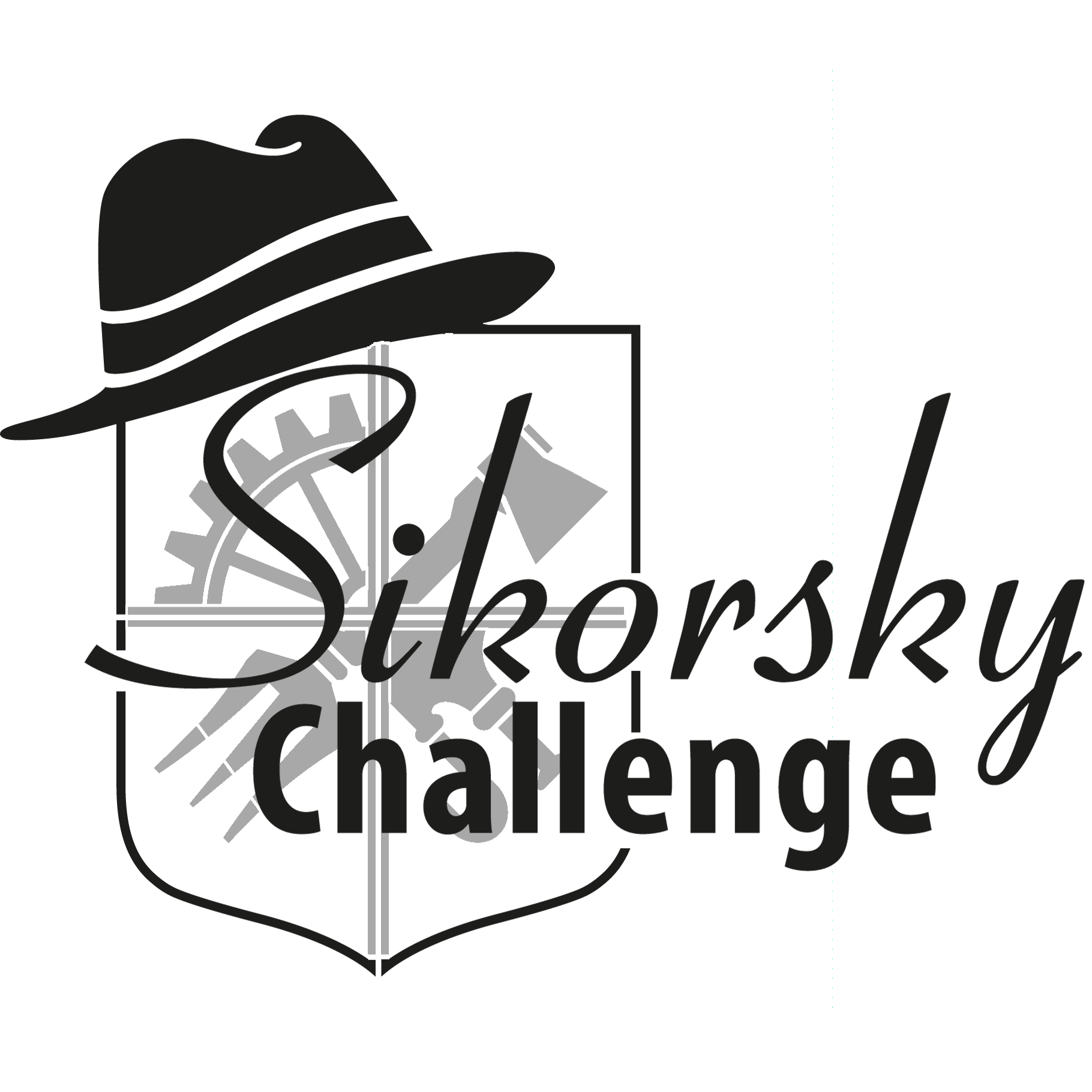 Текст слайда
Центр розвитку підприємництва "Бізнес-інкубатор"
Підприємництво —
 це креативність
Бізнес-інкубатор - це ком'юніті
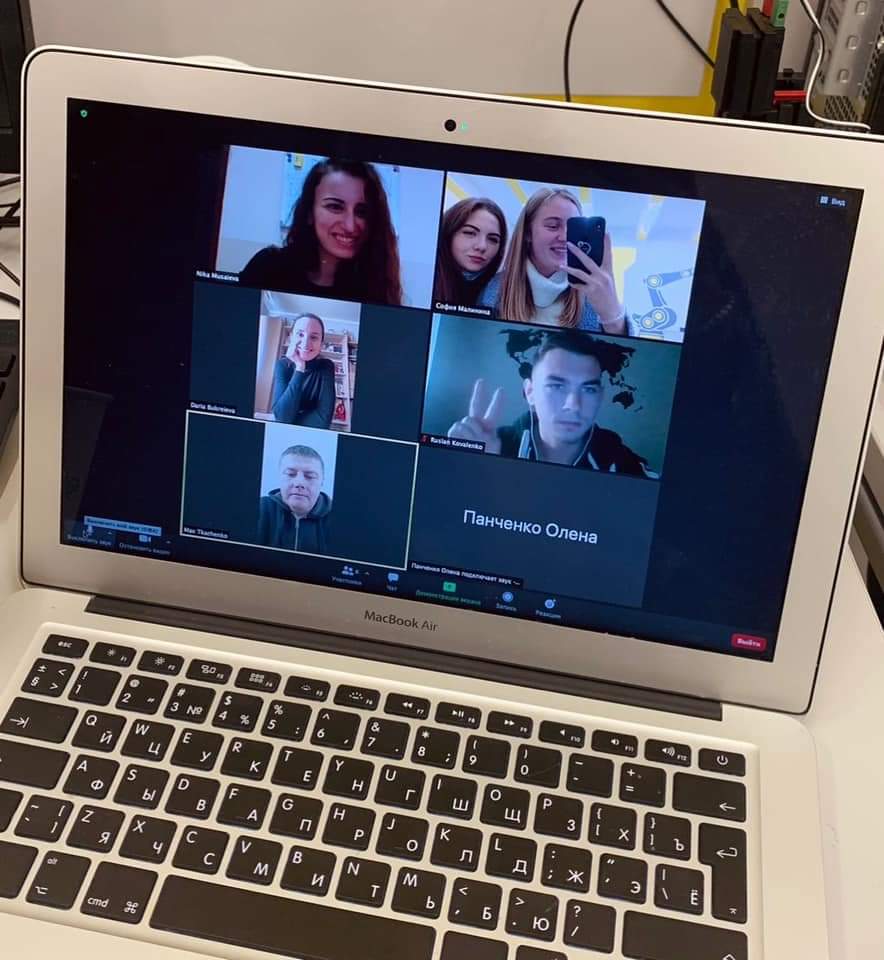 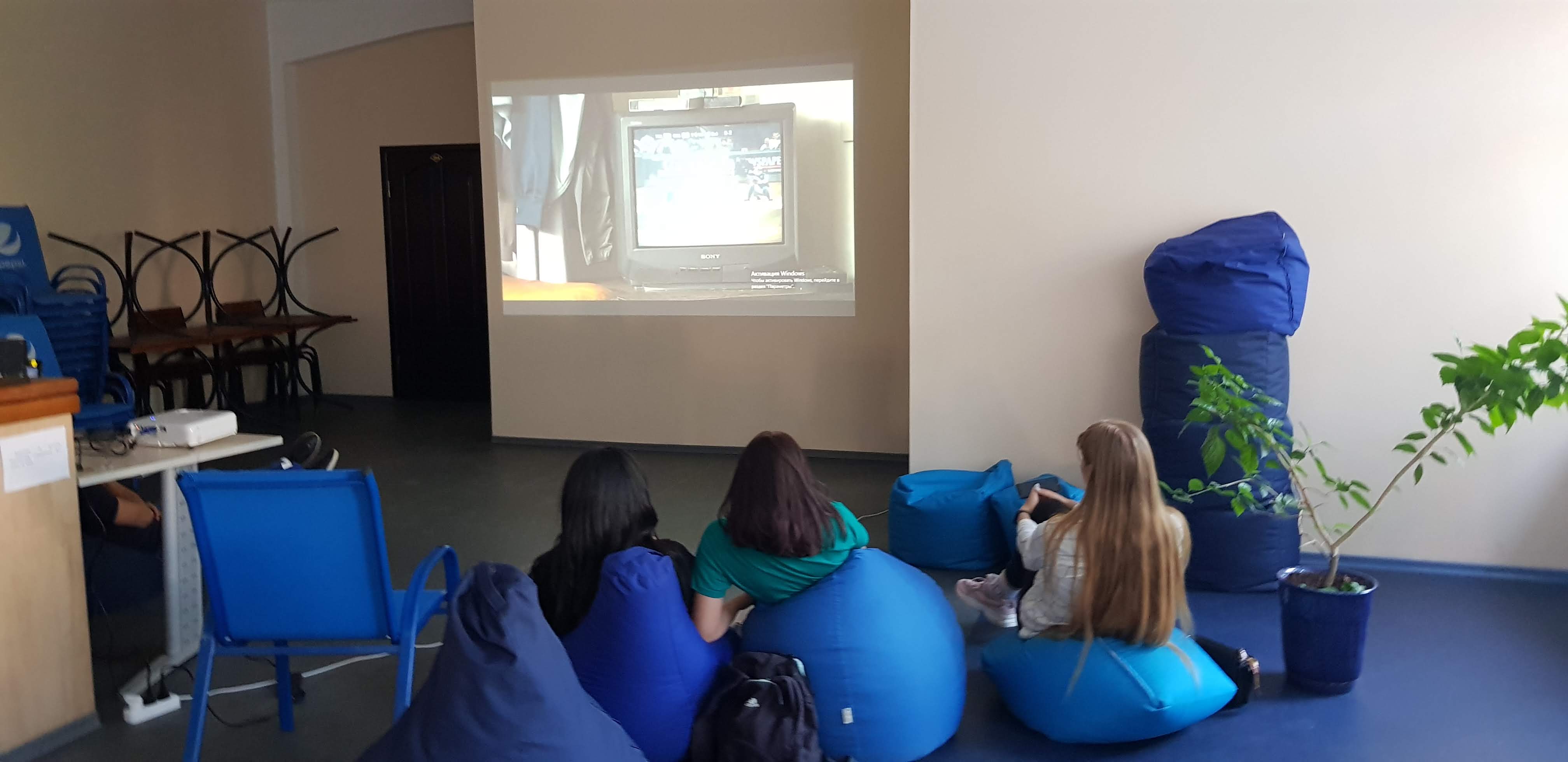 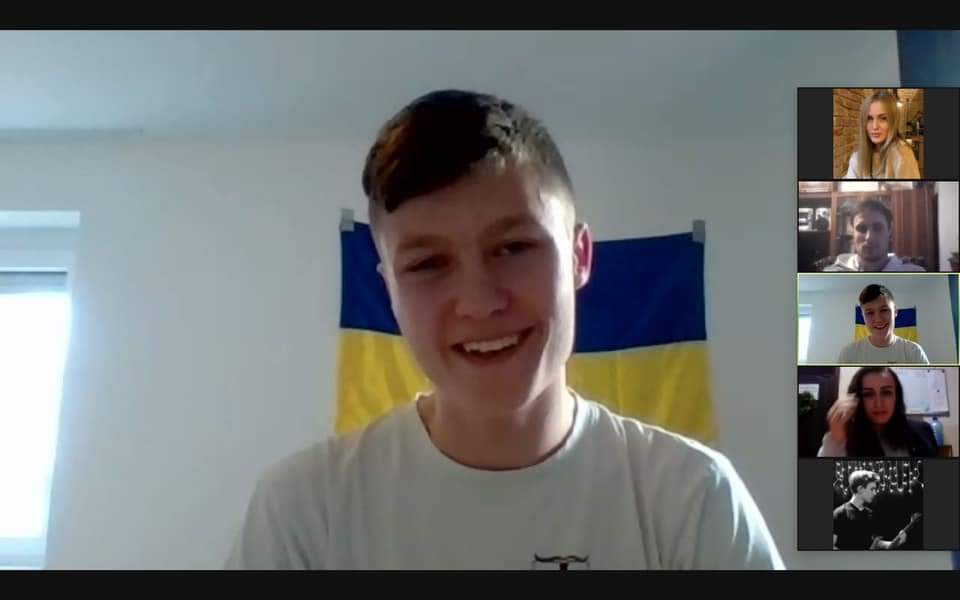 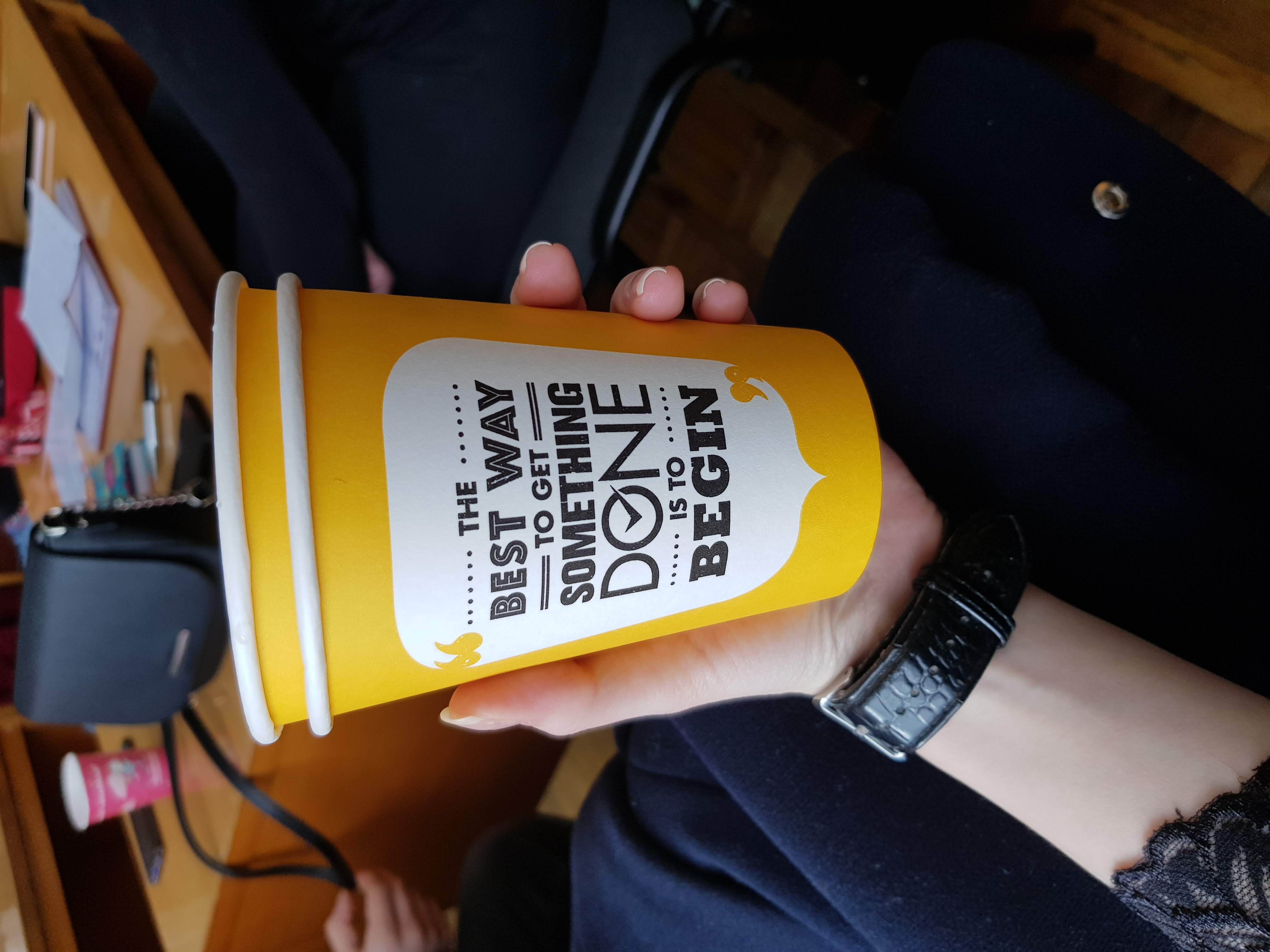 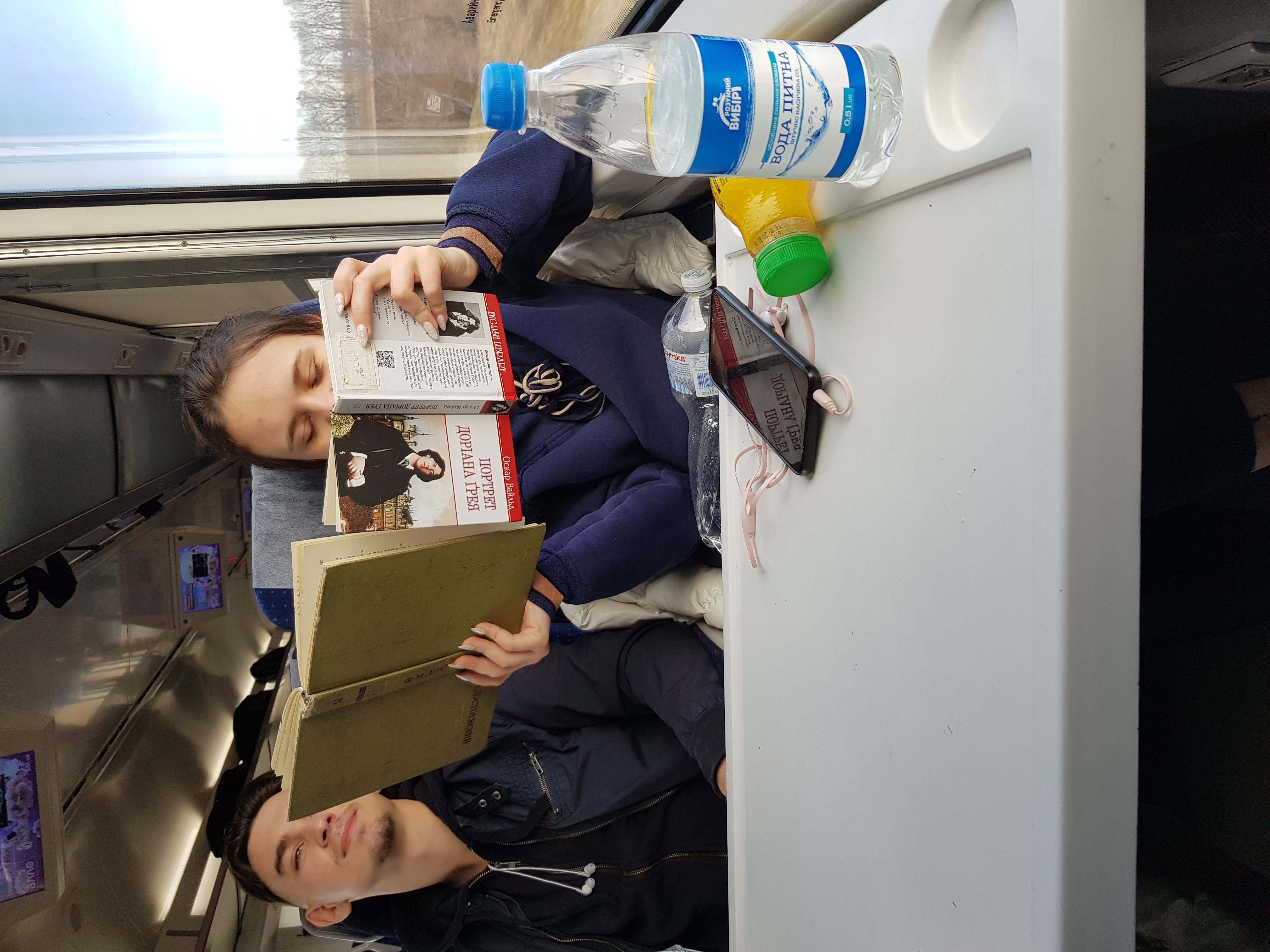 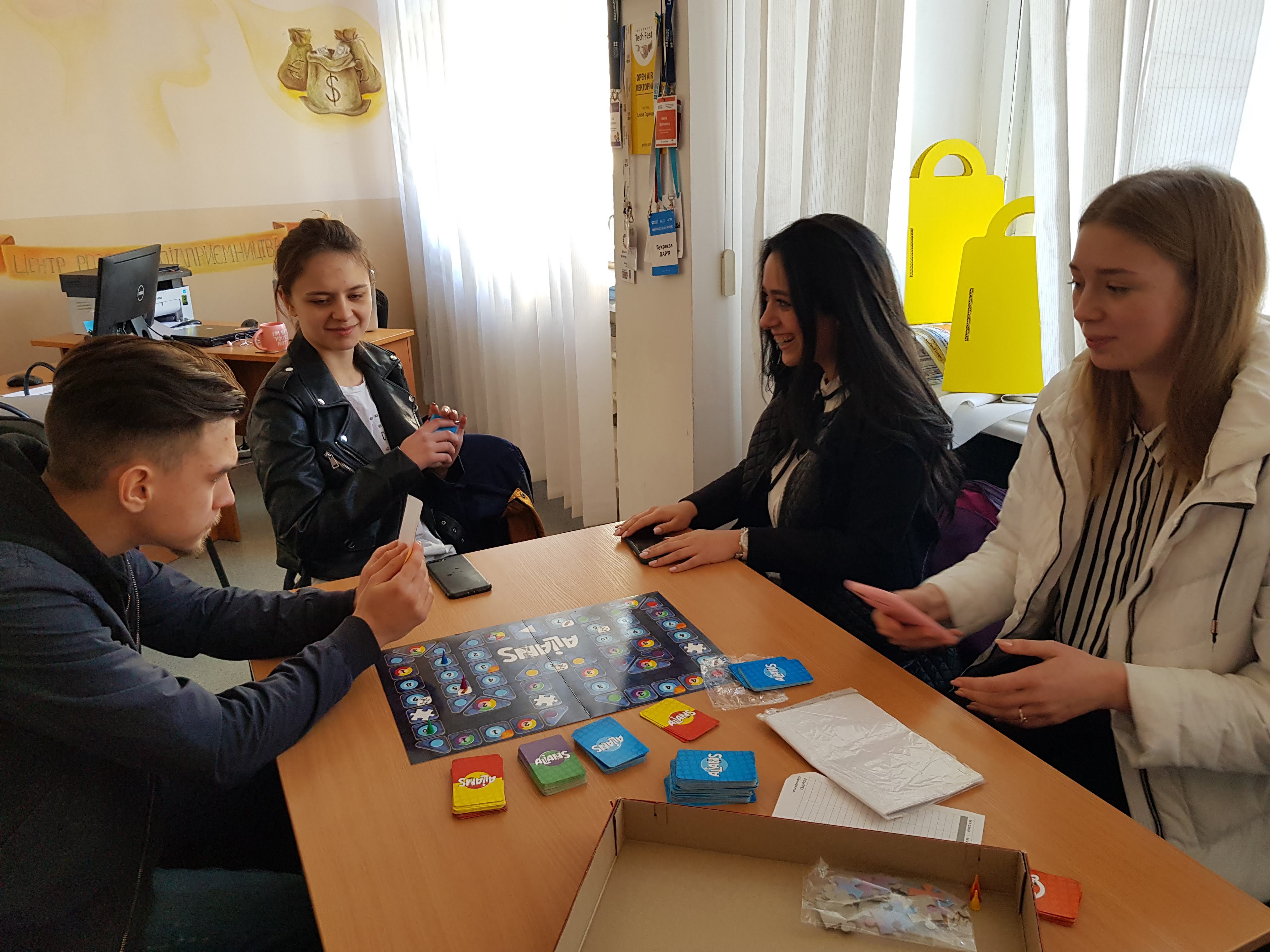 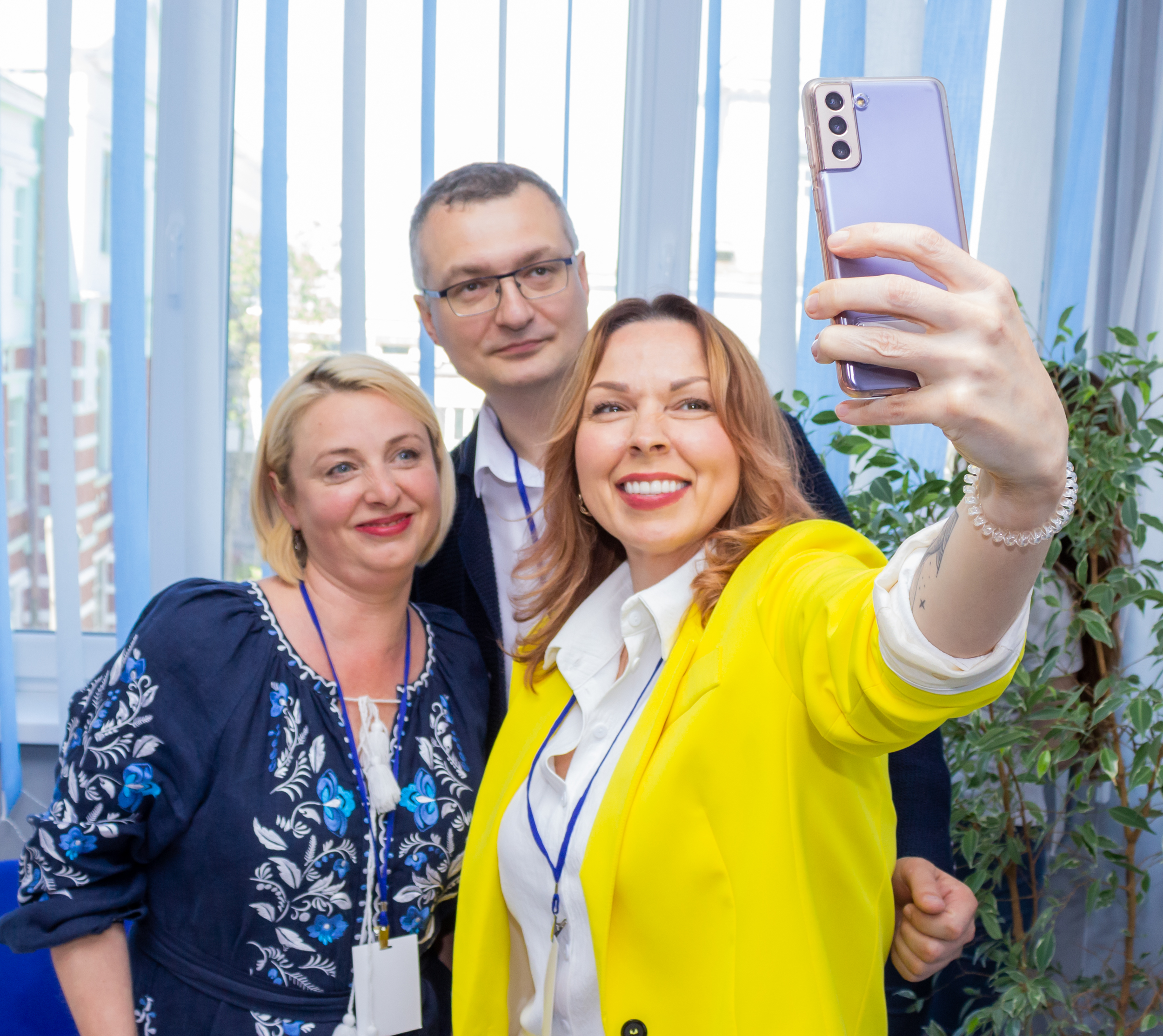 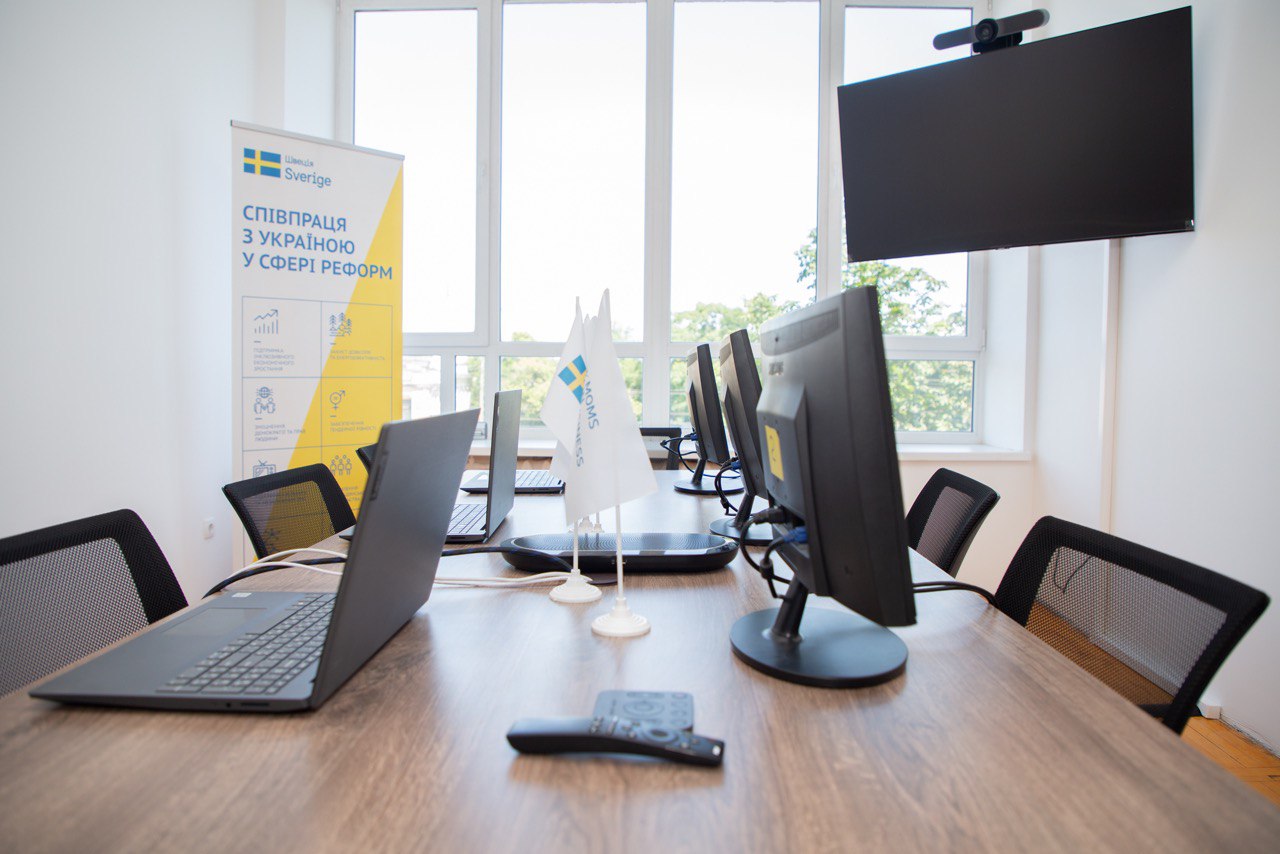 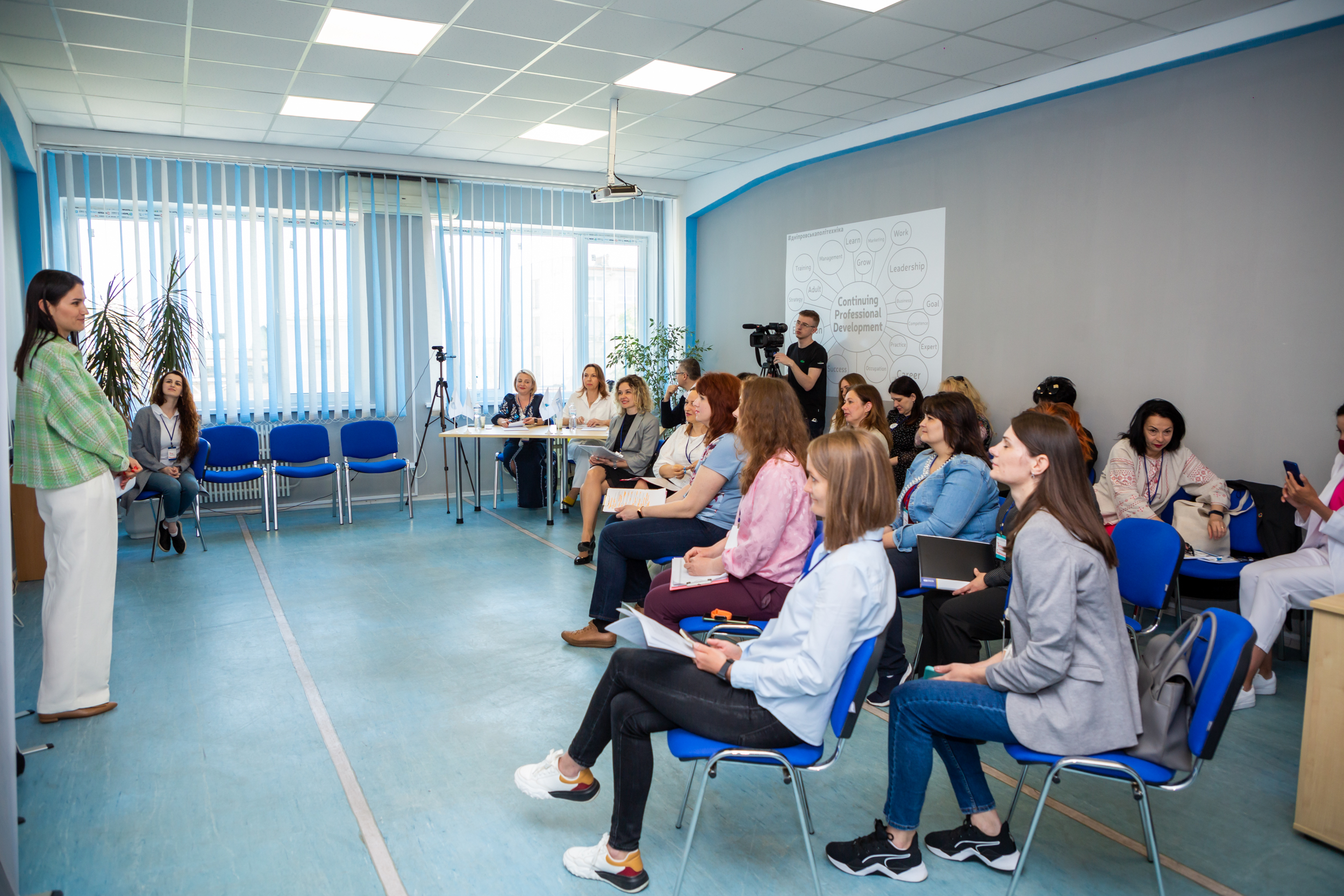 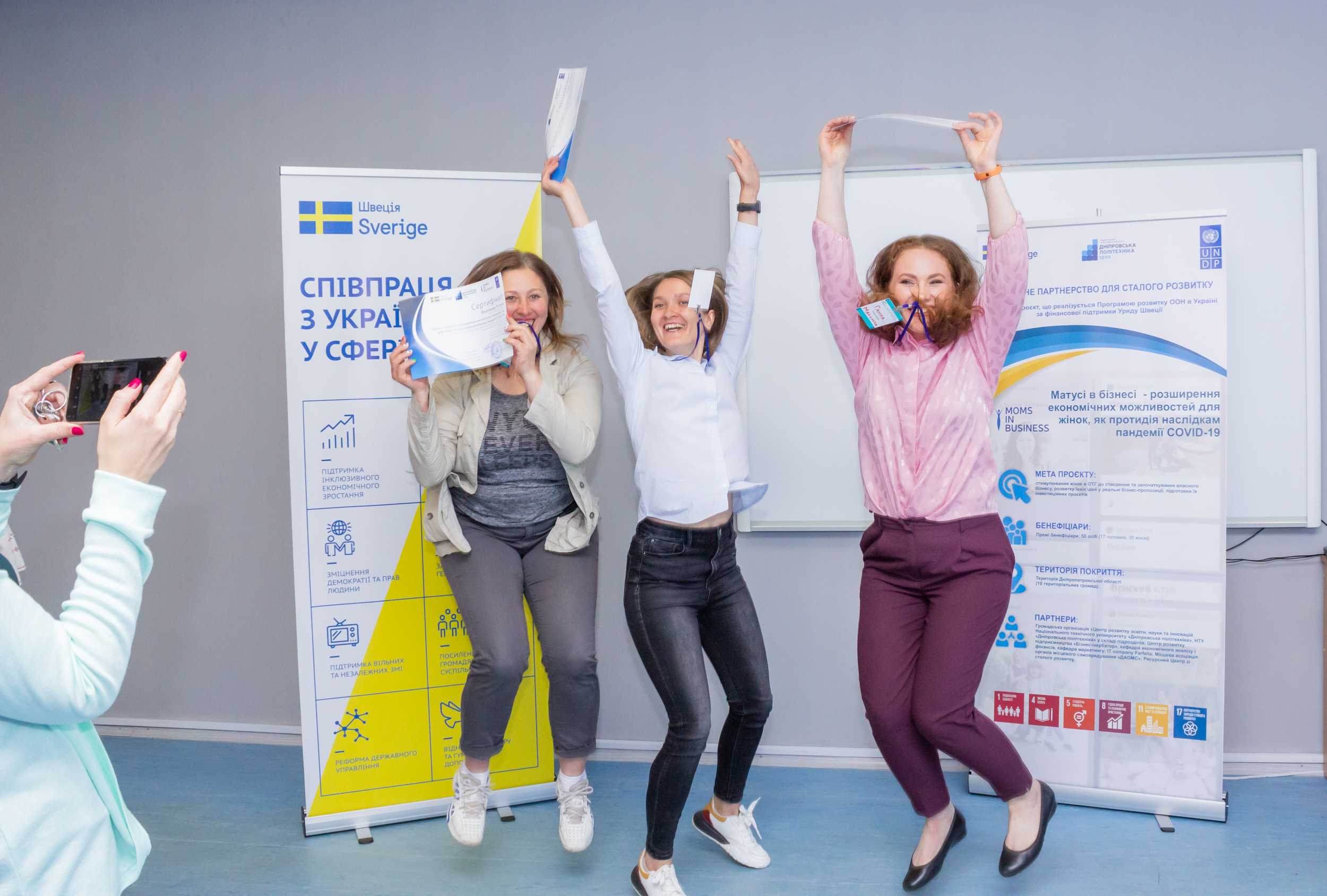 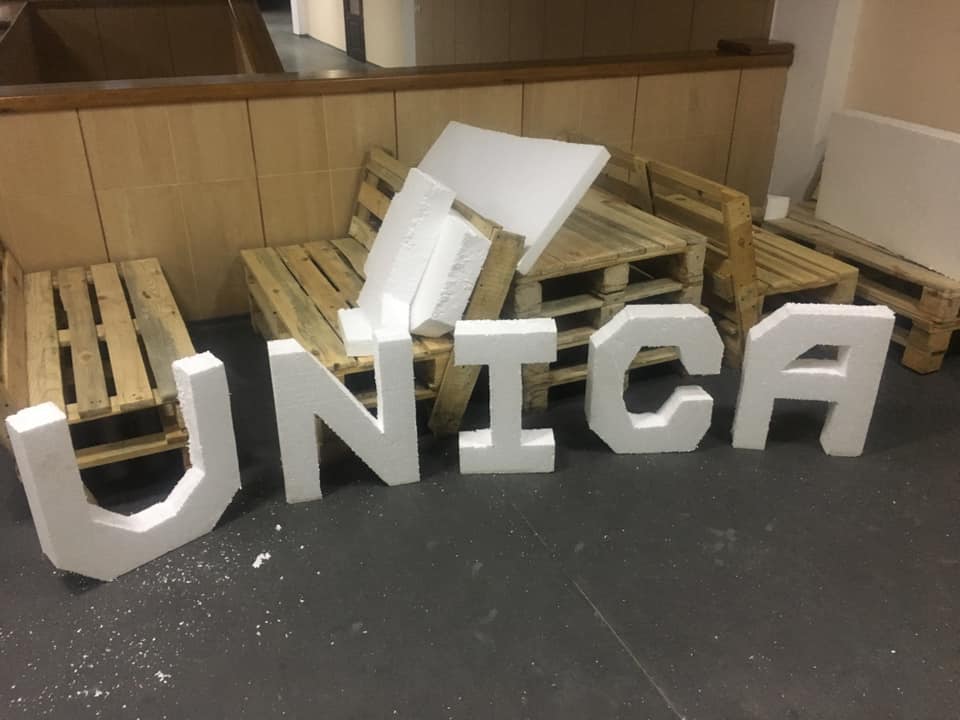 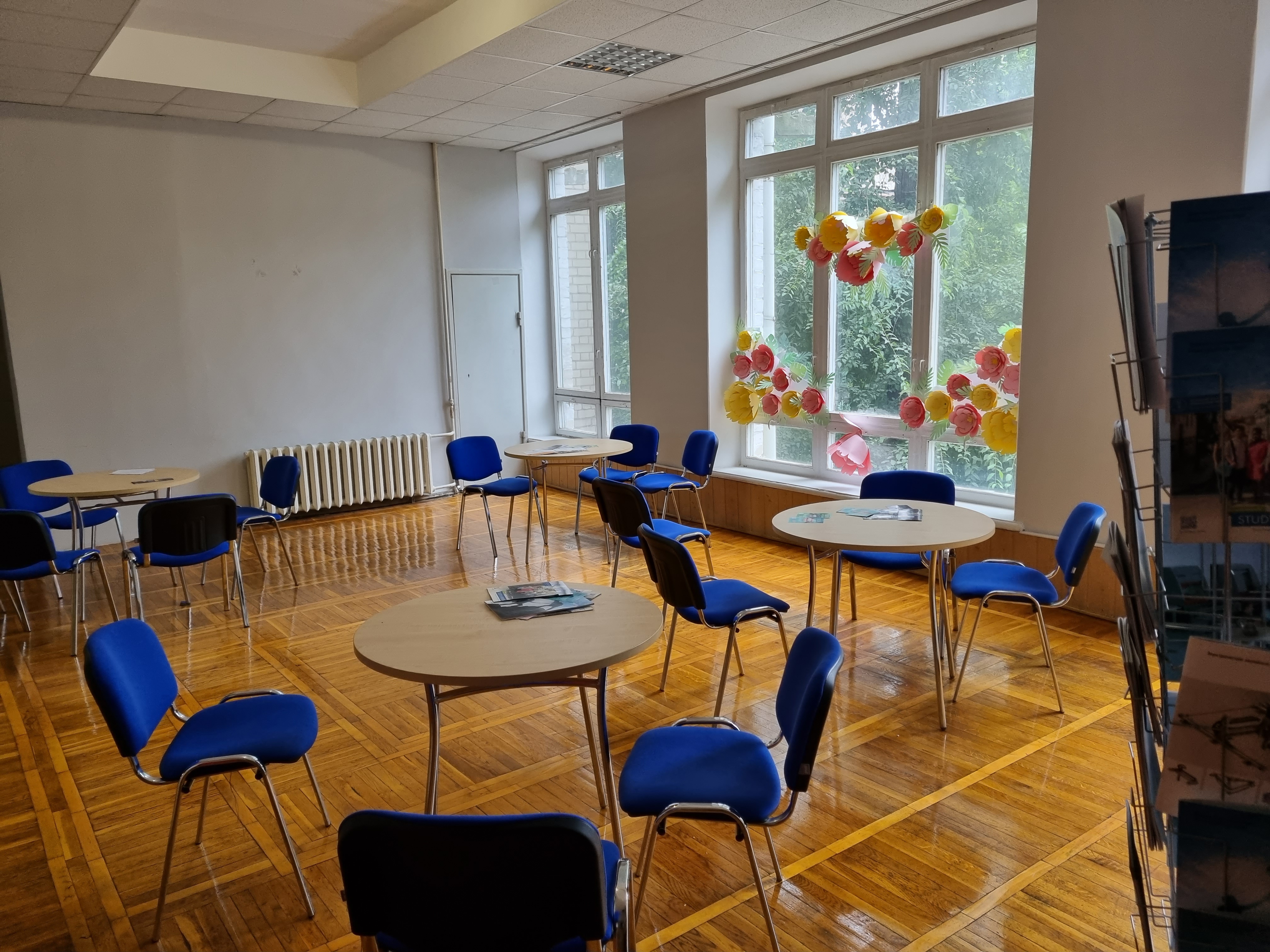 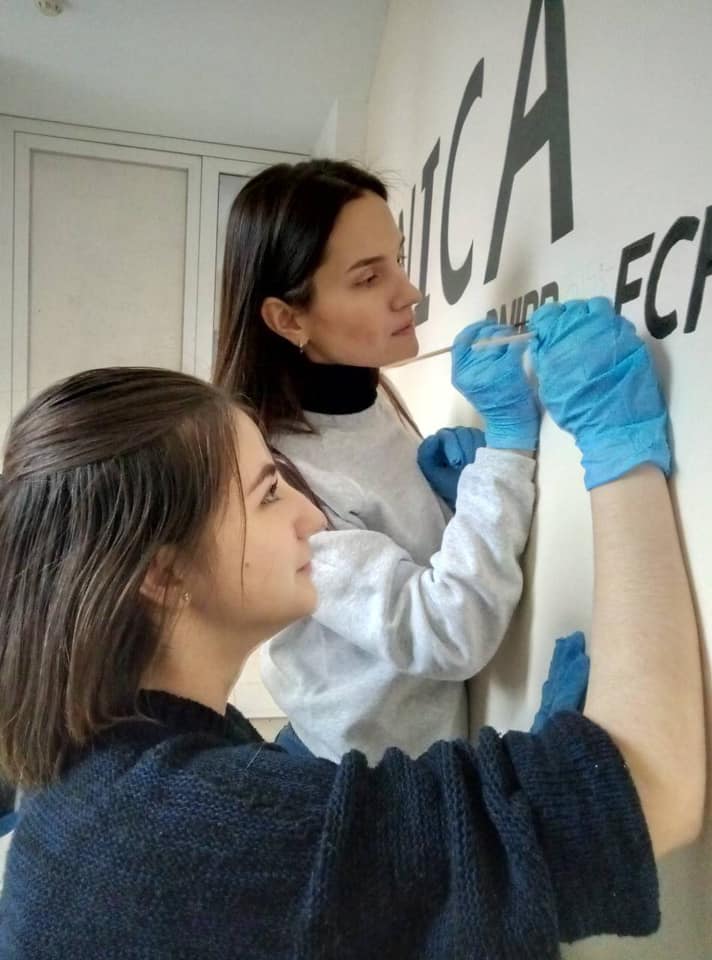 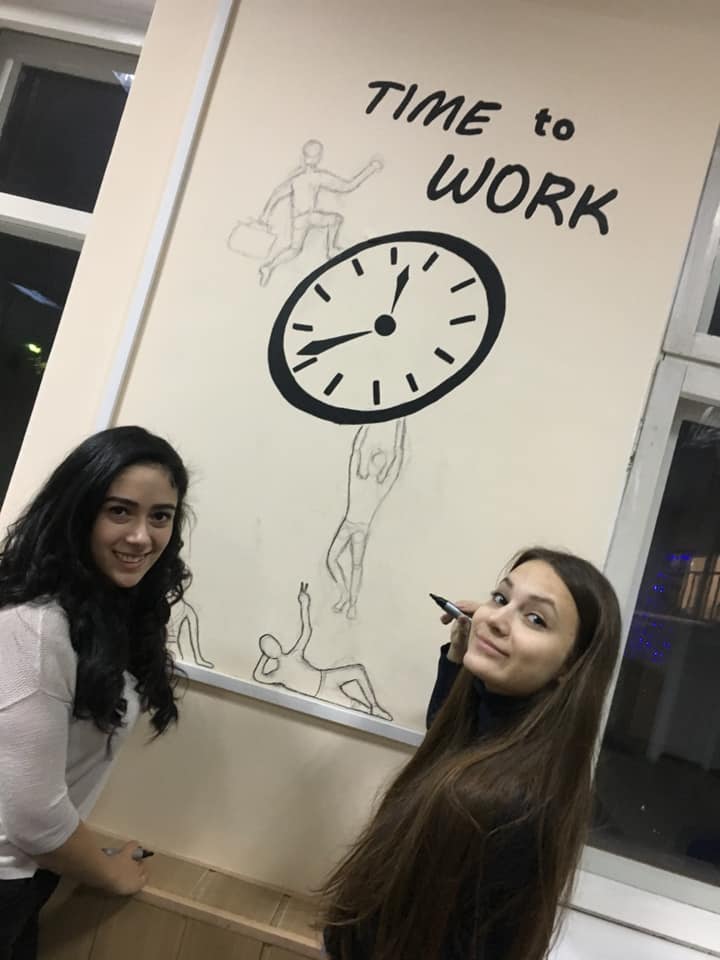 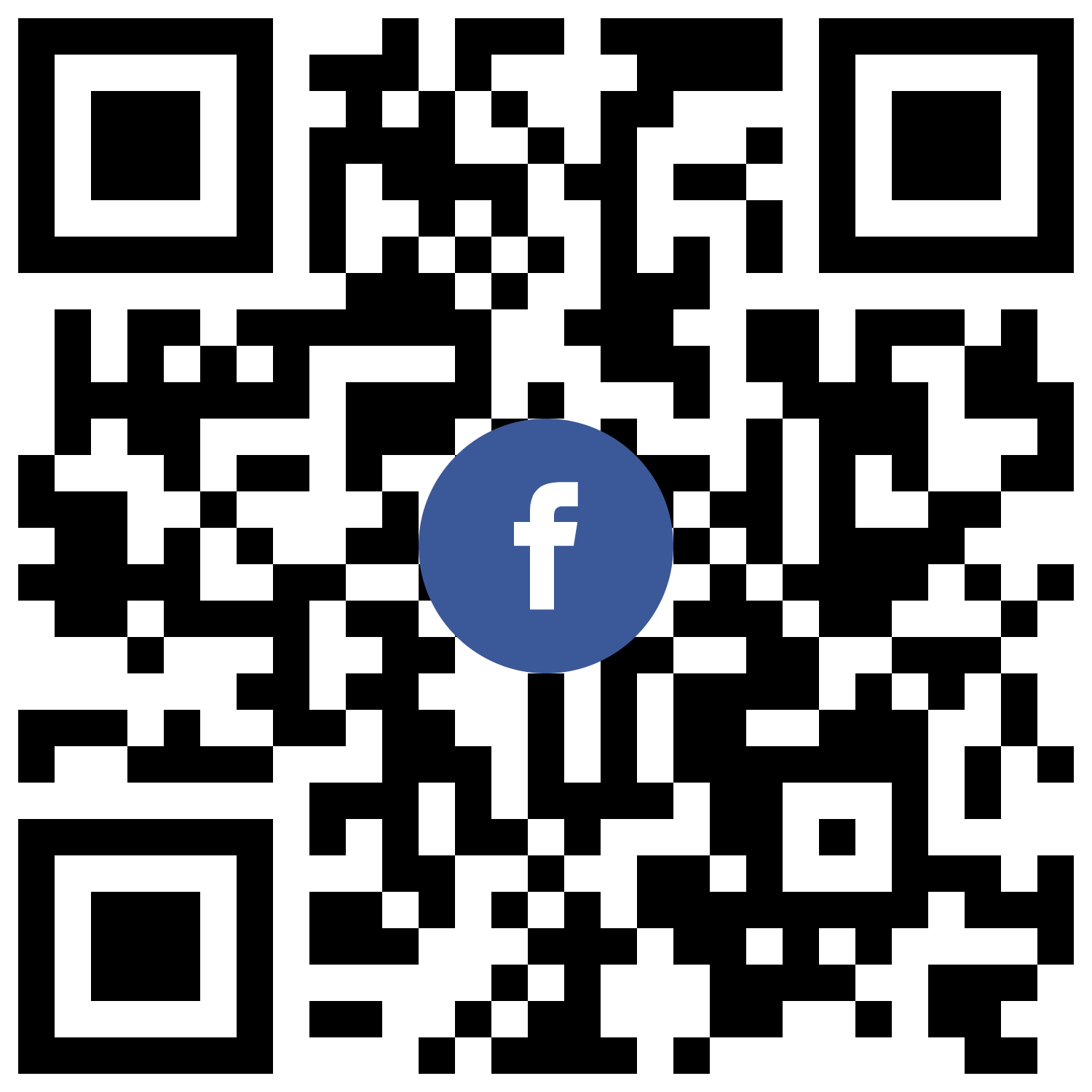 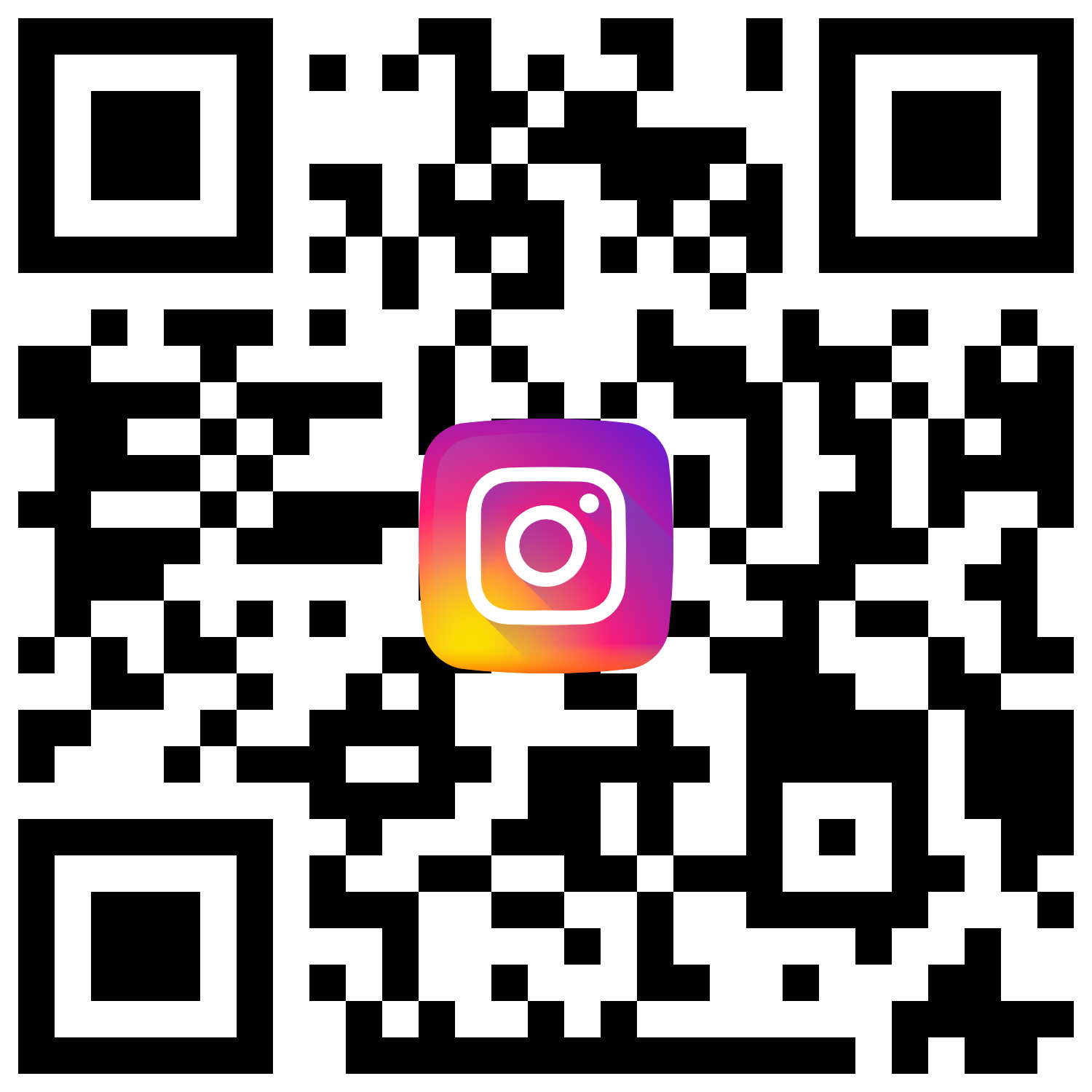 пр. Яворницького 19, НТУ "ДП", 10 корп. 205 ауд.
Зв'язатися з нами:
e-mail: bi@nmu.one
телефон: (097)274-27-80
(063)725-45-85
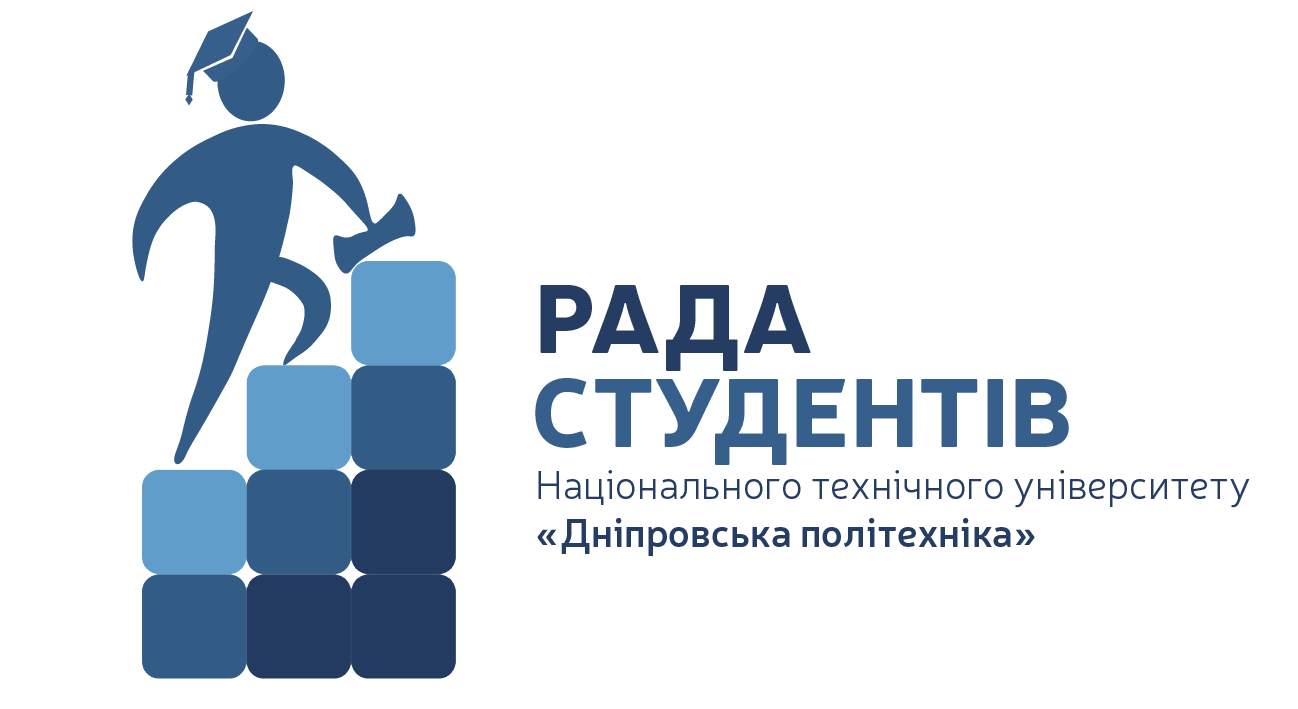 Призначення
Координація самоуправління студентів;
Розвиток студентських талантів;
Єднання студентського ком'юніті;
Проведення заходів;
Захист прав студентів.
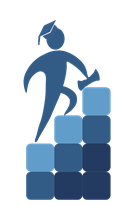 Культмас
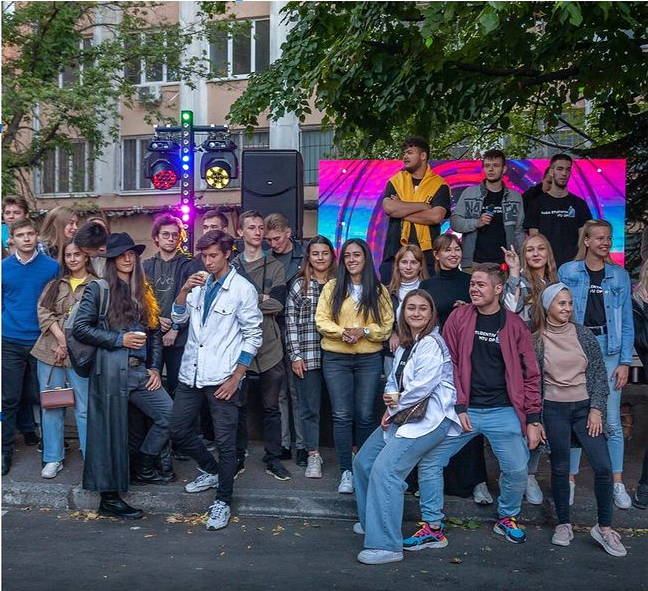 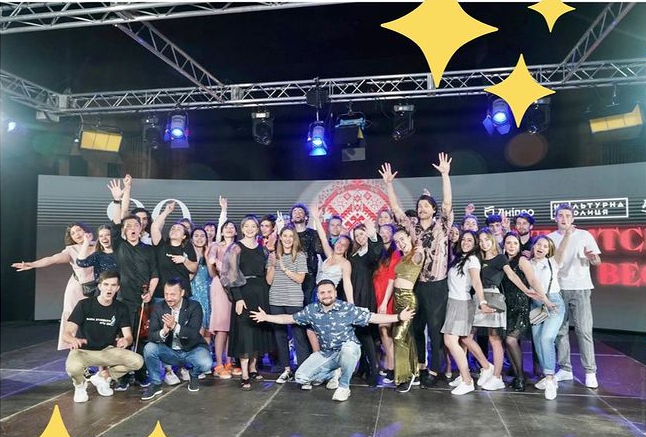 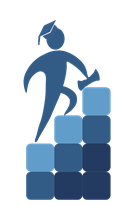 Інф ред
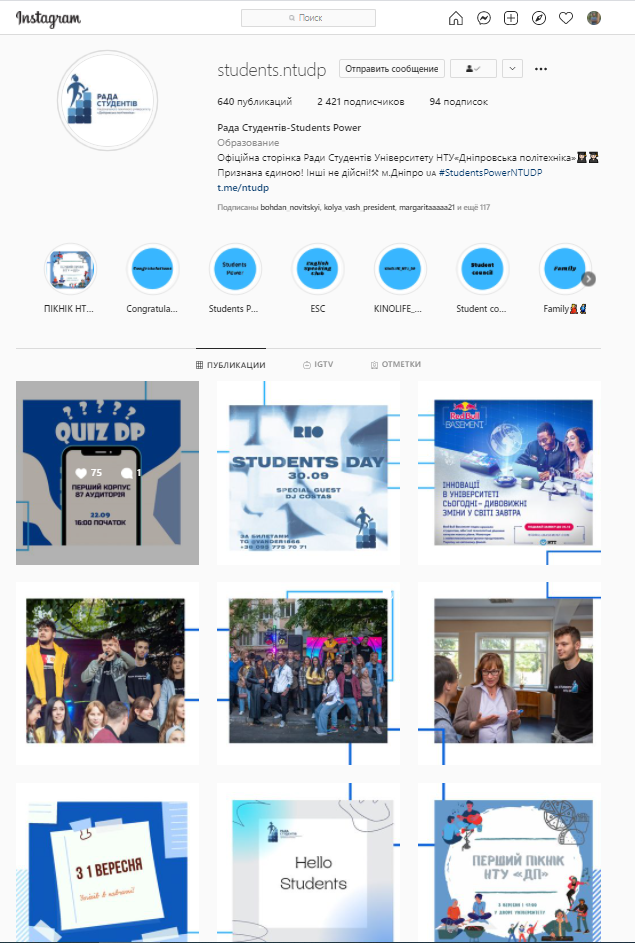 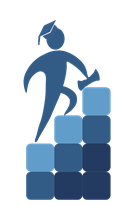 Спорт деп
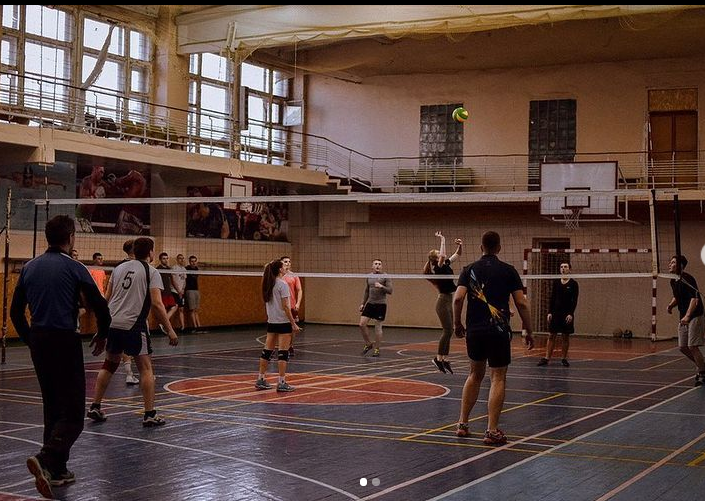 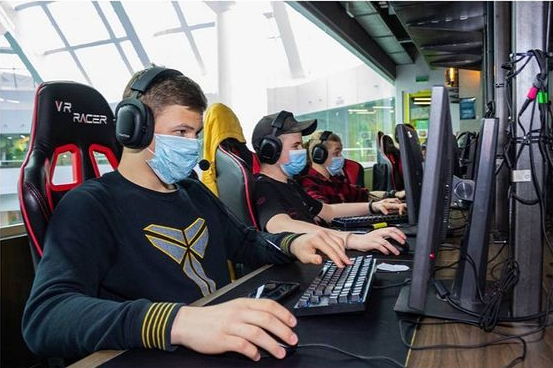 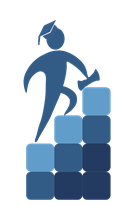 Між деп
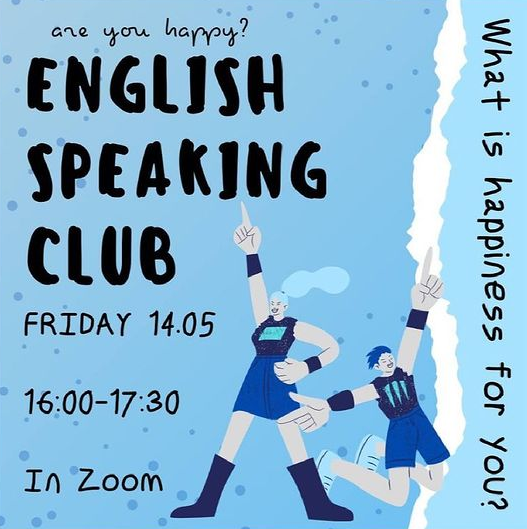 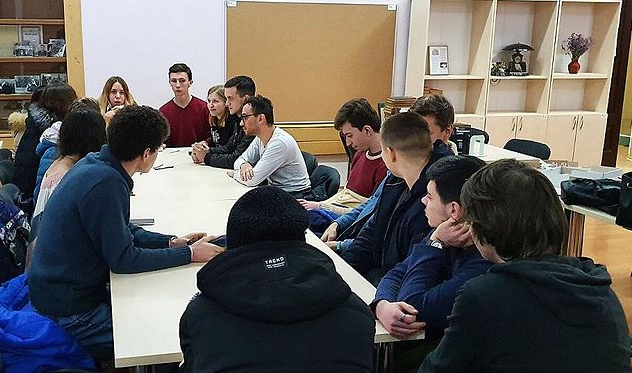 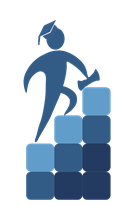 Вибори
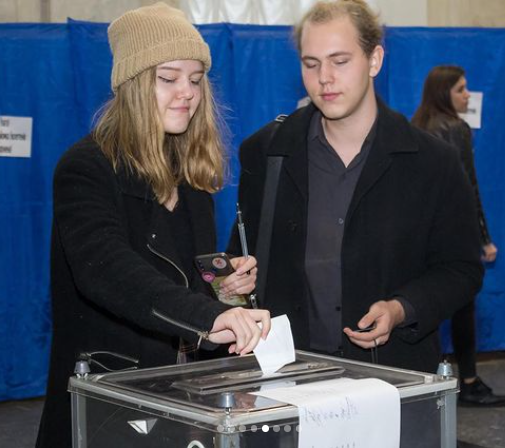 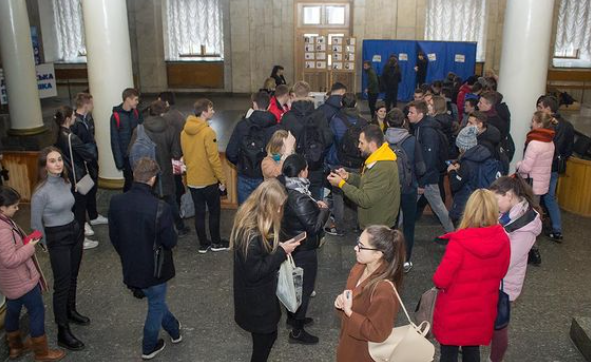 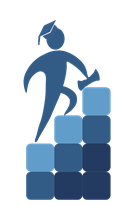 Clases de lengua
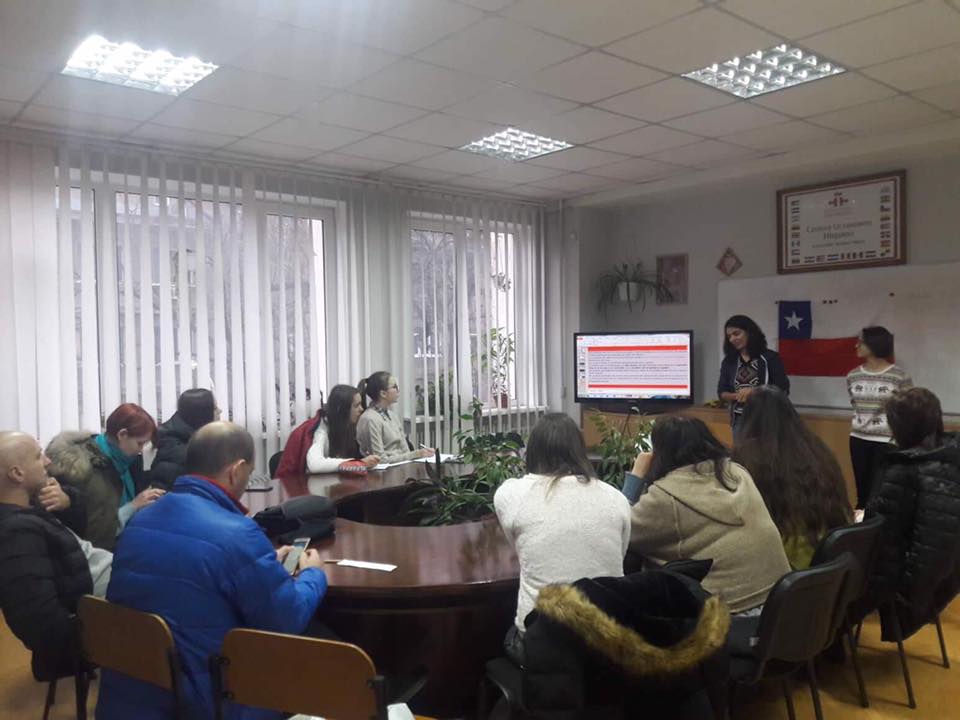 Niveles 
A1-C2
EXÁMENES   DELE
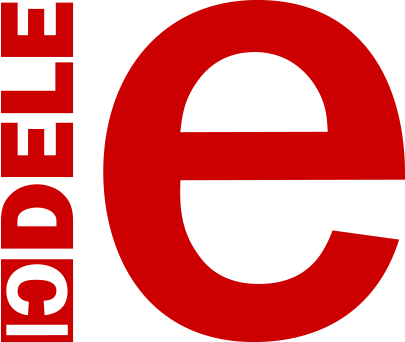 CICLOS DE CINE ESPAÑOL
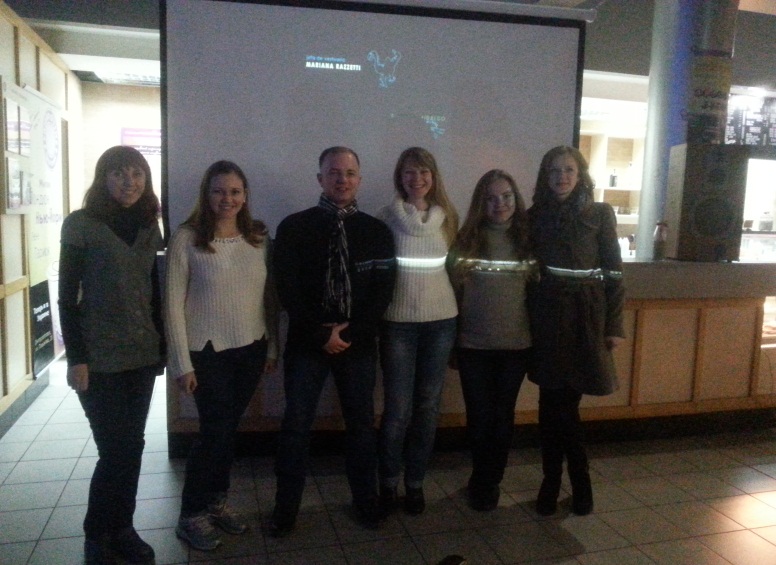 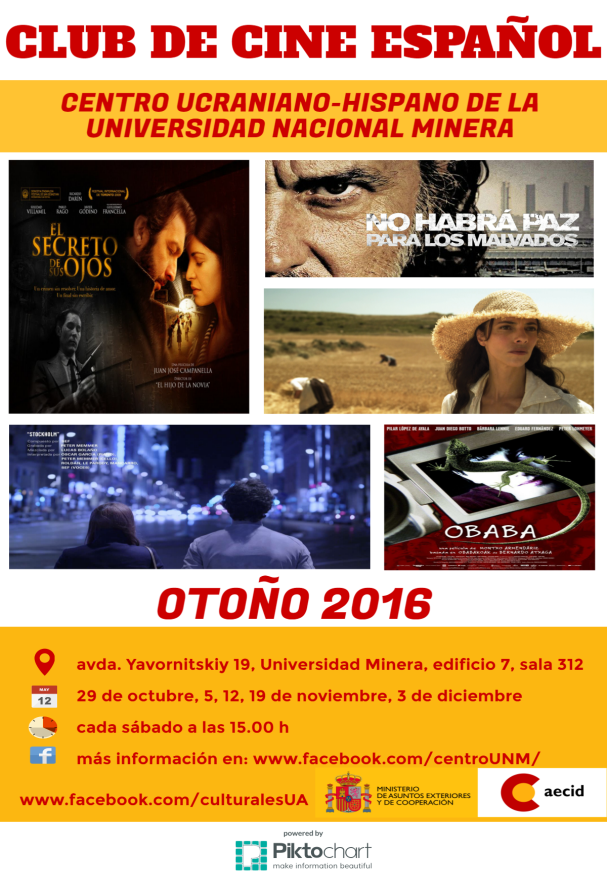 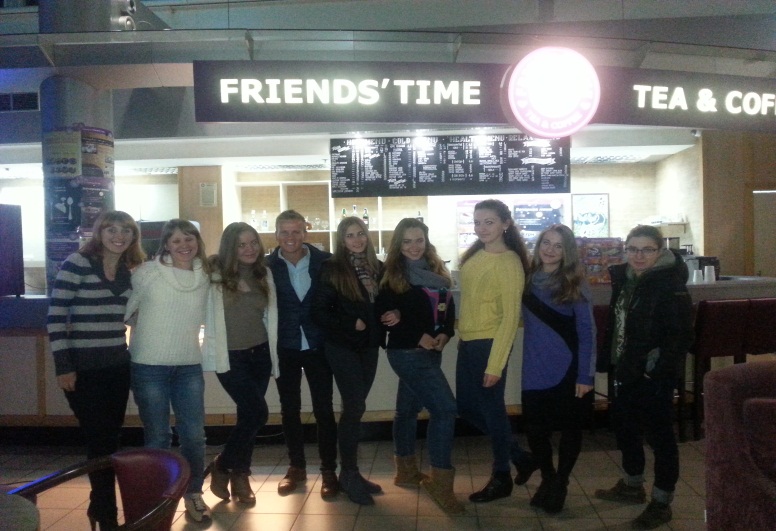 CLUB DE CONVERSACIÓN
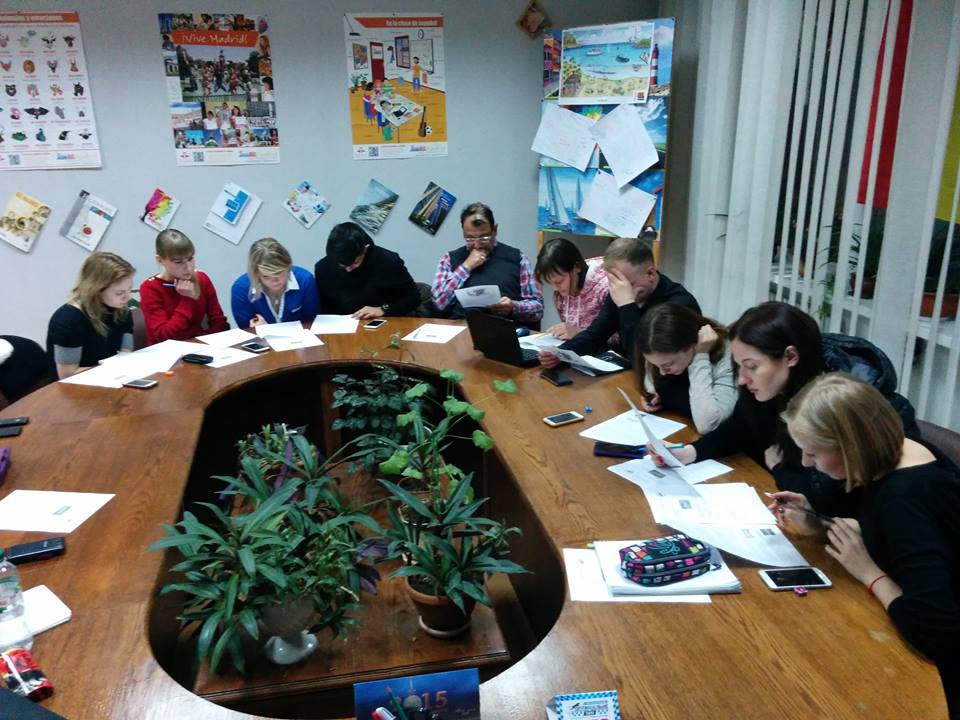 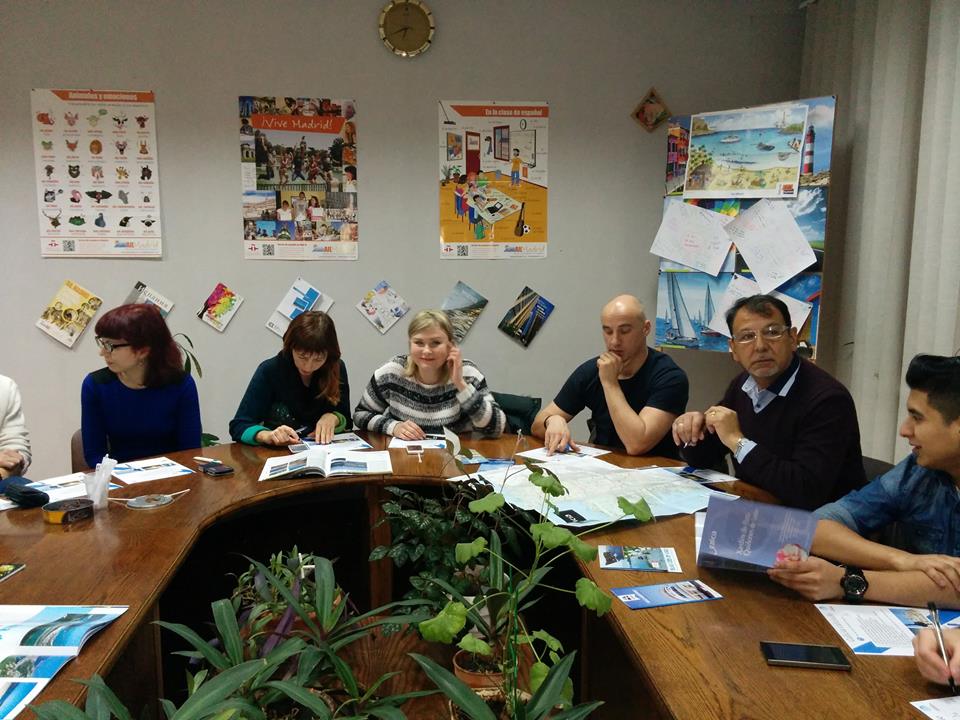 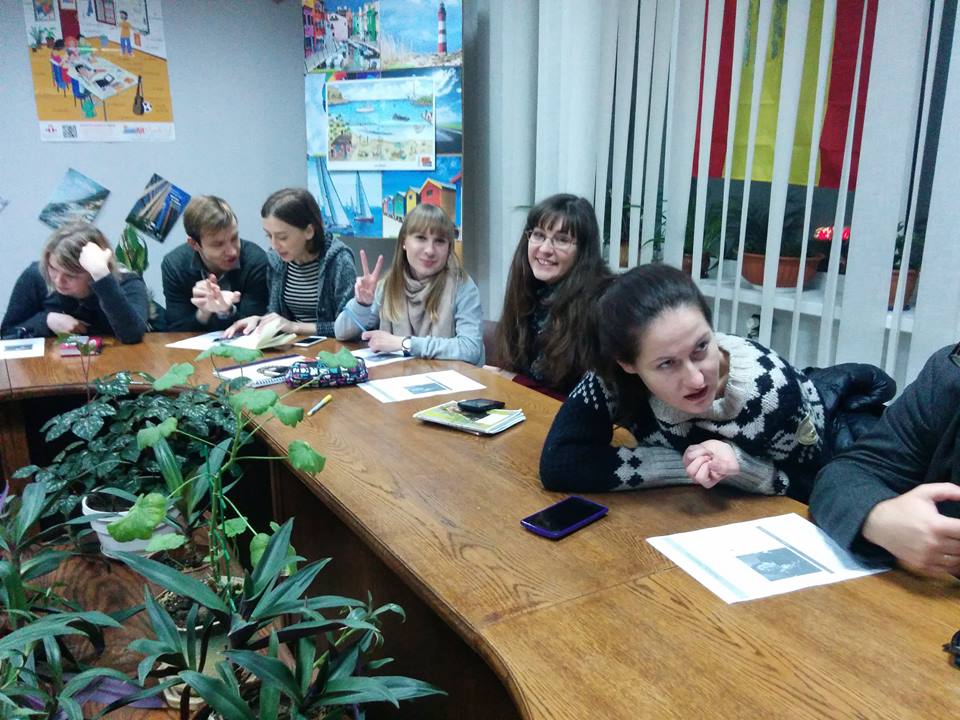 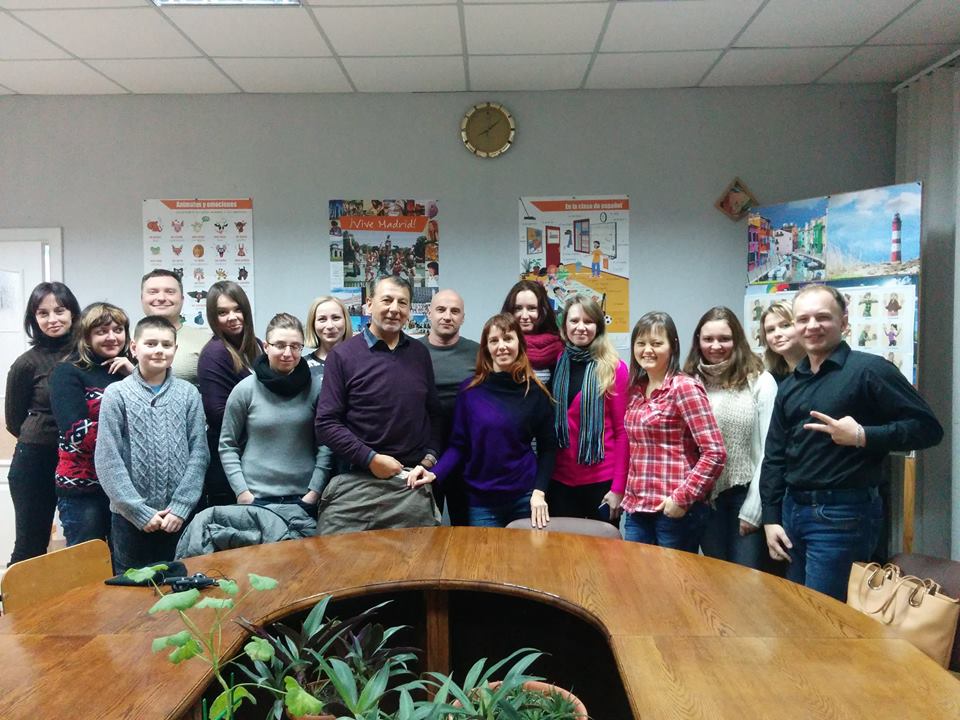 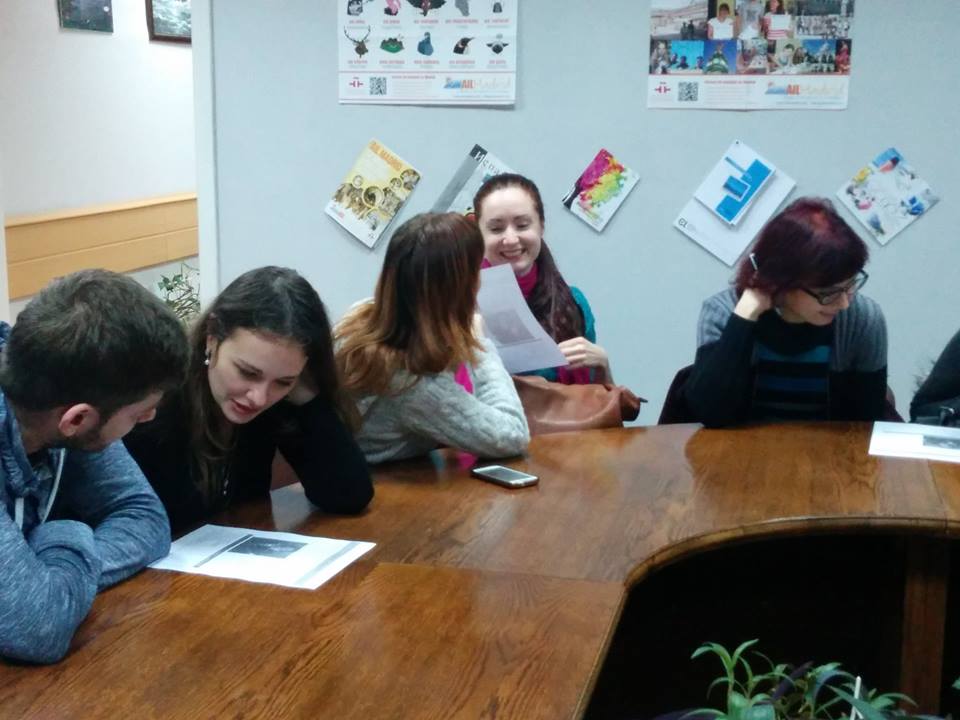 JORNADAS DE METODOLOGÍA Y DIDÁCTICA
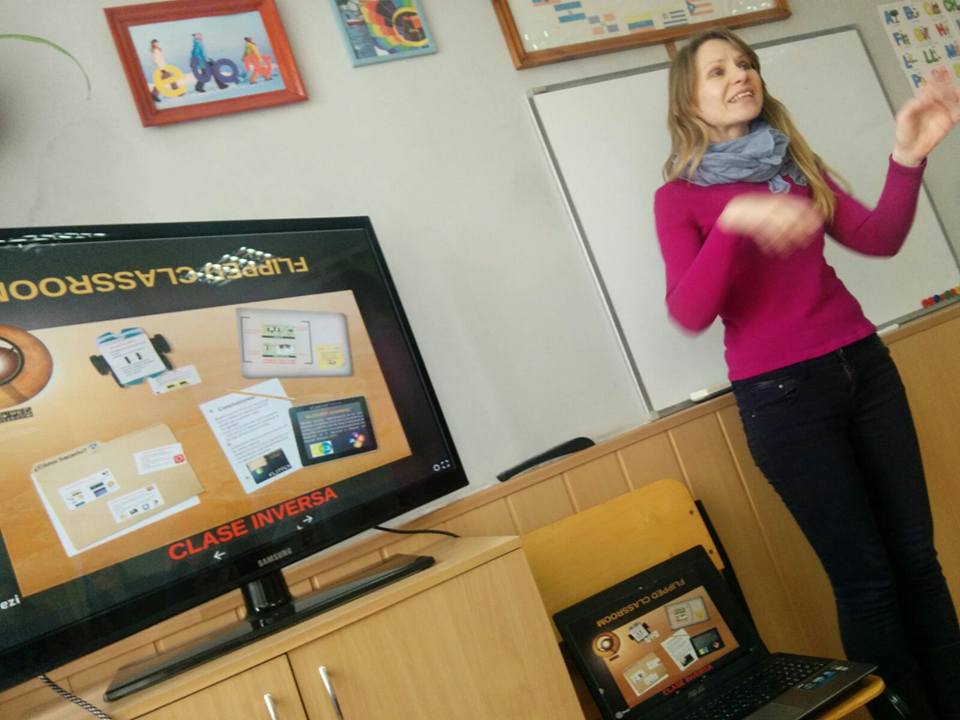 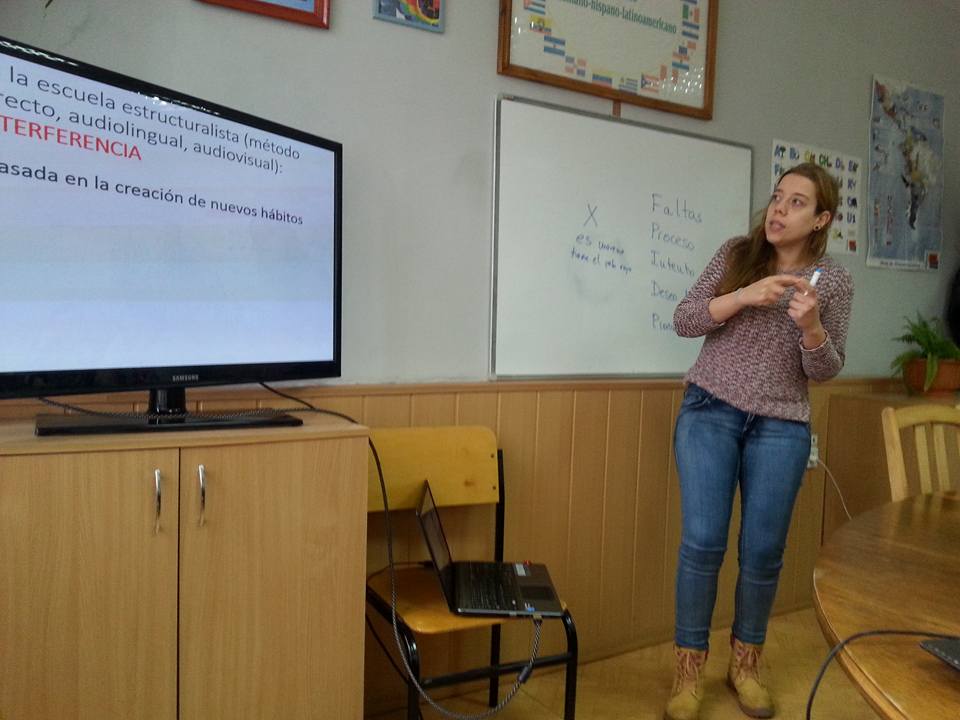 TALLER DE LITERATURA Y TRADUCCIÓN POÉTICA
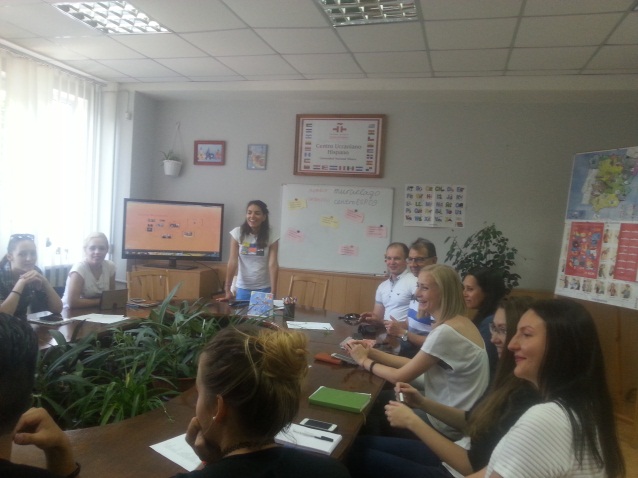 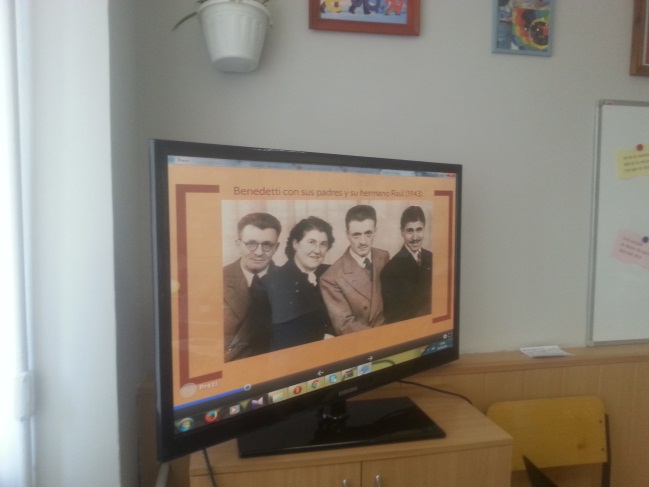 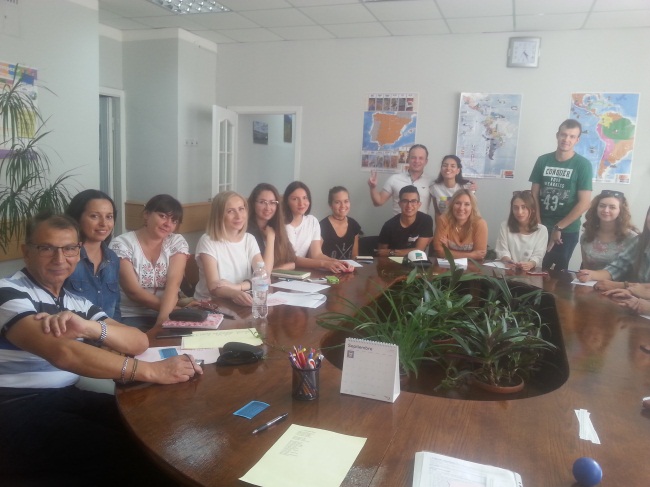 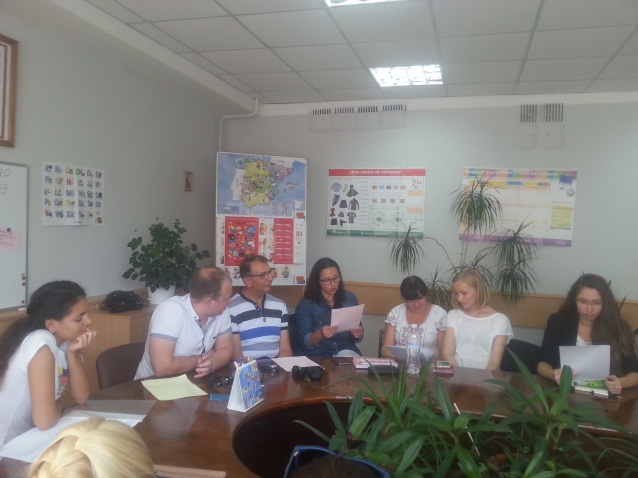 DÍA DEL LIBRO
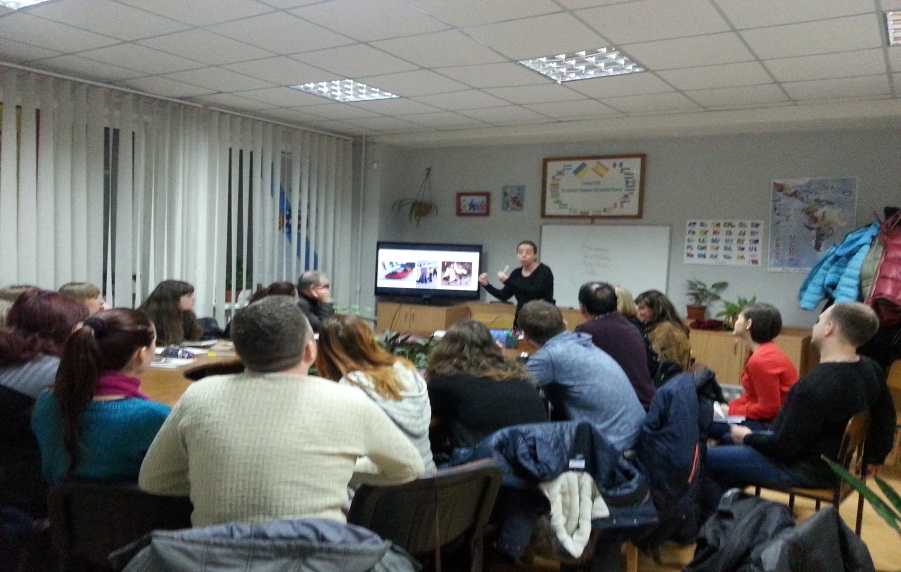 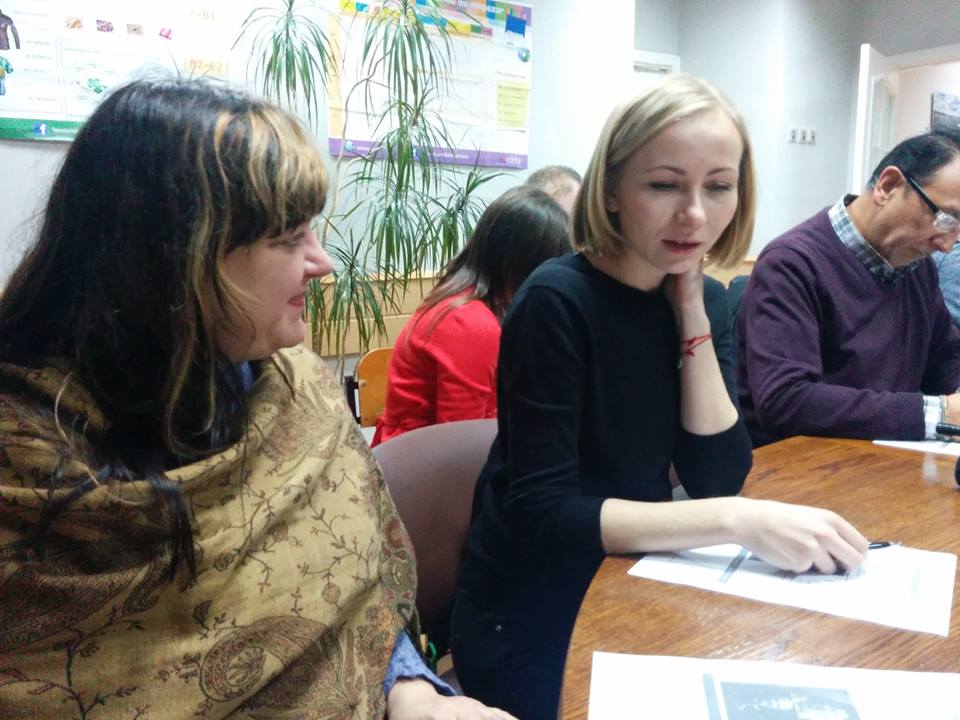 TALLER DE COCINA
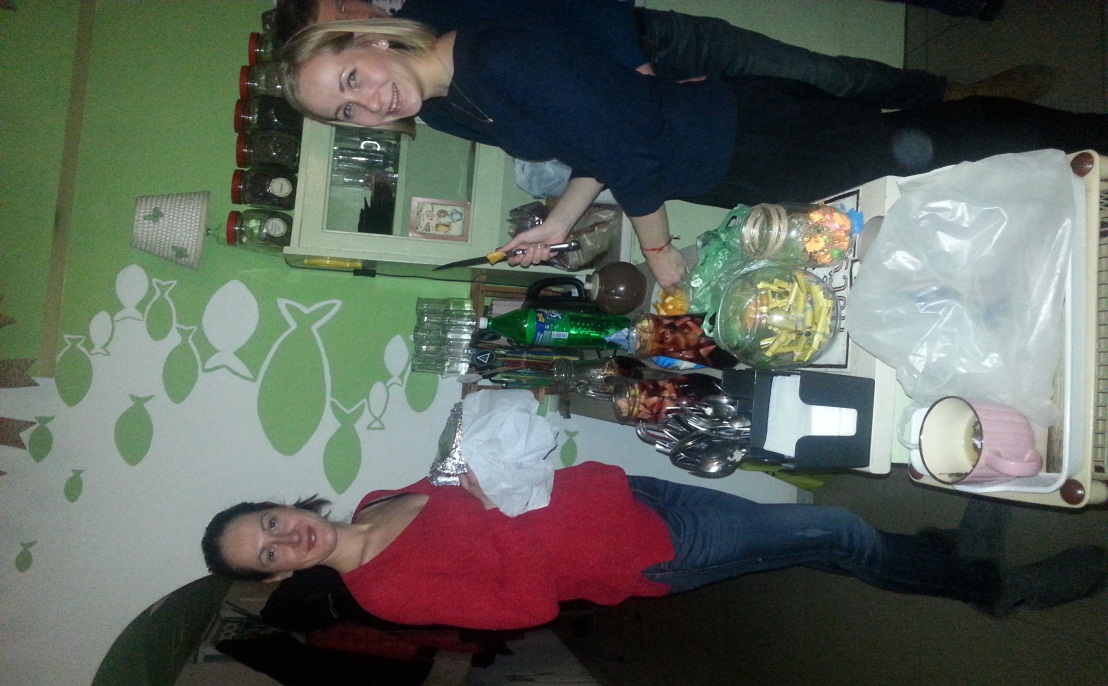 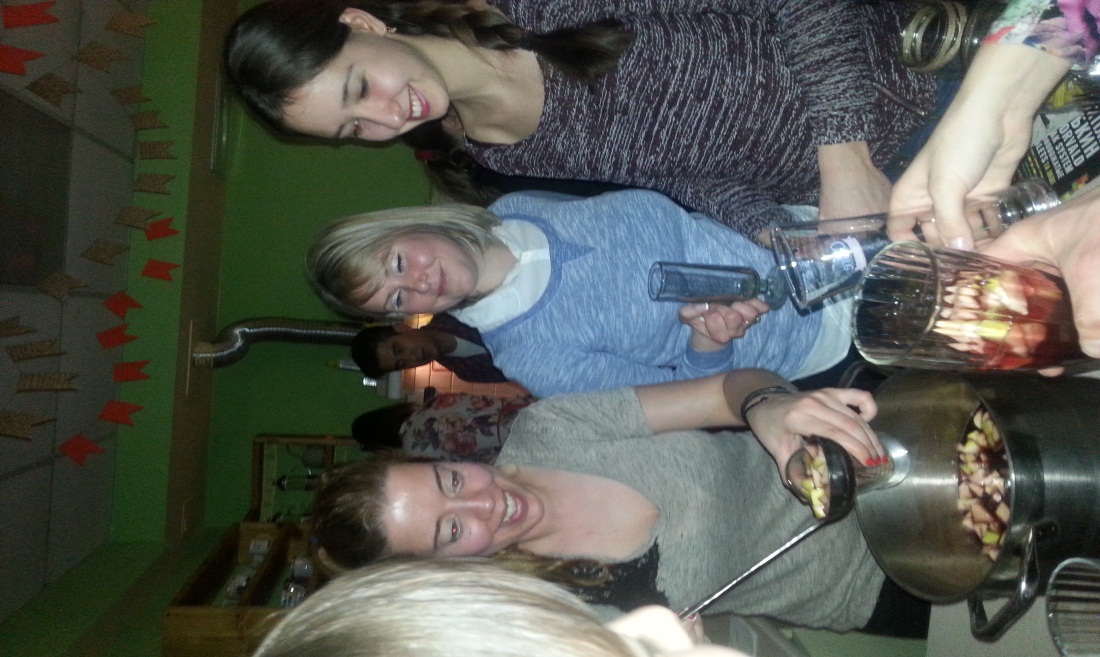 TALLER DE BAILE LATINO
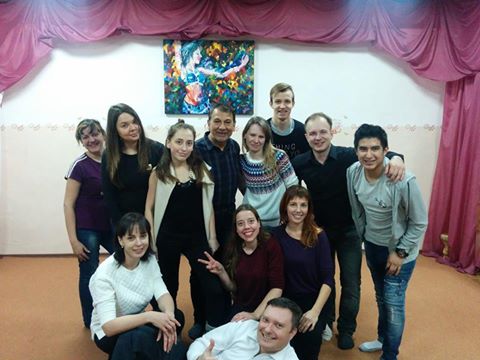 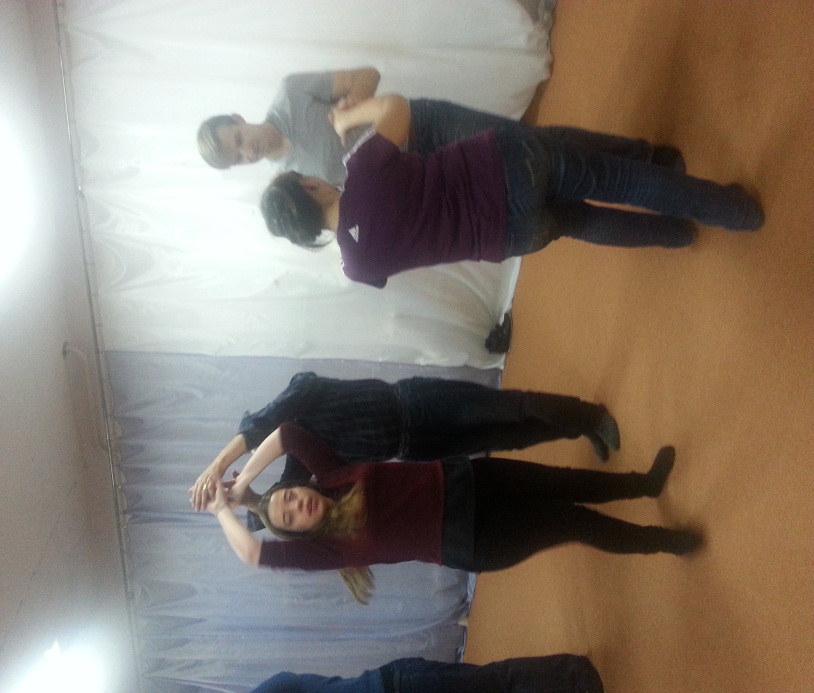 MÁS ACTIVIDADES
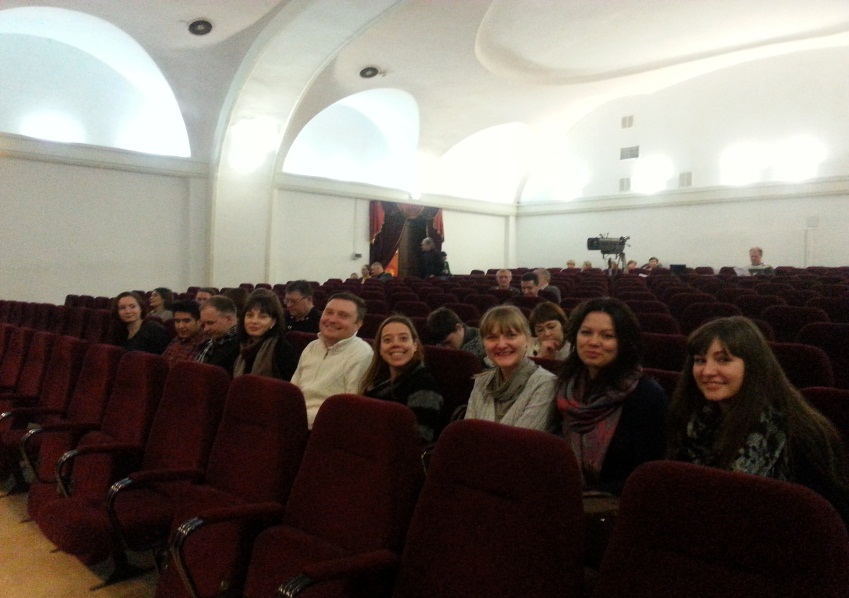 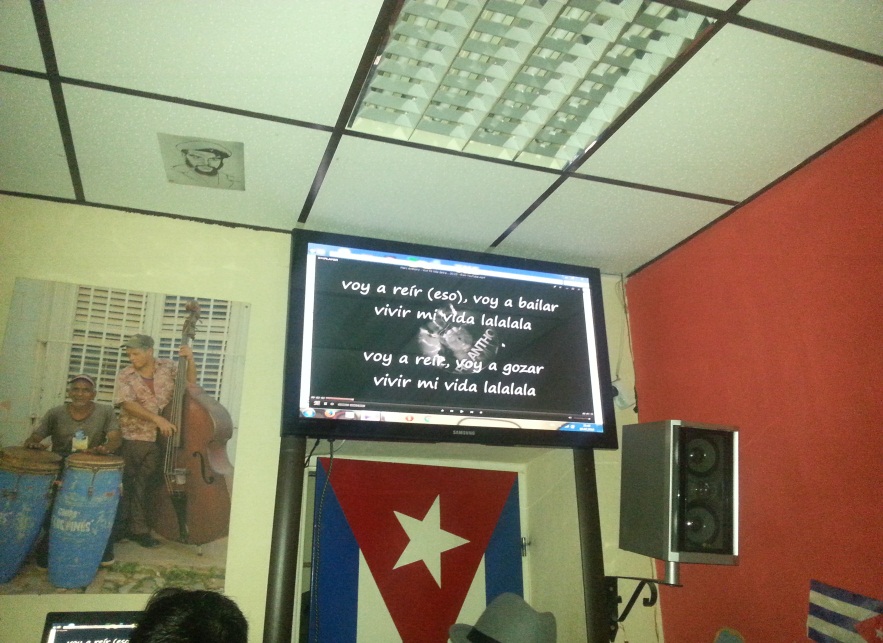 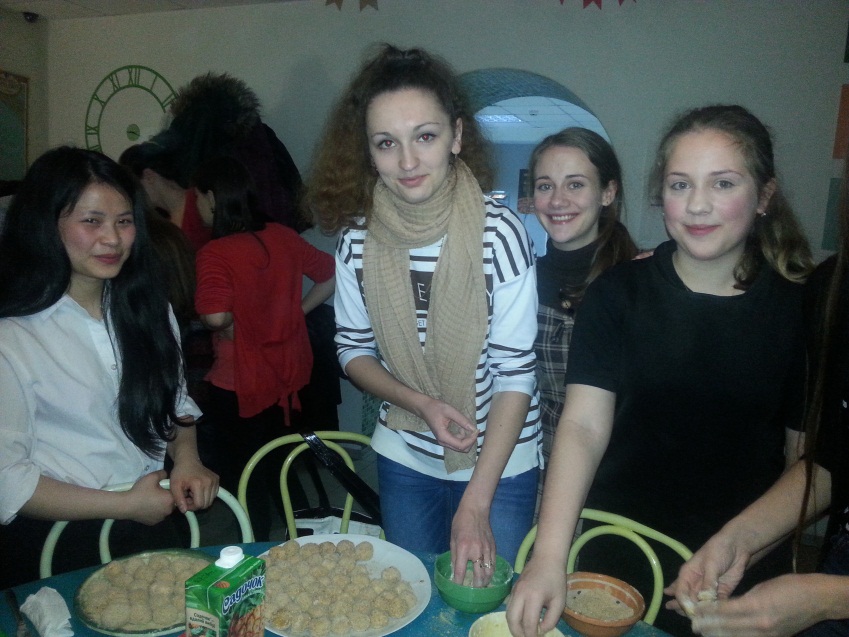 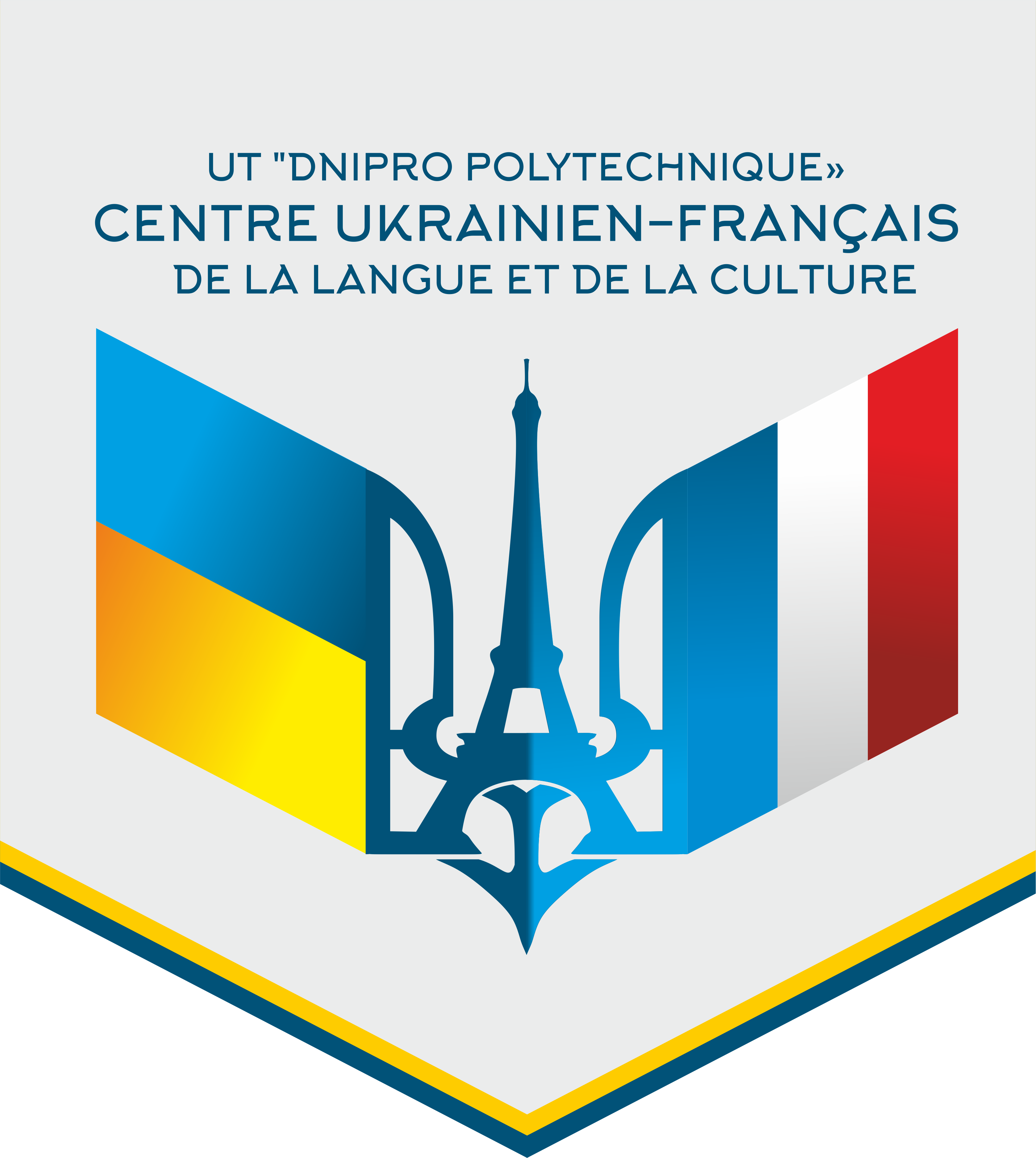 «Французький простір» в НТУ «Дніпровська політехніка»

Espace français à l’Université Nationale Polytechnique de Dnipro
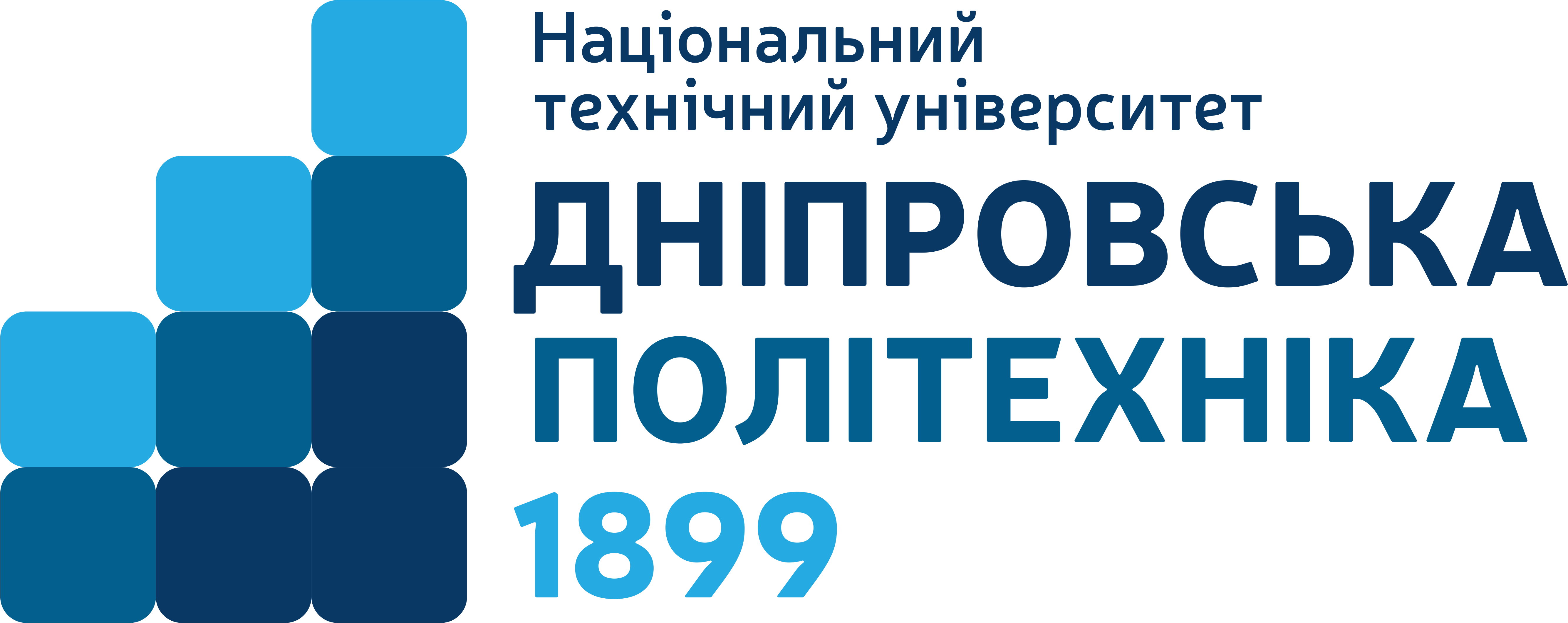 Центр франкомовного нетворкінгу
Інформаційний пункт Campus France у "Дніпровській політехніці"
Розмовний клуб з франкофонами
Лінгвістичні зустрічі за книгою та чашкою кави
Простір з пізнавальним контентом, ігровий формат, французькі пісні
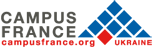 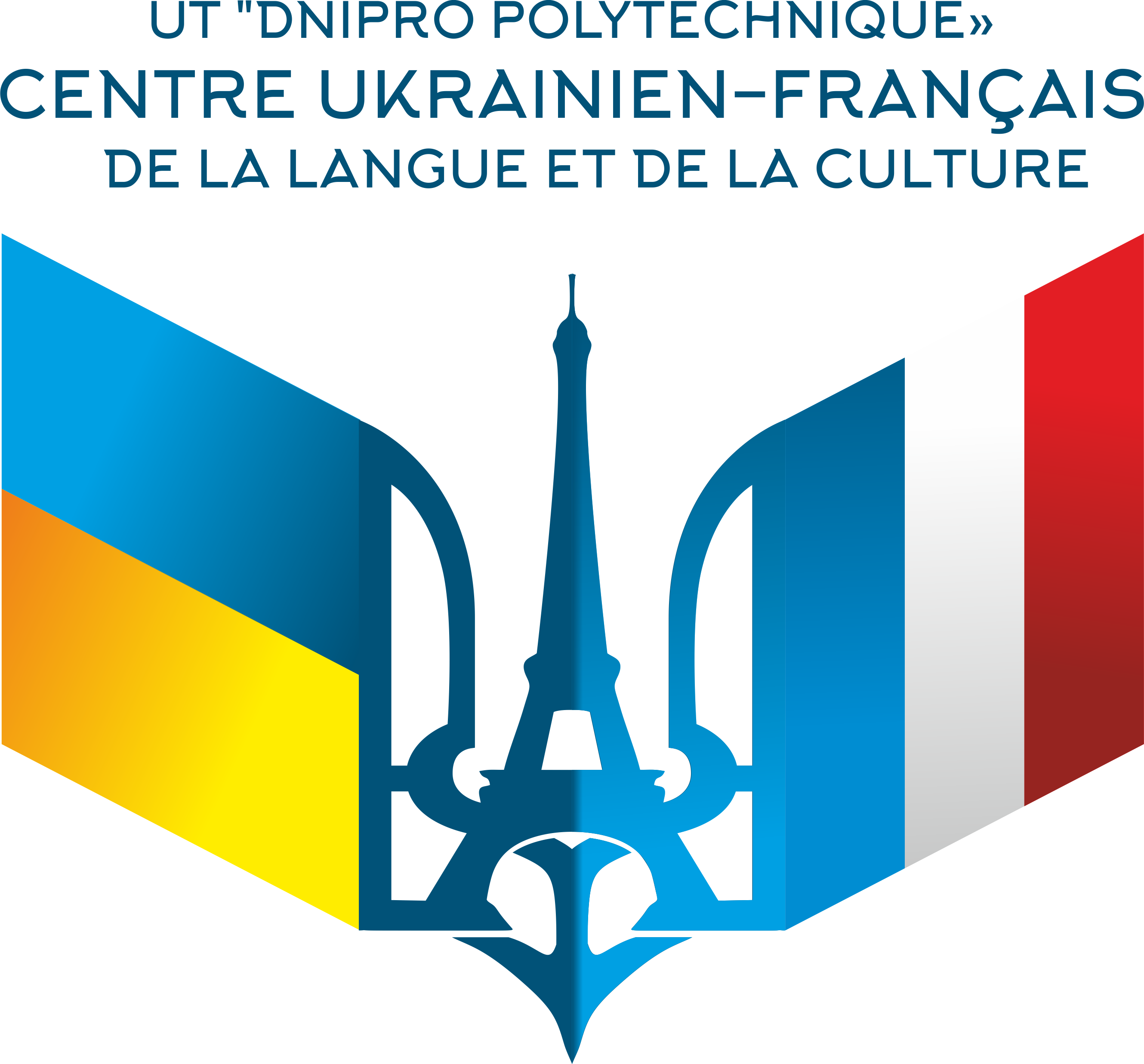 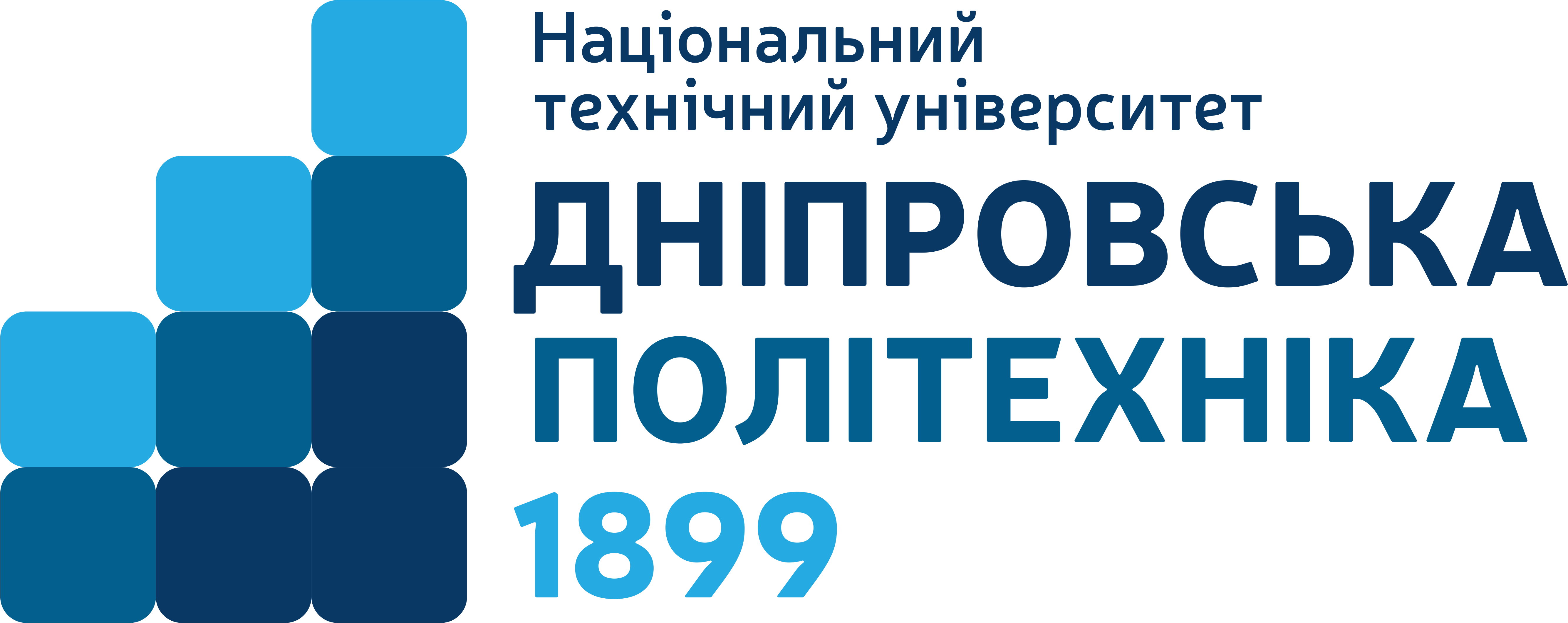 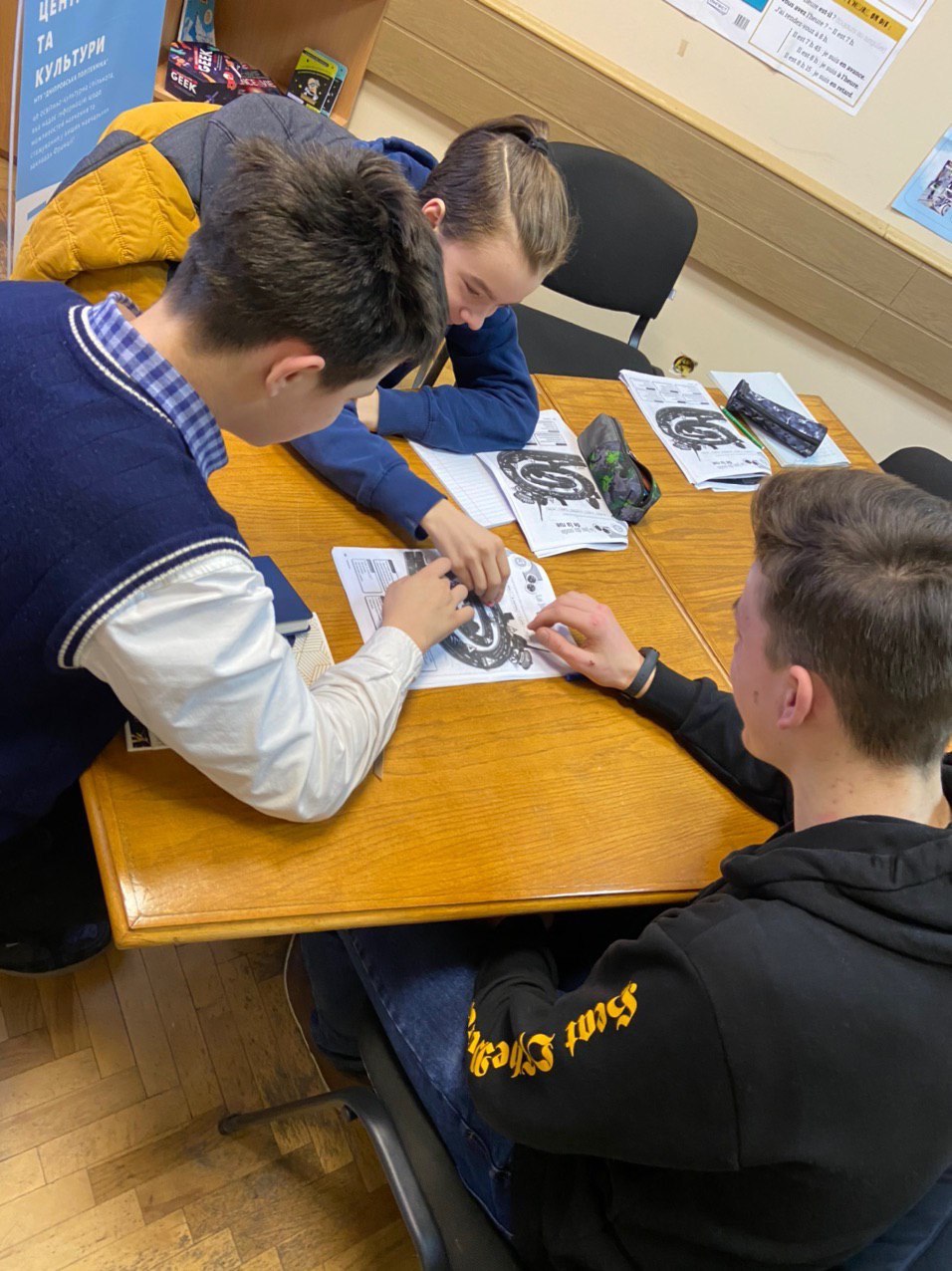 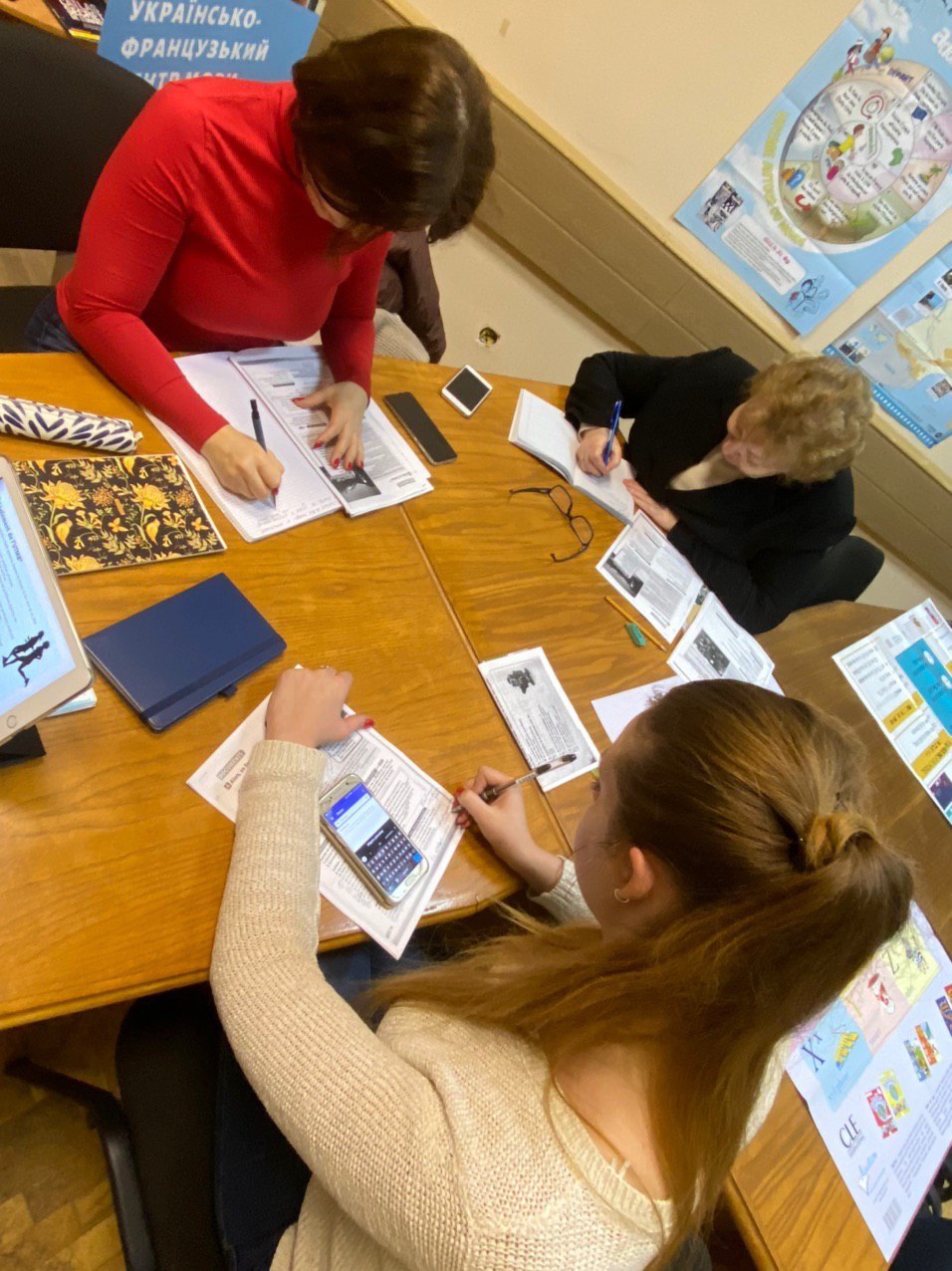 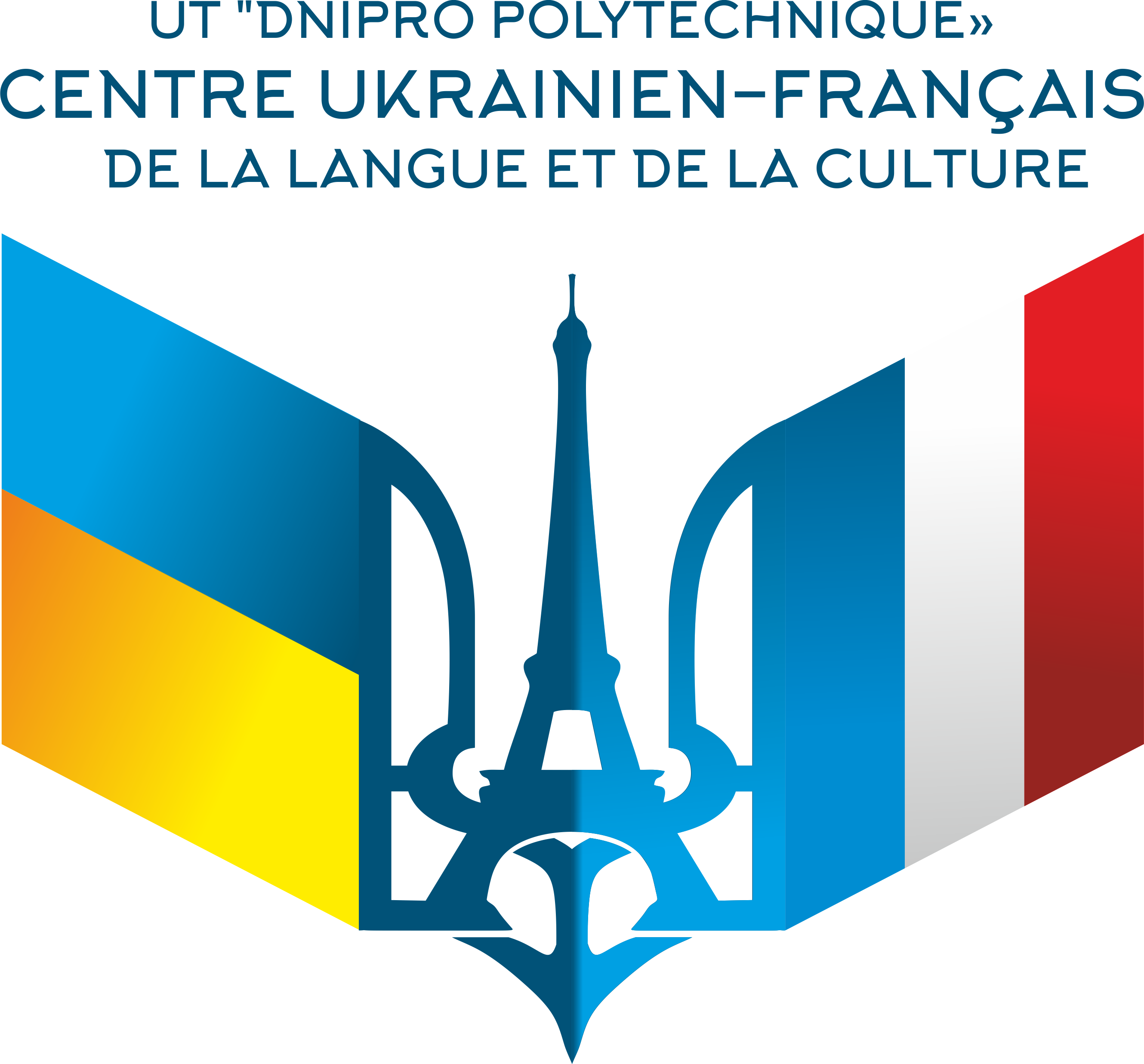 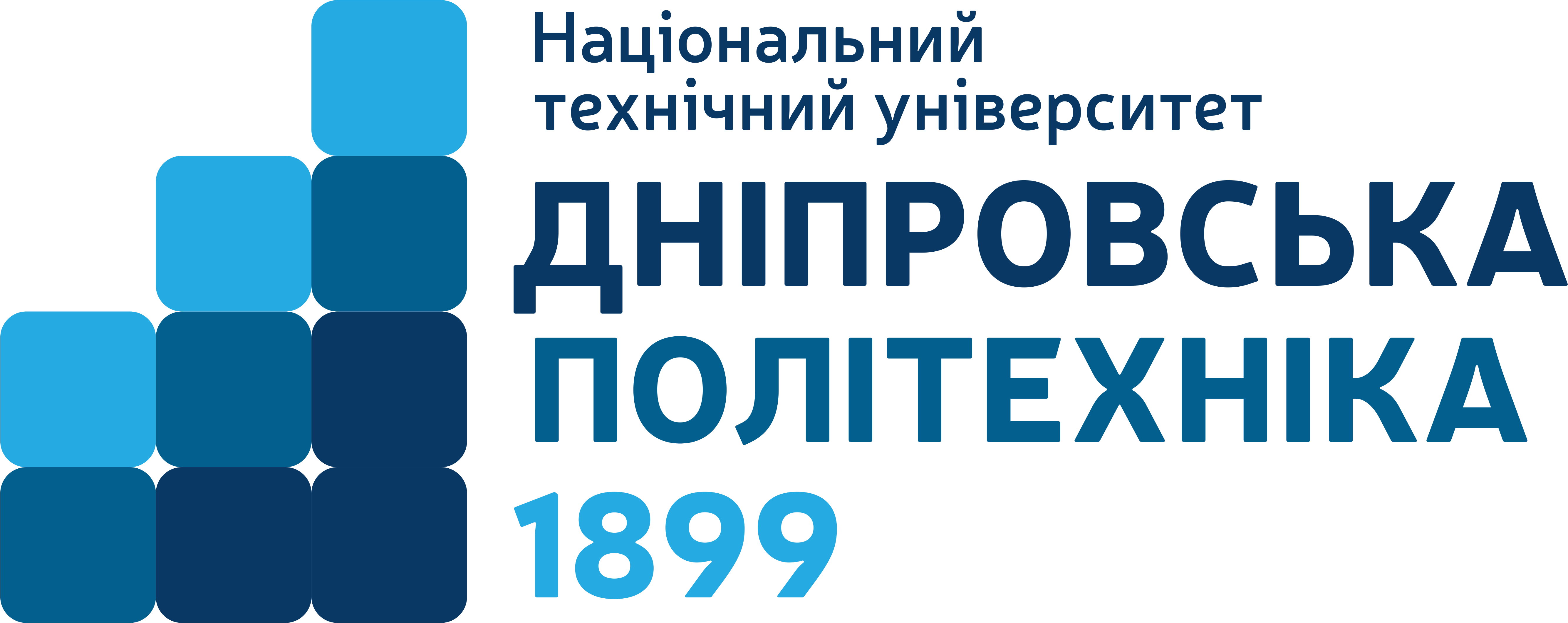 У 2020 році в Центрі функціонували міні-групи з вивчення французької мови різних рівнів, у форматі змішаного онлайн-оффлайн навчання
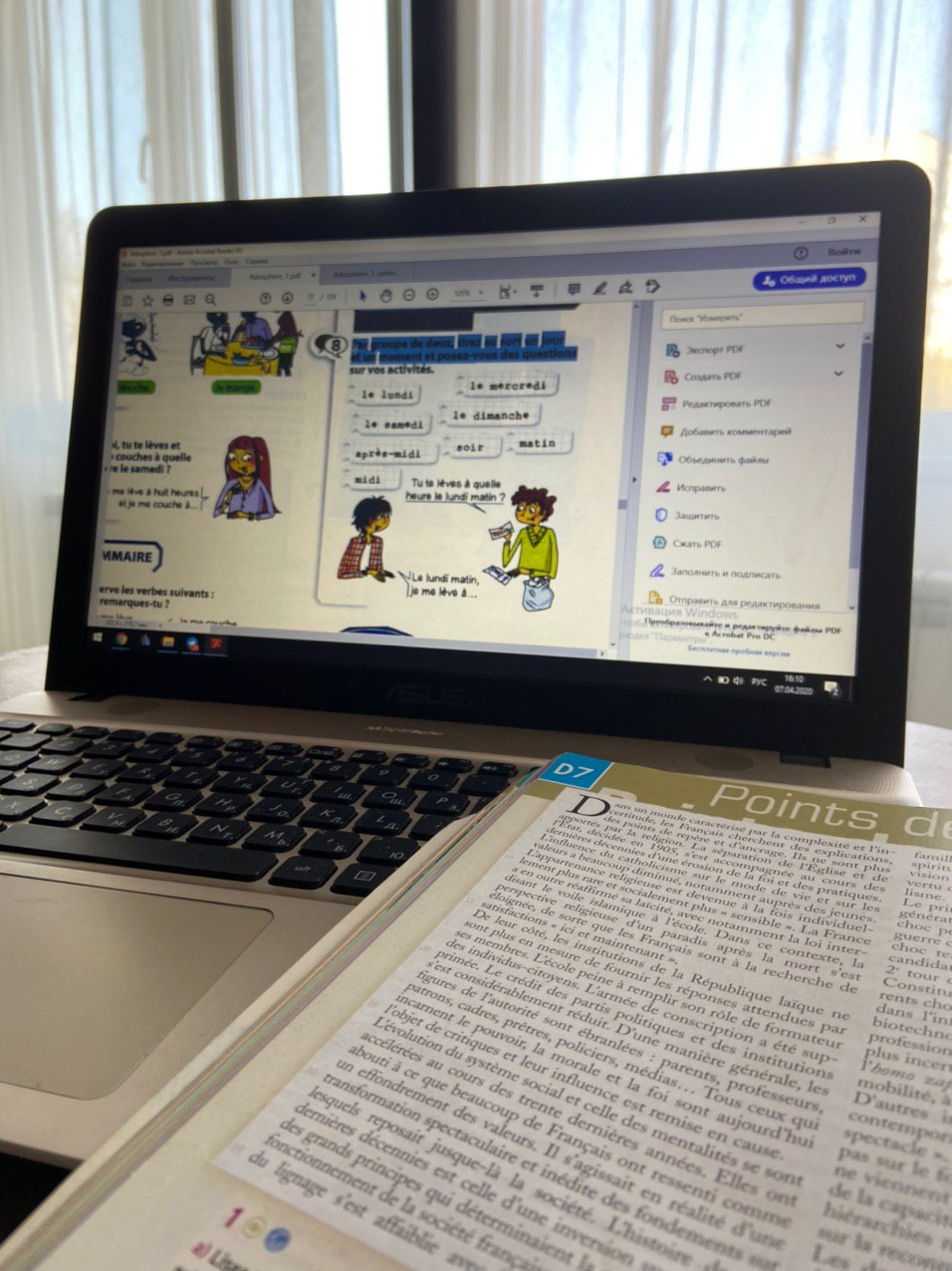 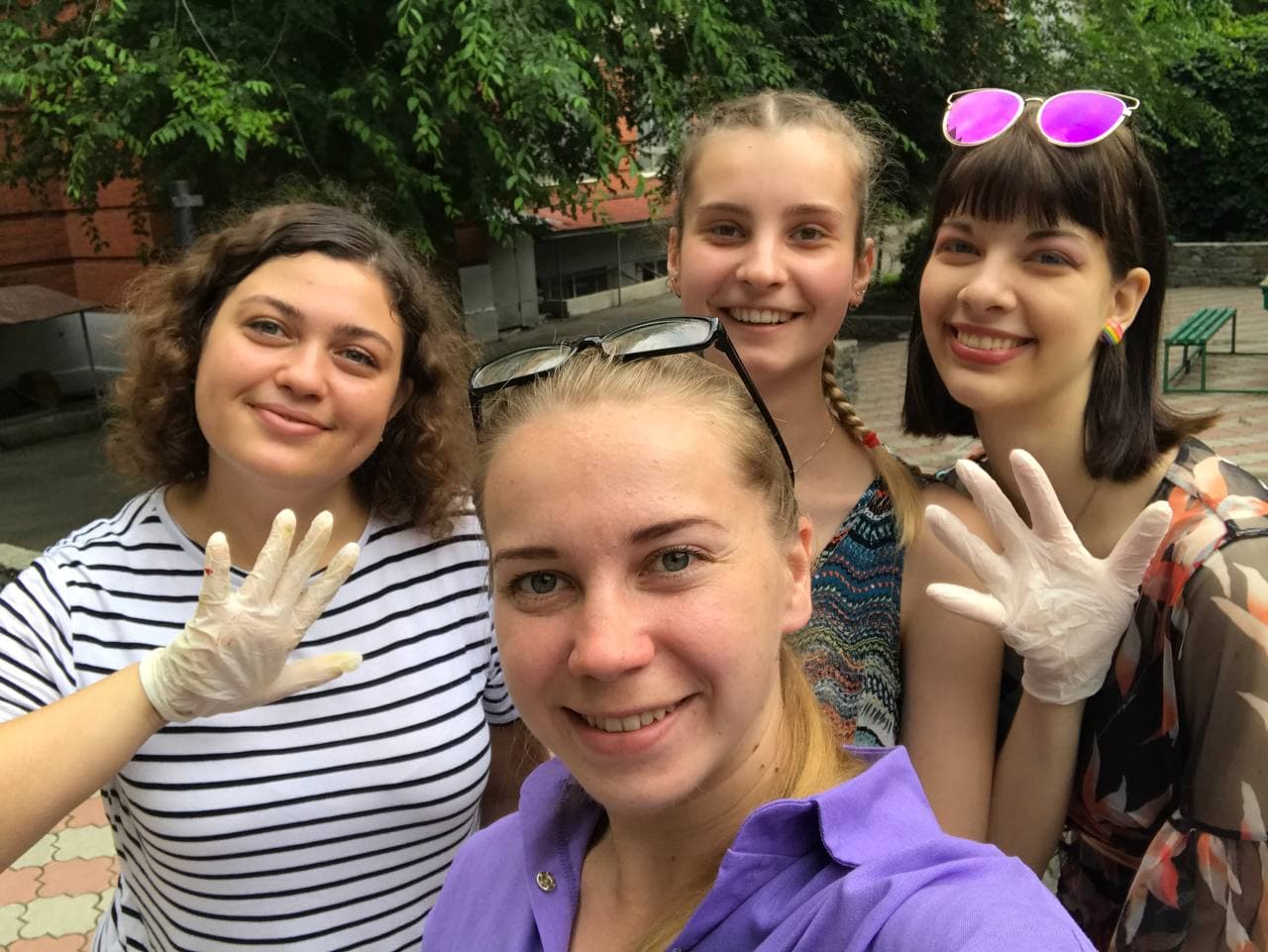 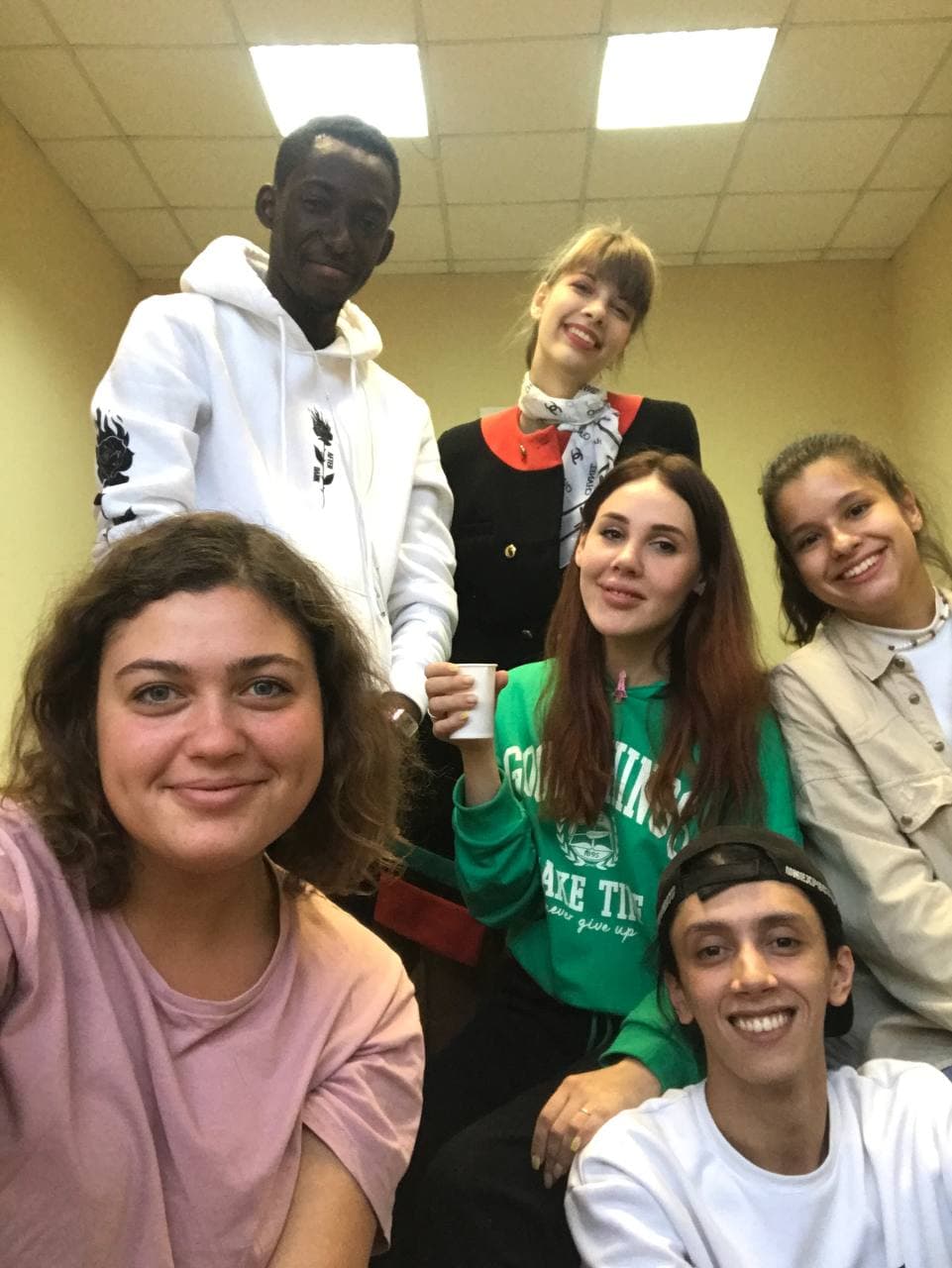 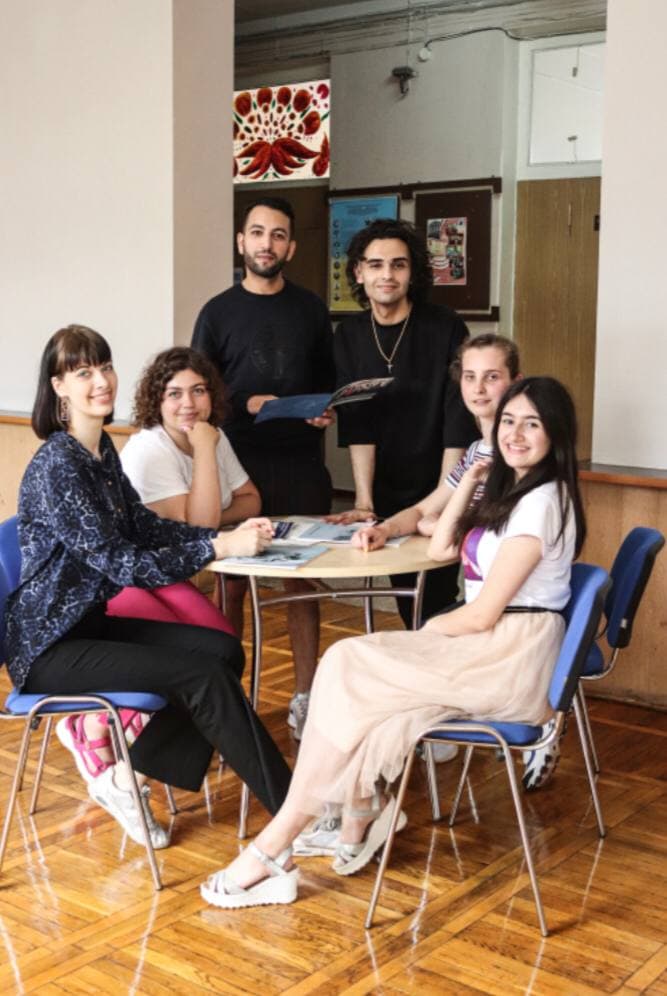 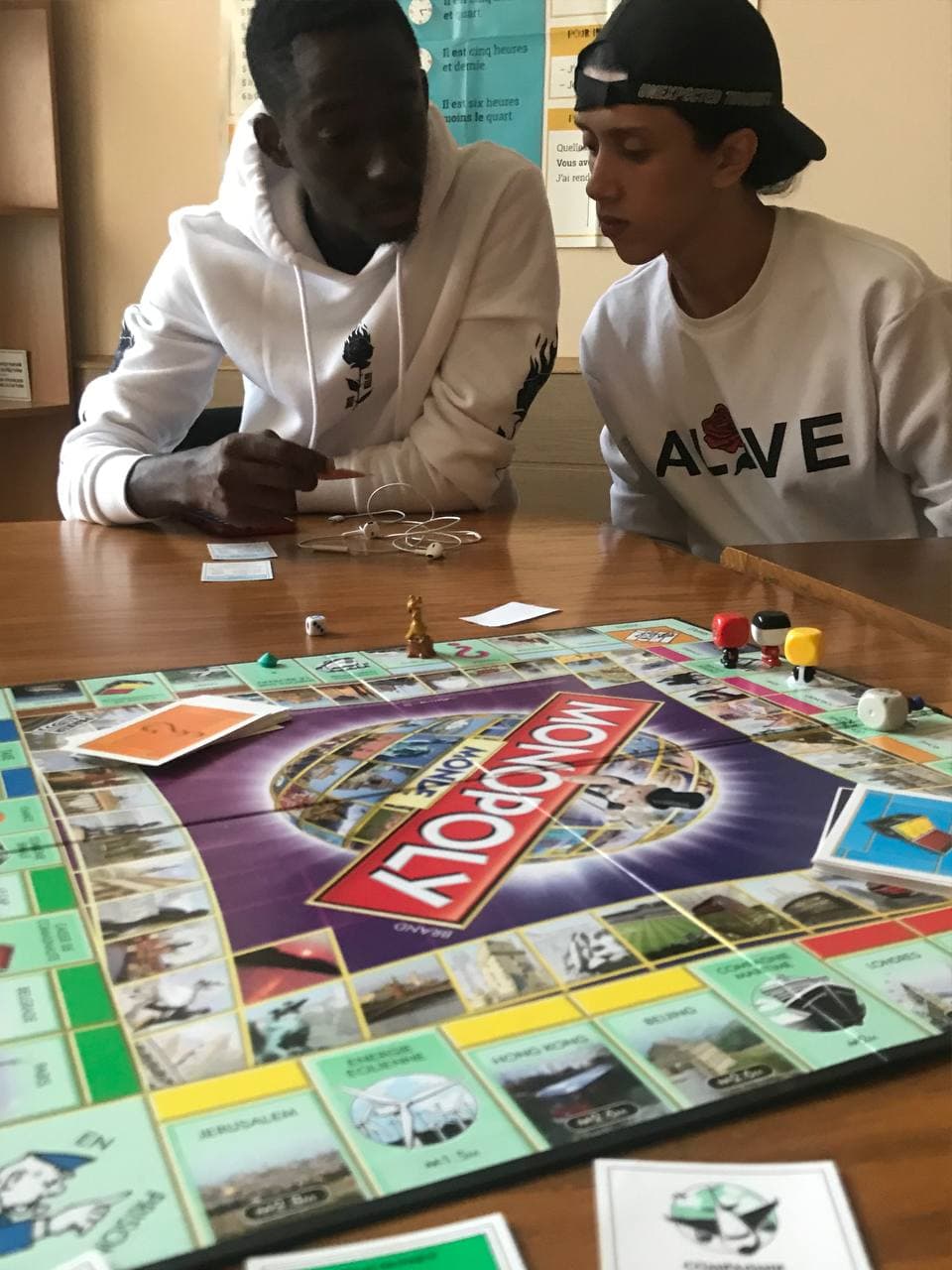 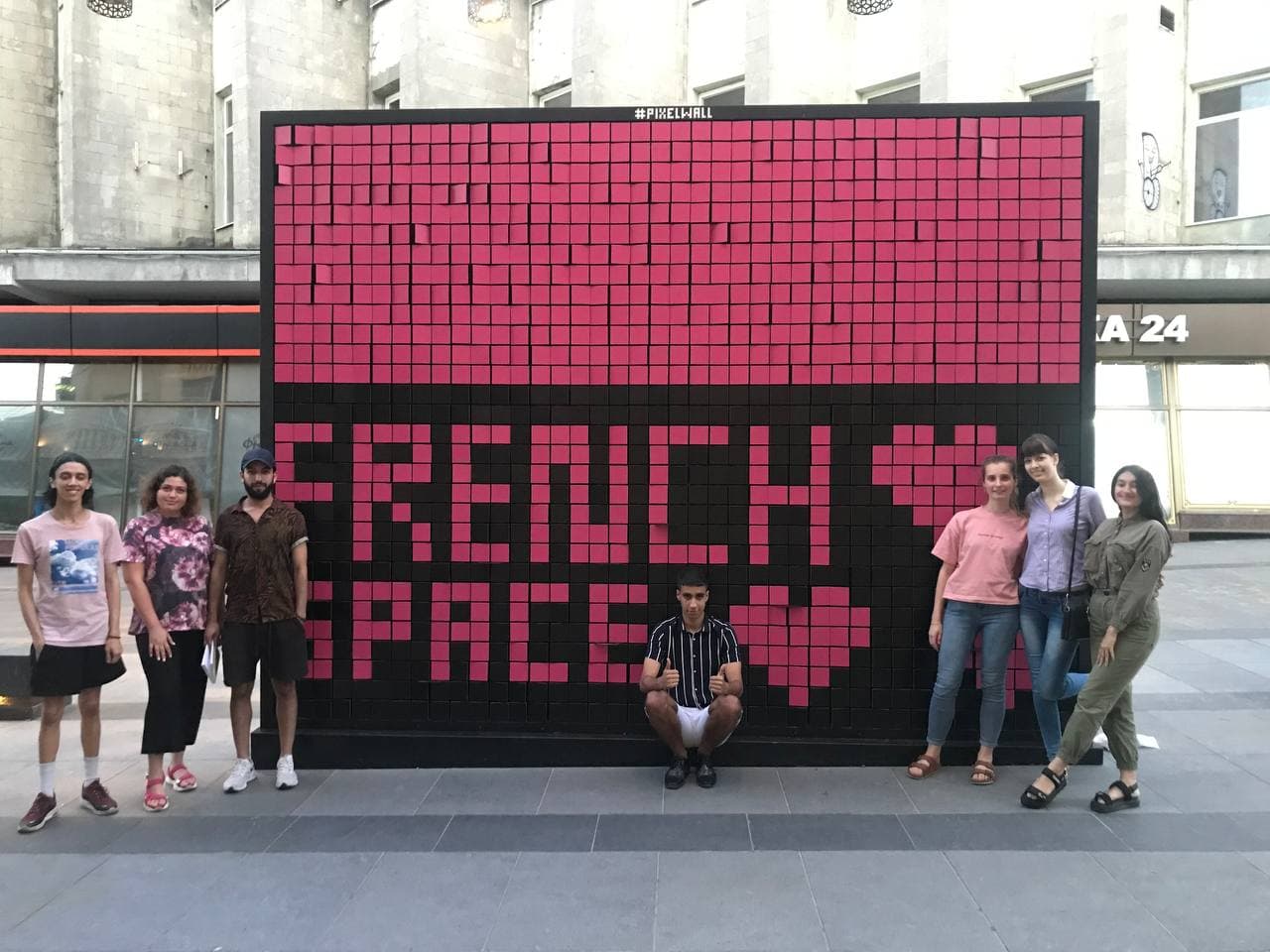 Інтерактивні зустрічі з обміну франко-українськими мовними компетенціями українських студентів, що вивчають французьку мову, та іноземних студентів-франкофонів.
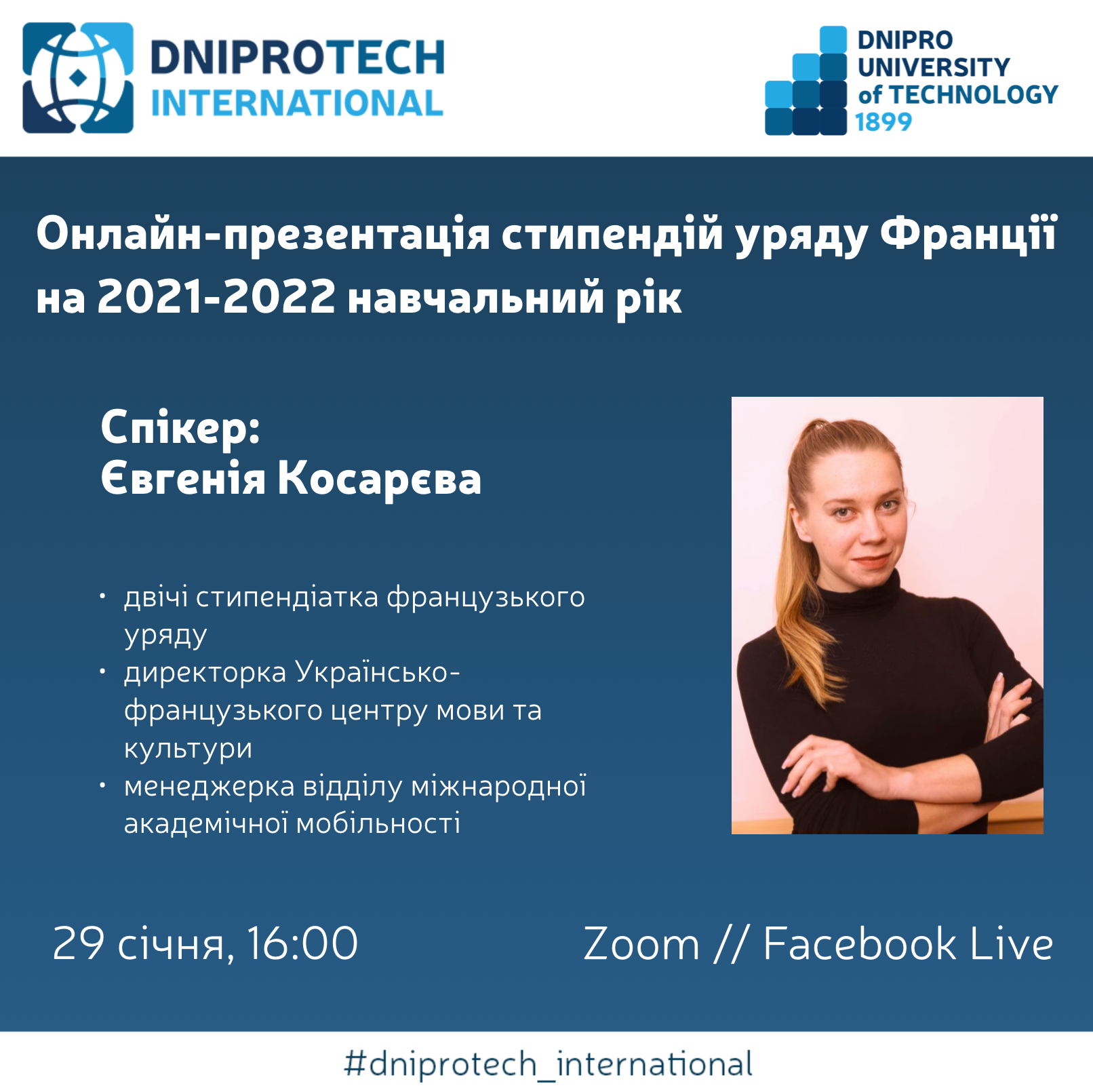 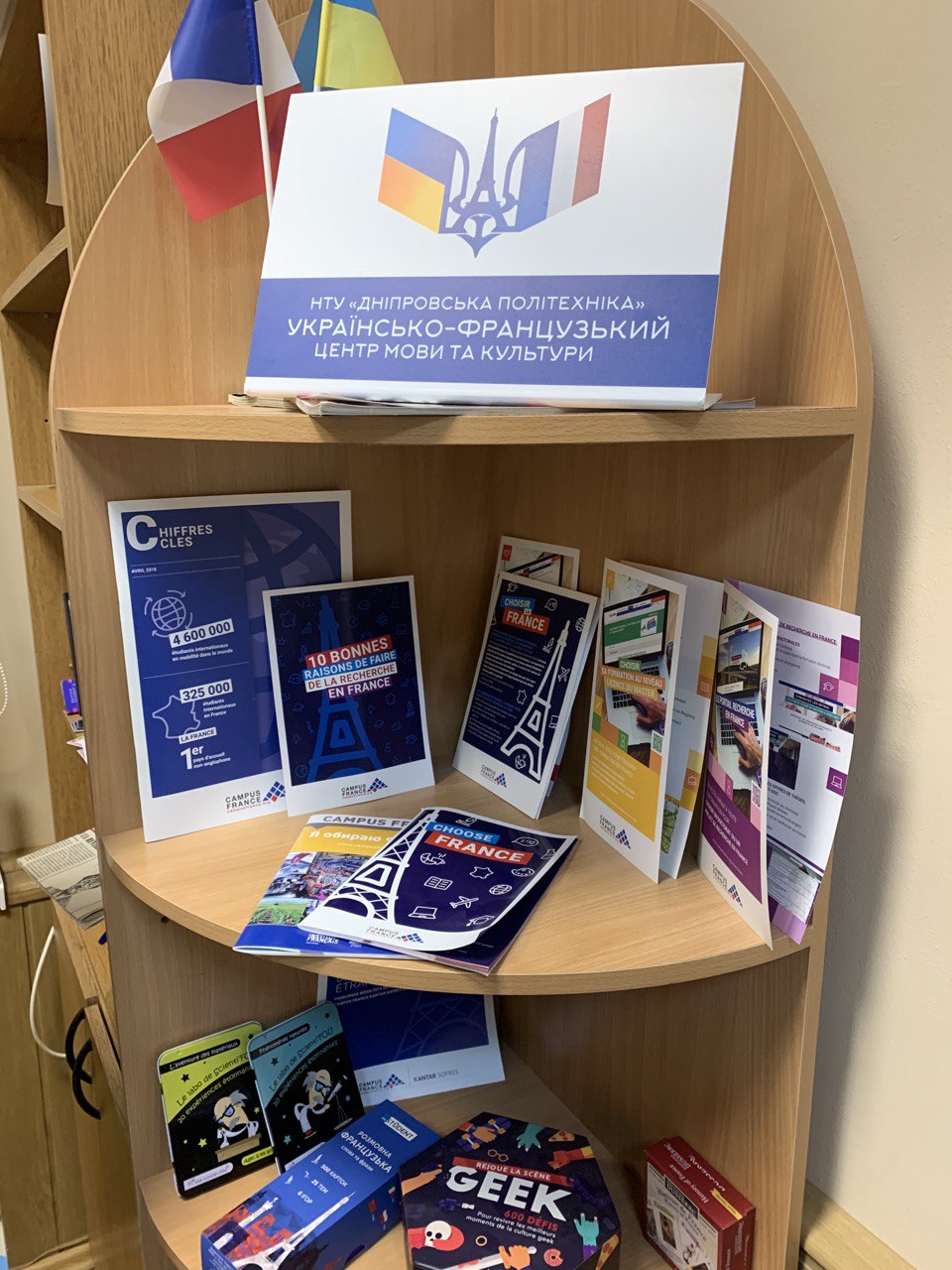 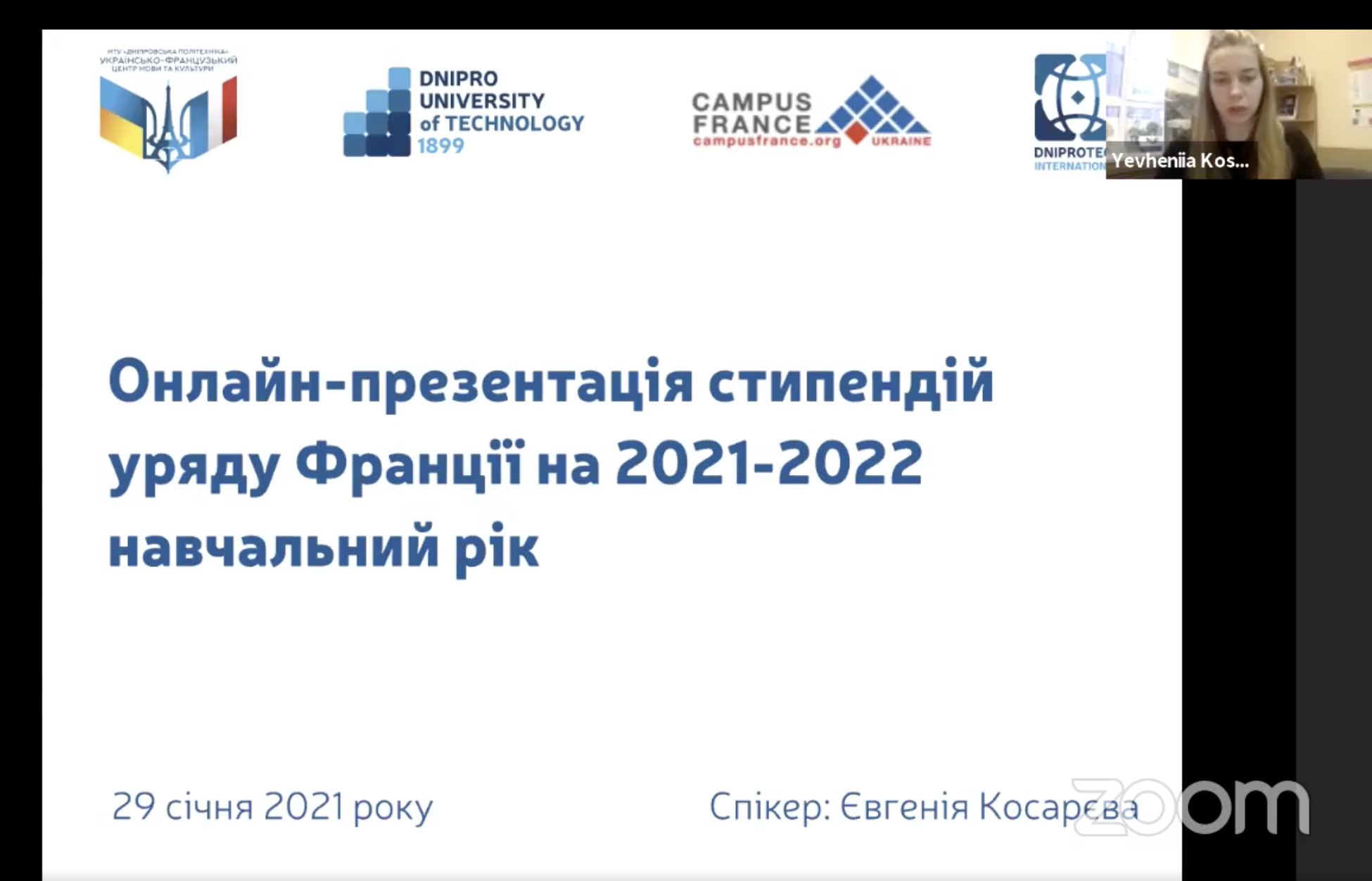 Інформаційний пункт Campus France в "Дніпровській політехніці" для студентів та викладачів щодо навчання та стажування у Франції
Команда Центру реалізовує активну маркетингову стратегію з популяризації французької мови та культури серед спільноти Дніпра, що було відзначено на високому рівні Французьким інститутом в Києві
Espace Francais має ТікТок з веселим, пізнавальним французьким контентом. Запрошуємо на  зйомки!
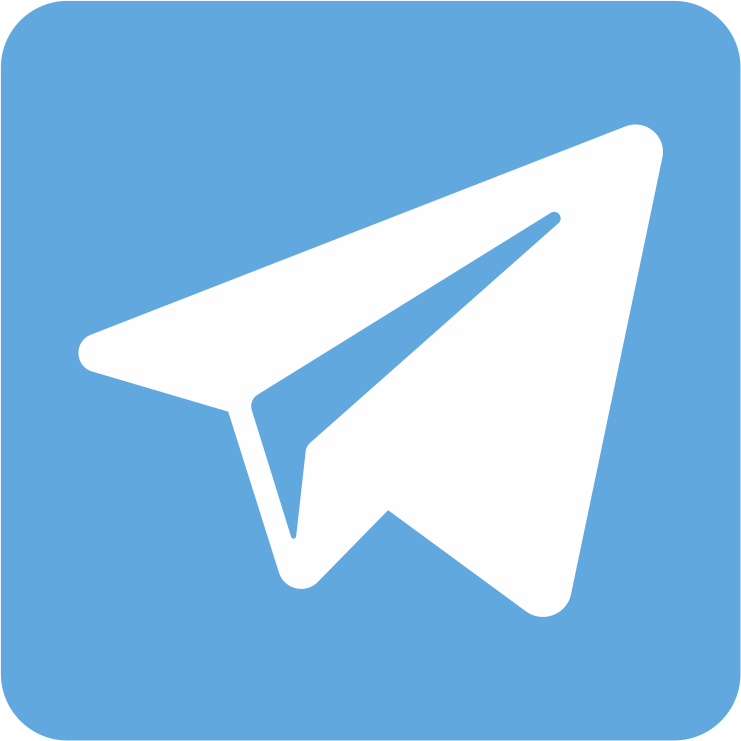 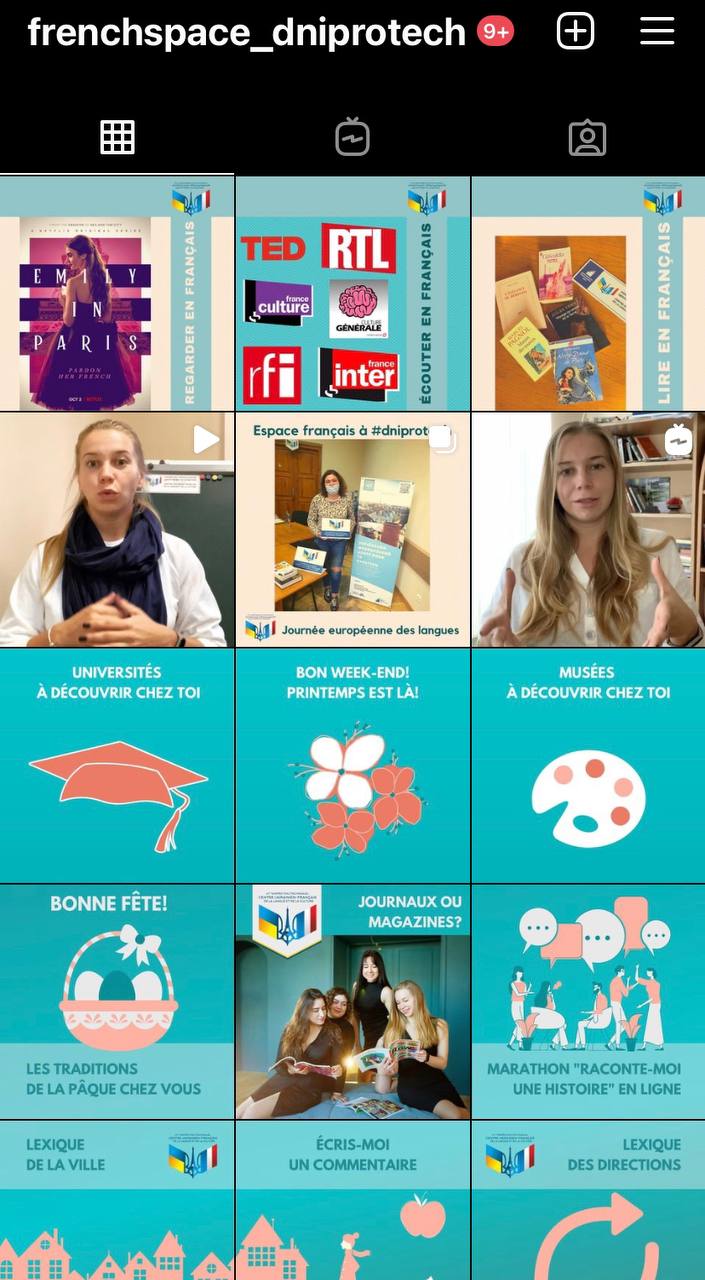 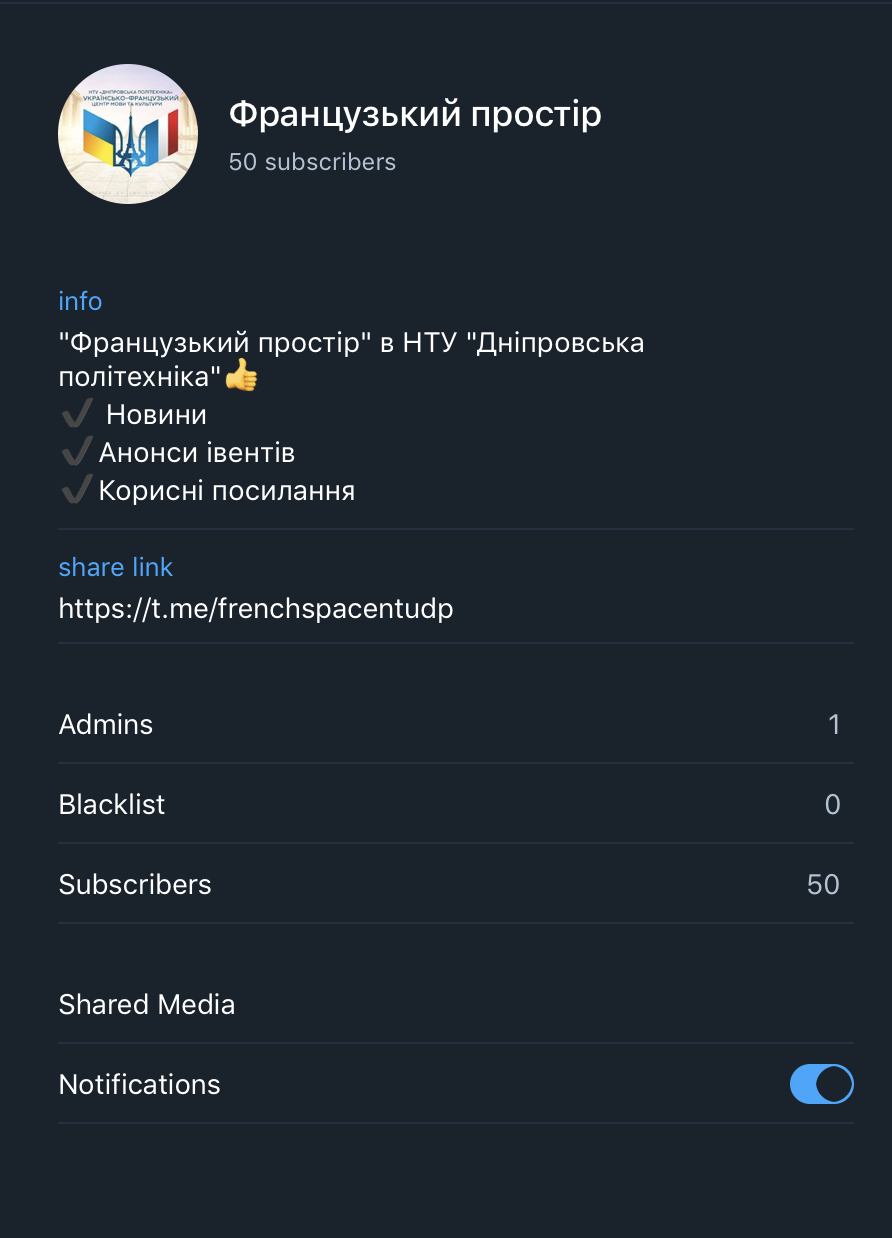 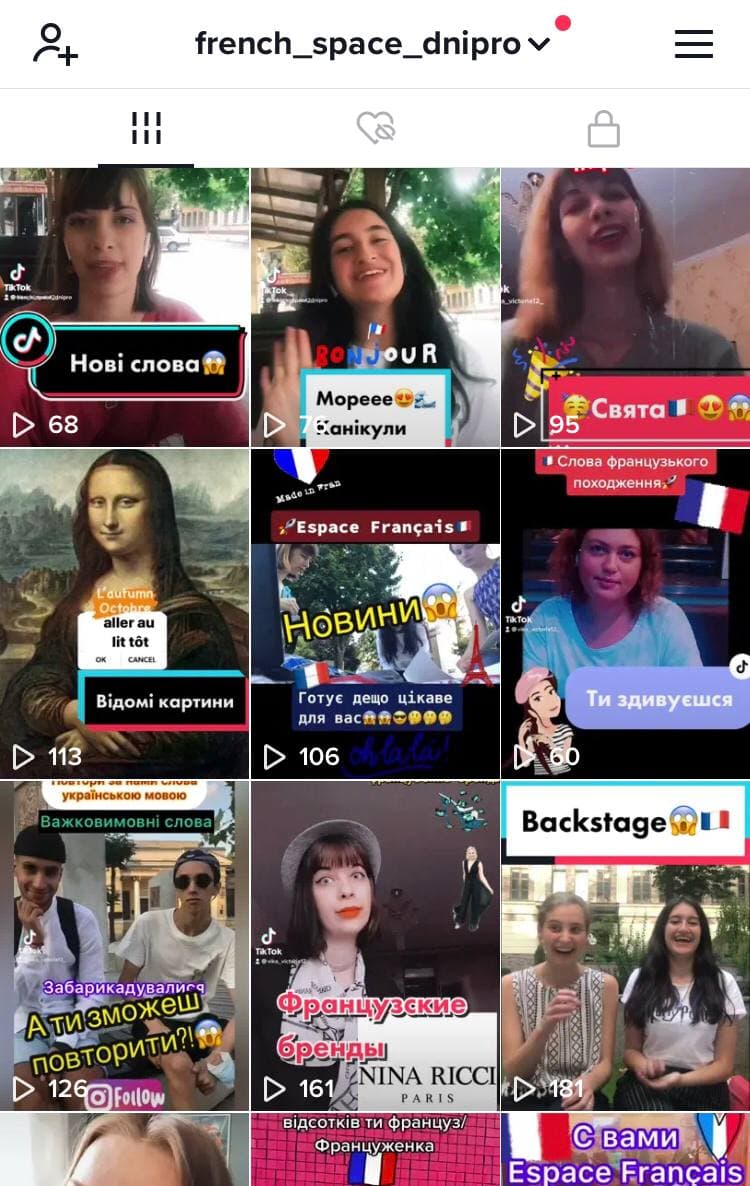 french_space_dniprotech
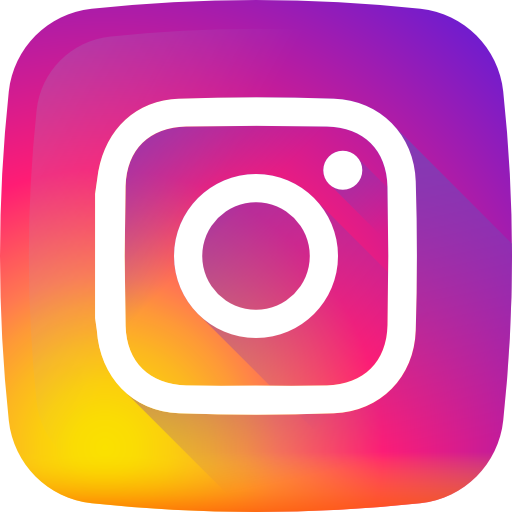 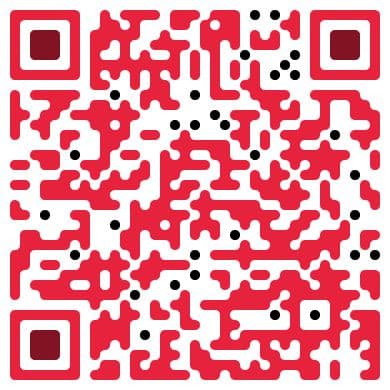 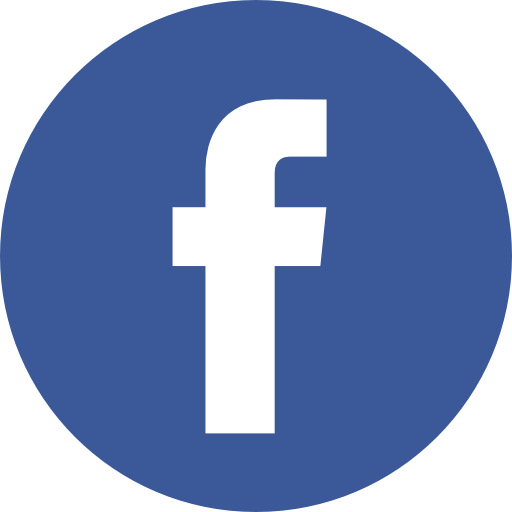 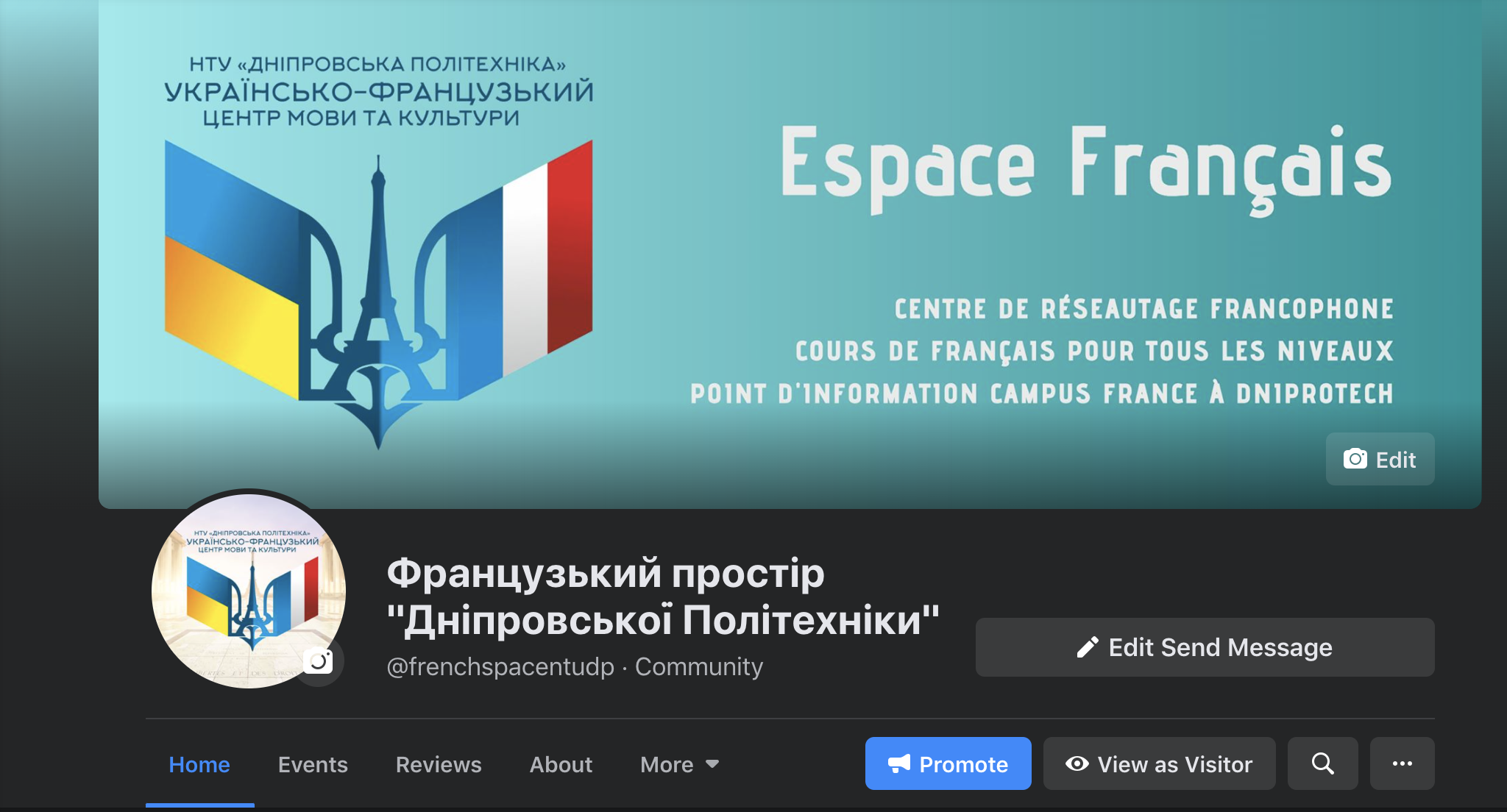 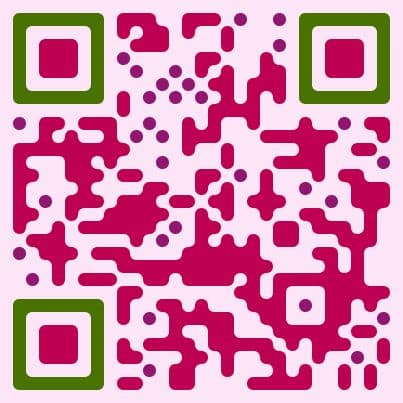 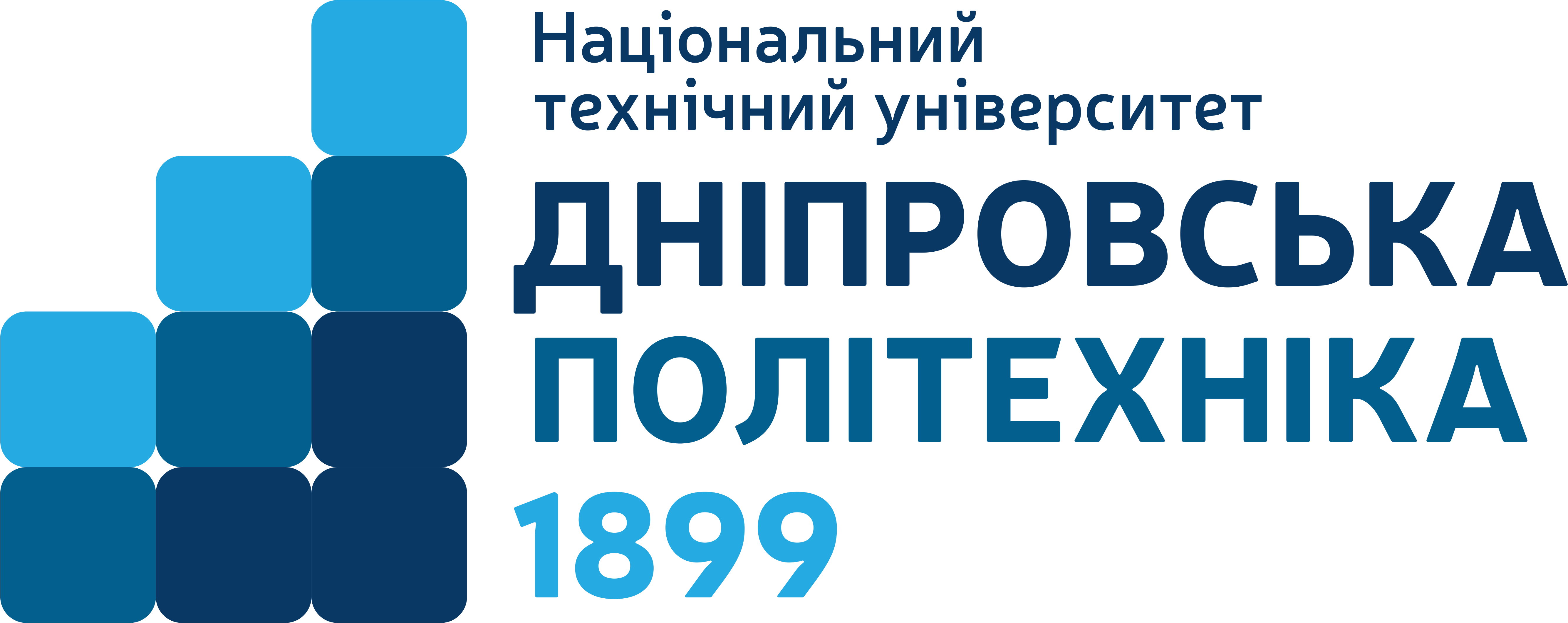 Дякуємо за увагу!
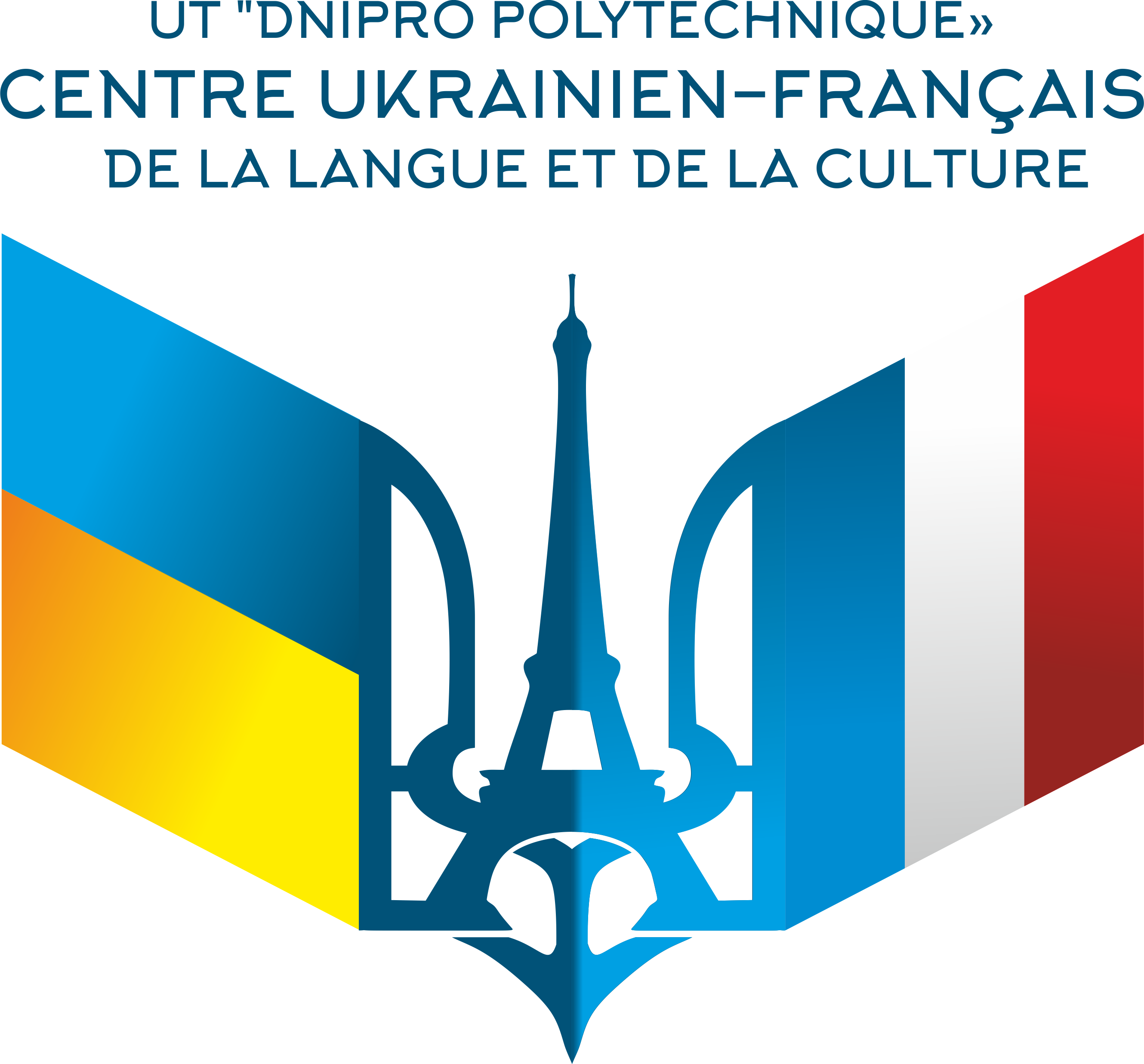 Merci pour votre attention!
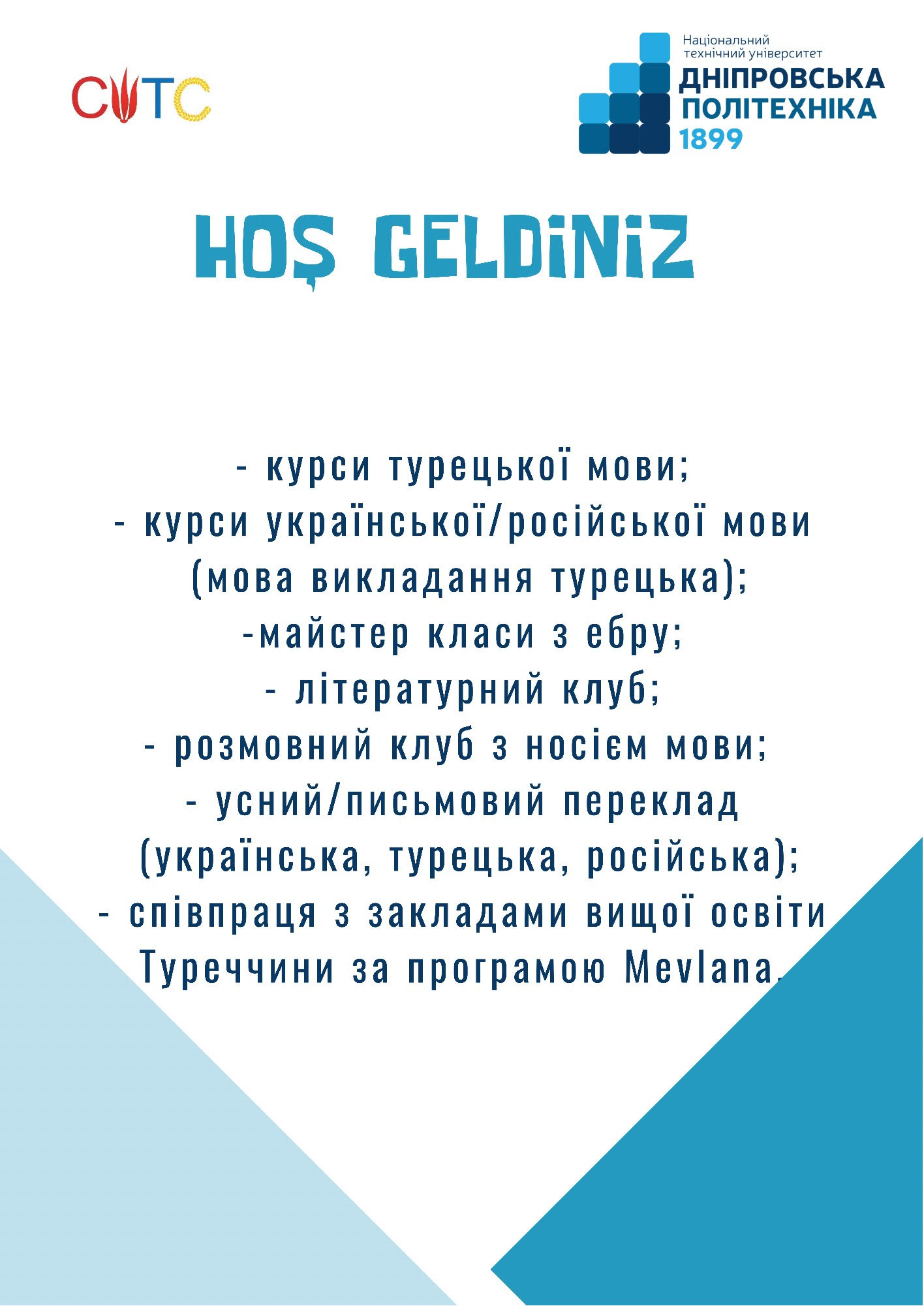 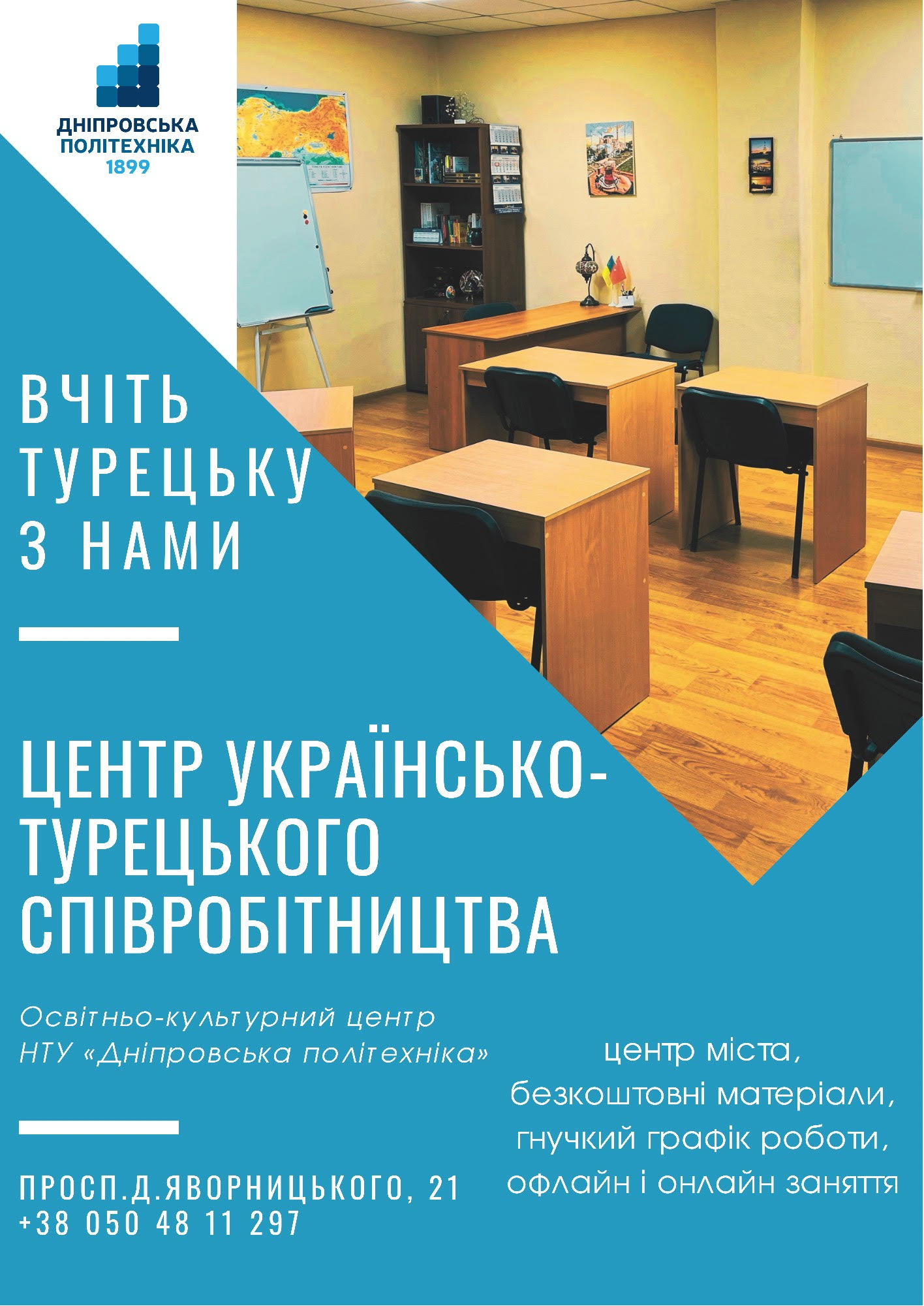 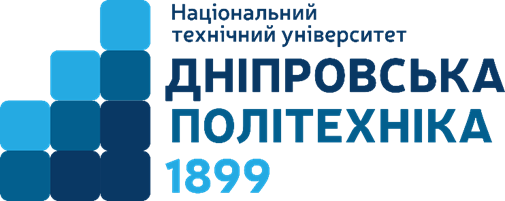 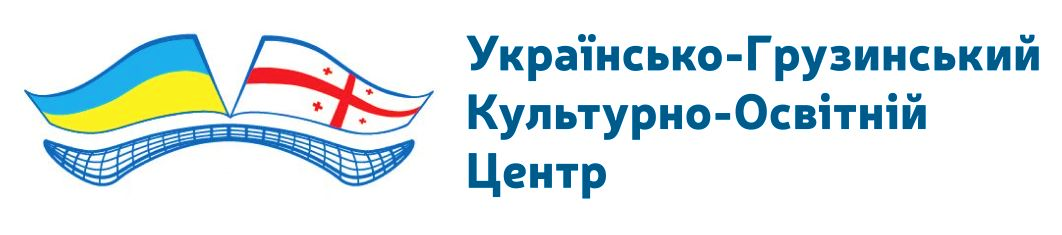 Директор		Юлія Володимирівна ДубєйКандидат економічних наукДоцент кафедри менеджментуАкадемік Академії Соціальних Наук Грузіїмоб. тел. +380 (97) 001 21 21
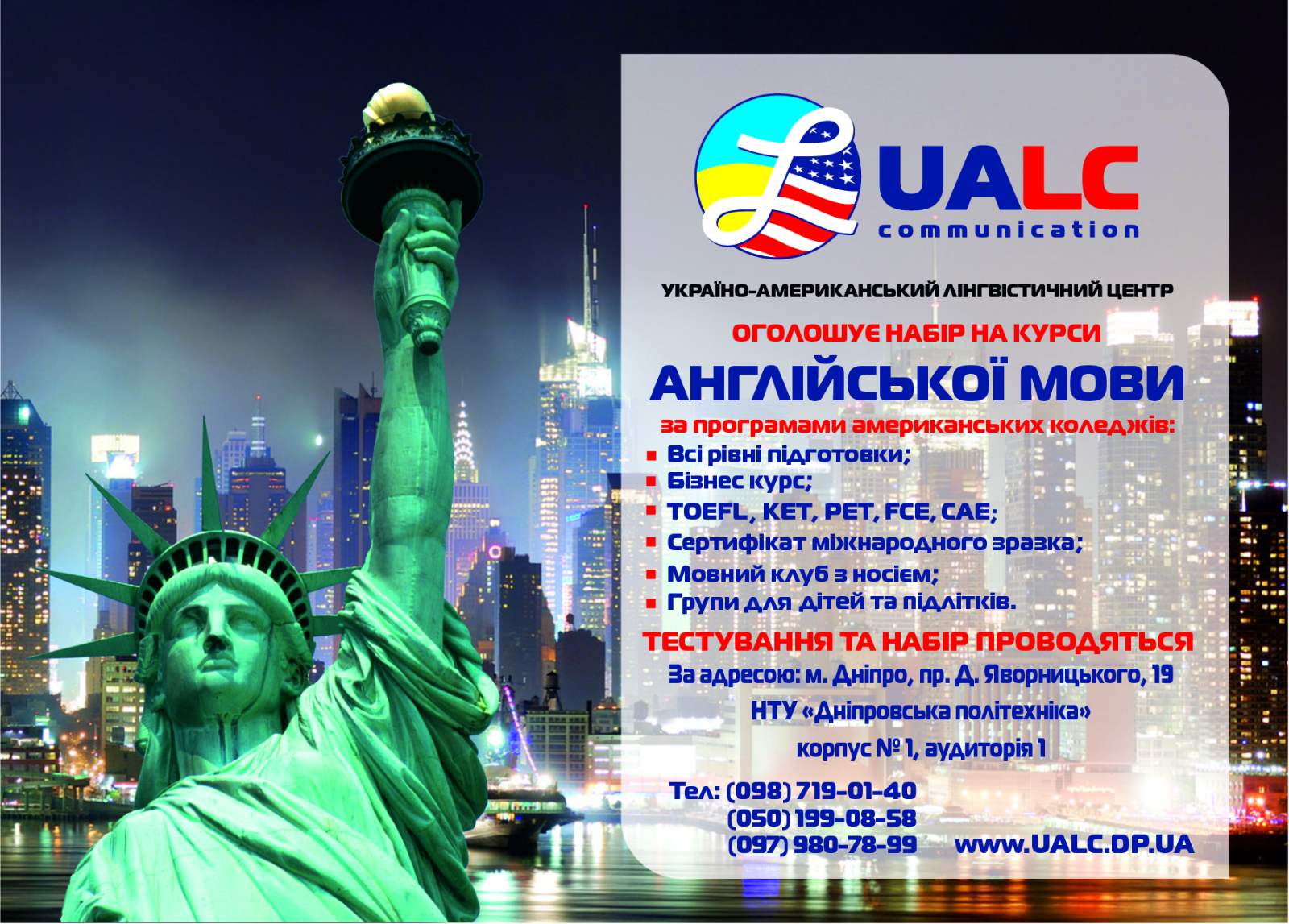 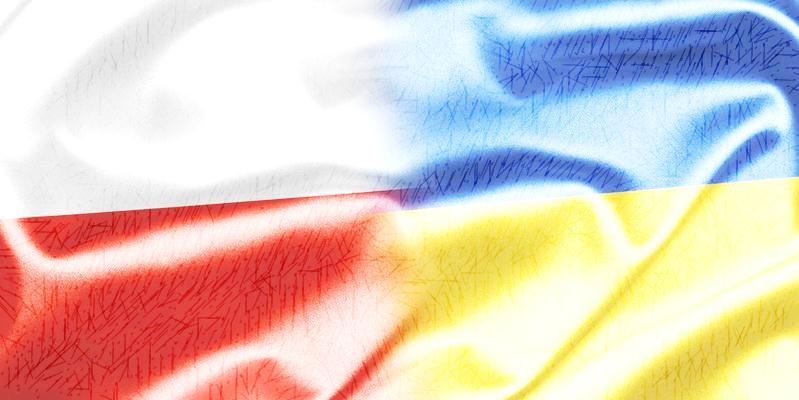 ЦЕНТР УКРАЇНСЬКО-ПОЛЬСЬКОЇ СПІВПРАЦІ
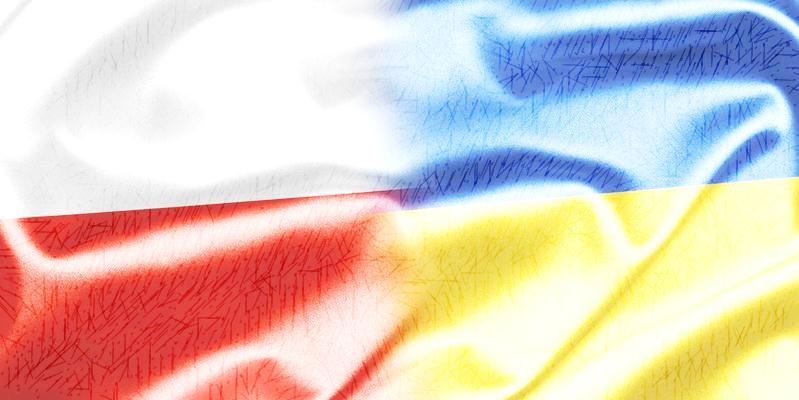 ЦЕНТР УКРАЇНСЬКО-ПОЛЬСЬКОЇ СПІВПРАЦІ
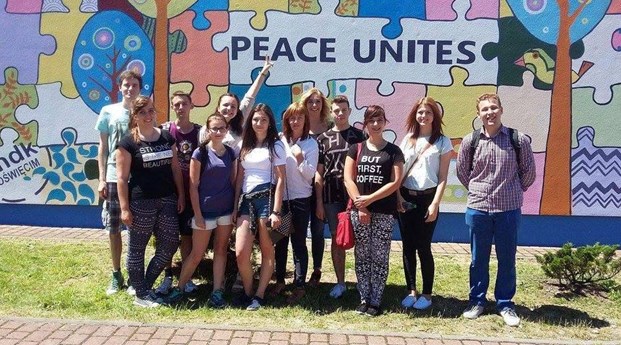 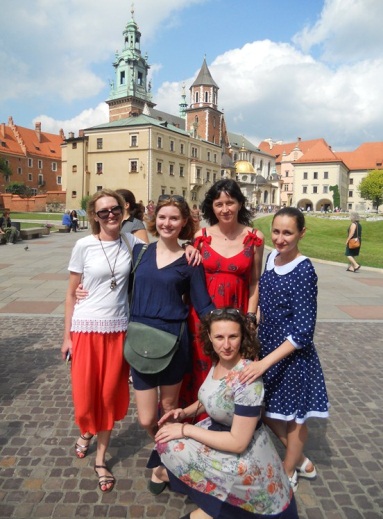 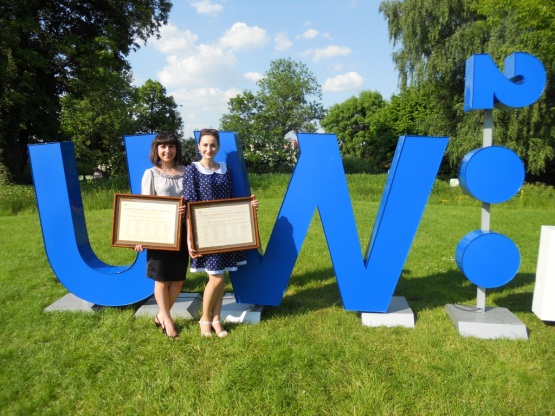 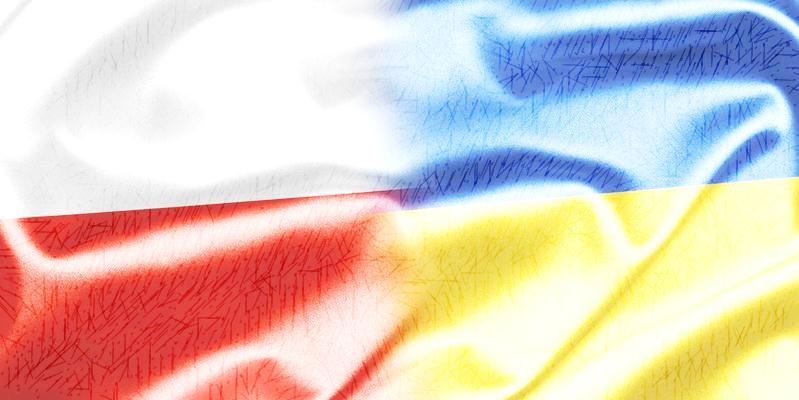 ZAPRASZAMY DO NASZEGO CENTRUM
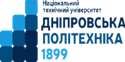 УКРАЇНСЬКО-НІМЕЦЬКИЙ КУЛЬТУРНИЙ ЦЕНТР
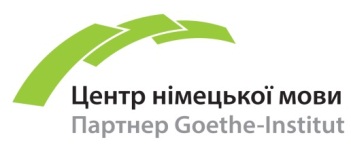 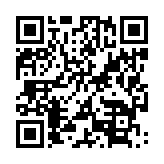 10 корпус НТУ ДПкім. 315
+38063 934 7098
ГОЛОВНІ НАПРЯМКИ ДІЯЛЬНОСТІ ЦЕНТРУ:
організація вивчення німецької мови відповідно до Європейських рекомендацій
підтримання співробітництва з німецькими організаціями в Україні та Німеччині
організація та проведення методичних семінарів для викладачів німецької мови та студентів внз м. Дніпро
підготовка слухачів Центру до складання міжнародних іспитів
підготовка слухачів Центру до участі в міжнародних наукових та освітніх проектах, стажування за кордоном
організація та проведення країнознавчих заходів для слухачів Центру та студентів
НАВЧАЛЬНА ДІЯЛЬНІСТЬ
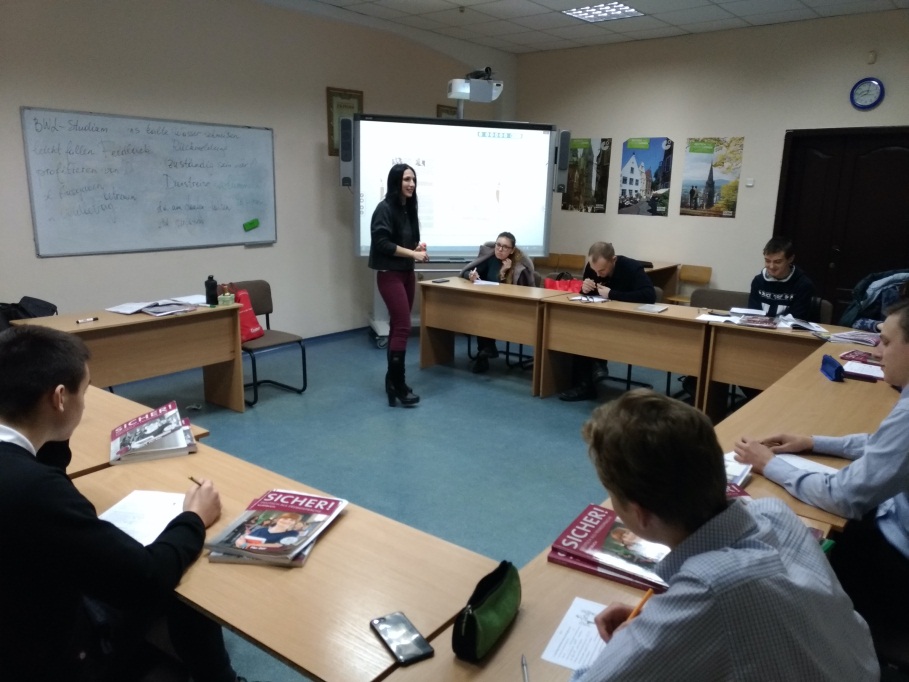 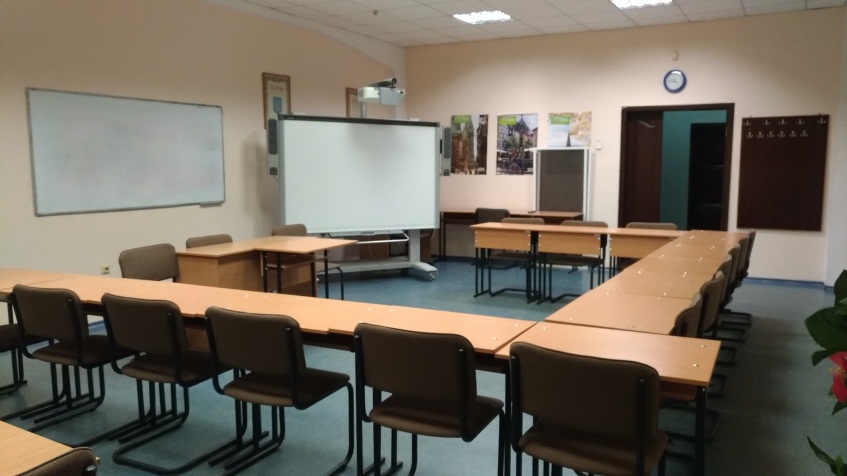 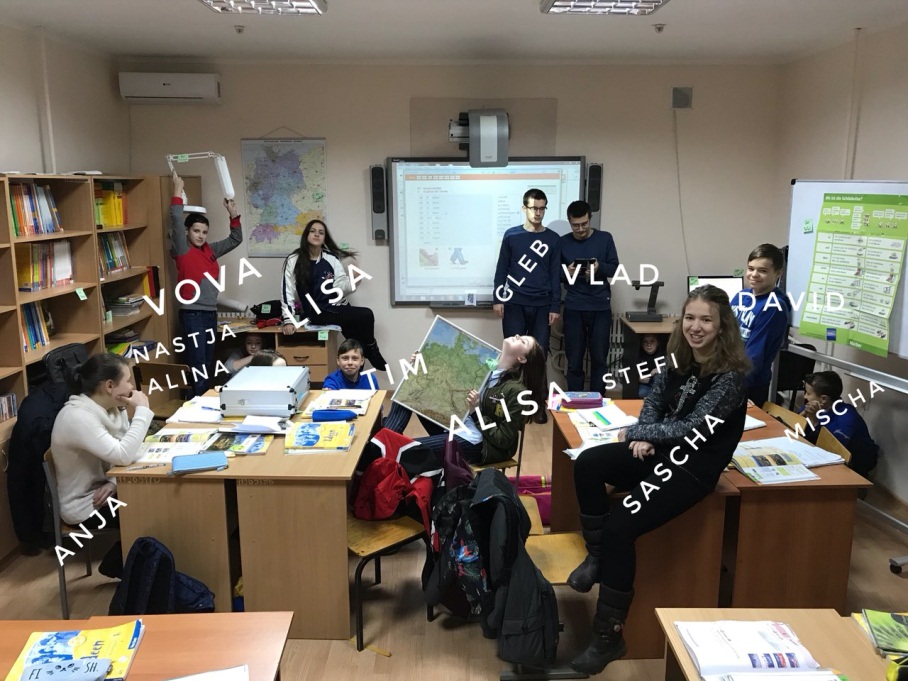 НАВЧАЛЬНА ДІЯЛЬНІСТЬ
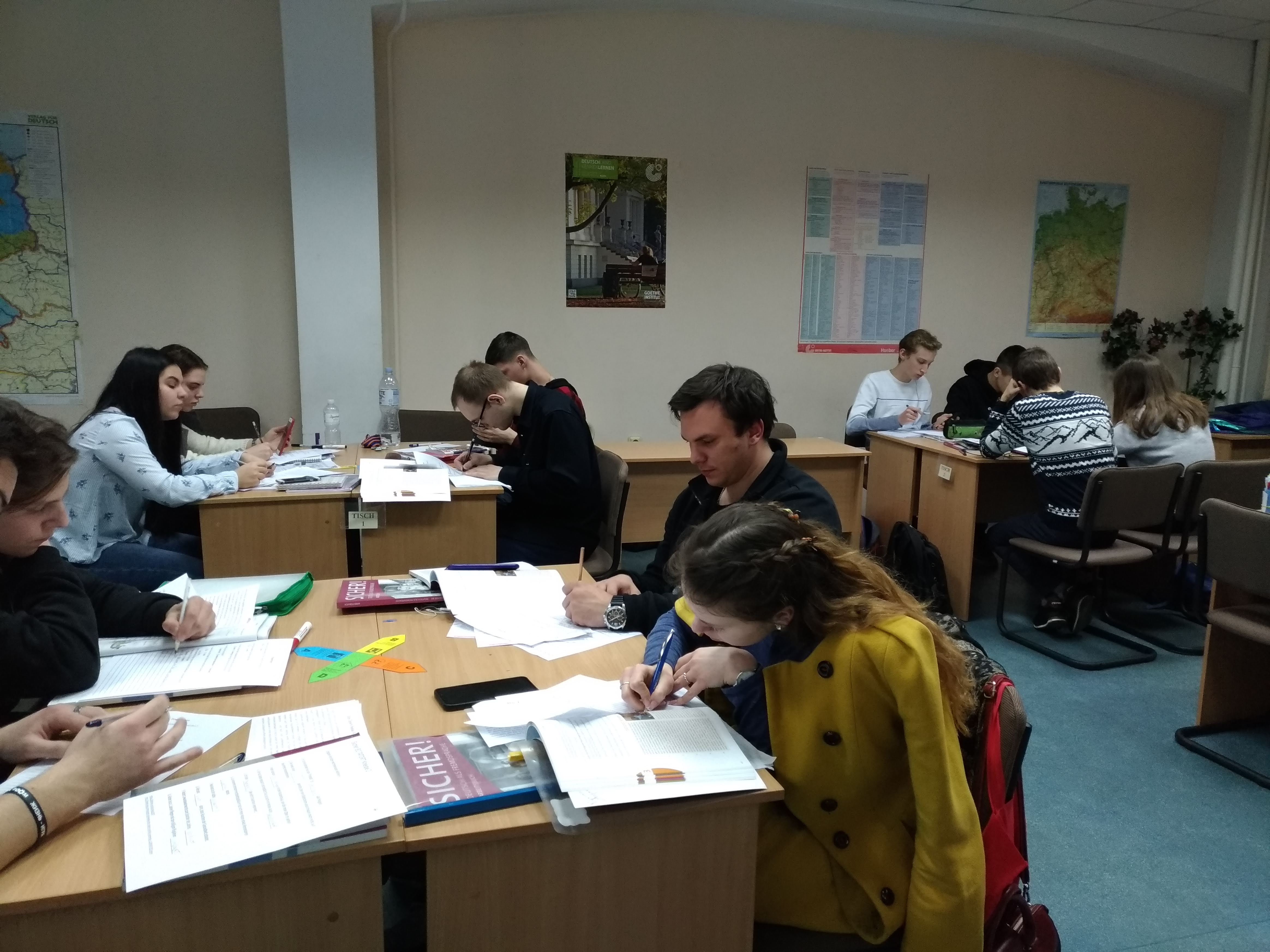 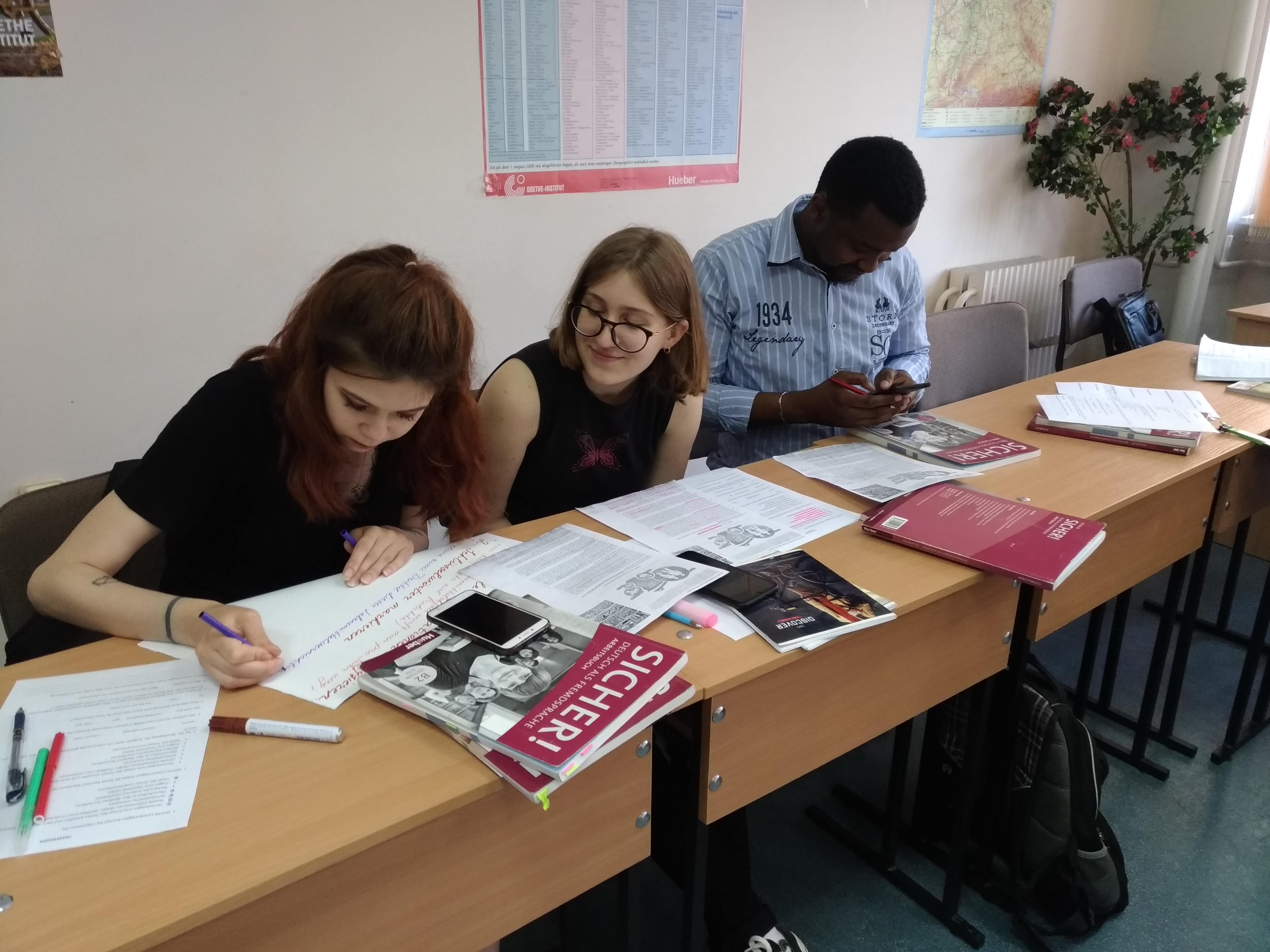 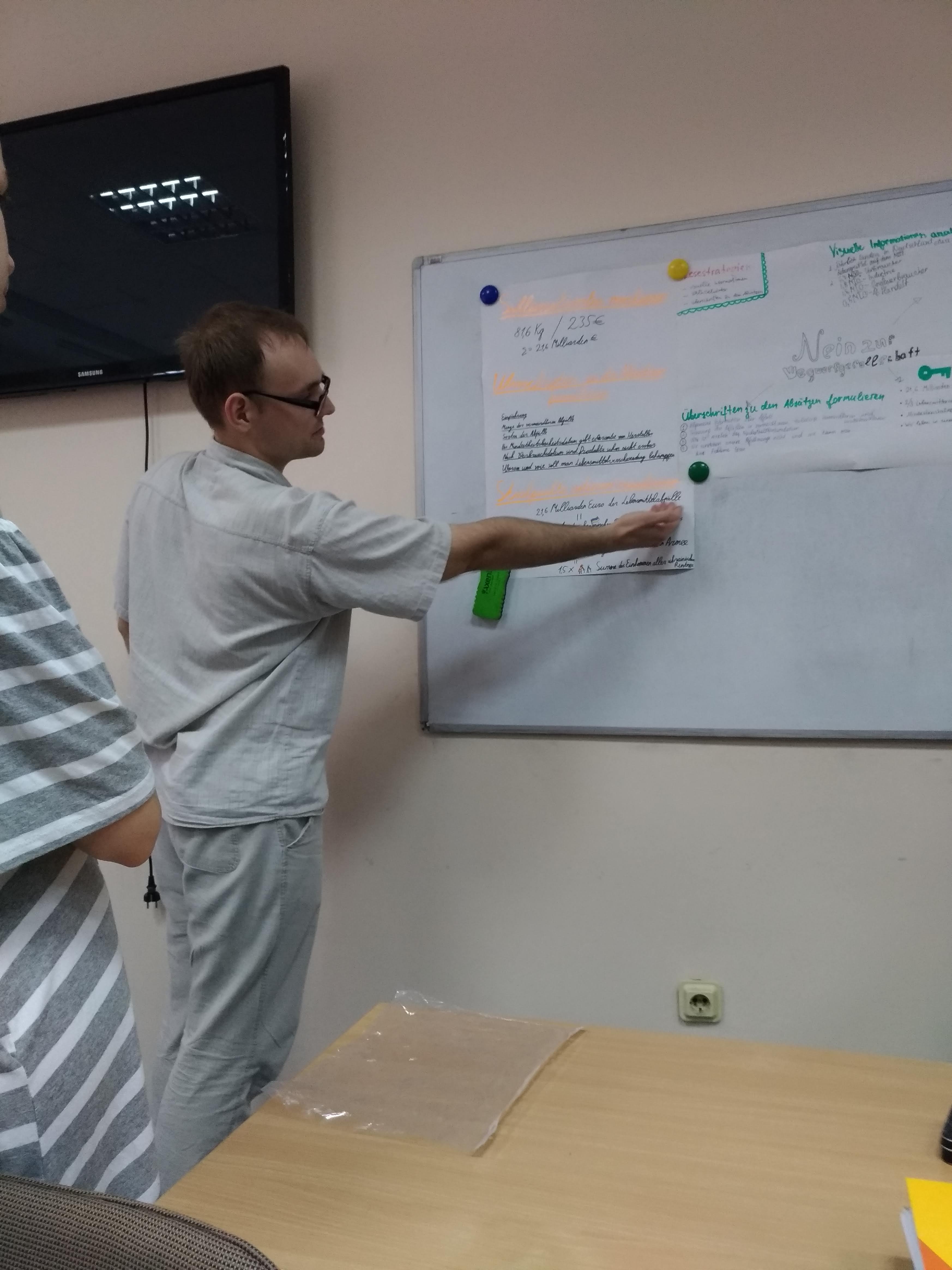 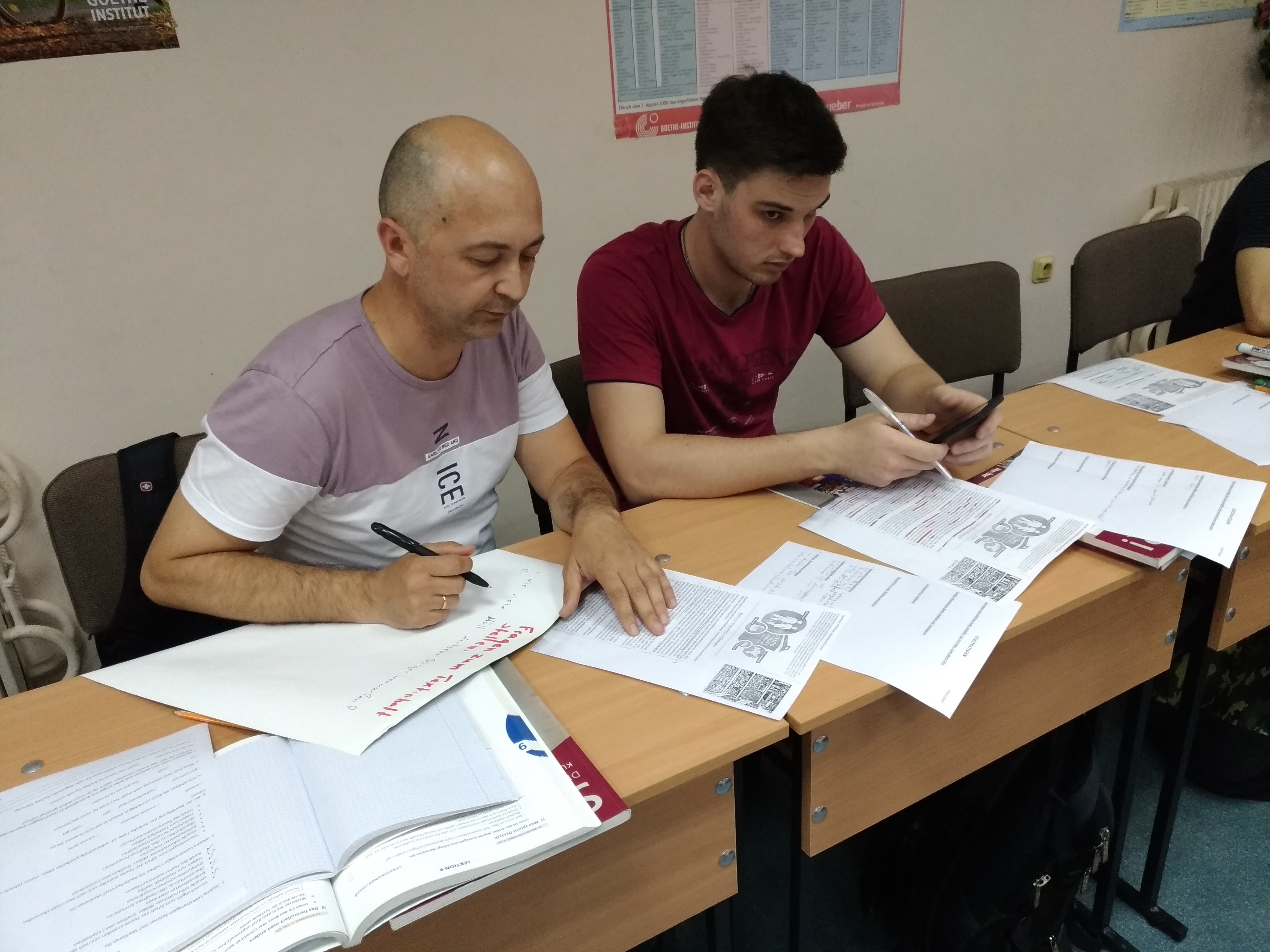 МЕТОДИЧНА РОБОТА
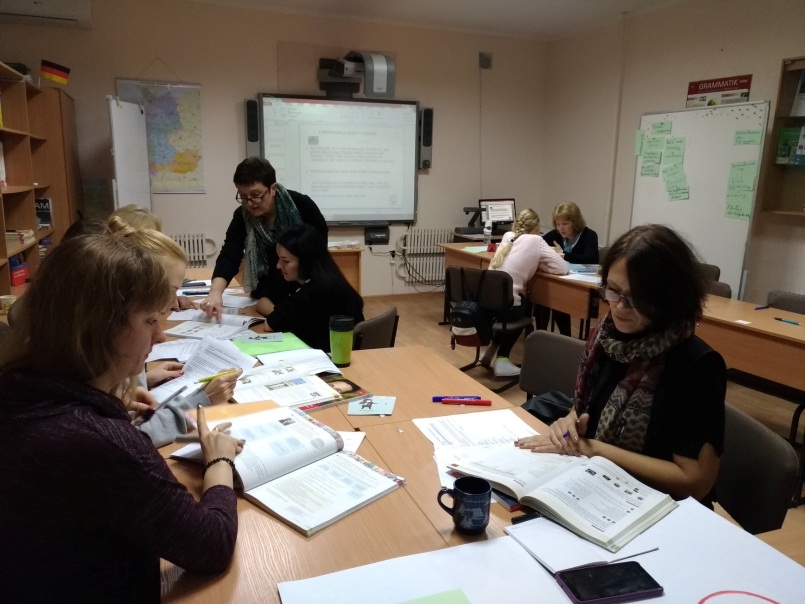 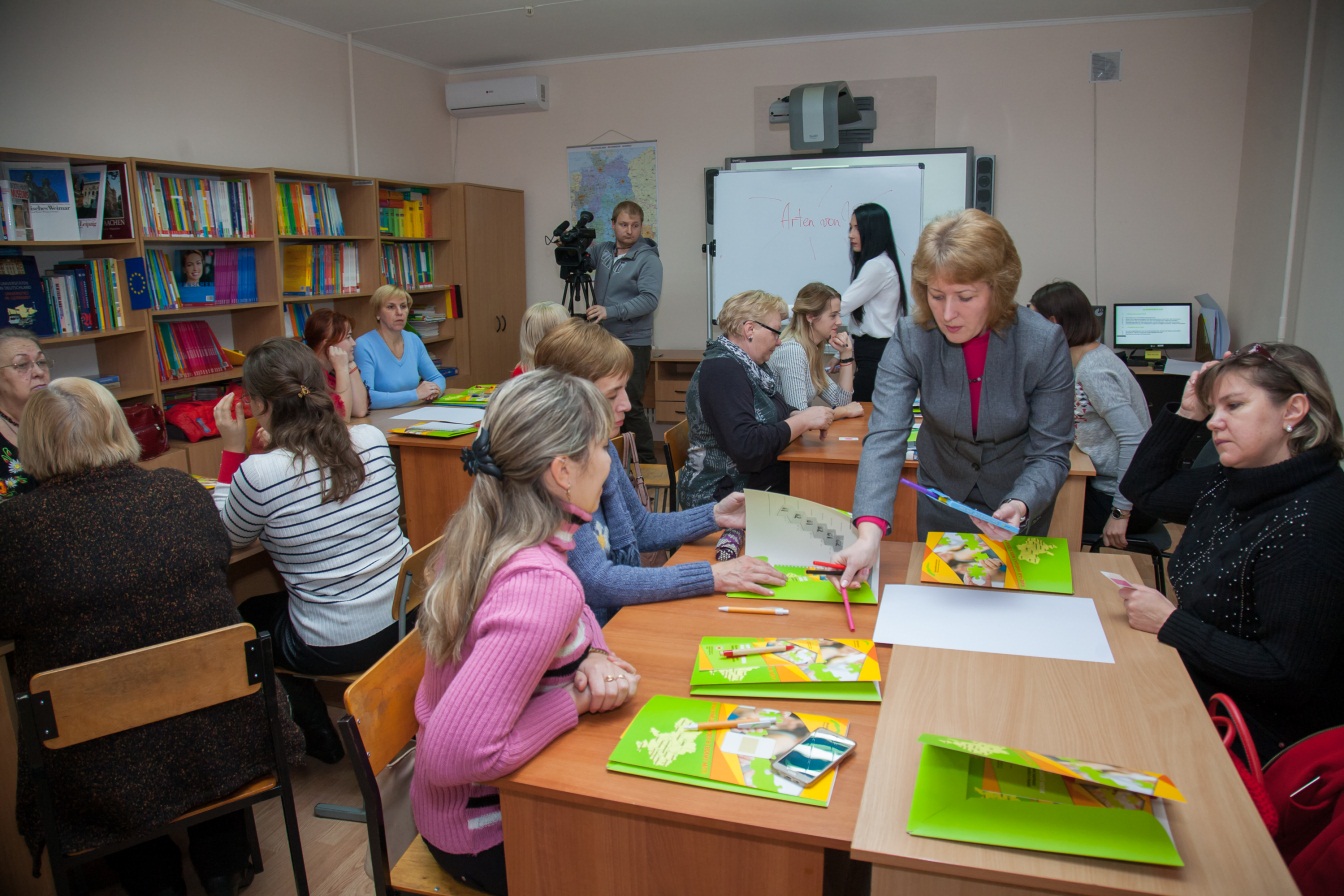 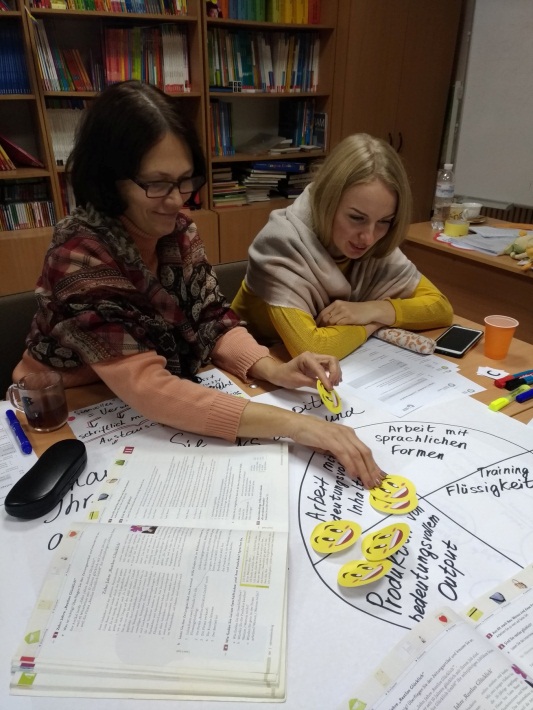 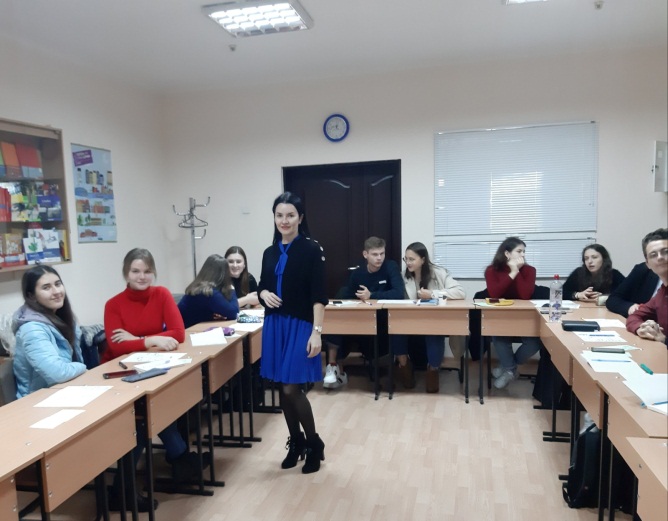 МІЖНАРОДНА ДІЯЛЬНІСТЬ
УЧАСТЬ У ПРОЕКТАХ GOETHE-INSTITUT
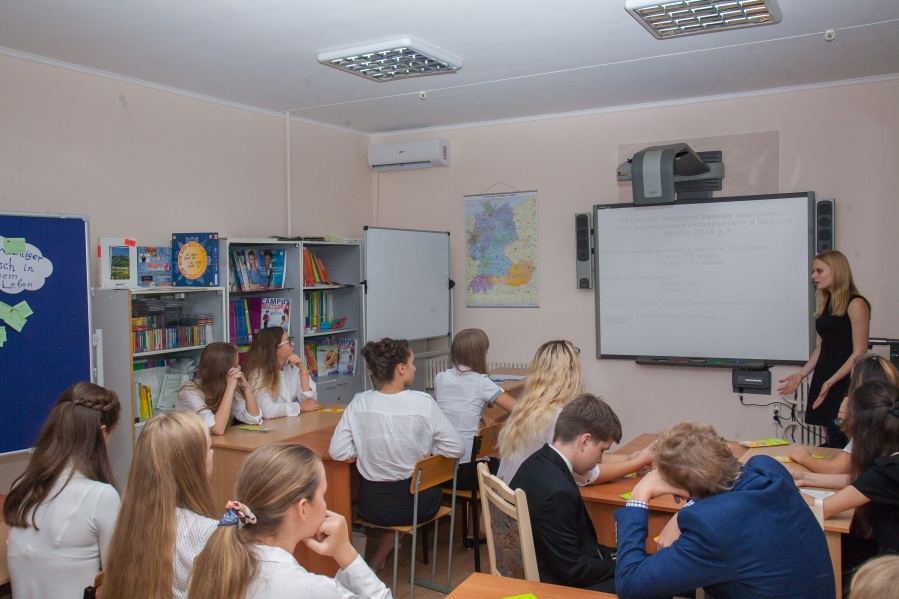 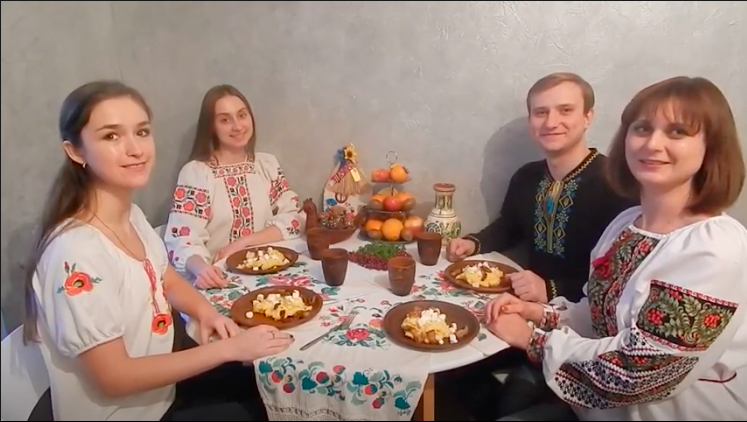 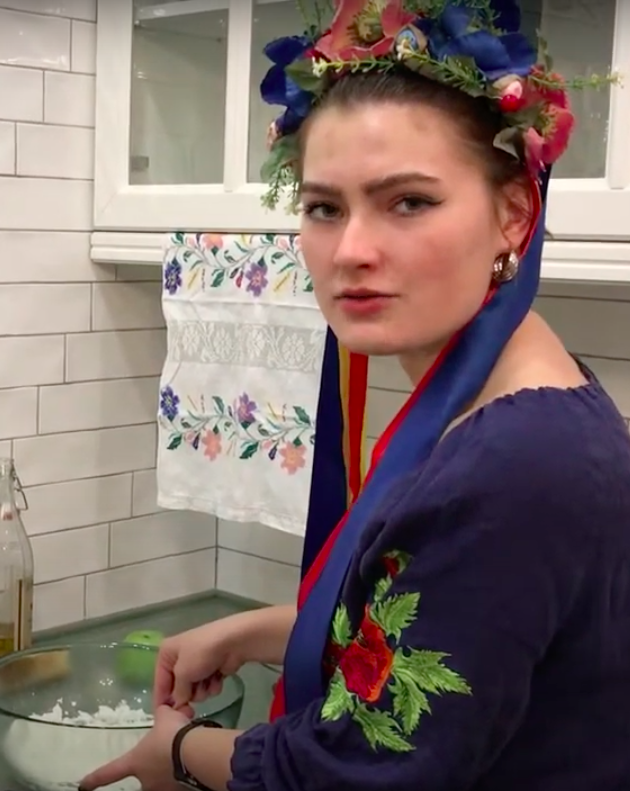 «Готуємо українське – вивчаємо німецьку»
«Міст до університету у Німеччині» - доуніверситетська 
   підготовка для учнів шкіл України
- проведення інформаційних зустрічей та іспитів з німецької мови
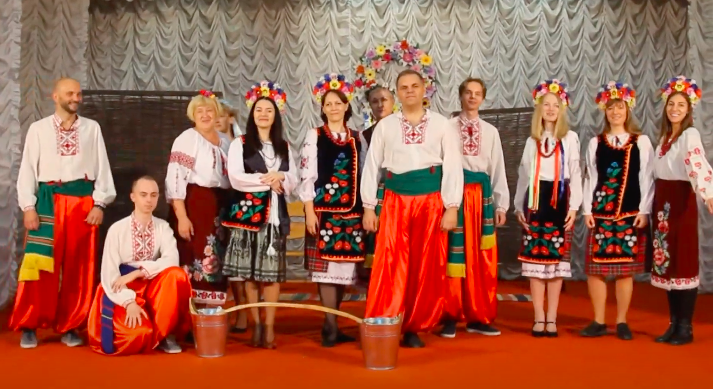 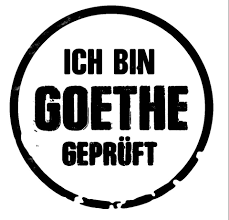 Створення 
Екзаменаційного центру 
для приймання іспитів 
Goethe-Institut
«Українськи пісні
німецькою мовою»
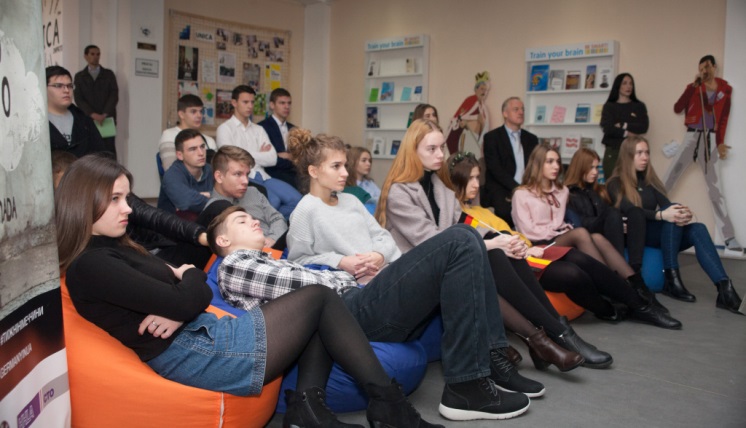 КУЛЬТУРНО-ВИХОВНА РОБОТА
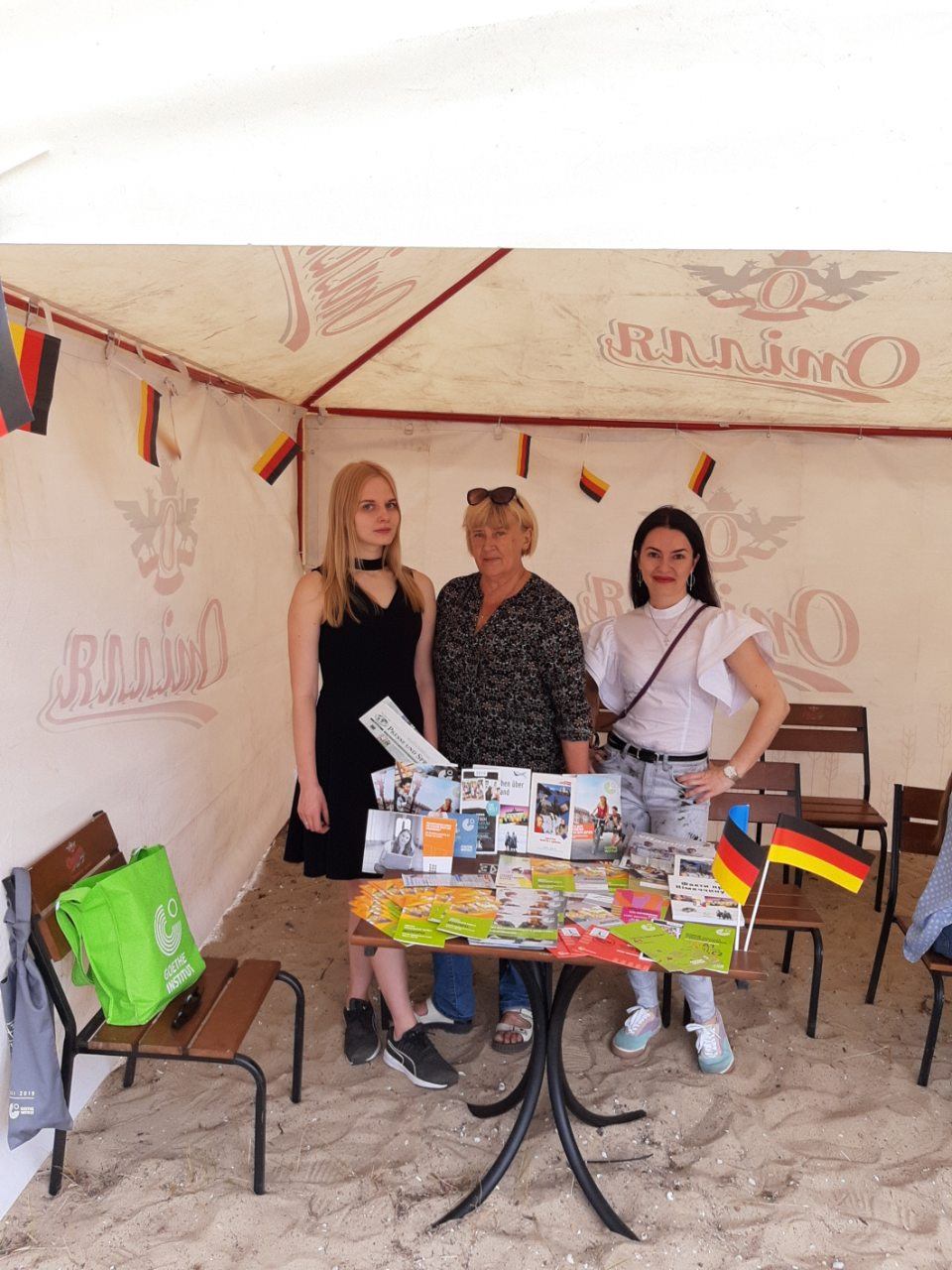 зустрічі слухачів Центру та студентів НТУ ДП з лекторами DAAD;
участь УНКЦ у Кросс-культурному фестивалі «БezViz»; 
проведення  культурно-країнознавчих заходів «День німецької культури» у рамках проекту посольства ФРН в  Україні «Тижні Німеччини» за участю постійного заступника Генерального консула Федеративної Республіки Німеччина у Донецьку (з офісом у Дніпрі) Петера Шмаля; 
ініціювання та координація відео-проекту «Готувати українське – вчити німецьку» серед Центрів німецької мови – партнерів Goethe-Institut;
організація та проведення для слухачів УНКЦ та студентів НТУ ДП семінарів з країнознавства Німеччини під керівництвом лектора DAAD С. Бандау.
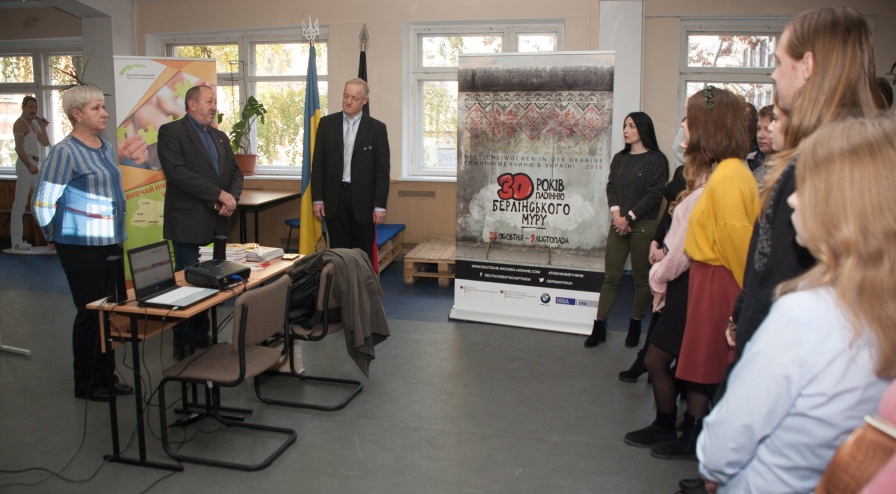 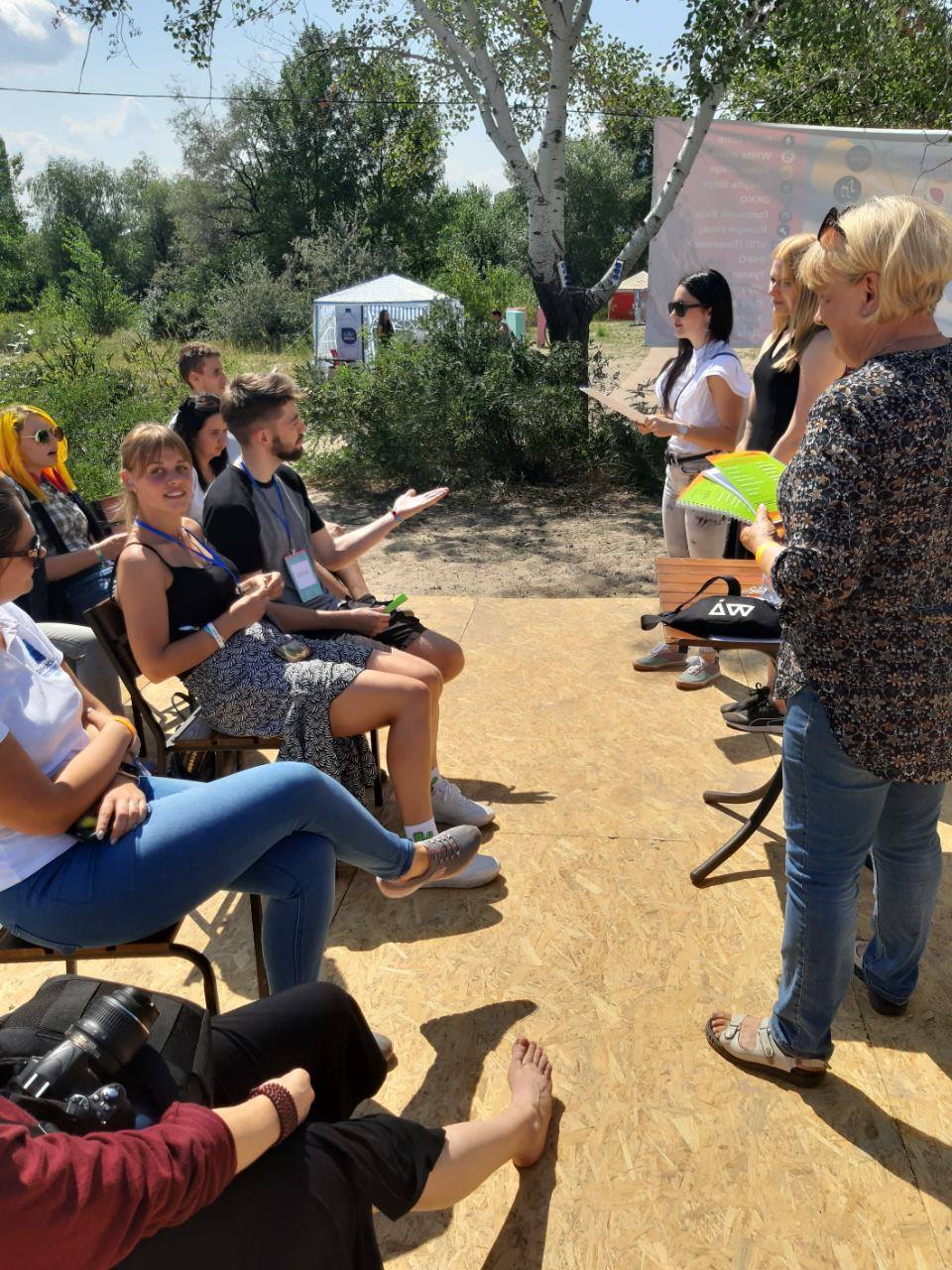 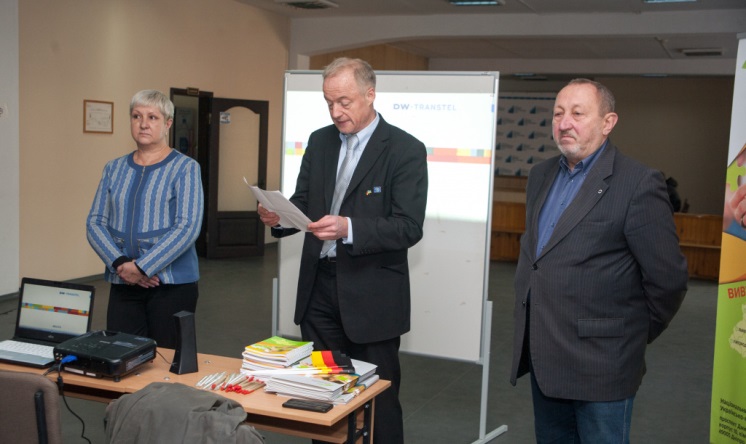 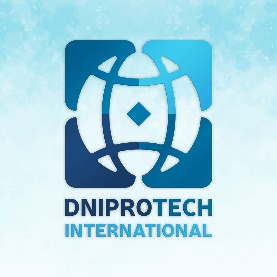 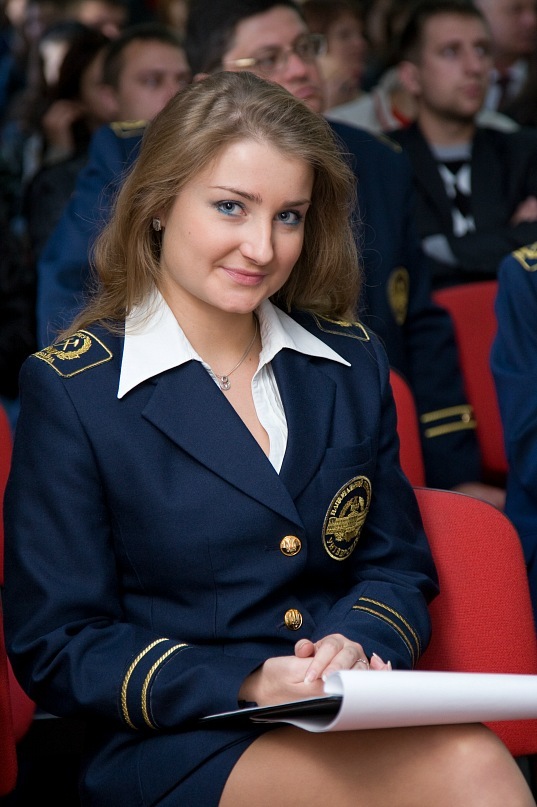 Жабчик (Причина) Катерина Сергіївна 
Начальник відділу міжнародної академічної мобільності
prychyna.k.s@nmu.one 




Відділи міжнародної академічної мобільності 
та міжнародних проєктів,
                                                        4 корпус, кімн.33
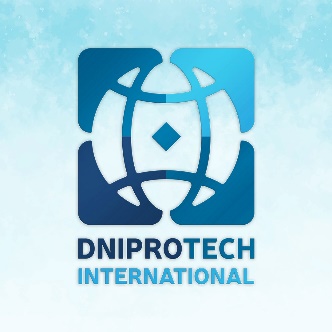 Стажування за кордоном  - це реально!
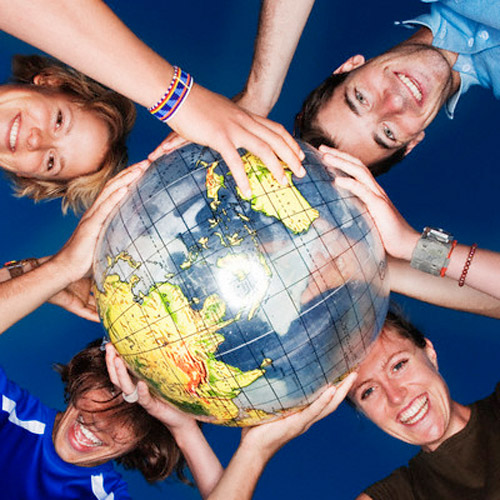 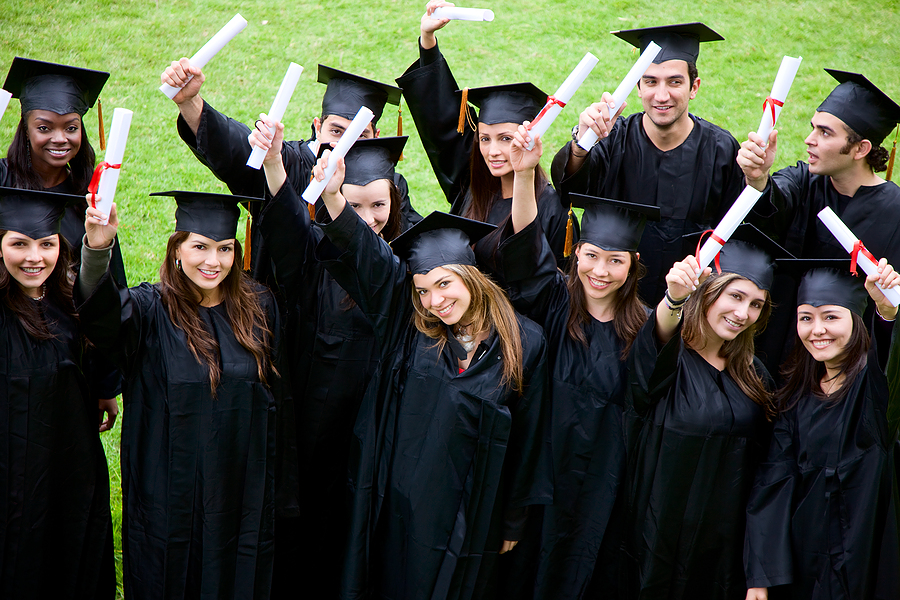 Що таке академічна мобільність???
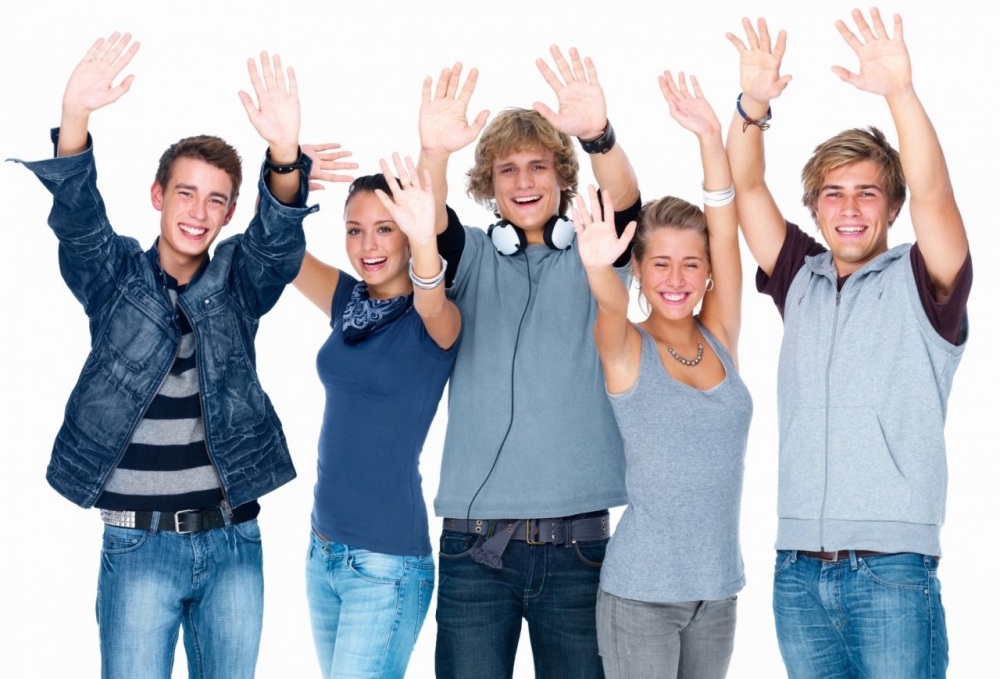 Академічна мобільність
Короткострокові обміни та тренінги
Ступенева мобільність
(магістерські програми)
Кредитна мобільність
(стажування та обміни)
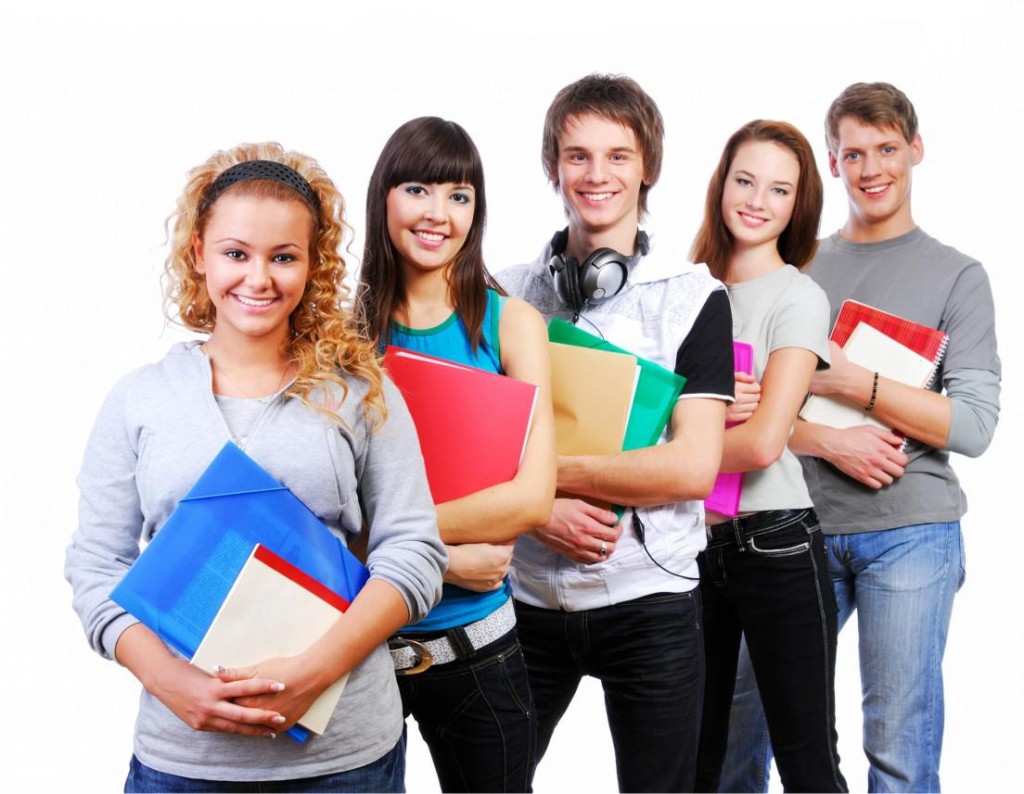 Можливості академічної мобільності
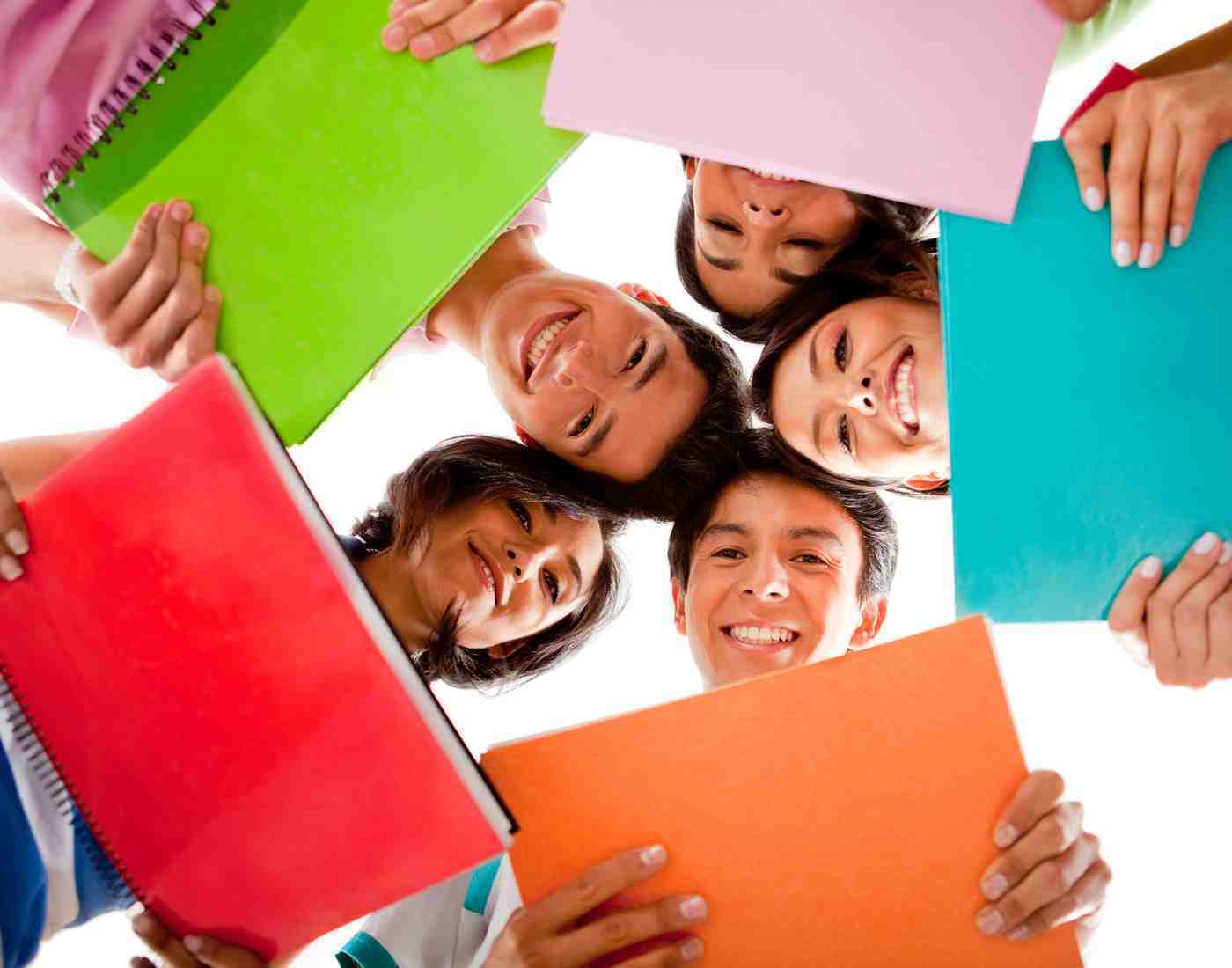 Унікальний досвід навчання за кордоном
Отримання подвійного/ багастороннього/ спільного диплому закордонних ВНЗ
Знайомство зі світом та вищою освітою інших країн зокрема
Зміцнення мовних навичок, досвіду міжкультурного спілкування
Ширші можливості для працевлаштування 
Обмін знаннями, ідеями, контактами
Розвиток софт-скілз студентів
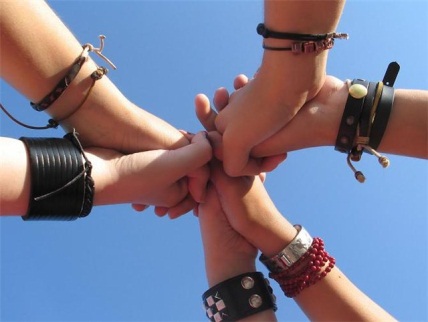 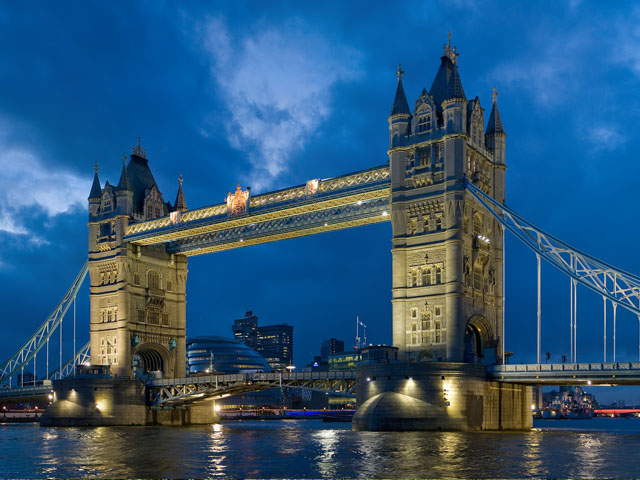 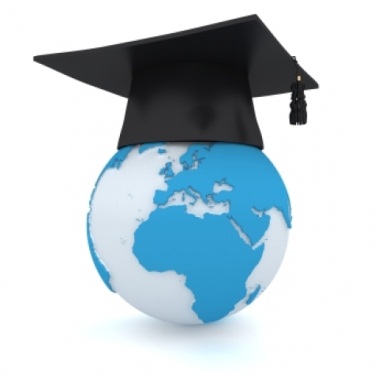 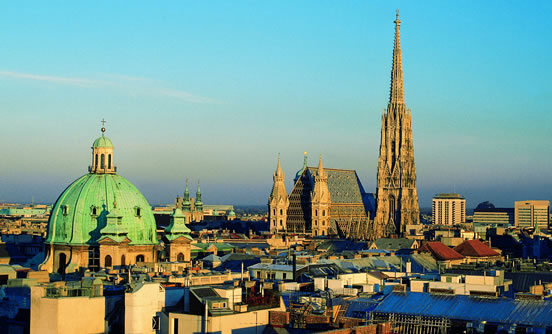 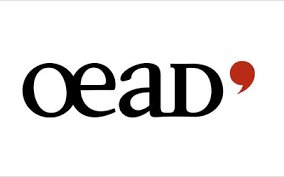 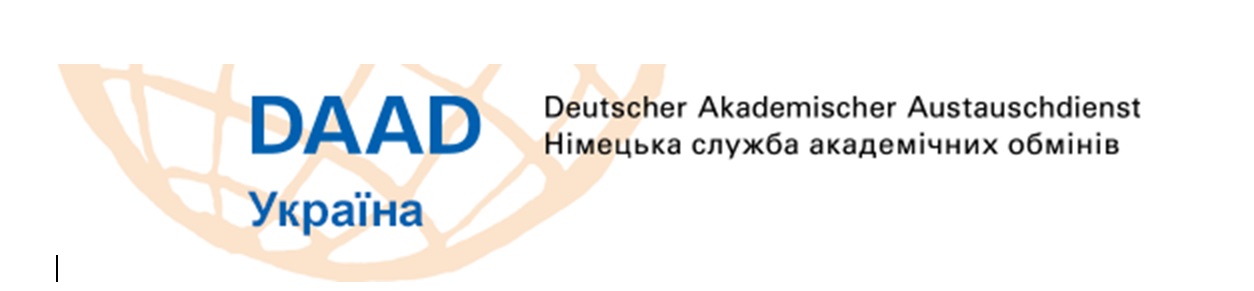 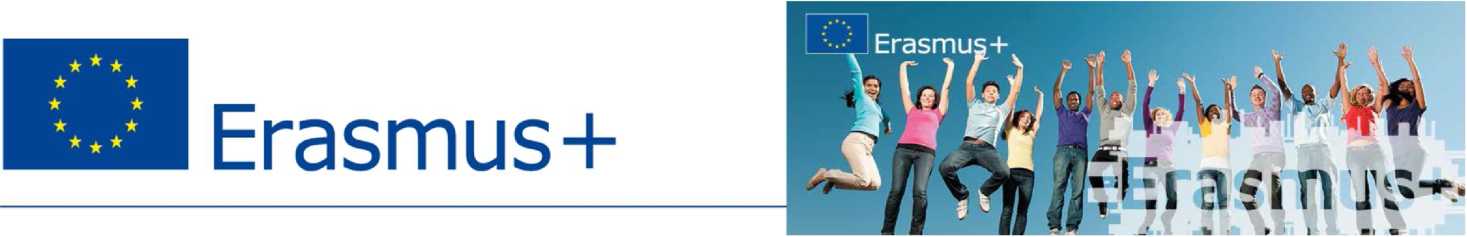 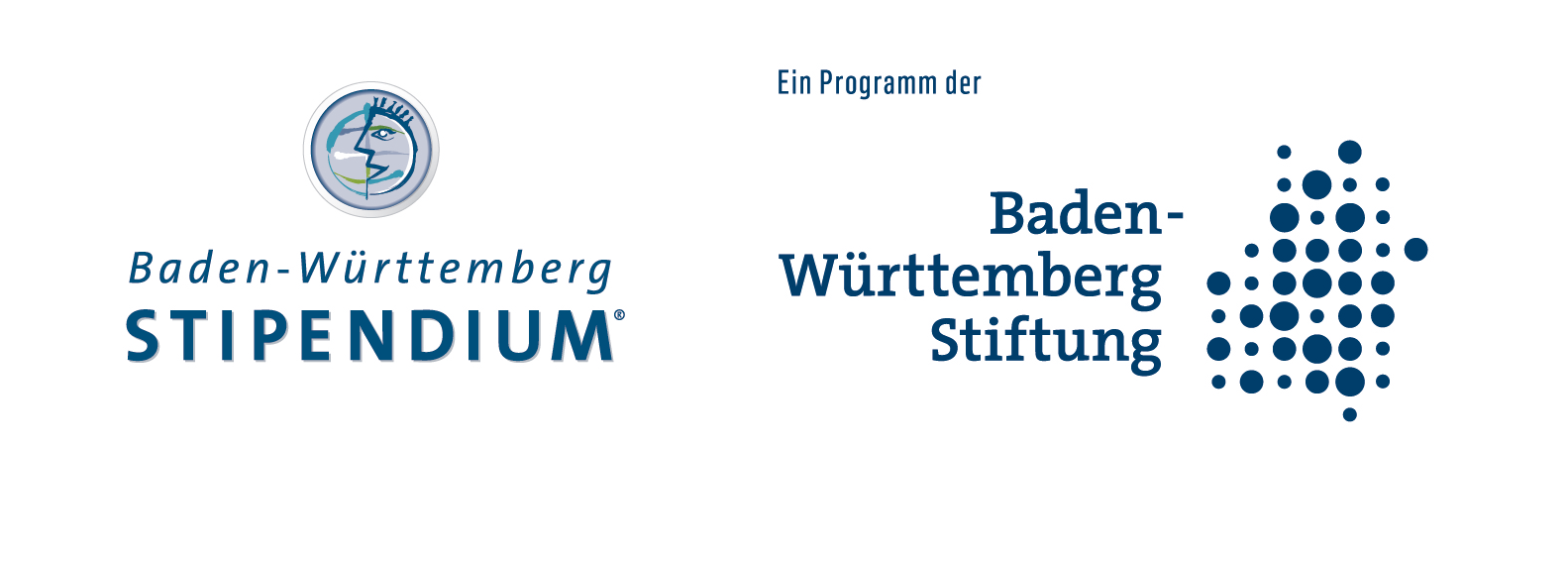 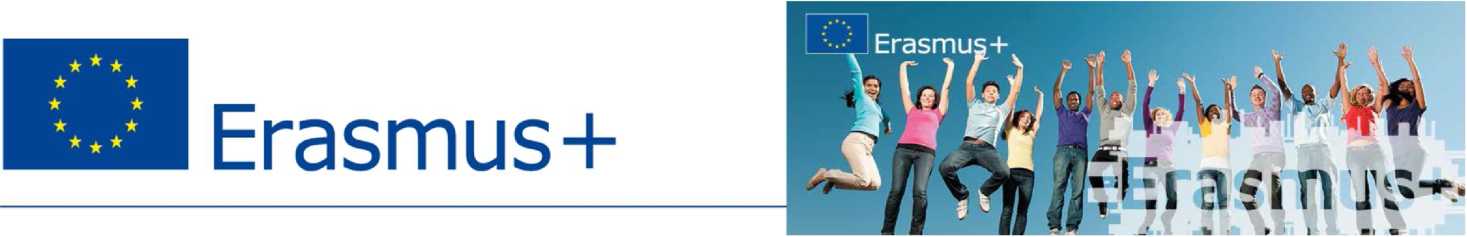 Навчання та викладання в Європі 
в рамках програм Європейського Союзу ЕРАЗМУС+
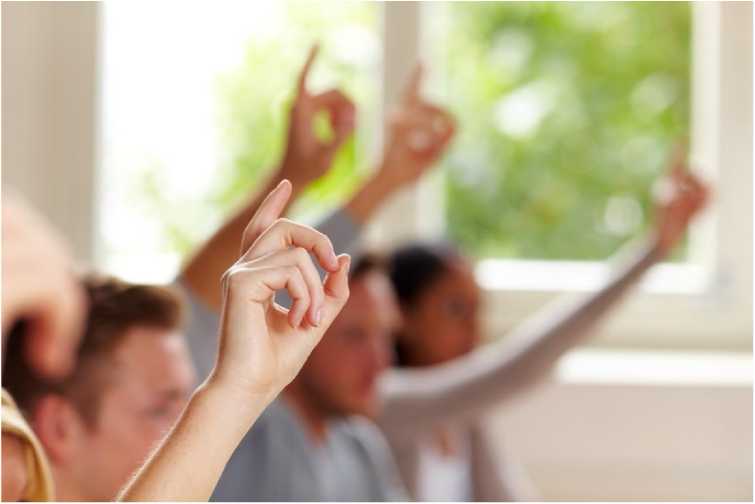 http://www.erasmusplus.org.ua
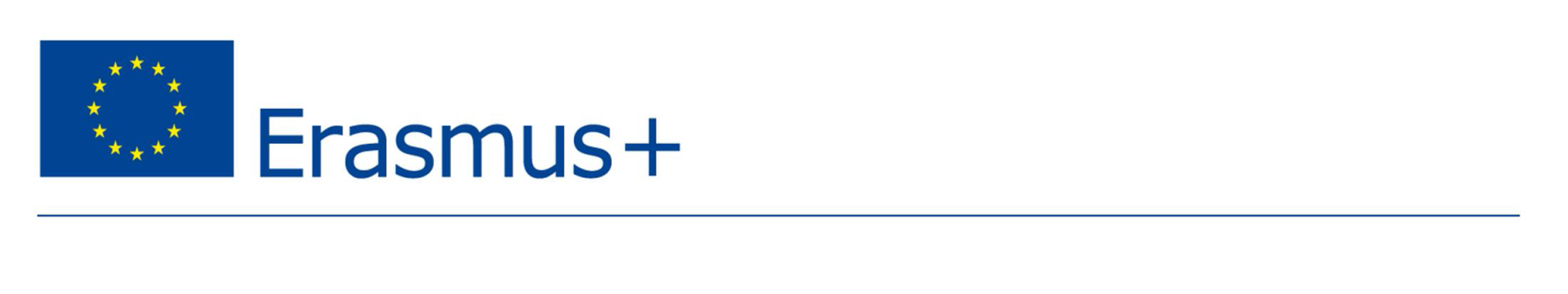 Що таке Erasmus+ ?
Програма ЄС, що підтримує освіту, молодь 
i спорт
Надає фінансування на реалізацію програм та проєктів
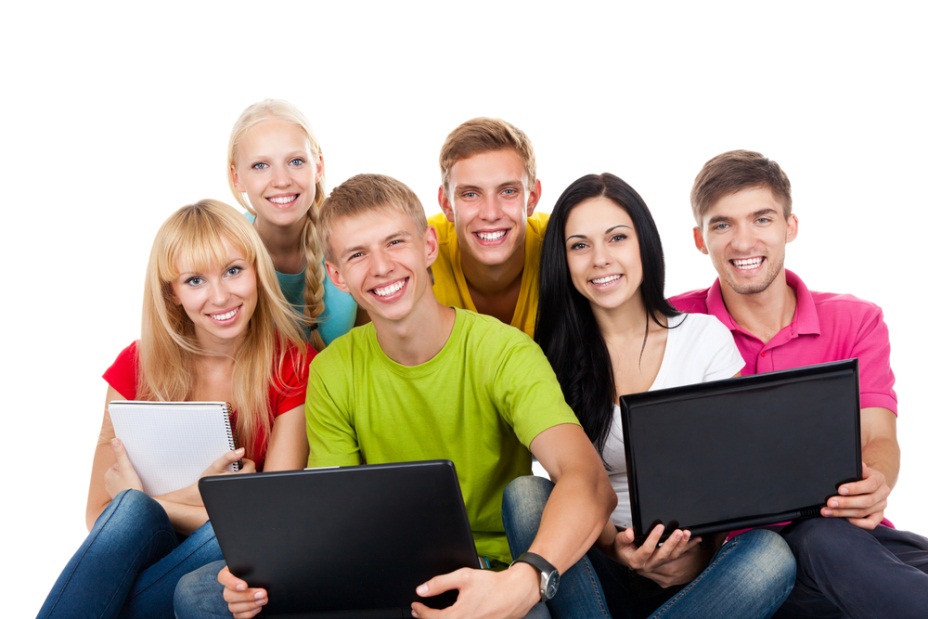 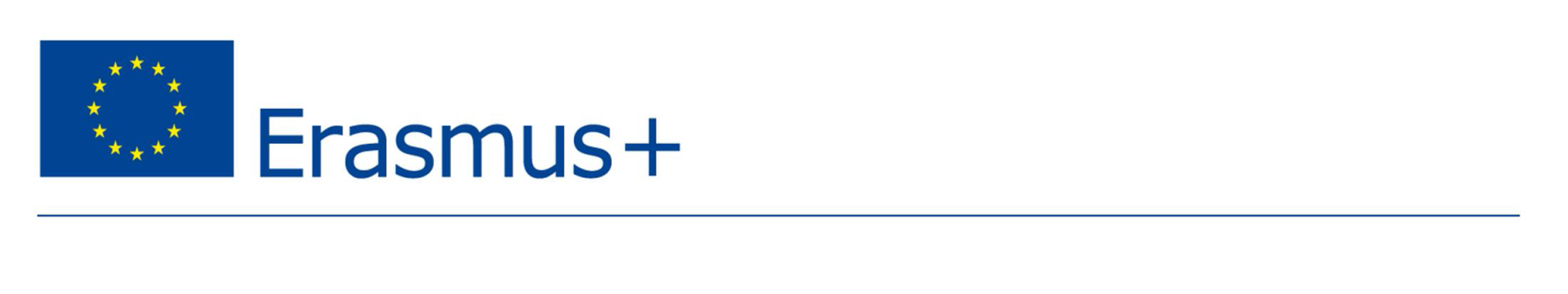 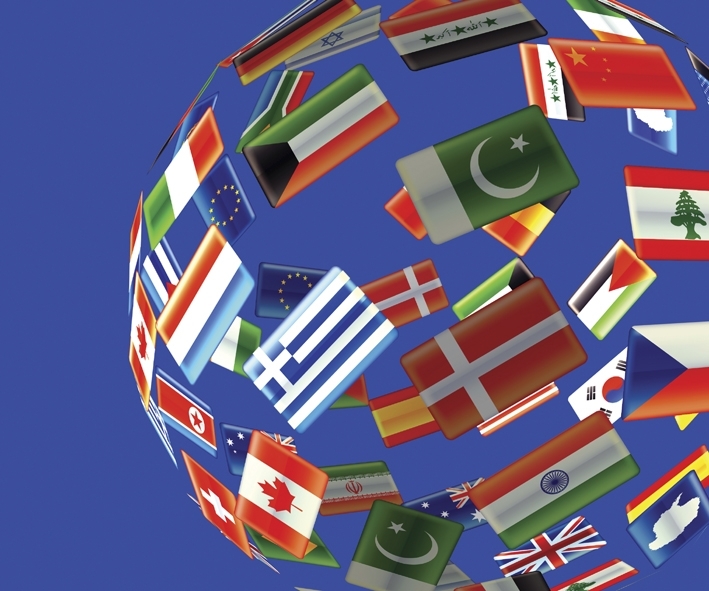 33 Країни-члени програми (Programme Countries): 28 держав-членів ЄС; Ліхтенштейн, Ісландія, Норвегія; Туреччина, Македонія.

Країни-партнери програми (Partner Countries): країни Західних Балкан: Албанія, Боснія і Герцеговина, Чорногорія, Сербія, Косово*; країни Східного партнерства: Азербайджан, Білорусь, Вірменія, Грузія, Молдова, Україна (as recognized by International Law); країни Південного середземномор'я: Алжир, Єгипет, Ізраїль, Йорданія, Ліван, Лівія, Марокко, територія Палестинської автономії, Сирія, Туніс; Російська Федерація; країни Центральної Азії: Казахстан, Киргизстан, Таджикистан, Туркменістан, Узбекистан; країни Латинської Америки; країни Африки, Карибського і Тихоокеанського басейнів (АСР).
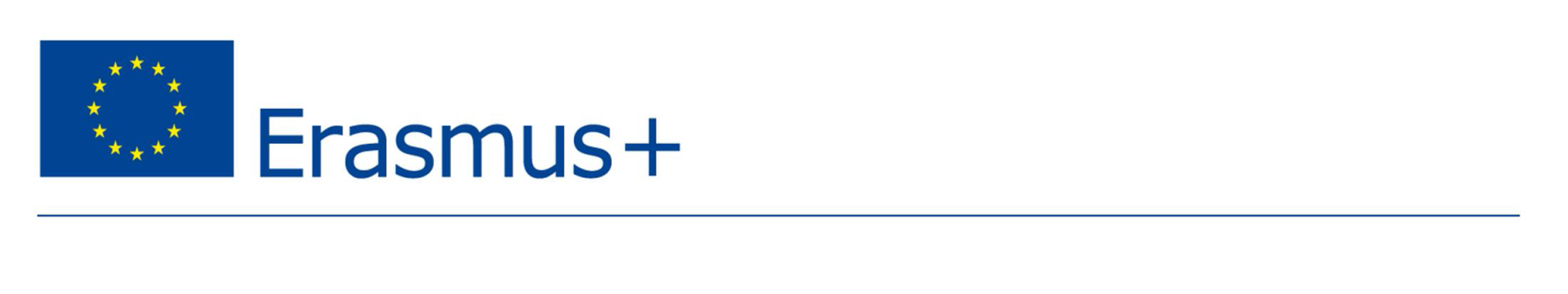 Студентські можливості 
Стажування та обміни (кредитна мобільність)
• Визнання стажування як частини навчальної програми, за якою студенти навчаються в українських ВНЗ

• Періоди навчання для студентів від 3 до 12 місяців на основі грантів (покриття витрат на проїзд та проживання)
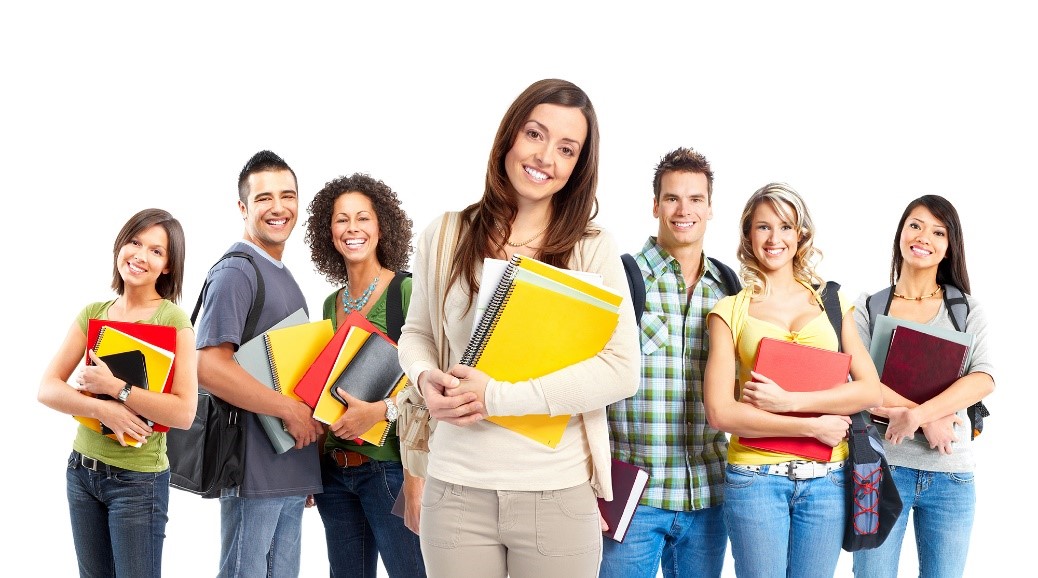 • Грант для українських стипендіатів – 
750-850 EUR/ місяць + 
покриття транспортних витрат 
(275 EUR+) !!!!!!!!
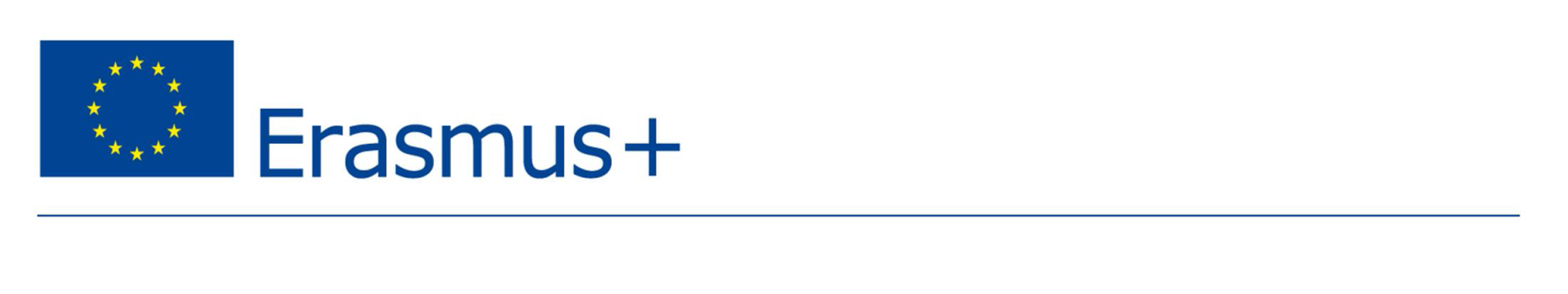 Студентські можливості
Магістерські програми (ступенева мобільність)
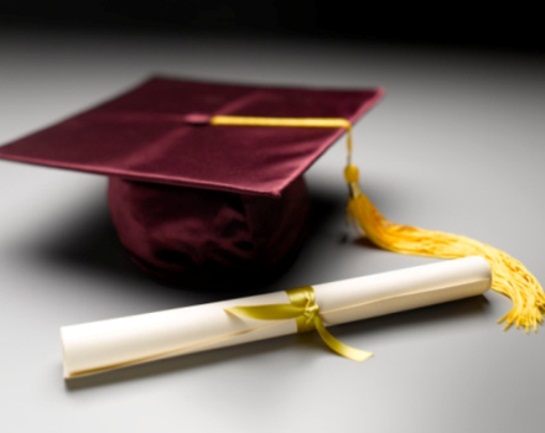 Тривалість програми: 12 - 18 - 24 місяців 

350 спільних магicтеpcьких програм

Спільний, двосторонній чи багатосторонній диплом

Фiнанcyвання грантів для 25 000 cтyдентiв
(грант – € 1 000 на місяць, покриття витрат за навчання, проживання, облаштування, транспорт) !!!!!

Навчання у щонайменше двох країнах -учасницях партнерства !!
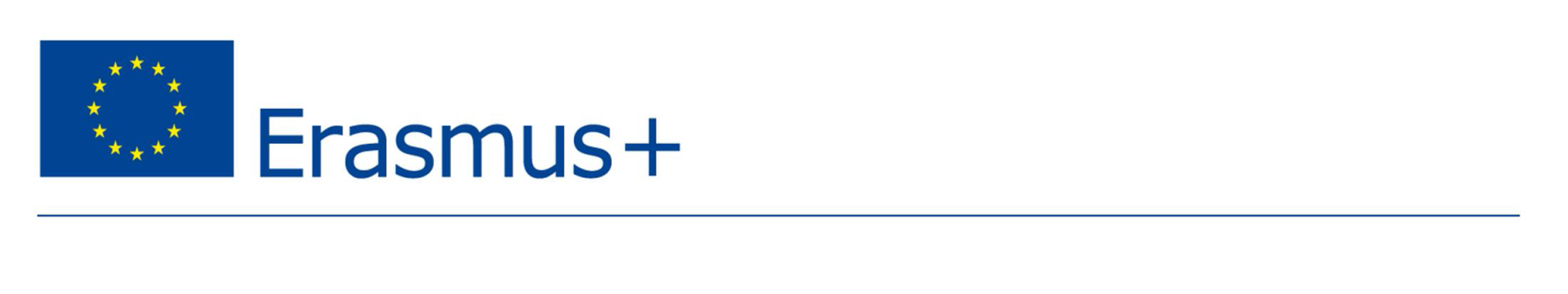 Еразмус+ партнерства 
Дніпровської політехніки з кредитної мобільності

Польща
Німеччина
Австрія
Іспанія
Литва
Хорватія
Фінляндія
Угорщина
Туреччина
Проєкти вихідної мобільності DniproTech 2020-2021
Фрайберзька гірнича академія, Німеччина

Університет Лапернанти, Фінляндія

Вільнюський технічний університет, Литва

Ройтлінгенський університет, Німеччина

Есслінгенський університет прикладних наук
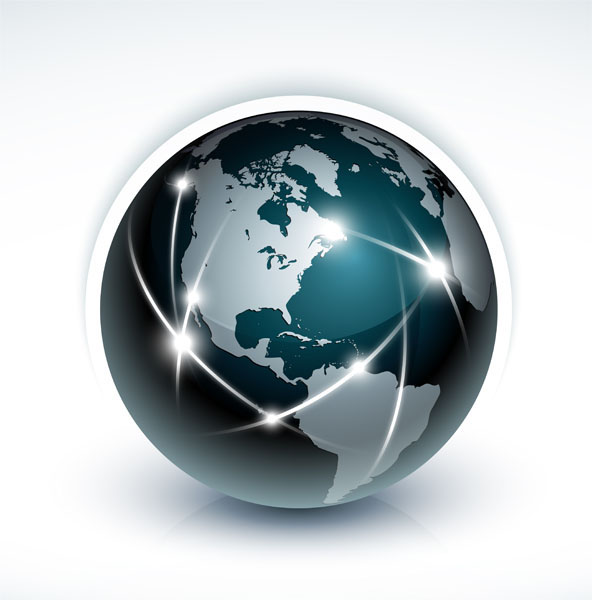 Дистанційний Erasmus+
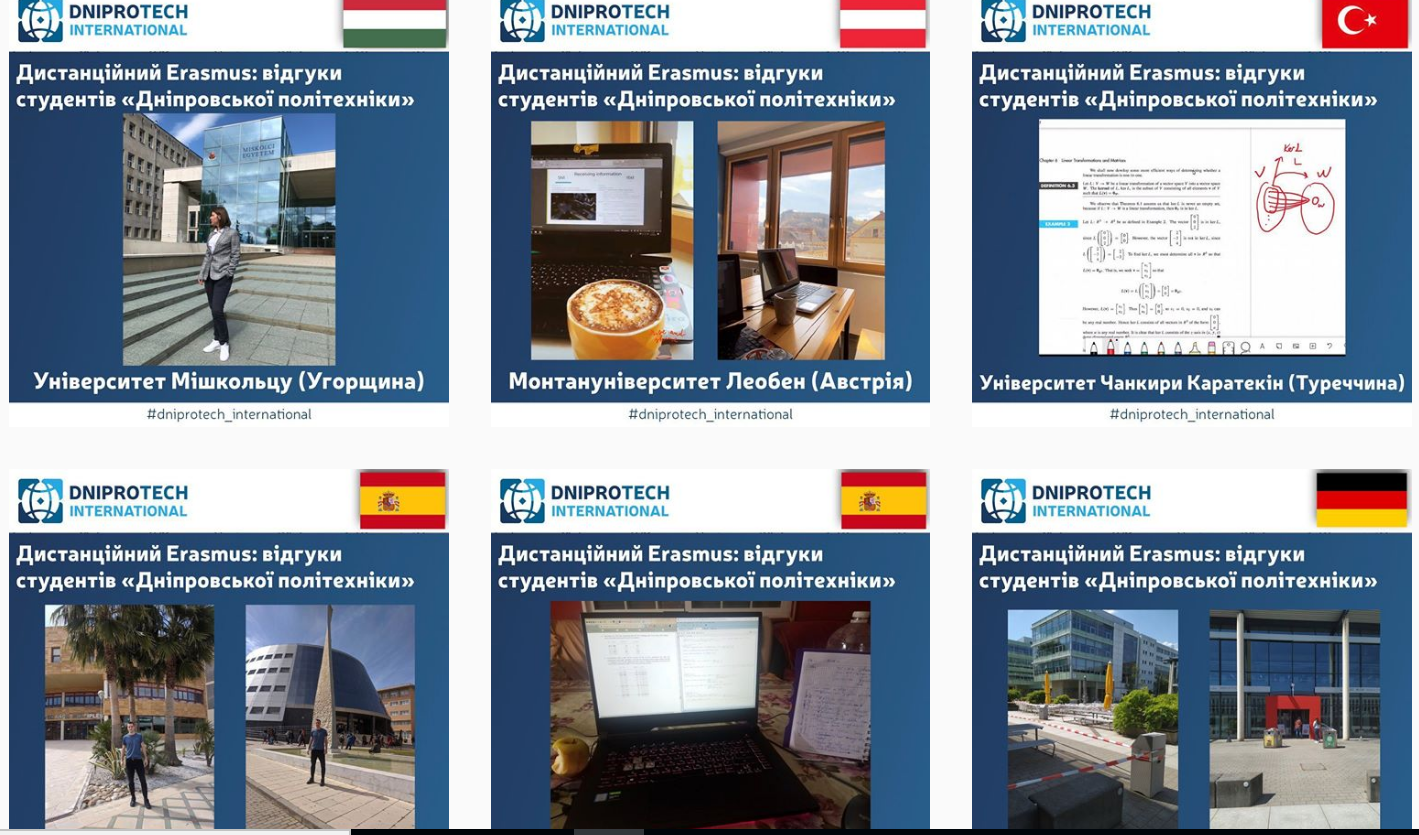 Erasmus+ випускники
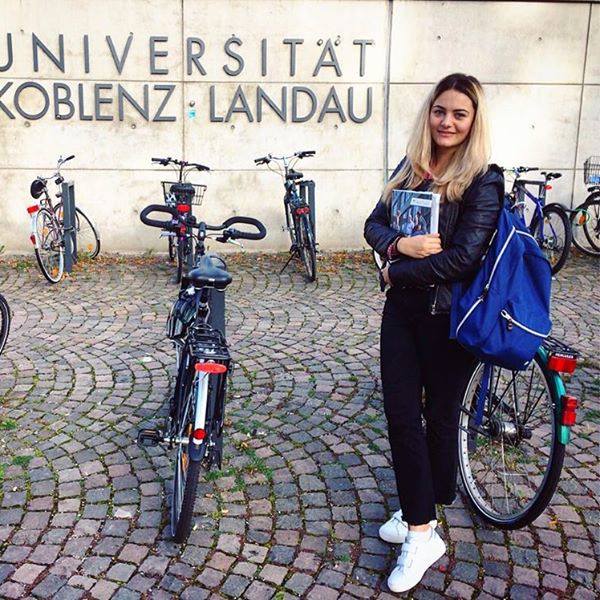 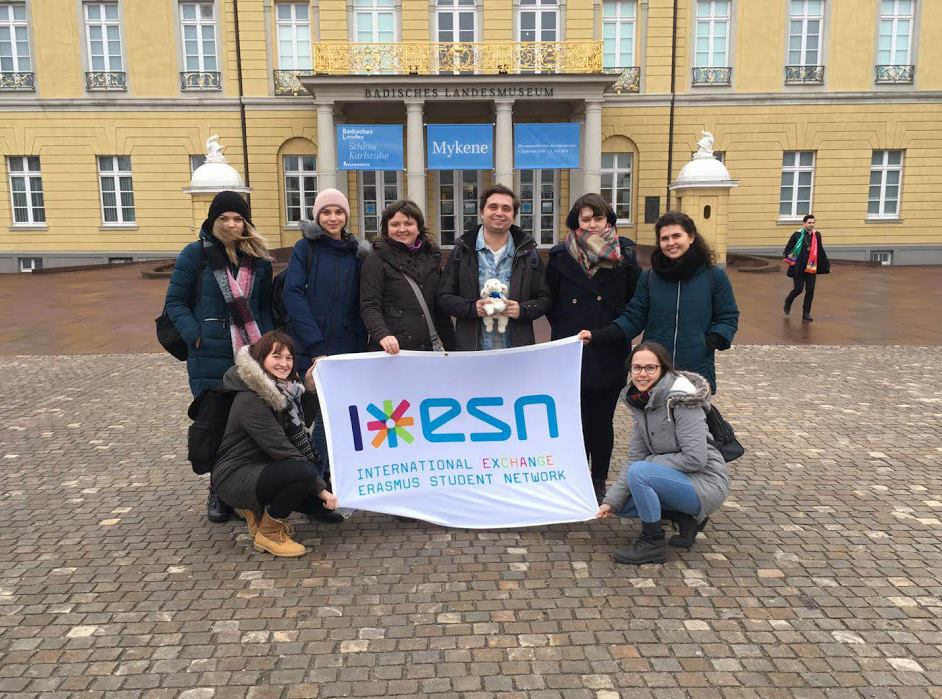 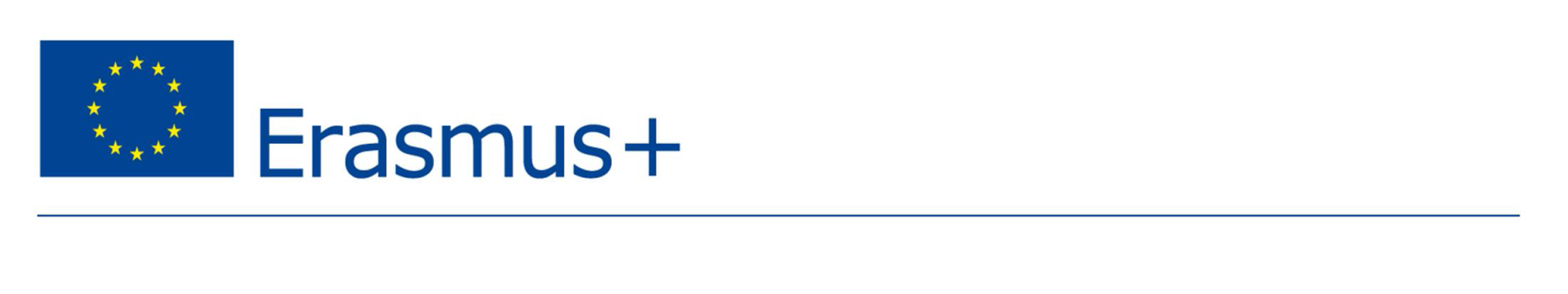 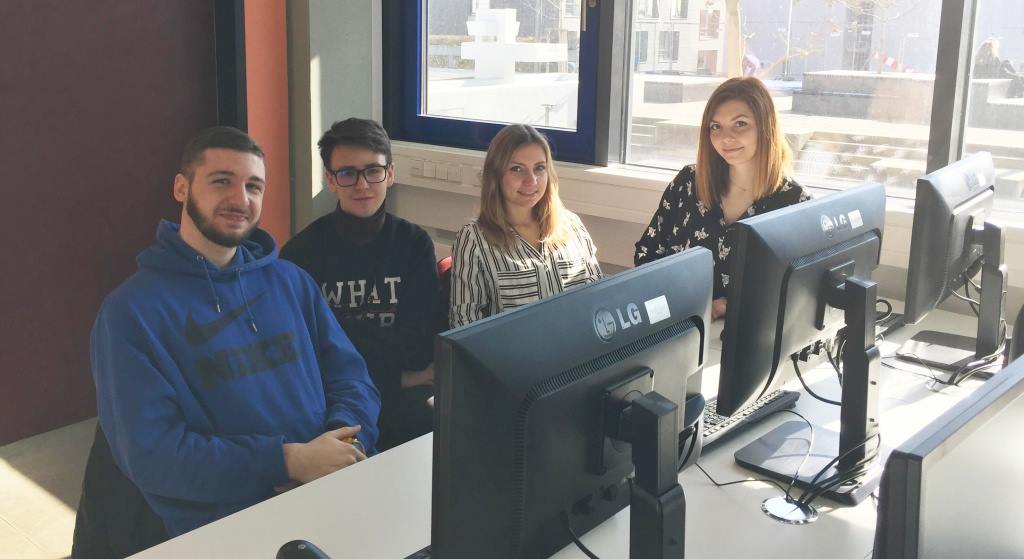 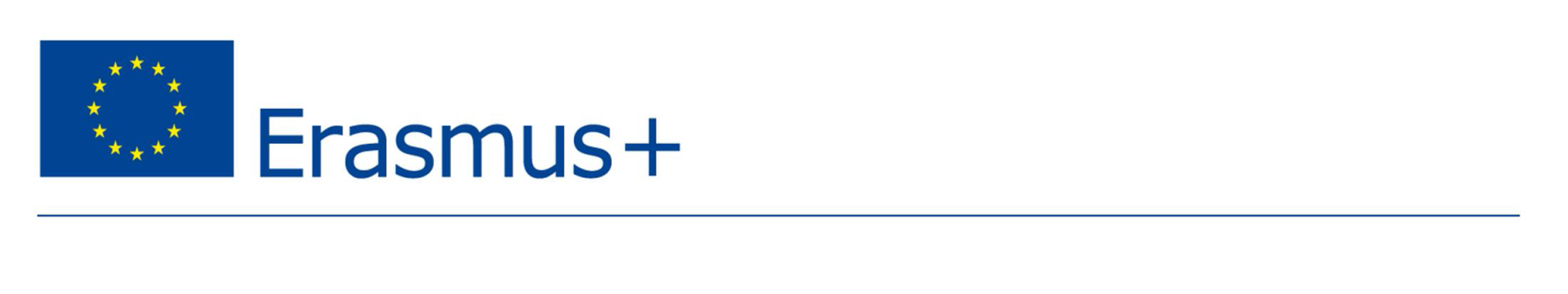 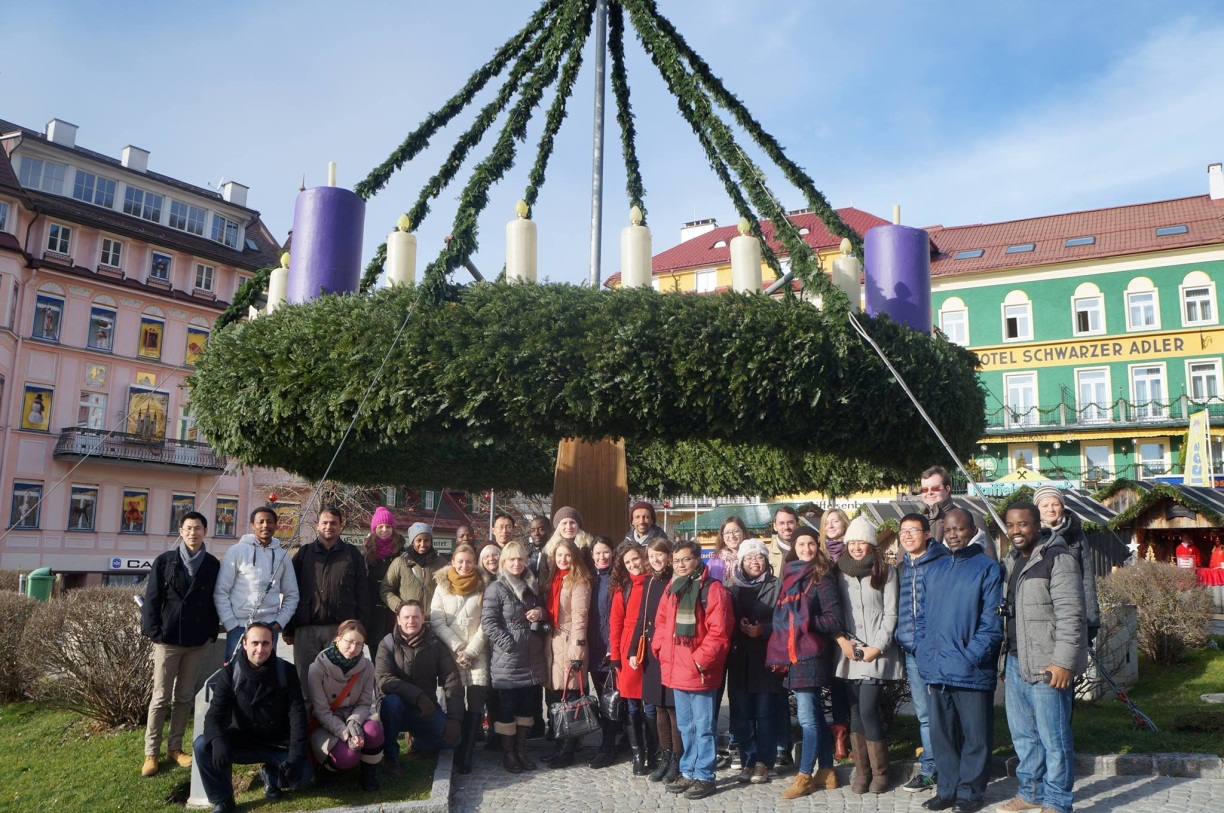 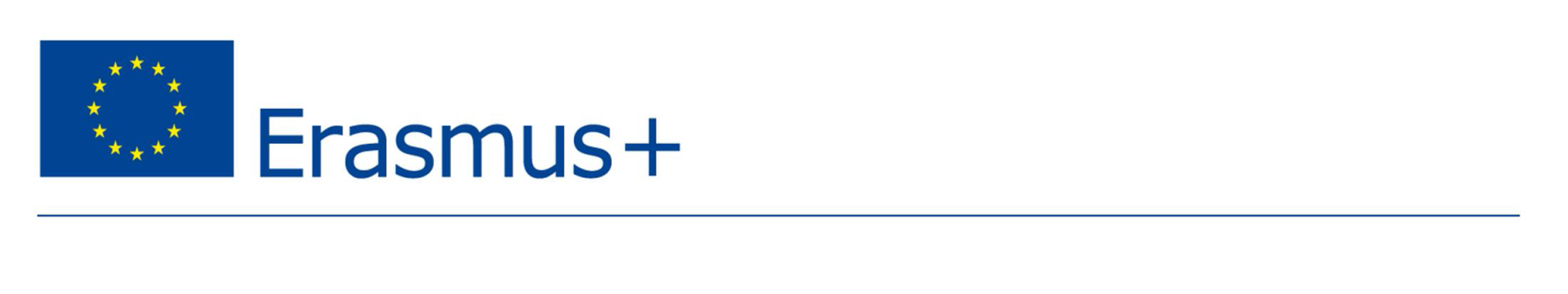 Вимоги до кандидатів з метою участі 
в конкурсах з мобільності
Активність та відповідільність
Високі бали (диплом/довідка про успішність)
Знання англійської мови (не нижче В2)
Рекомендаційні листи (за потреби) 
Заповнений Learning Agreement
Мотиваційний лист
СV (резюме)


Коли шукати конкурси:
жовтень – листопад
квітень-травень кожного року
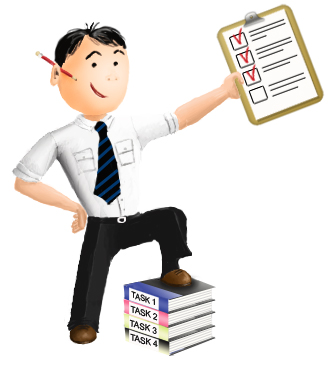 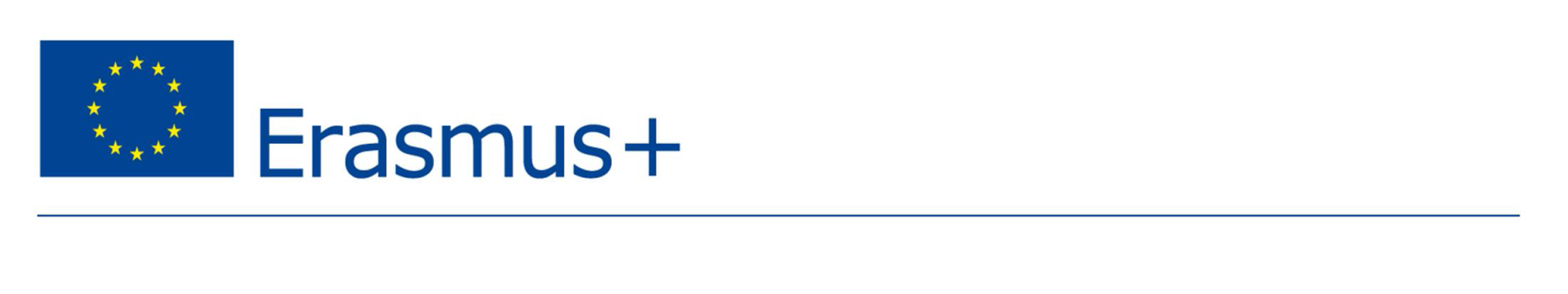 Де шукати інфу?
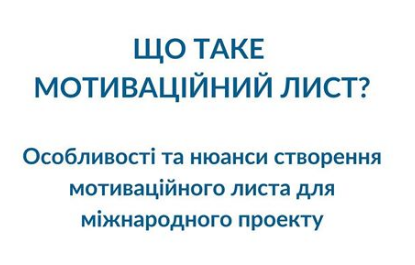 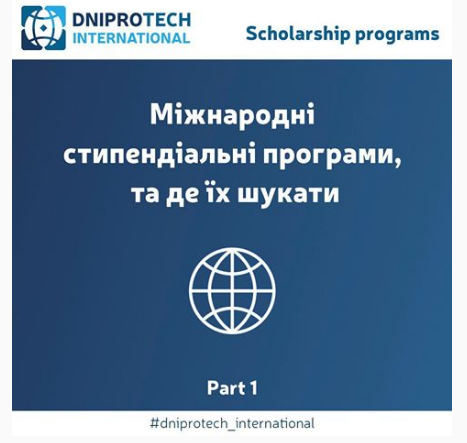 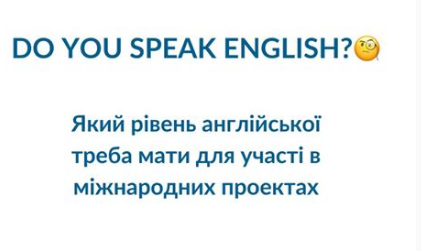 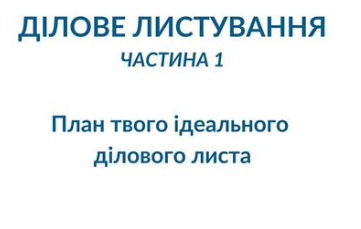 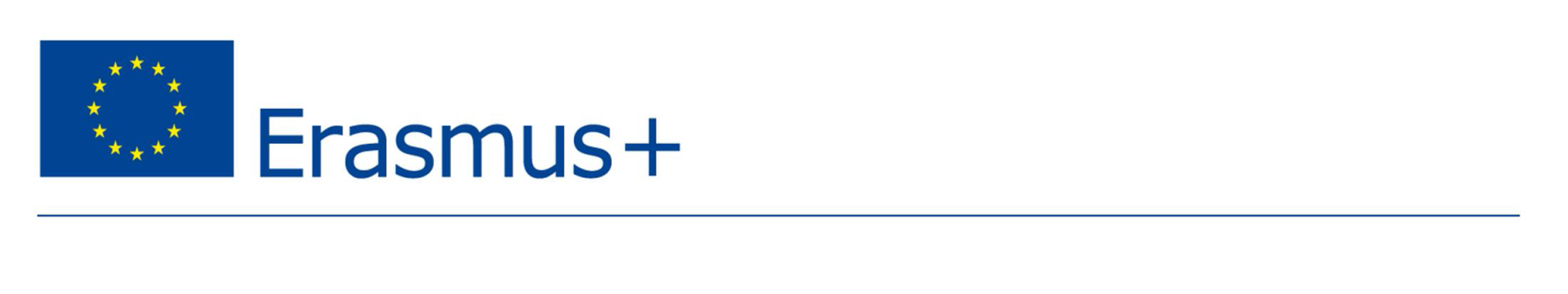 Де шукати інфу?
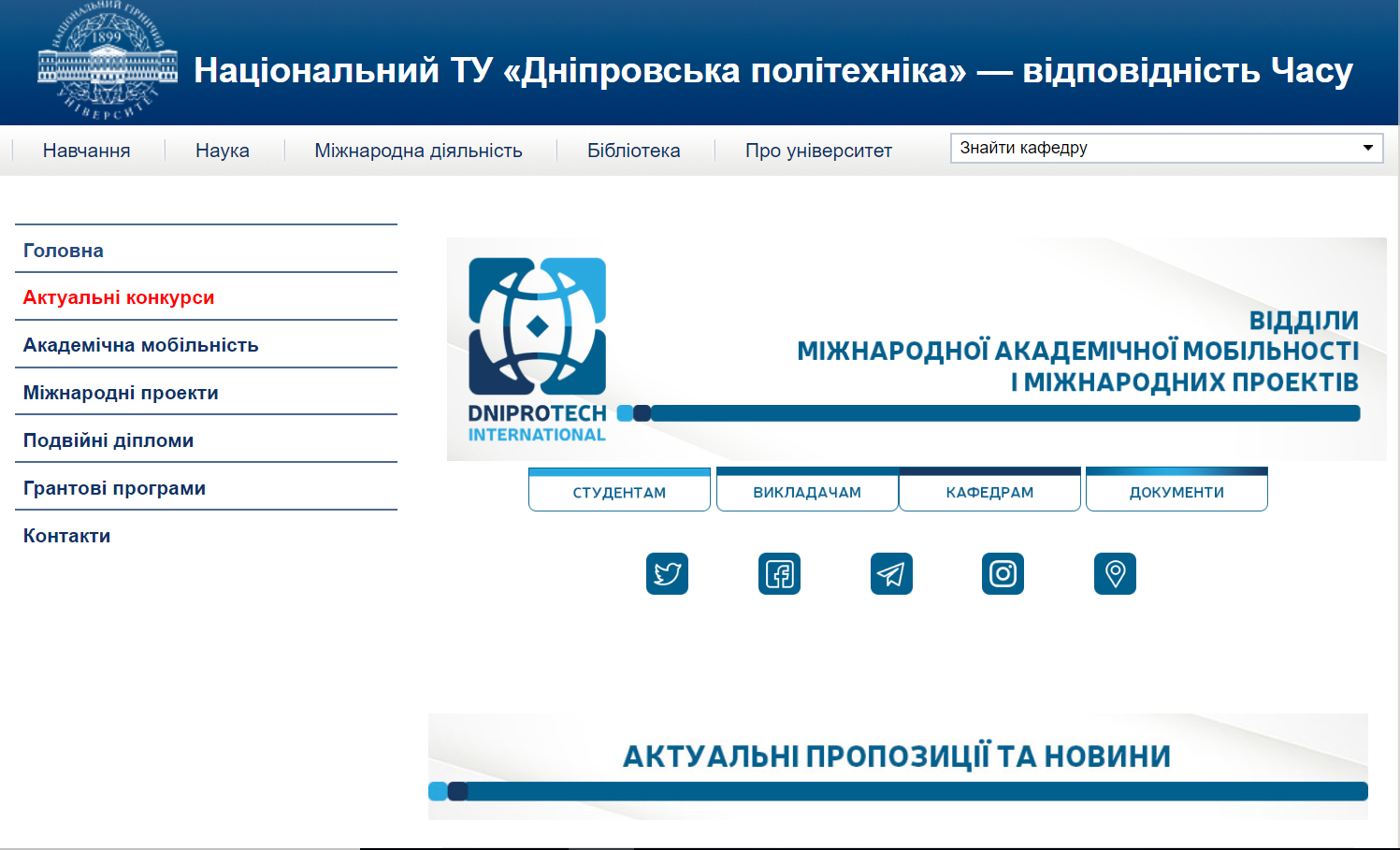 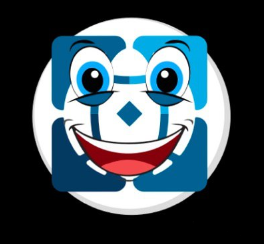 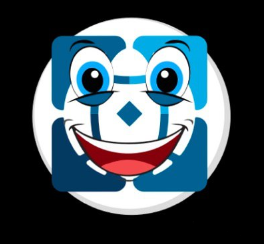 Де шукати інфу?
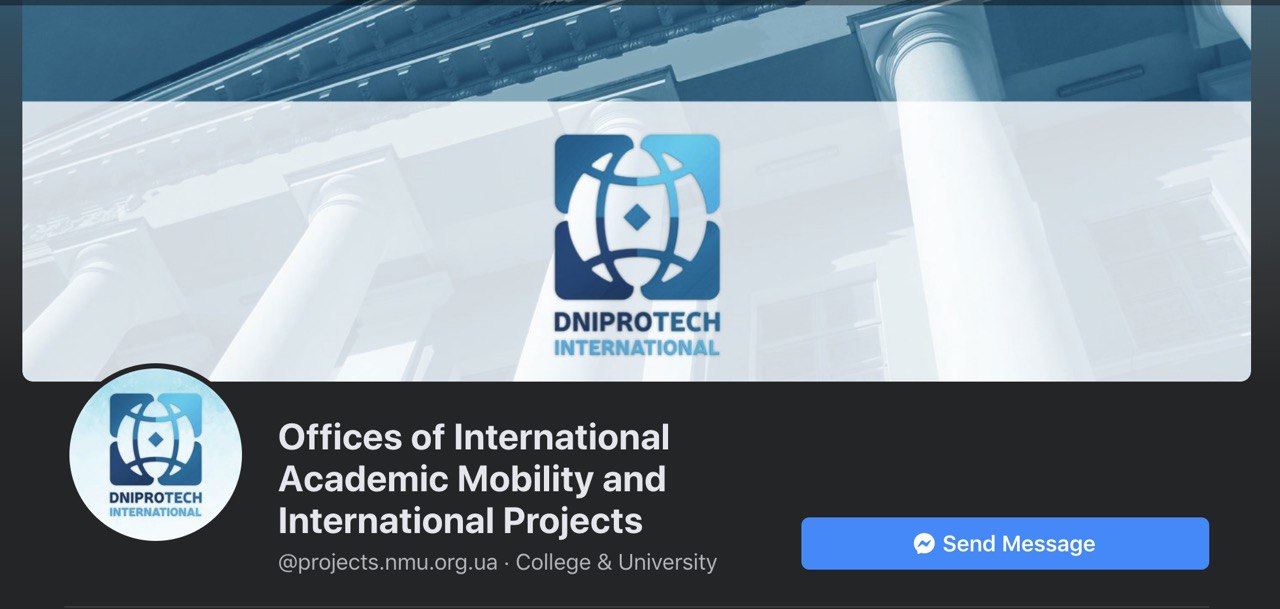 https://www.facebook.com/projects.nmu.org.ua/
Де шукати інфу?
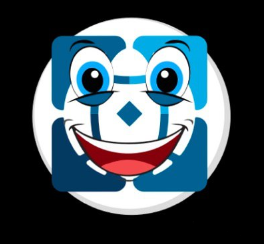 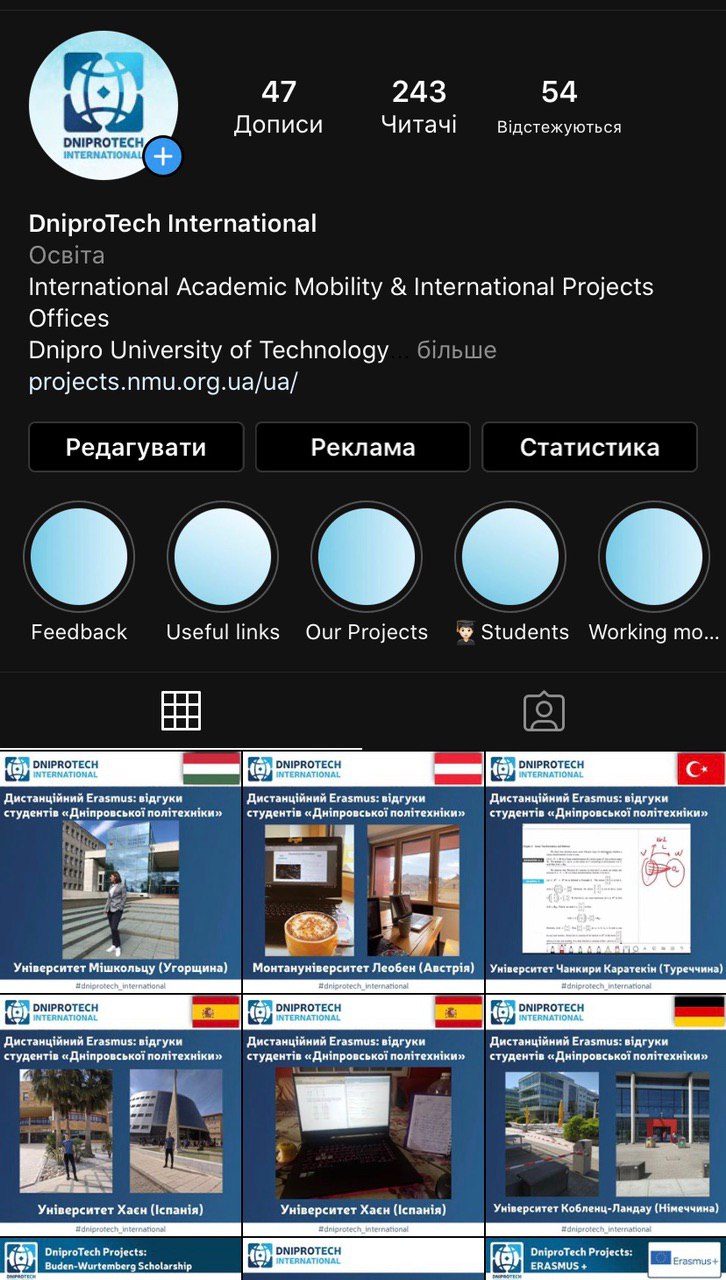 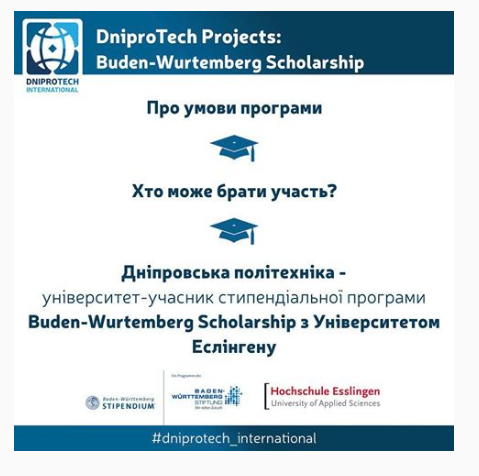 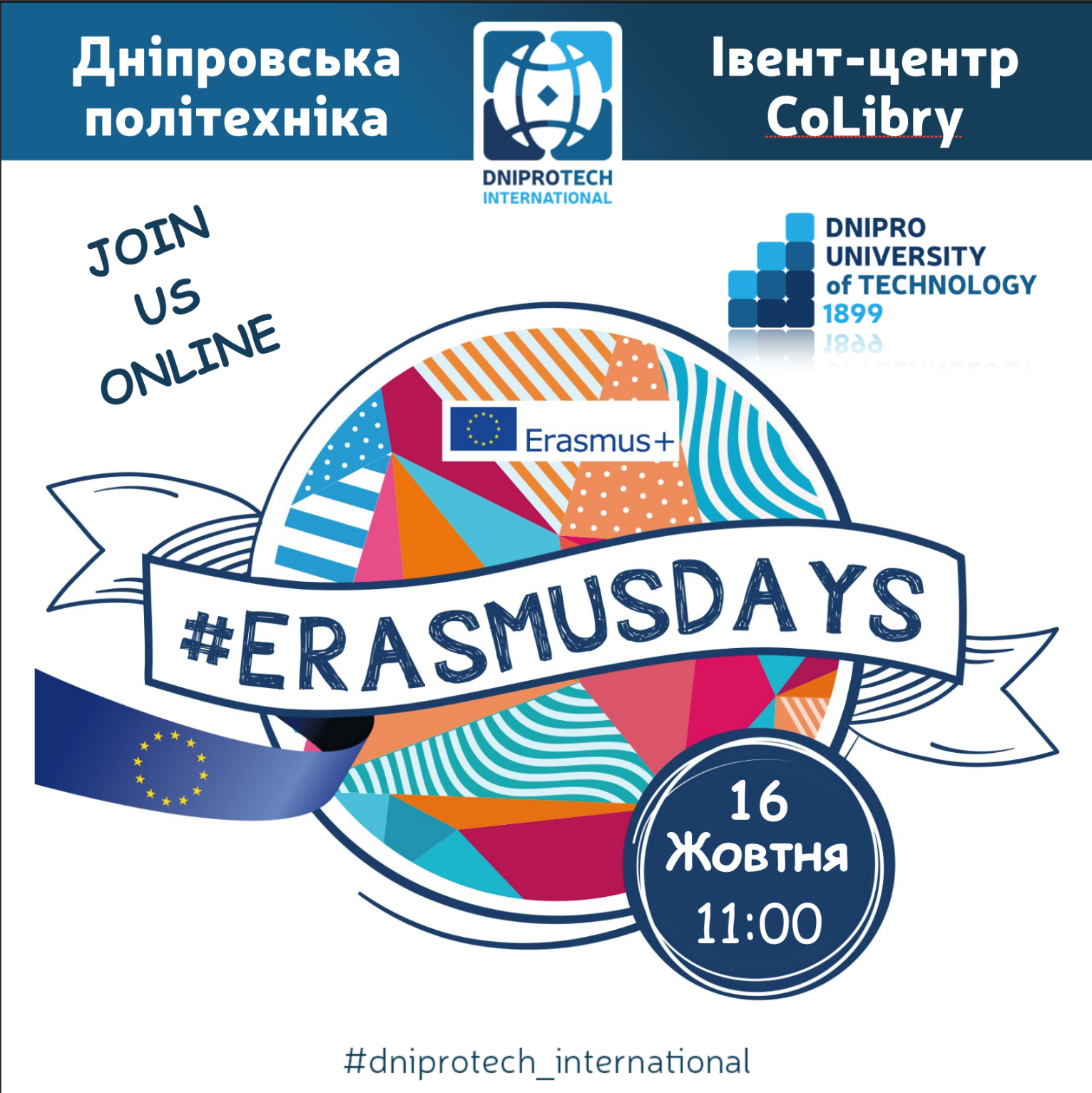 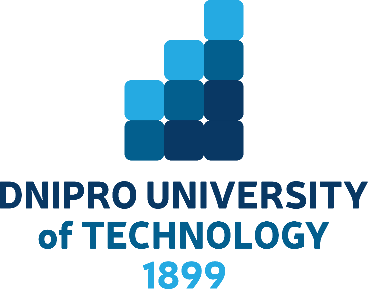 Контакти
Жабчик (Причина) Катерина Сергіївна, 
Начальник відділу міжнародної академічної мобільності
prychyna.k.s@nmu.one 




Відділи міжнародної академічної мобільності 
та міжнародних проєктів,
                                                        4 корпус, кімн.33
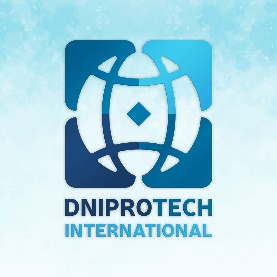 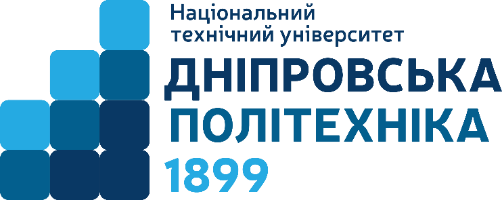 Науково-навчальний гемологічний центр
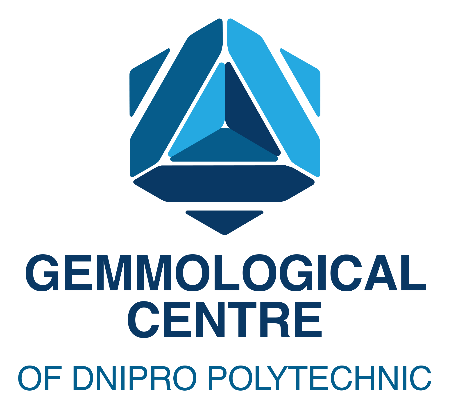 Курси: 
Основи діагностики кольорового дорогоцінного каміння
2. Основи діагностики і визначення якості діамантів
3. Сучасне ювелірне мистецтво
4. Основи обробки ювелірних матеріалів
Слухачі отримують практичні навички при роботі з колекцією дорогоцінного каміння.
Є можливість проведення екскурсій, майстер-класів для школярів, студентів, організованих груп
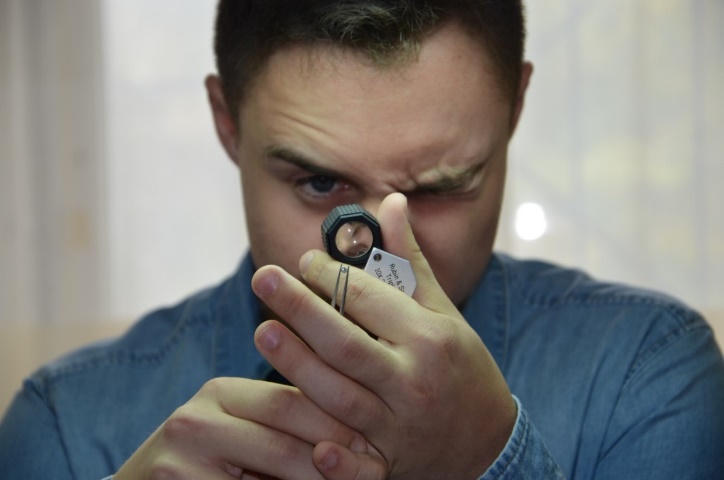 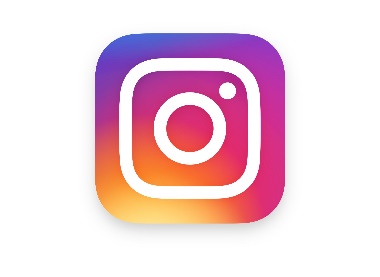 Як нас знайти:
корп. 7, ауд. 301, 305
тел. 097 2733507
Керівник – Сергій Шевченко
gemmologyntudp
http://gem.nmu.org.ua/ 
shevchenko.s.v@nmu.one
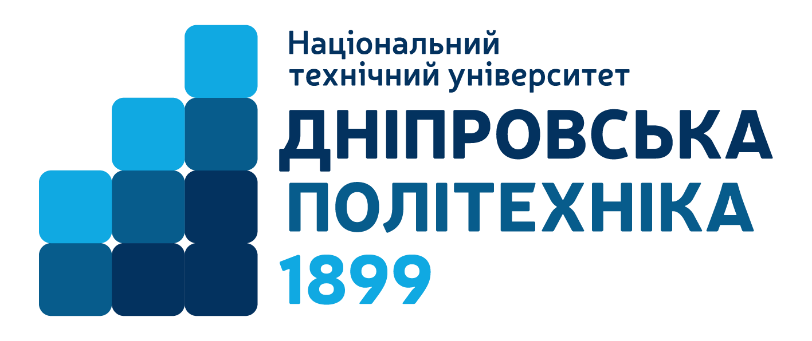 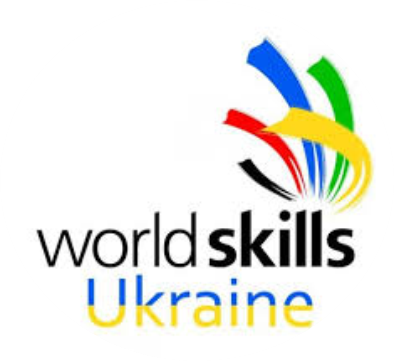 Регіональний спеціалізований центр з компетенції мехатроніка“WorldSkills Ukraine”Національного технічного університету «Дніпровська політехніка»
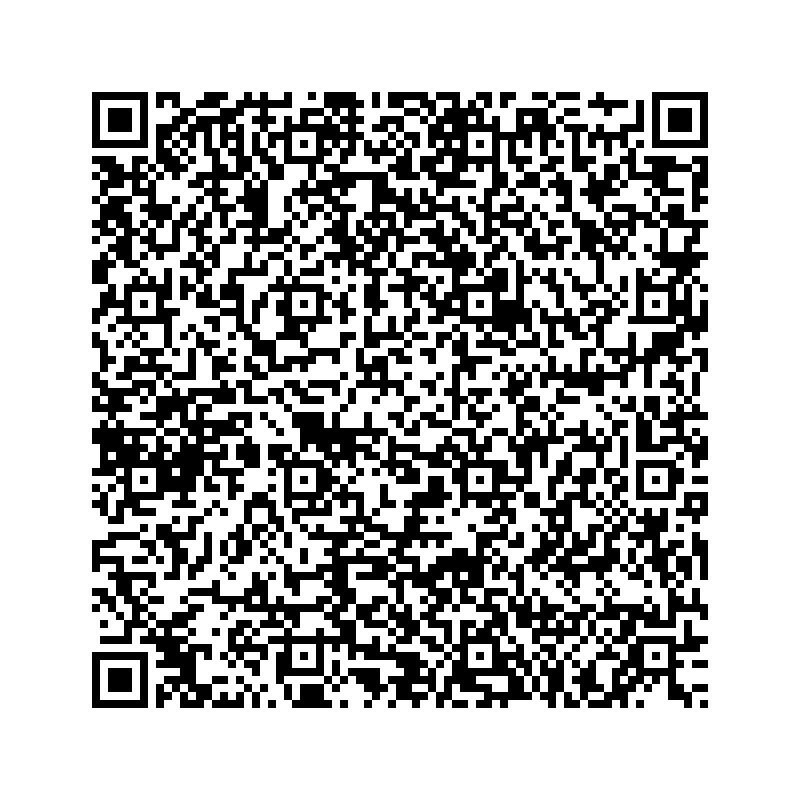 Адреса: 49005, Україна, м. Дніпро, просп. Д. Яворницького, 19, корп. 5, ауд. 35, 31.
Керівник: Боровик Роман Олексійович 
E-mail: borovyk.r.o@nmu.one
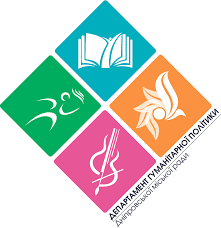 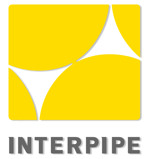 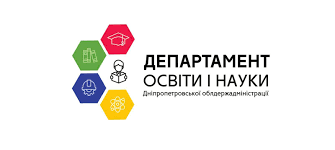 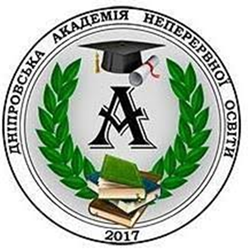 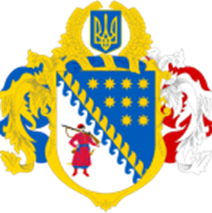 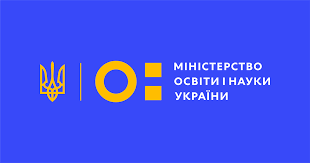 Технічне забезпечення тренувань студентських команд
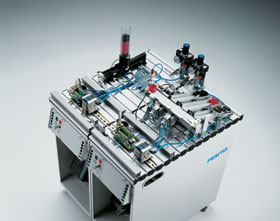 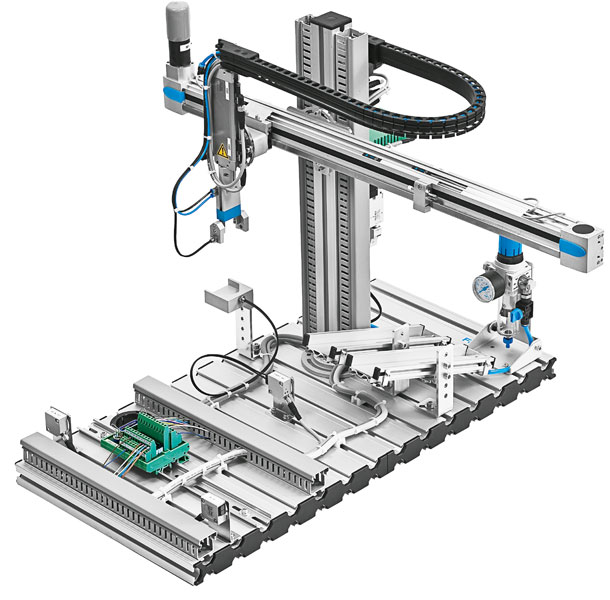 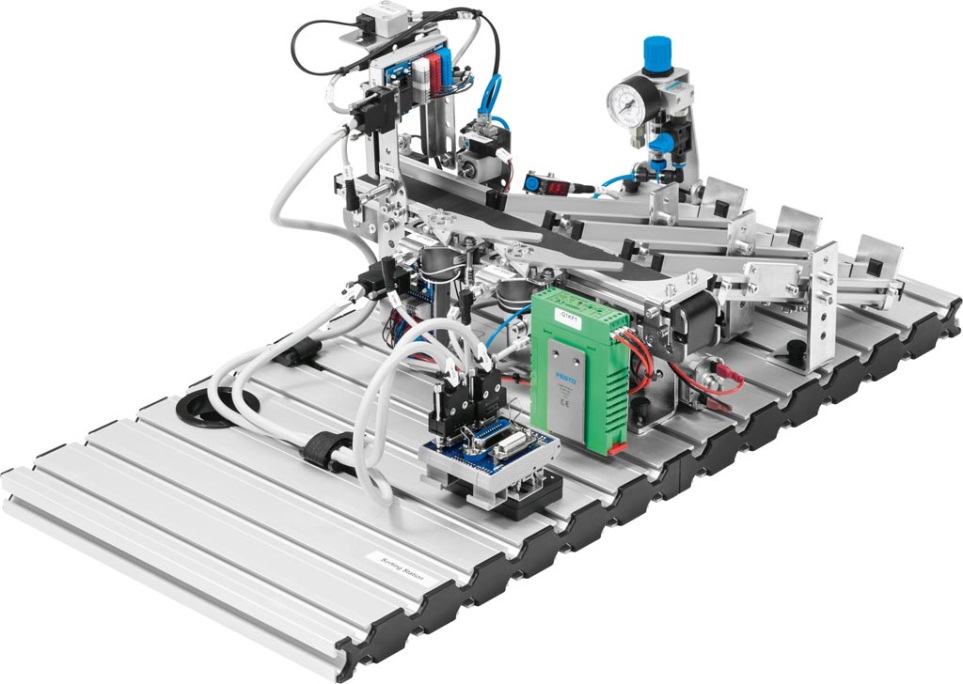 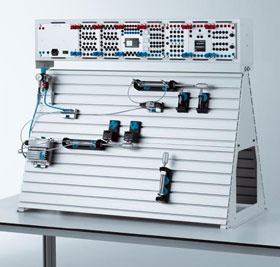 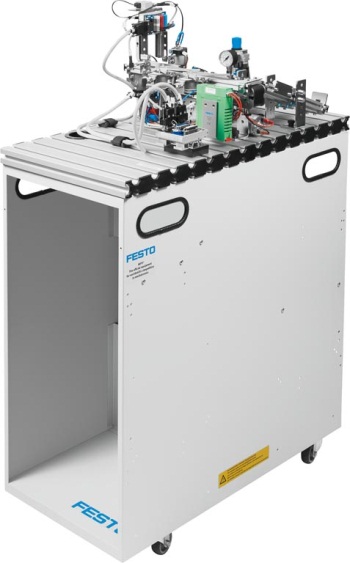 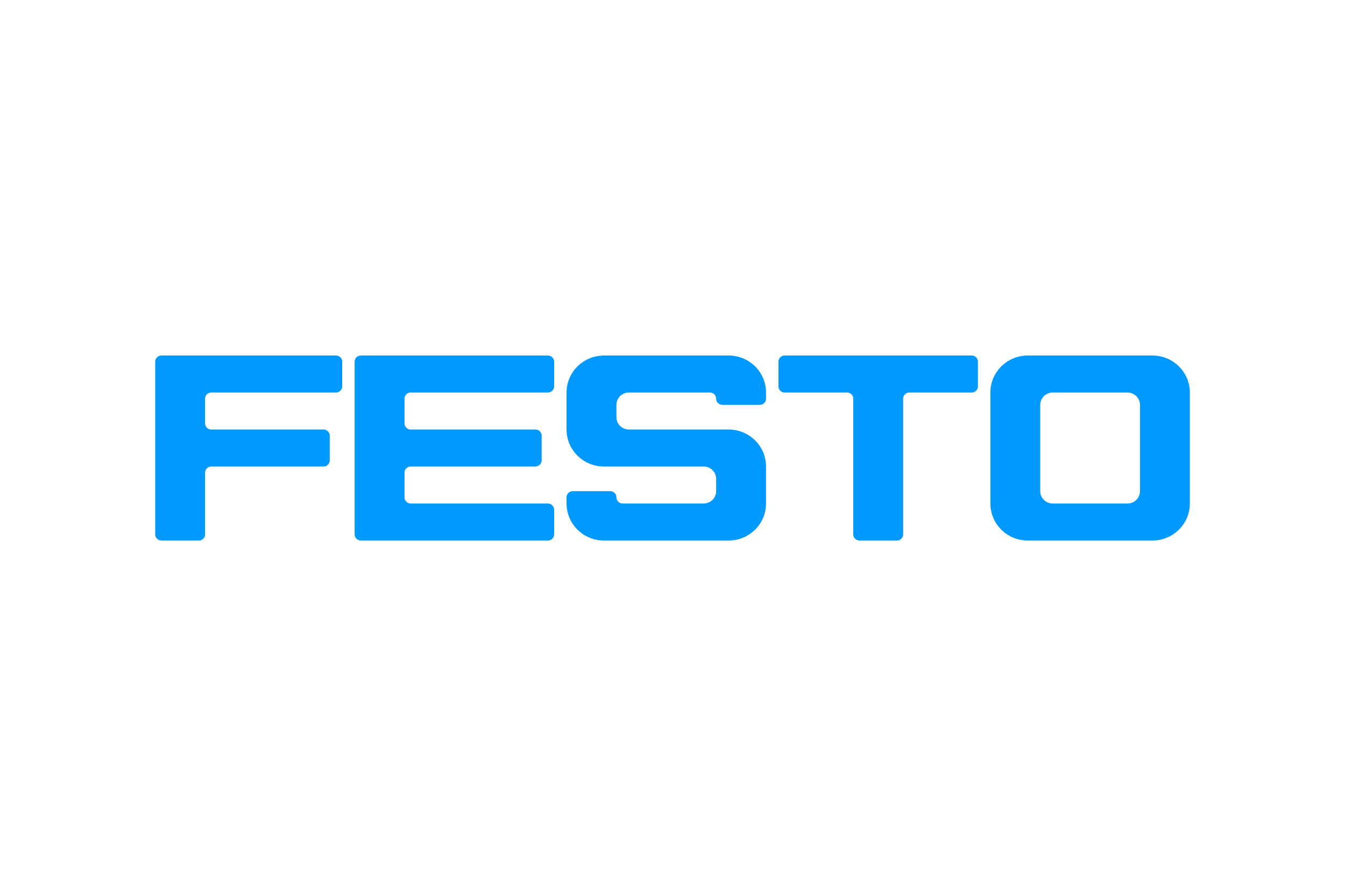 Технічне забезпечення тренувань шкільних команд
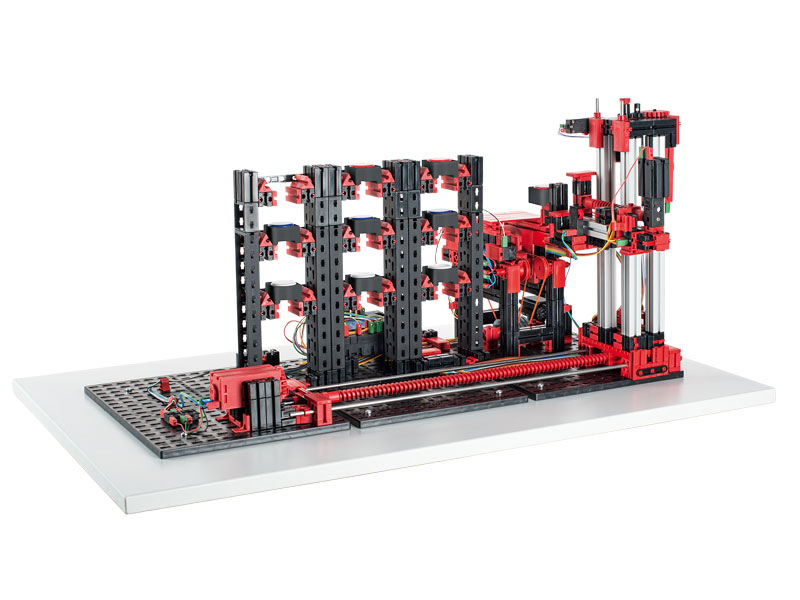 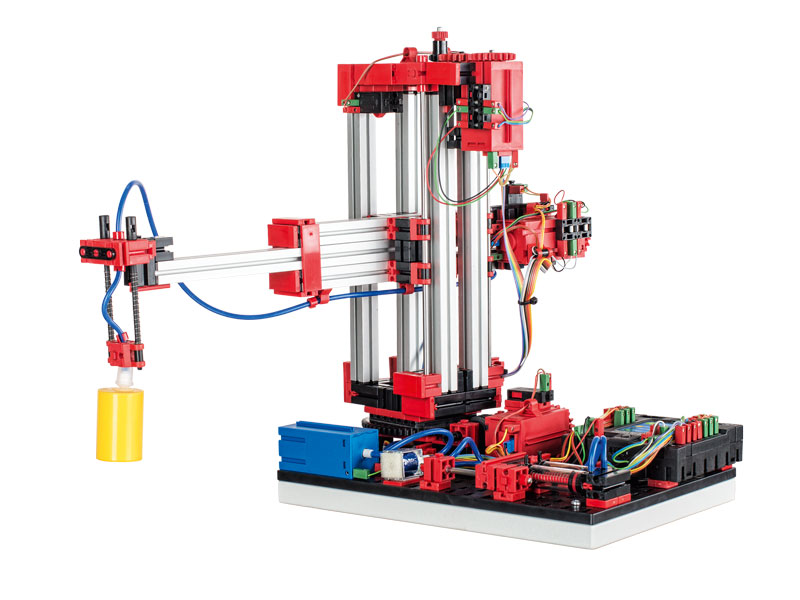 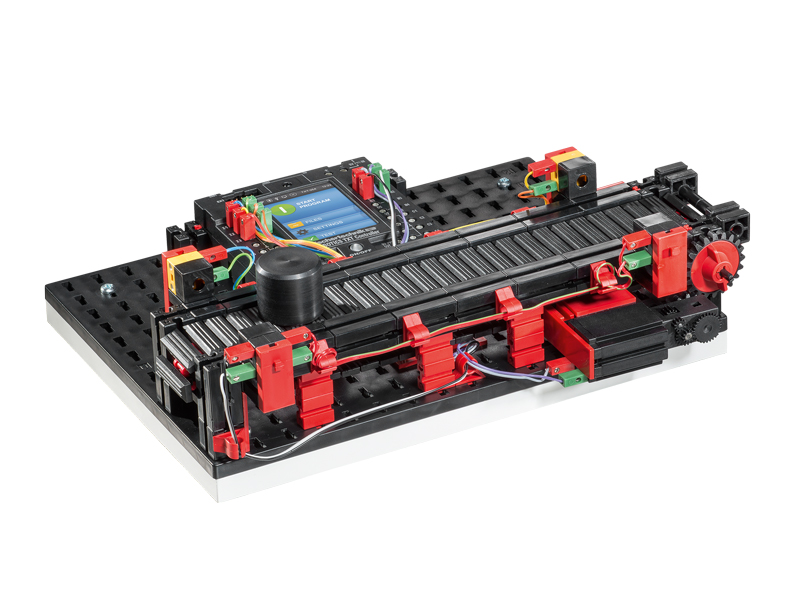 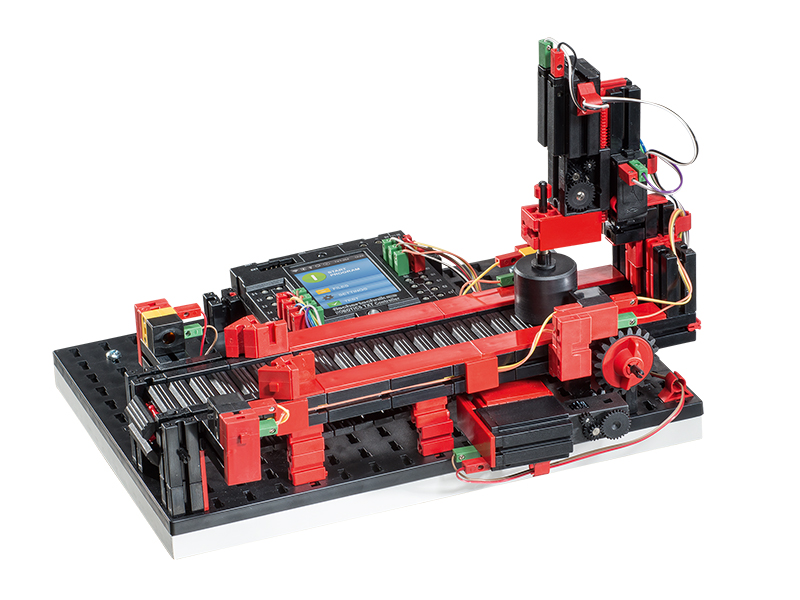 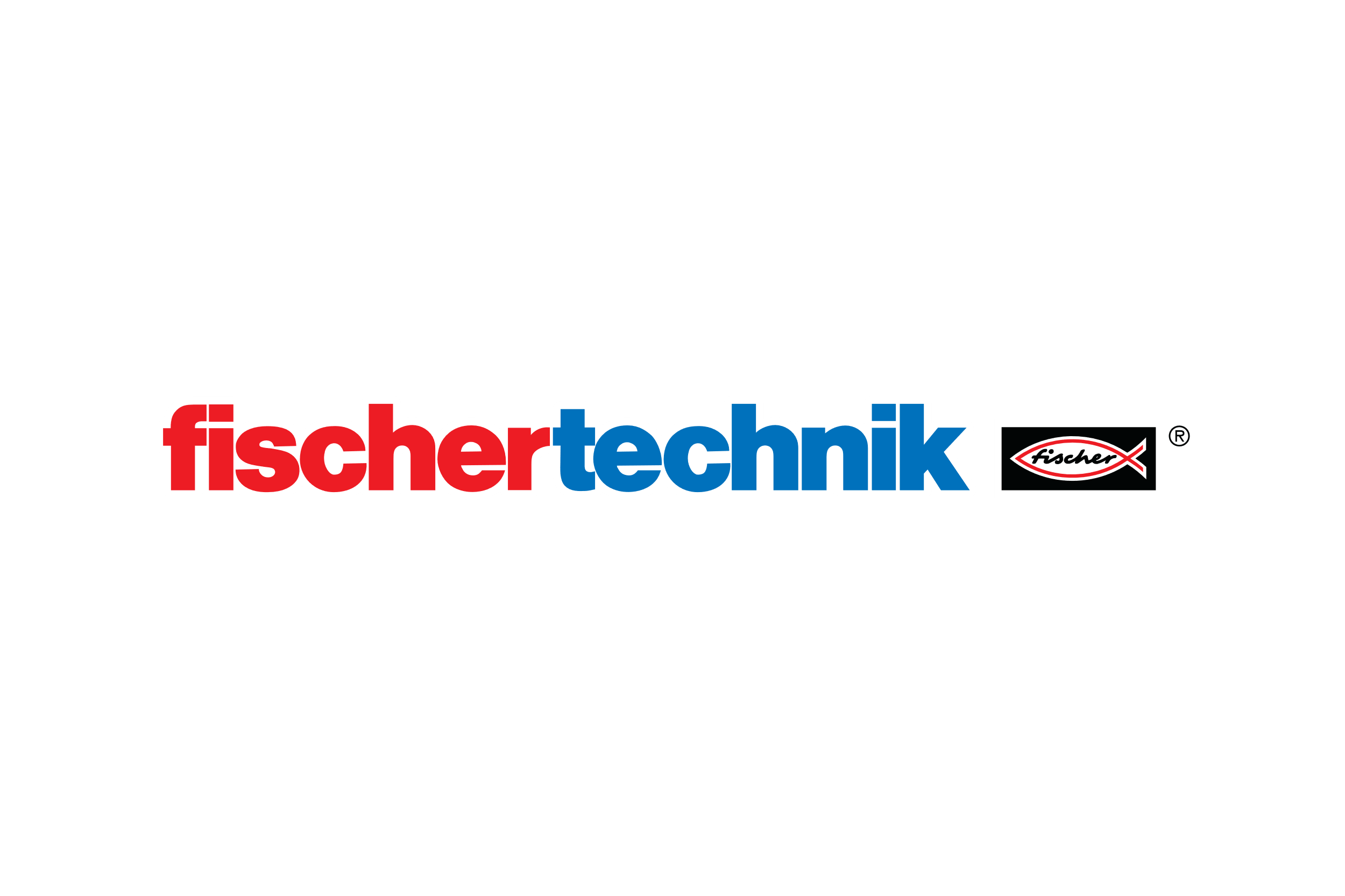 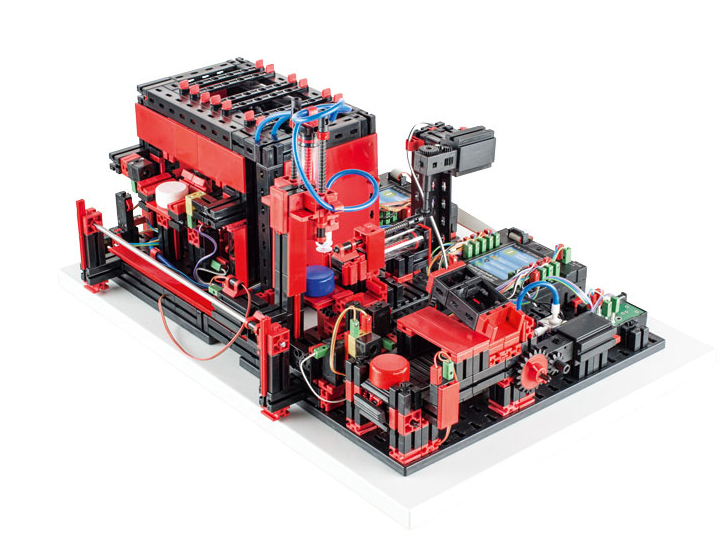 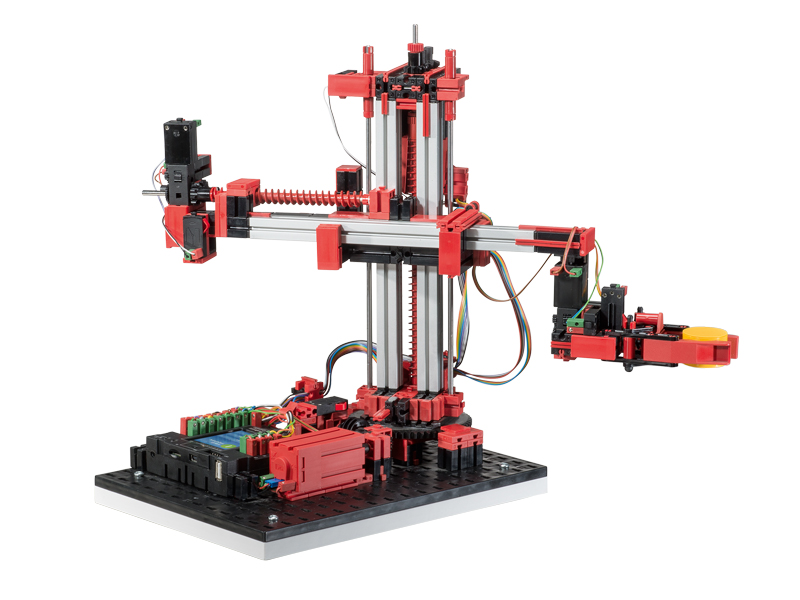 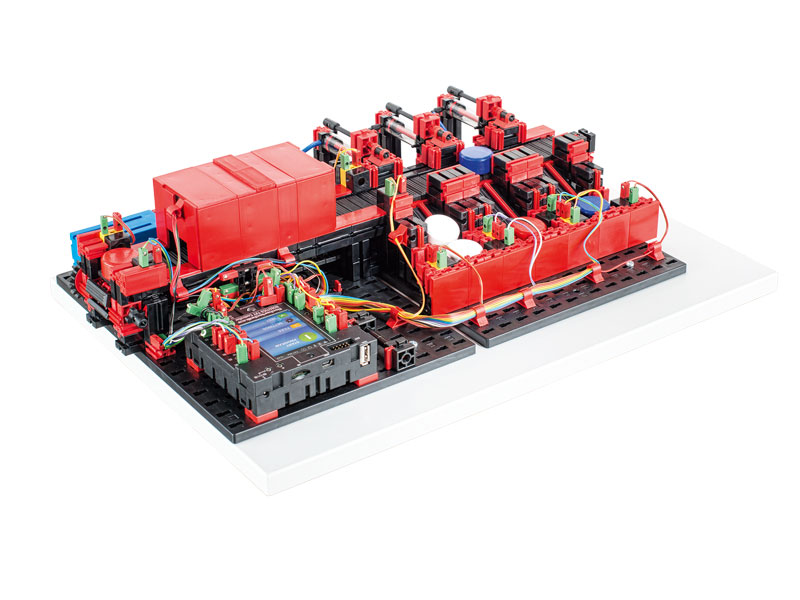 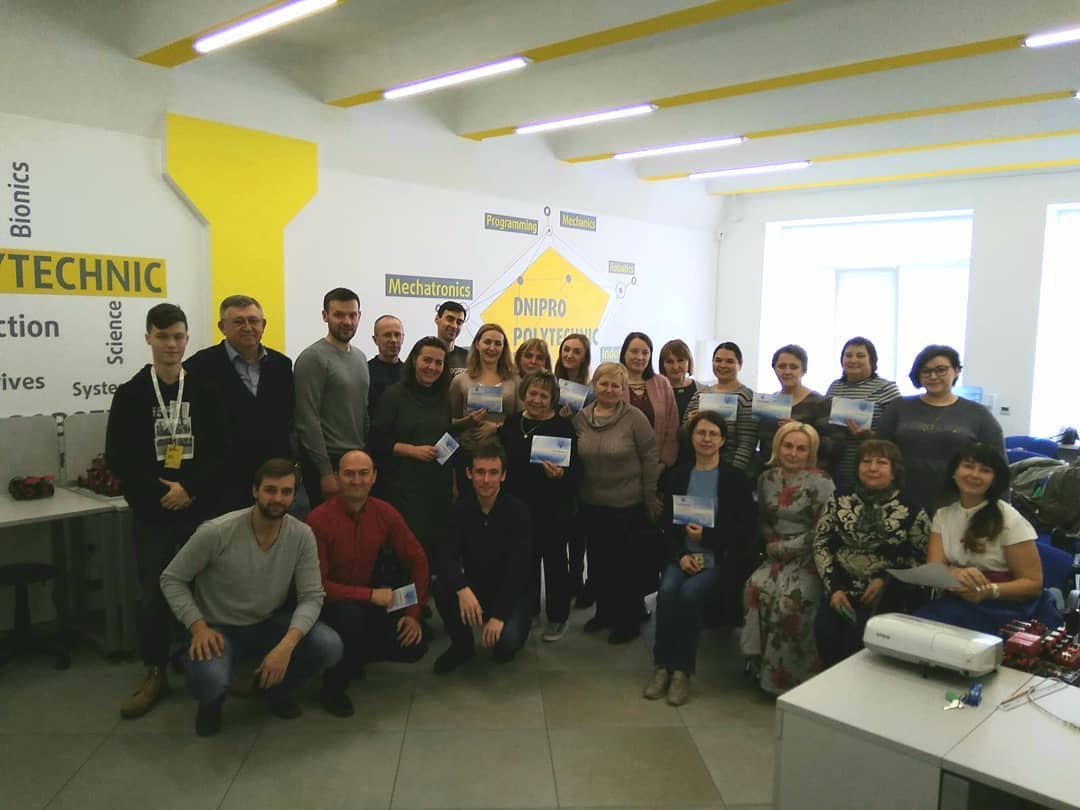 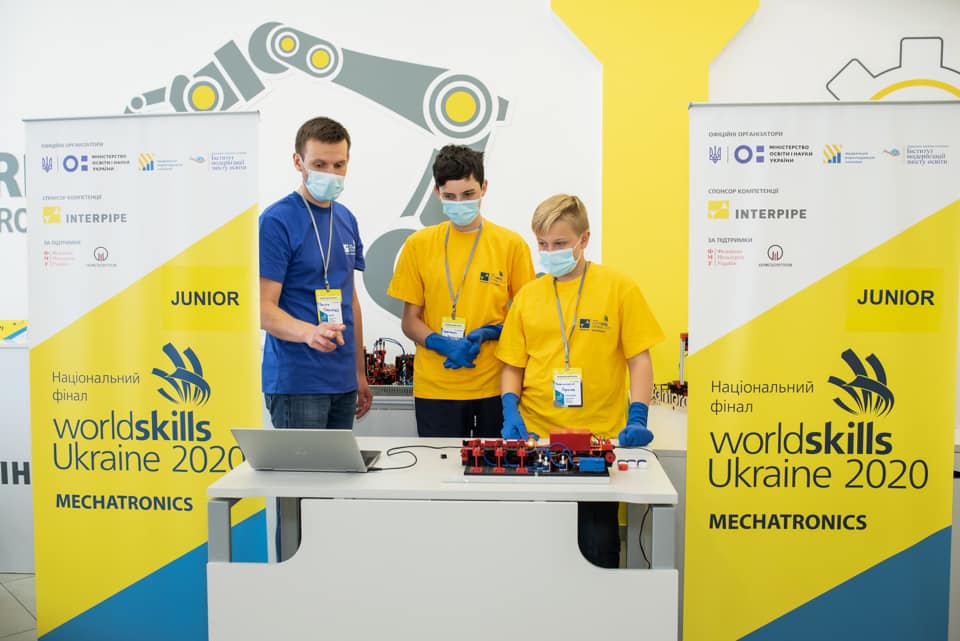 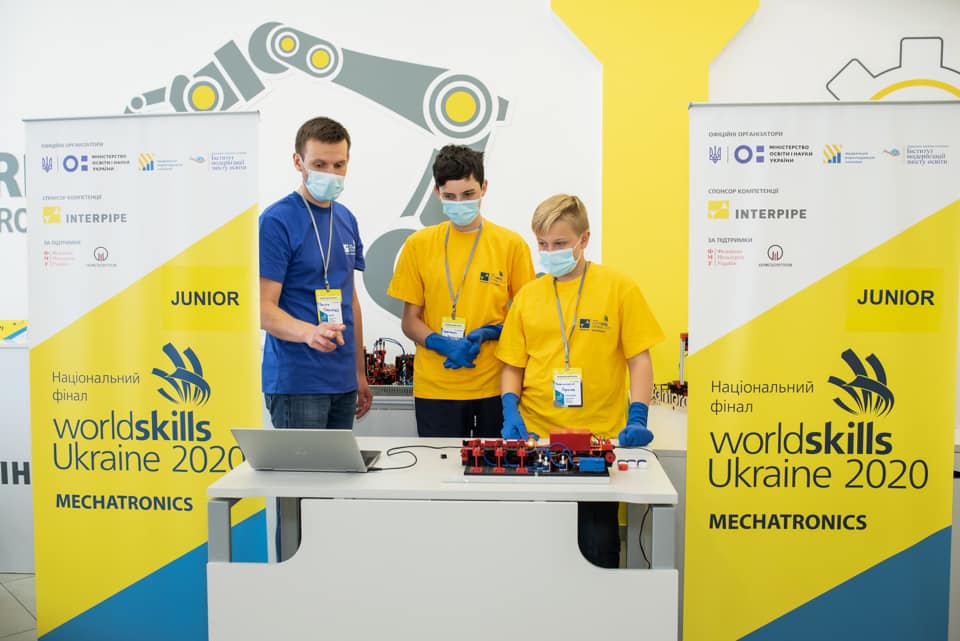 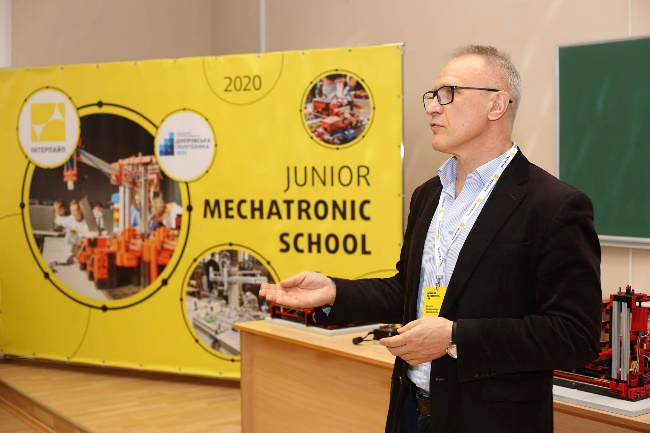 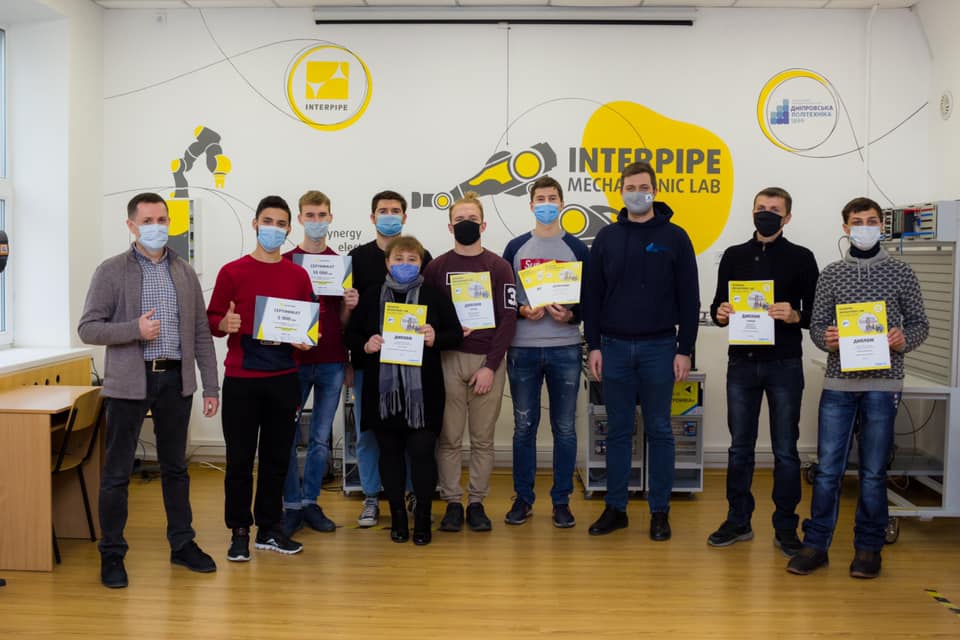 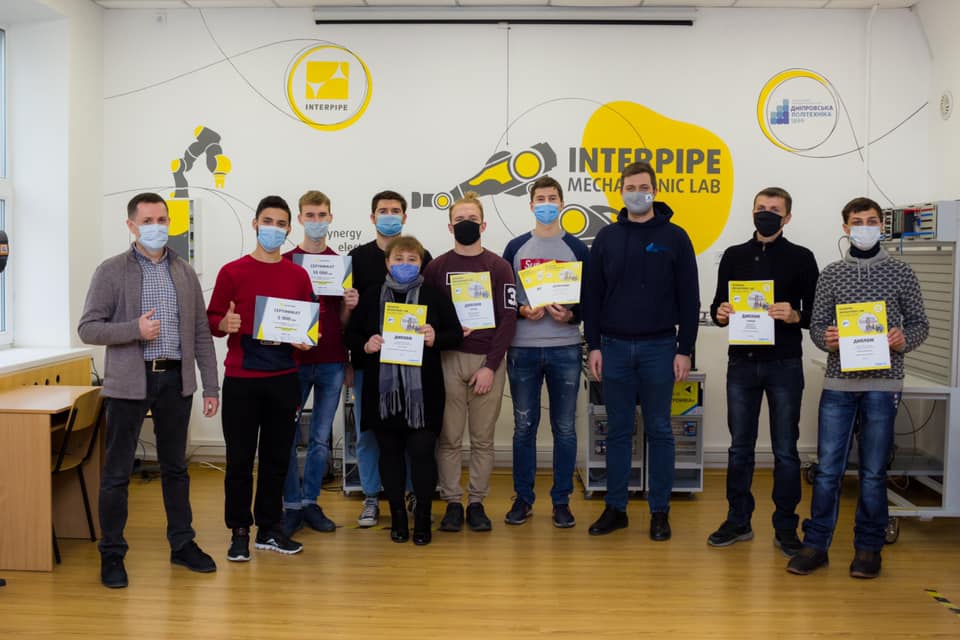 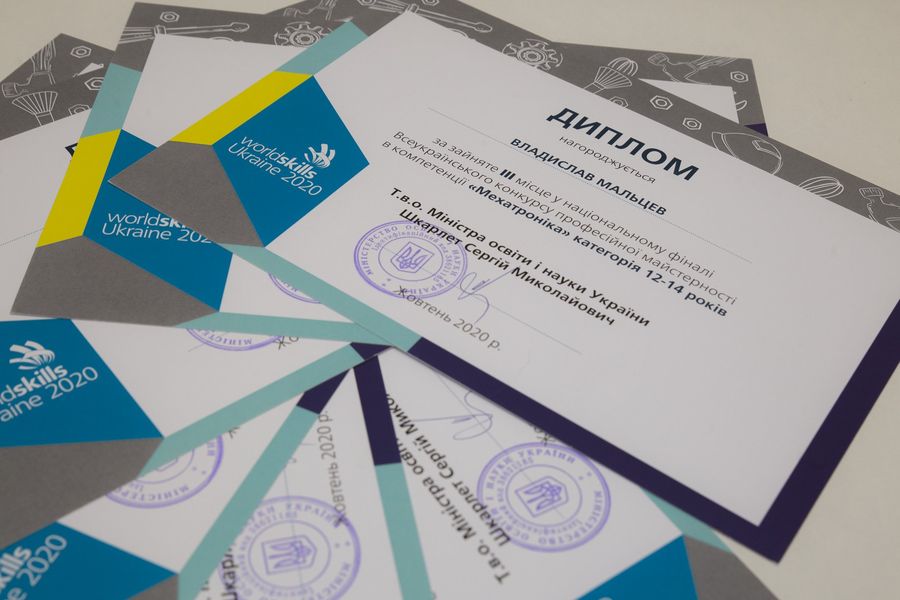 Команда
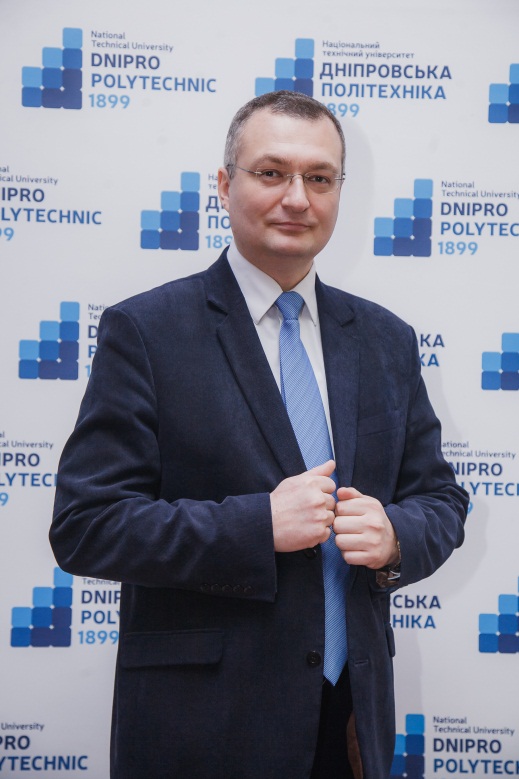 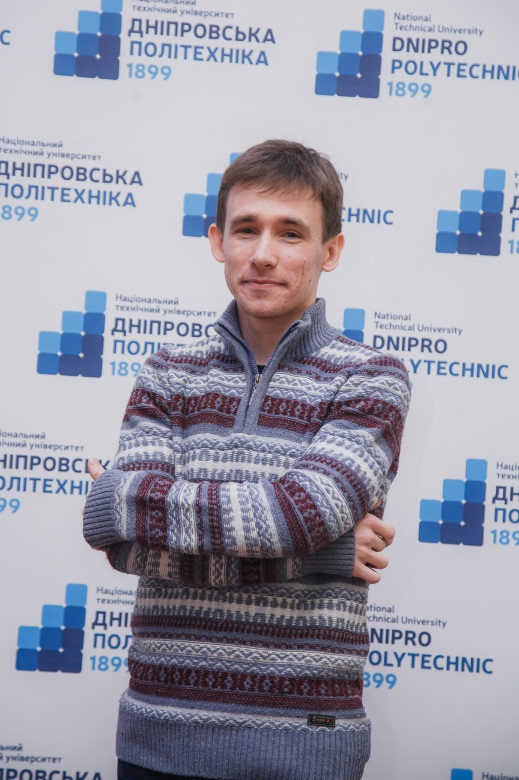 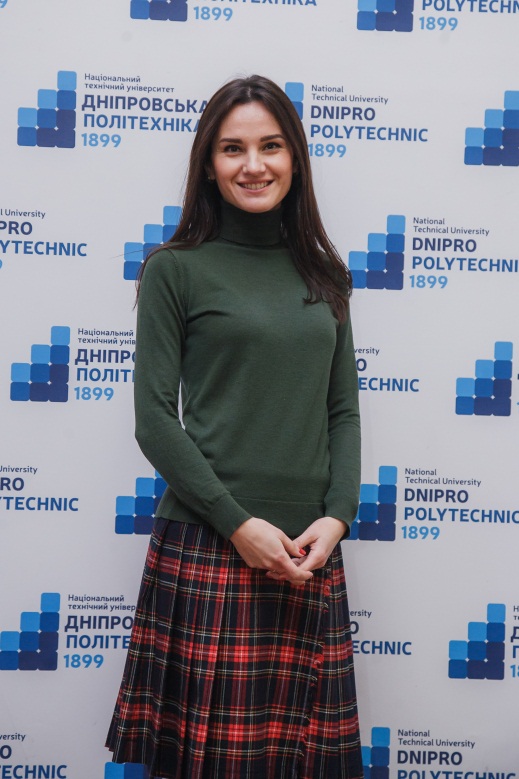 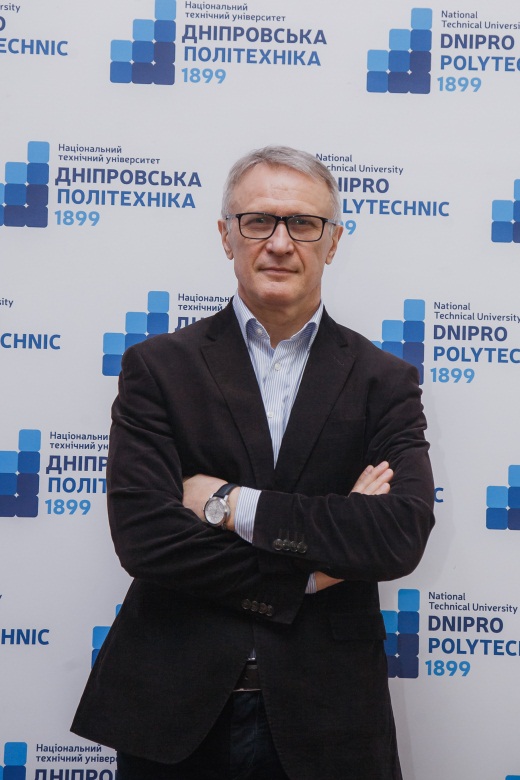 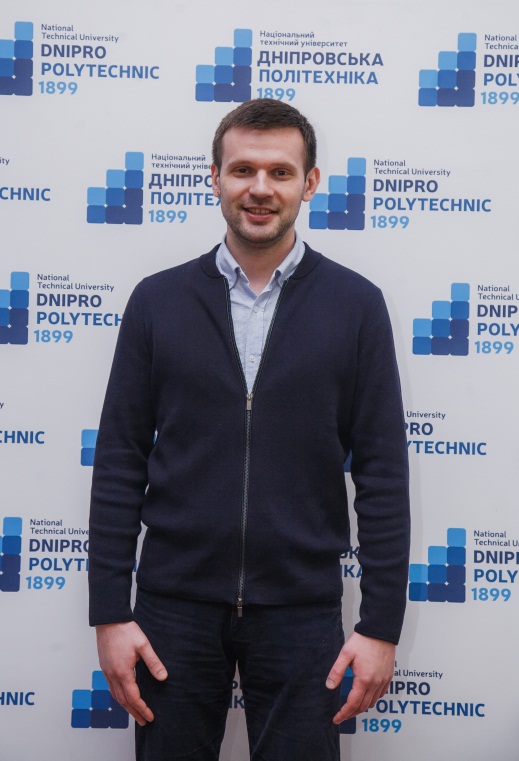 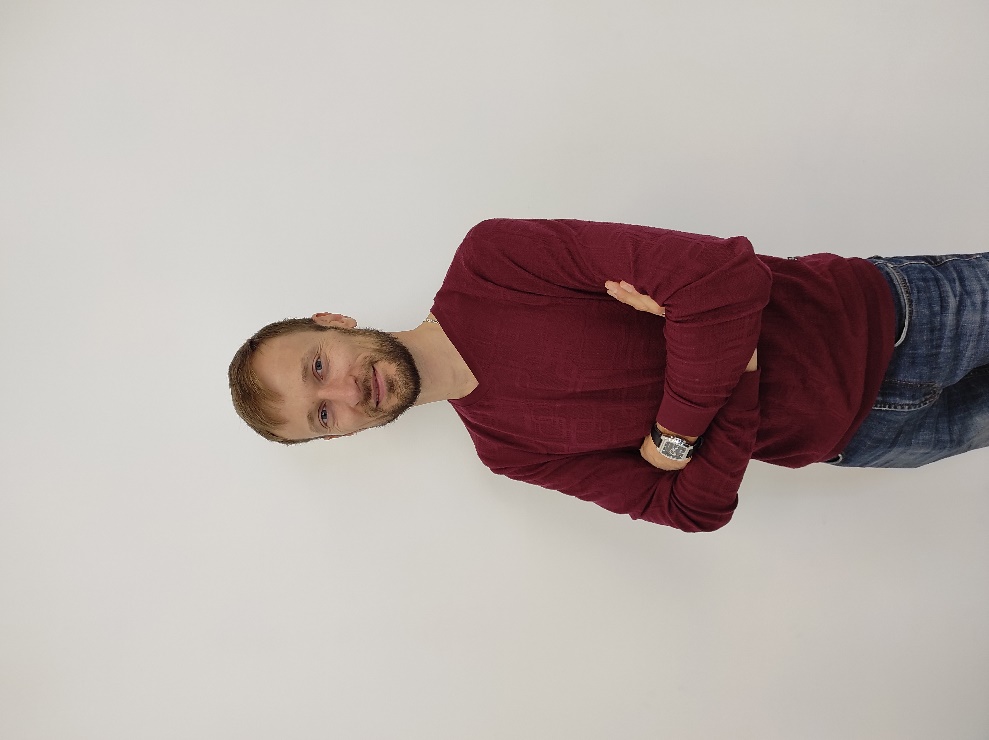 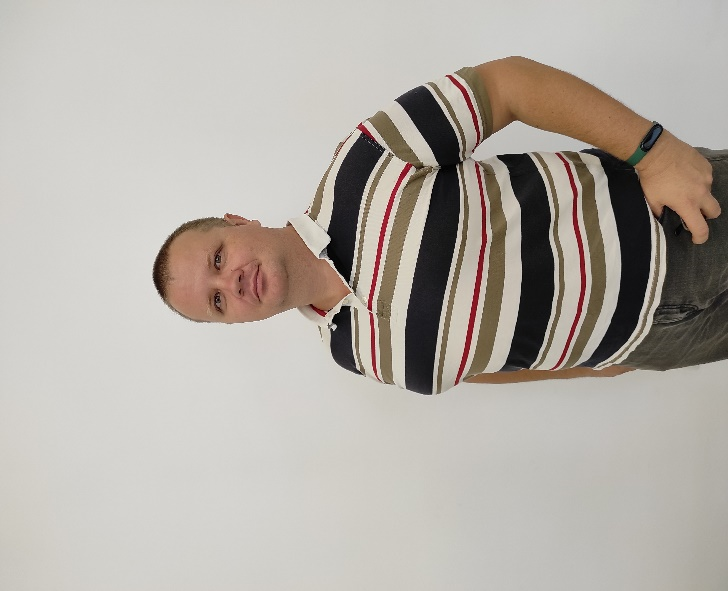 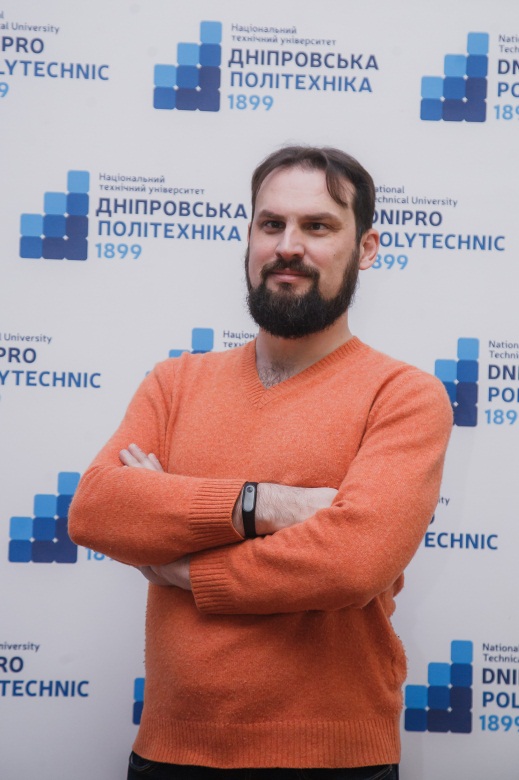 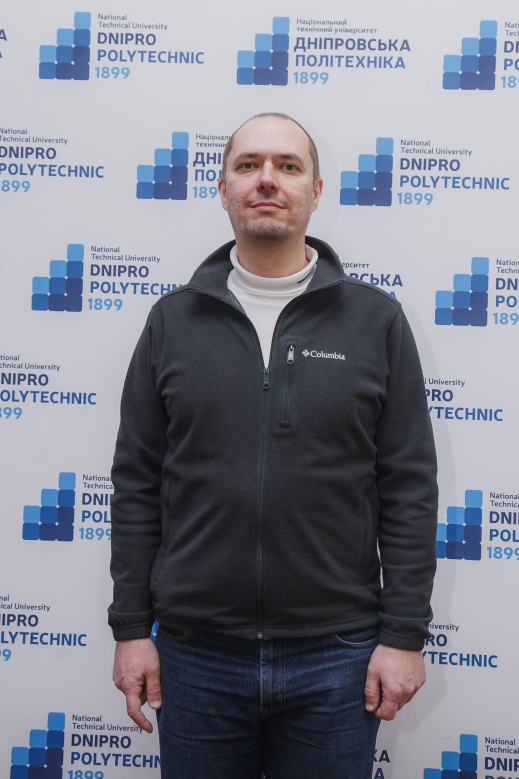 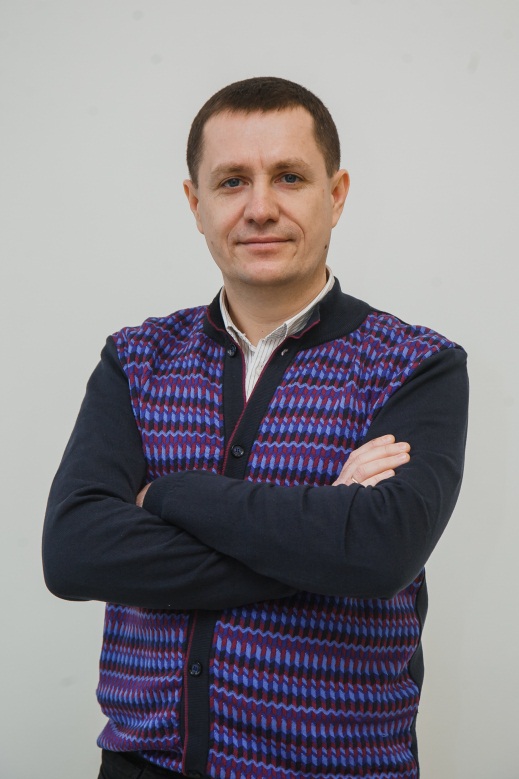 Take and do!
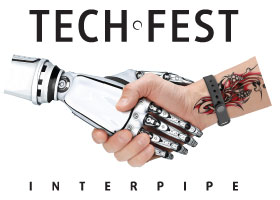 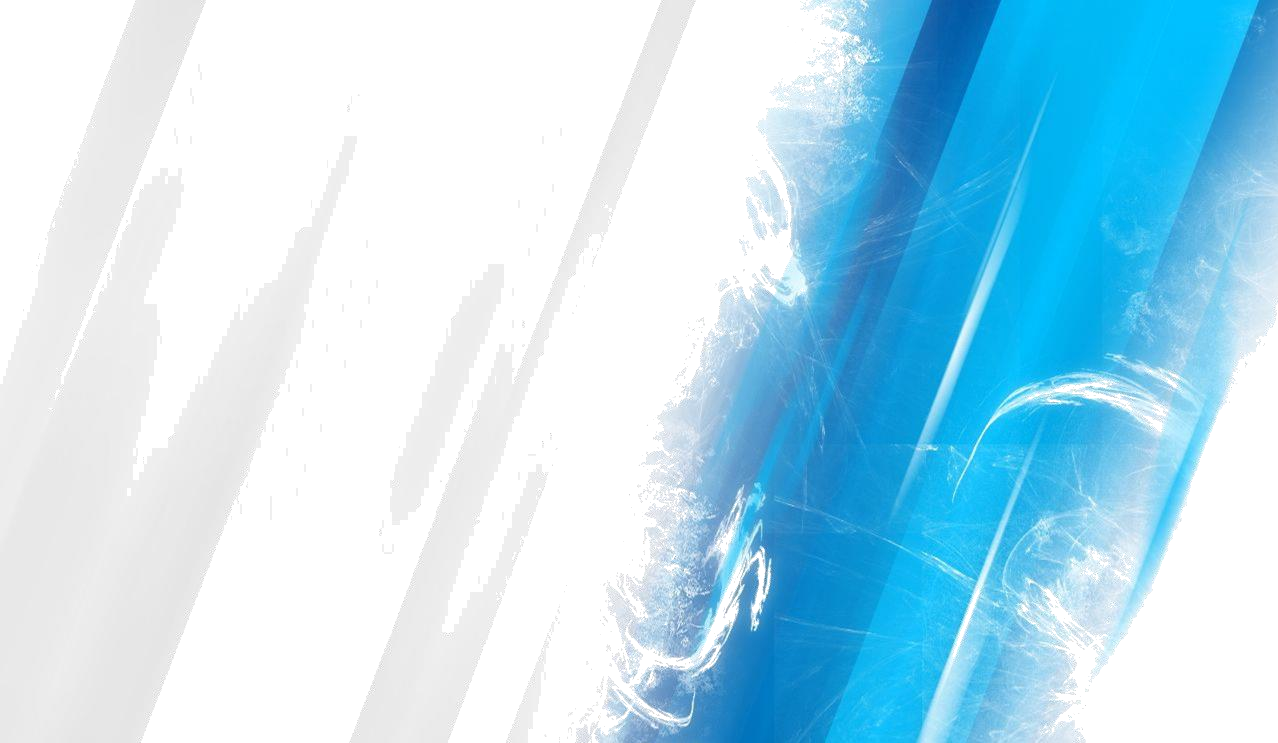 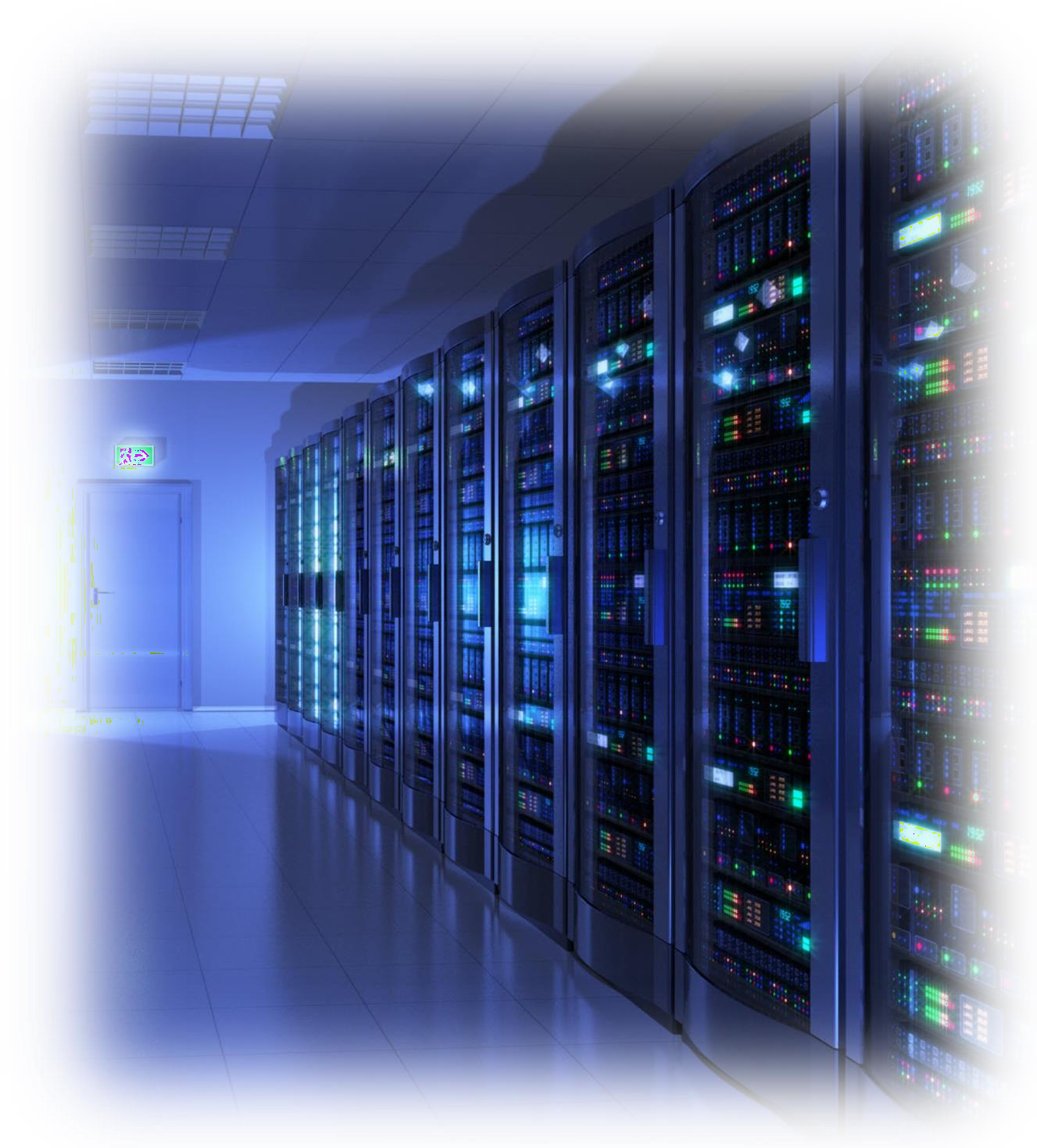 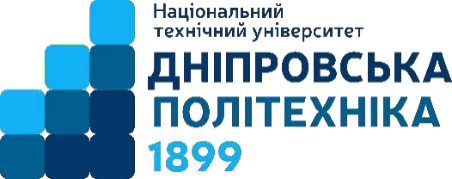 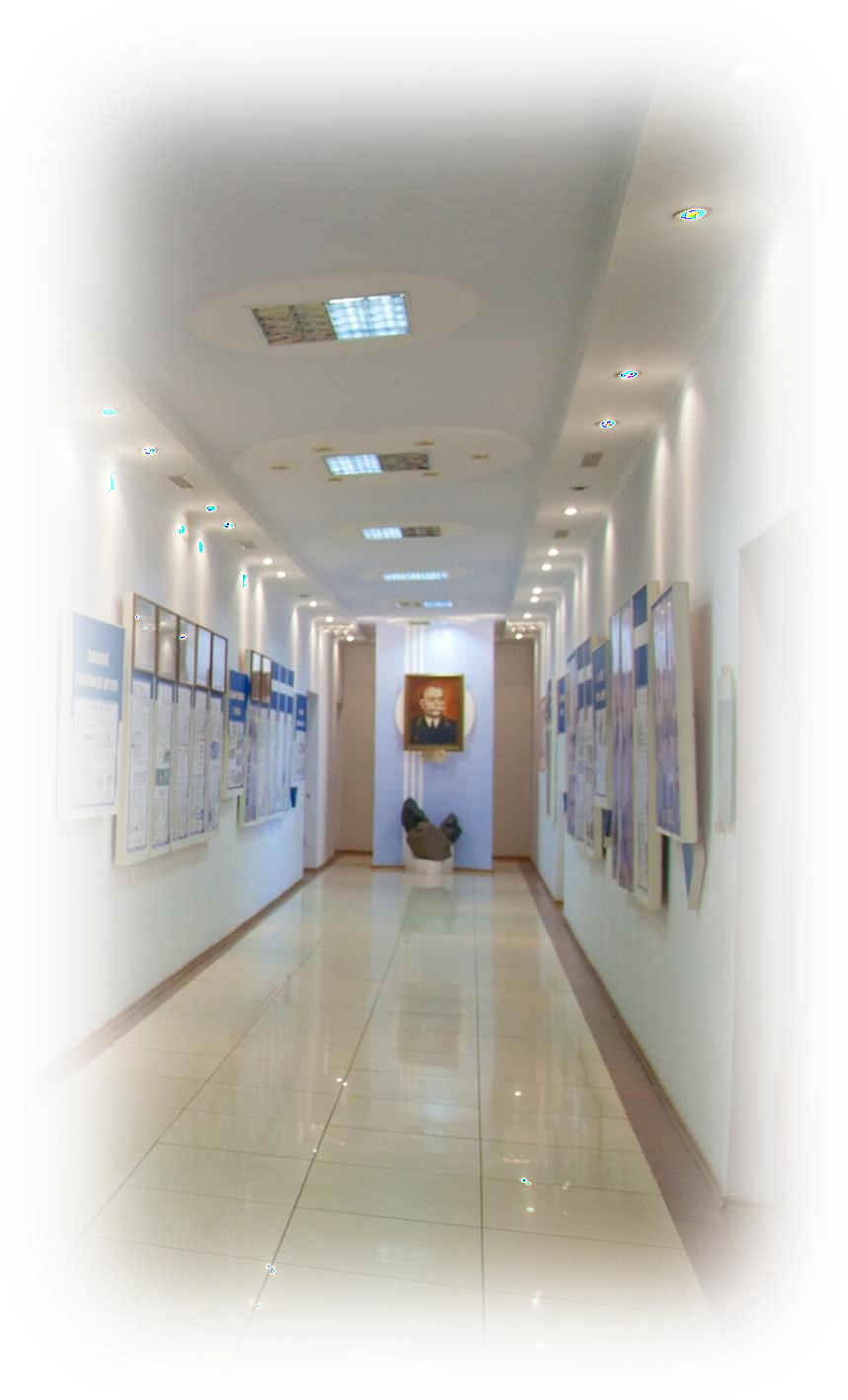 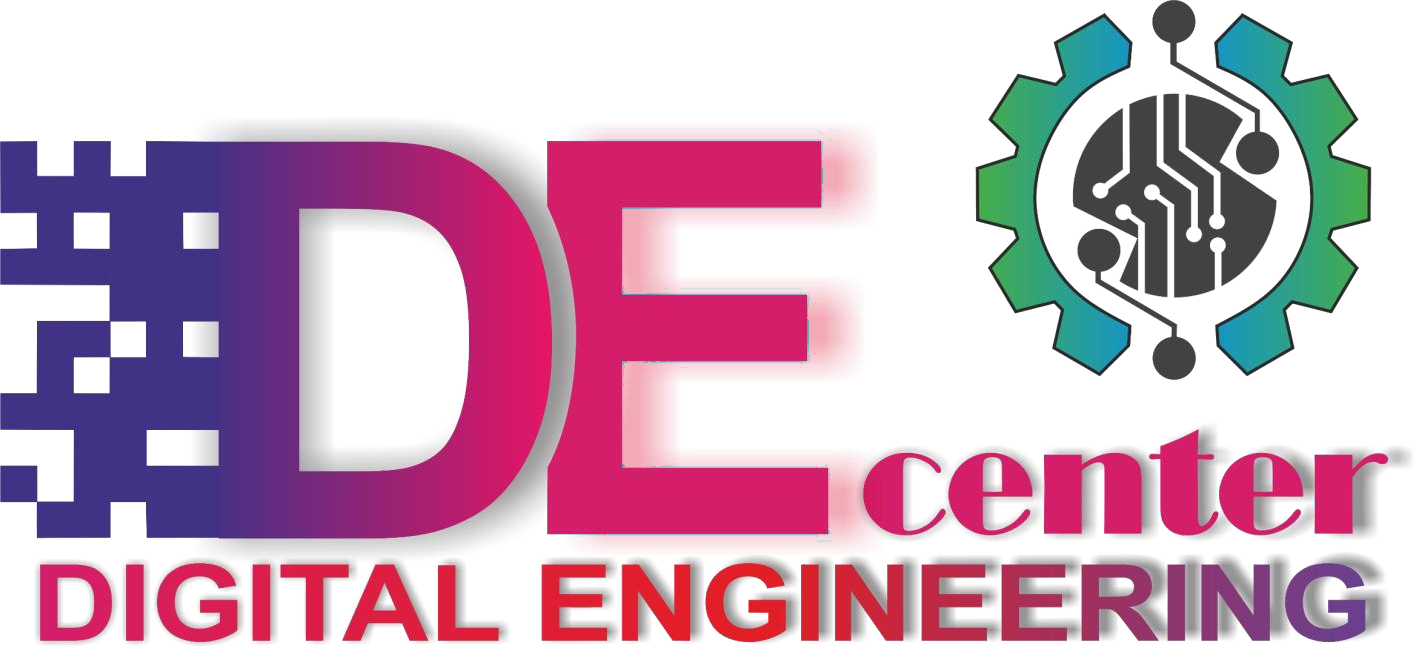 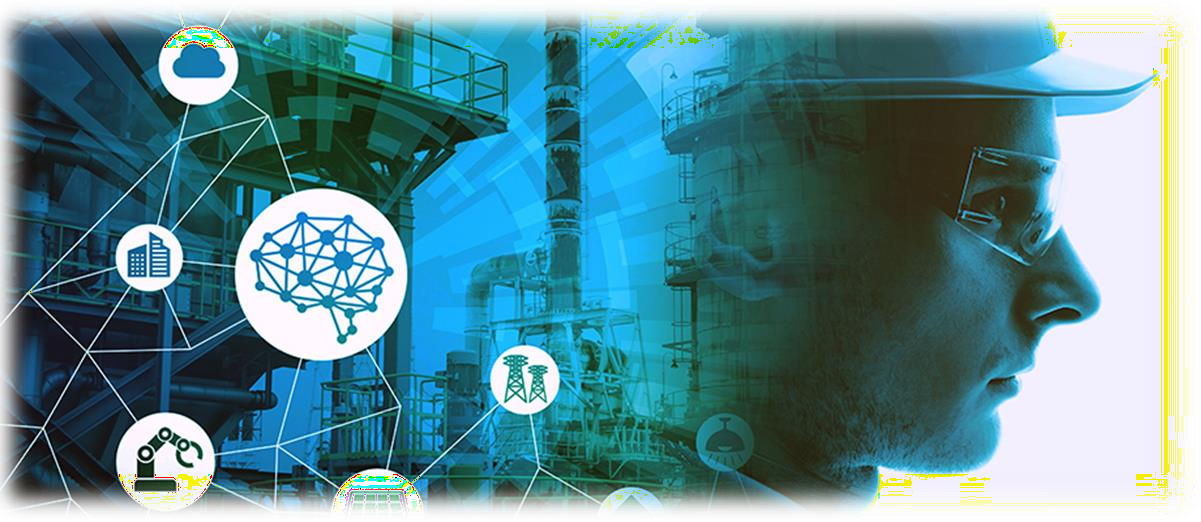 Малашкевич Дмитро Сергійович  к.т.н., доцент кафедри гірничої інженерії та освіти,  Директор Центру Цифрової Інженерії
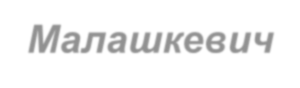 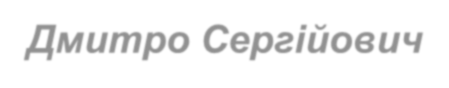 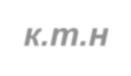 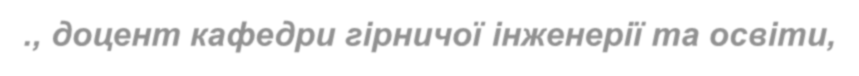 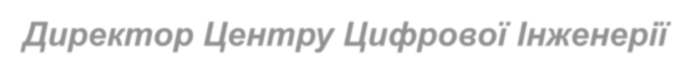 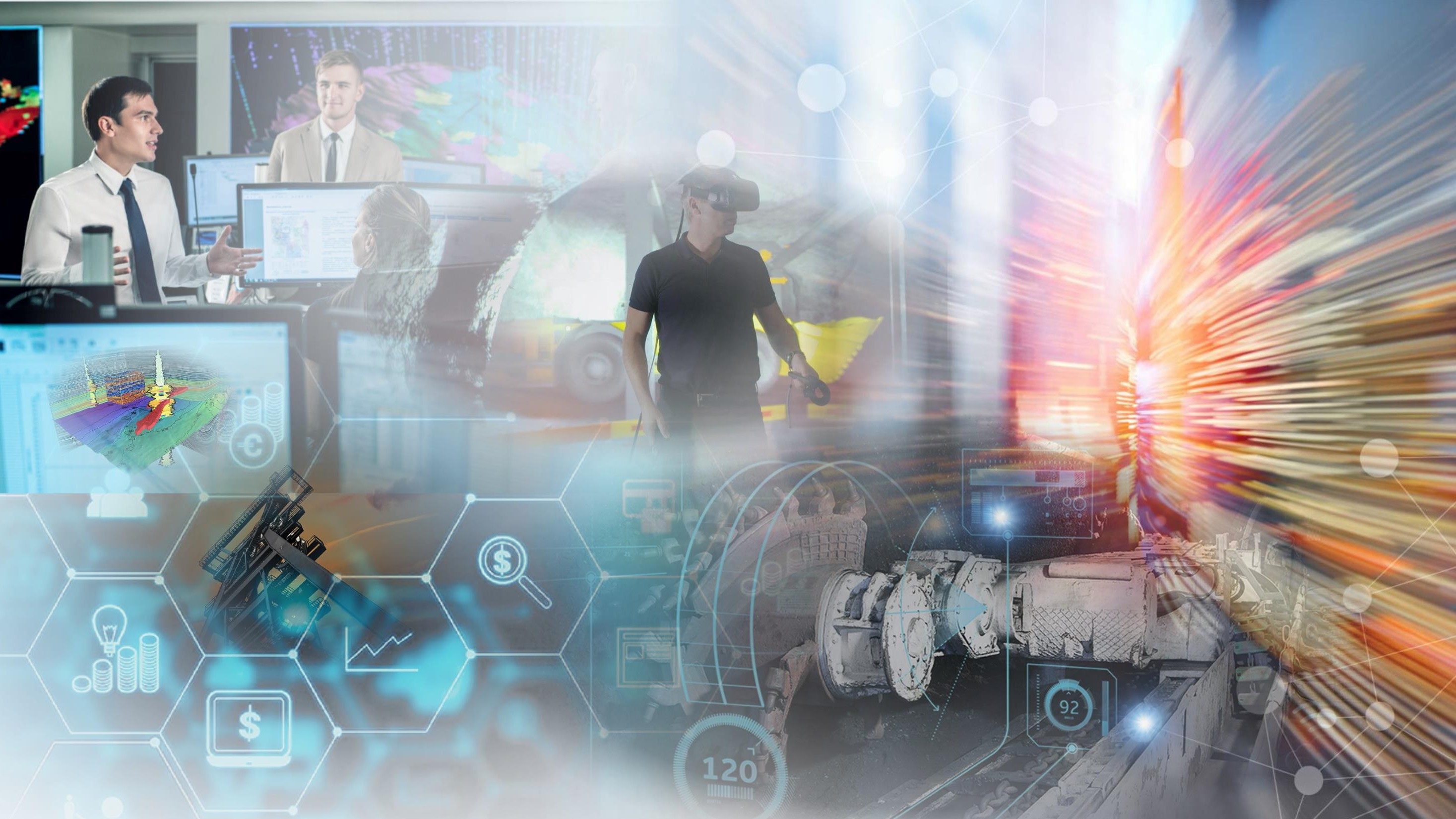 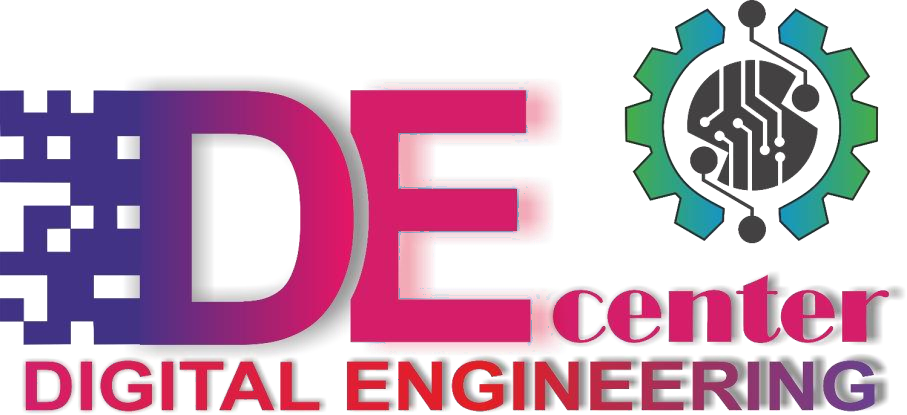 Мета центру – сучасна якісна підготовка студентів в частині володіння цифровими технологіями, професійним програмним  забезпеченням для моделювання, візуалізації і проектування виробничих об’єктів, проведення науково-дослідних робіт з  розробки прогресивних технологій видобутку корисних копалин, створення інтелектуальних систем управління  технологічними та виробничими процесами з елементами віртуальної і доповненої реальності (VR/AR),
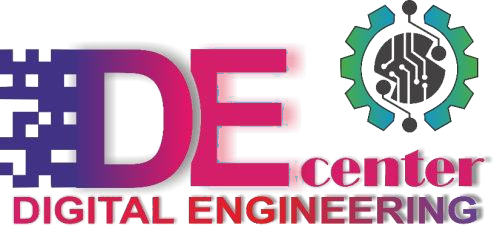 3D моделювання в AutoCAD
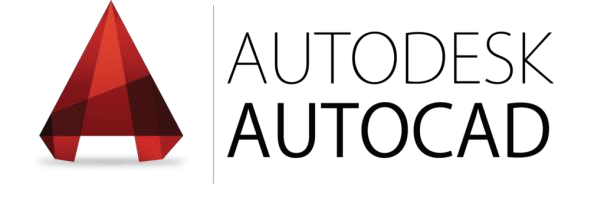 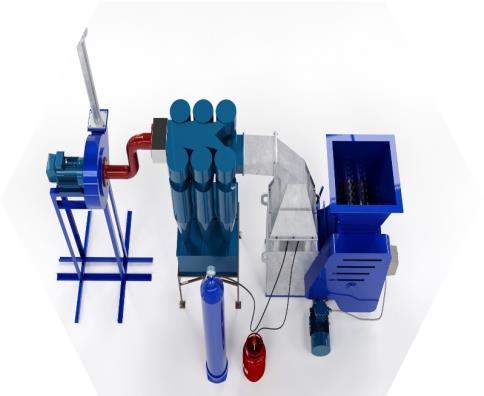 тривалість курсу:
12 тижнів
25 занять

Приклади проектів,
які ти зробиш під час навчання


Програма курсу:
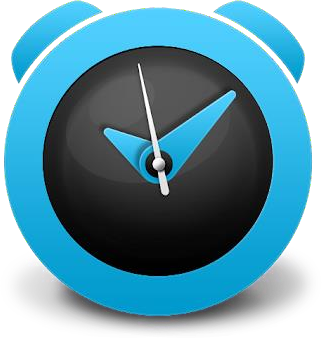 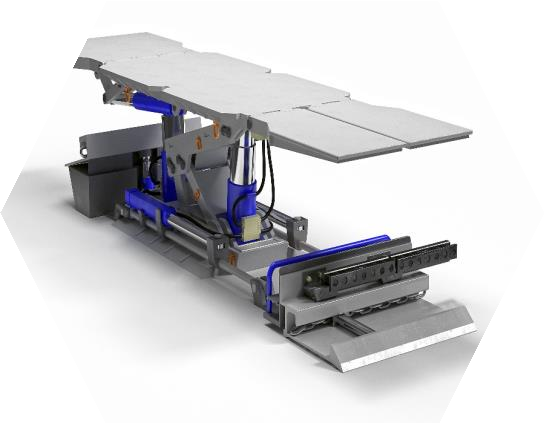 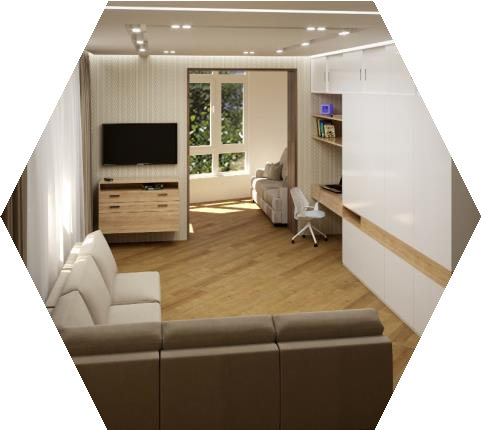 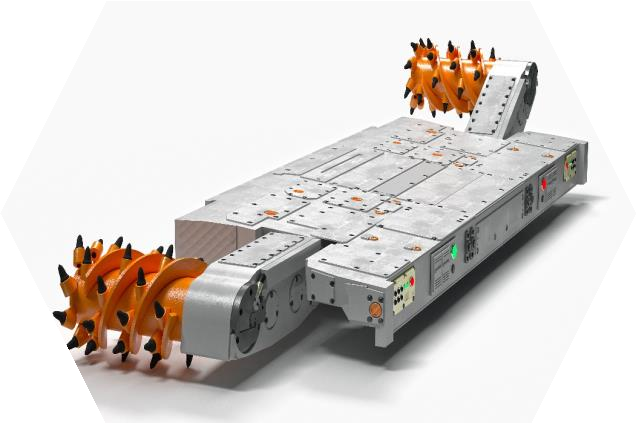 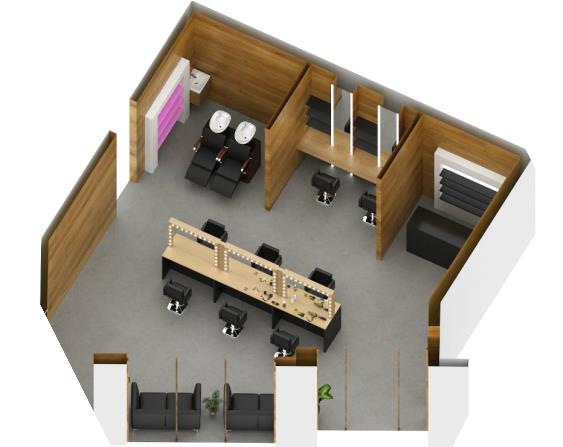 1
2
3
4
5
Інструменти для тривимірного моделювання
Методика 3D-моделирования  Робота з поверхнями
Візуалізація моделей (матеріали, текстури, камери, освітлення)
Постобробка моделей
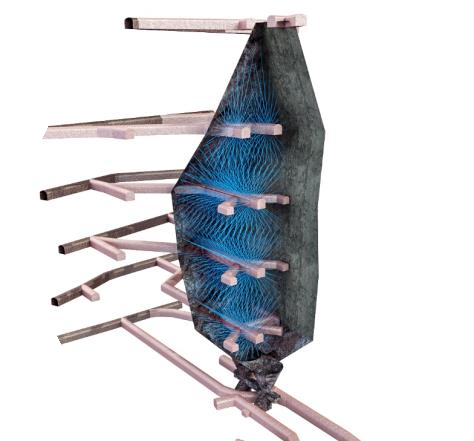 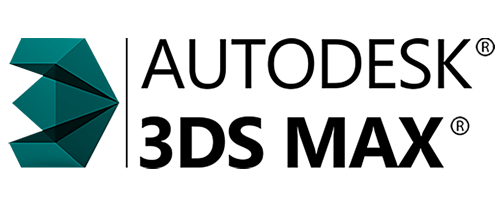 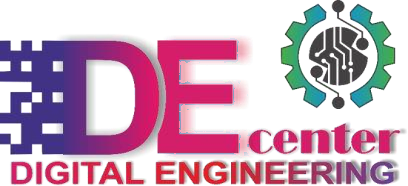 3D моделювання в 3DsMax
тривалість курсу:
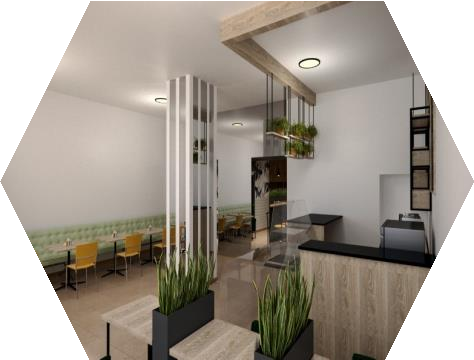 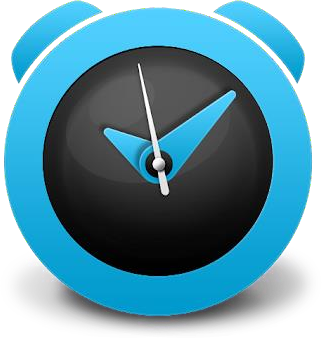 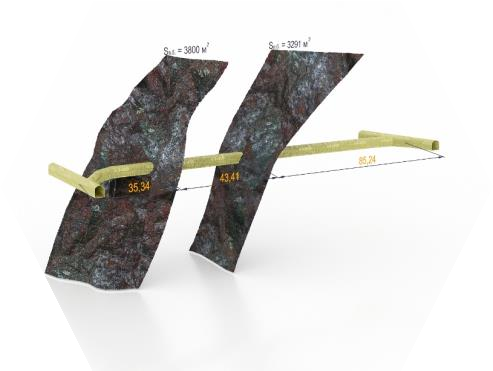 20 тижнів
40 занять

Приклади проектів,
які ти зробиш під час навчання
Програма курсу:
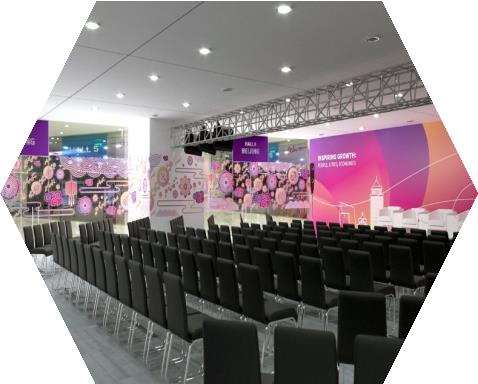 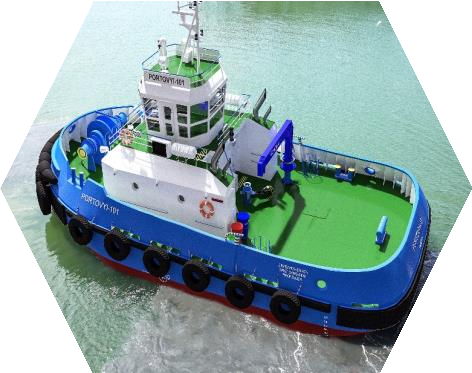 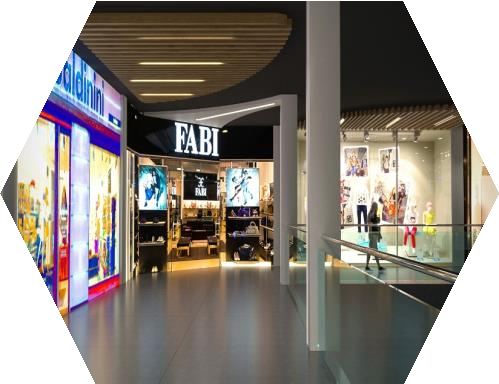 1
2
3
4
5
6
7
8
9
10
Робота з інтерфейсом 3ds Max і V-Ray
Створення та редагування примітивів
Трансформація об'єктів. Робота з пайвотамі і прив'язками.  Основи полігонального моделювання
Створення та редагування сплайнів.  Робота з модифікаторами геометрії.
Полігональне моделювання. Робота з Edit Poly.  Створення різних типів матеріалів та текстур  Налаштування визуализатора V-Ray
Рендер і постпродакшн
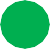 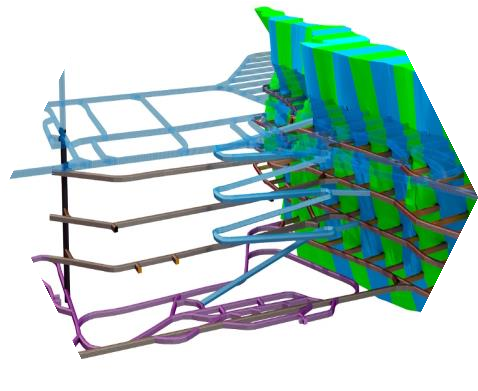 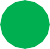 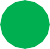 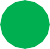 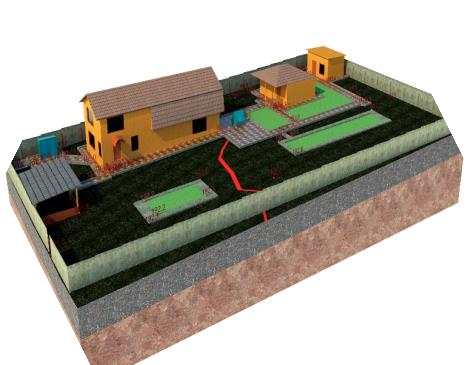 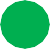 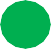 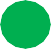 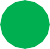 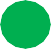 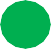 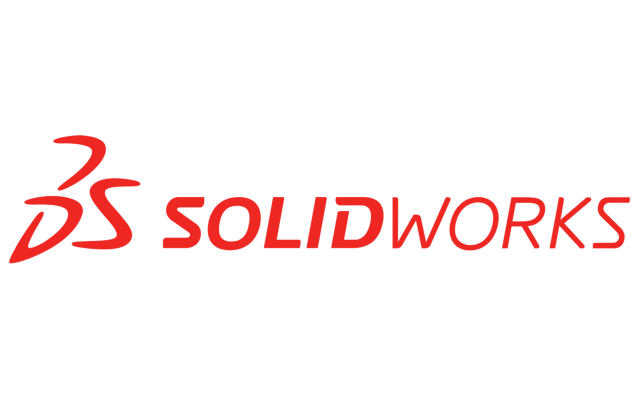 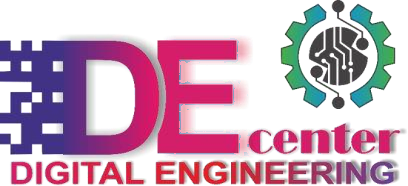 Моделювання в системі SolidWorks. Базовий та просунутий курс
тривалість курсу:
16 тижнів
32 заняття

Приклади проектів,
які ти зробиш під час навчання


Програма курсу:
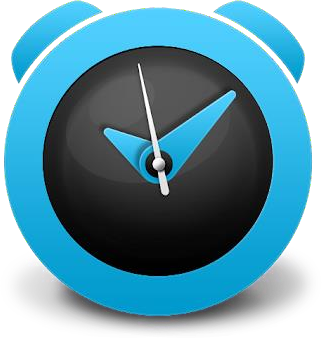 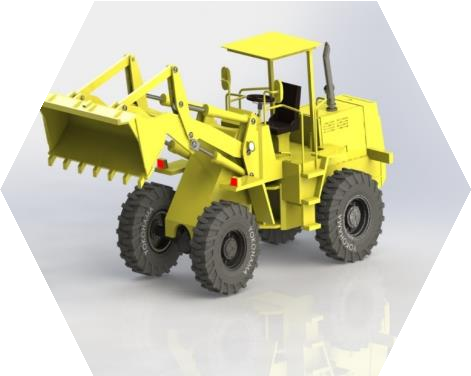 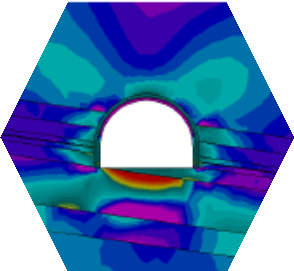 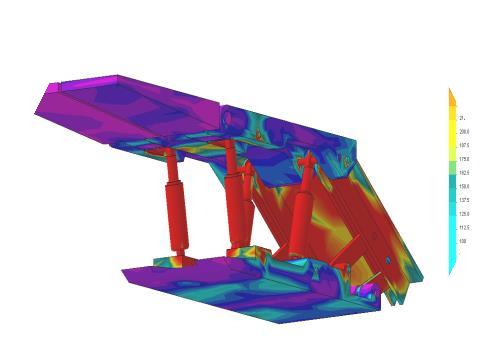 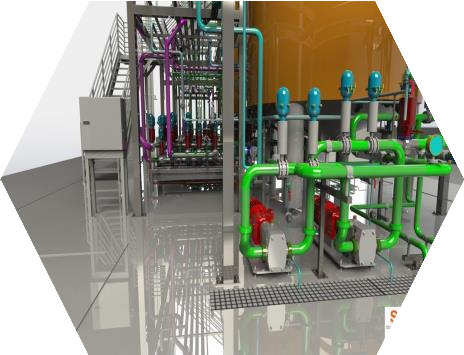 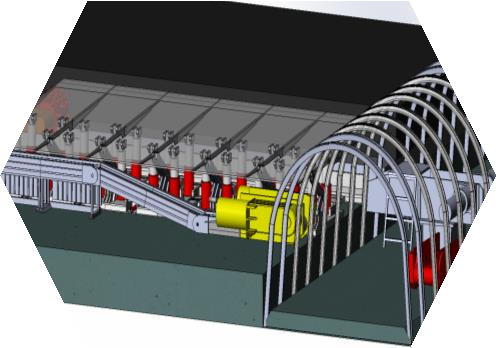 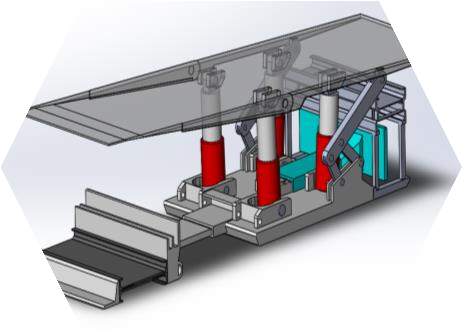 1
2
3
4
5
6
7
Налаштування інтерфейсу SolidWorks. Робота з ескізами  Інструменти створення моделей
Створення складних деталей
Робота з тривимірними збірками в SolidWorks  Редагування збірок
Модуль SolidWorks Simulation  Модуль PhotoWorks і Animator
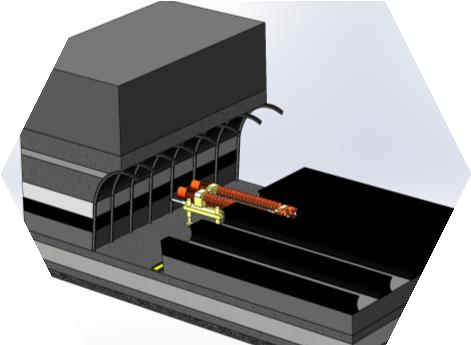 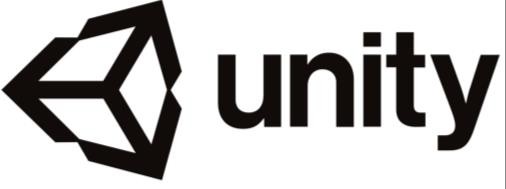 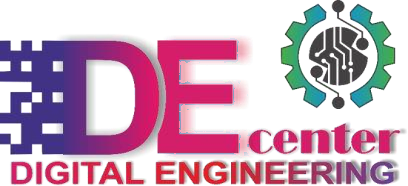 Розробка Virtual Reality на Unity
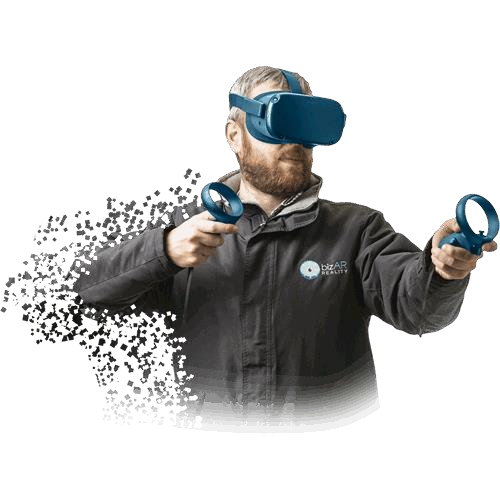 тривалість курсу:
25 тижнів
50 занять

Приклади проектів,
які ти зробиш під час навчання

Програма курсу:
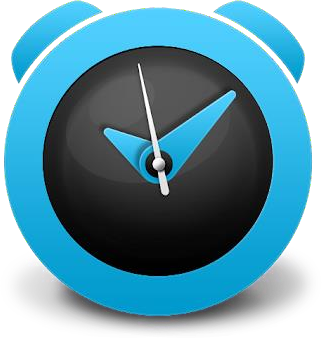 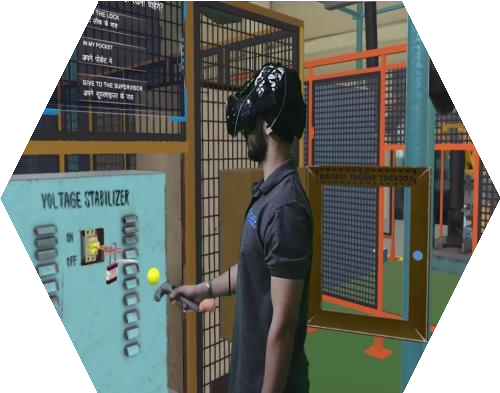 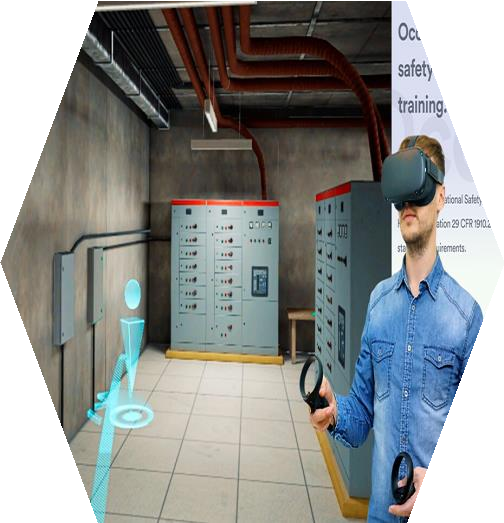 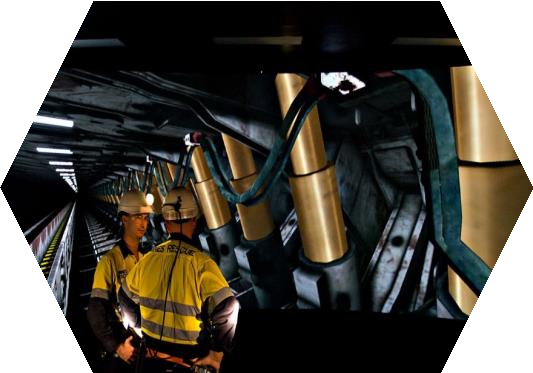 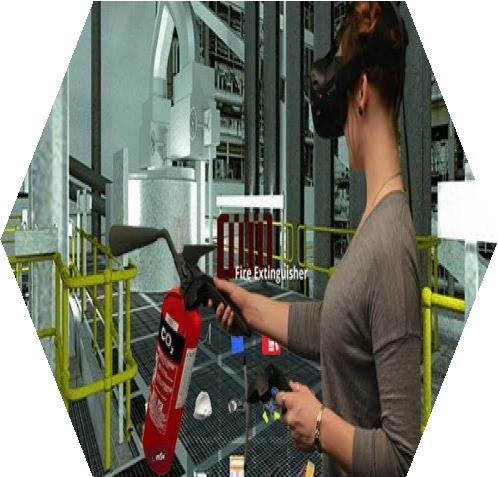 1
2
3
4
5
6
Введення до VR системи  Робота в Unity 3D
Написання скриптів в Unity 3D
Розробка 3D-моделей та анімації
Створення інтерактивних VR-об'єктів  Розробка VR додатків
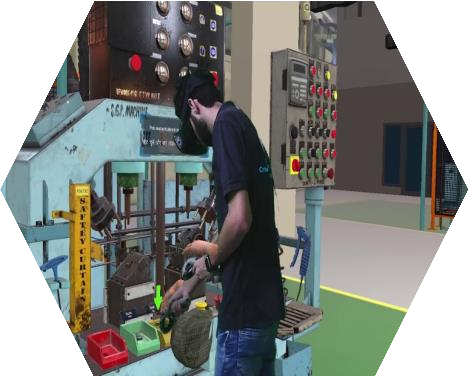 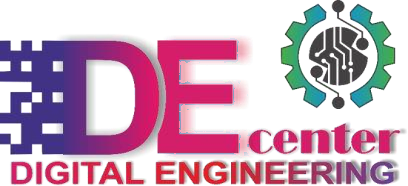 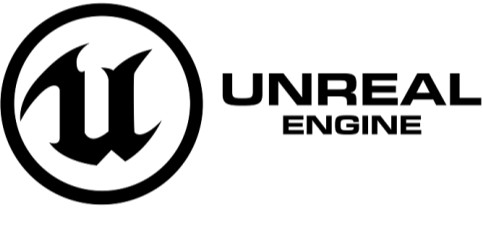 Розробка Virtual Reality на Unreal Engine 4
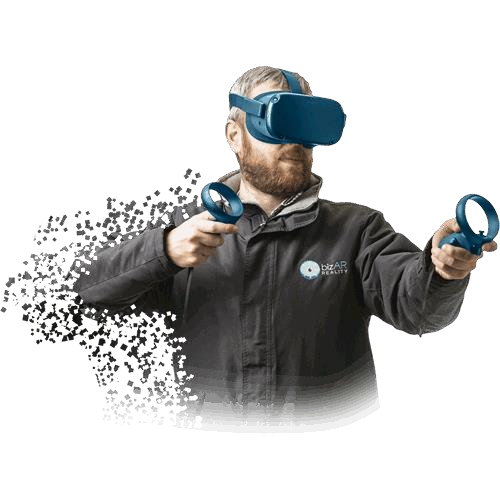 тривалість курсу:
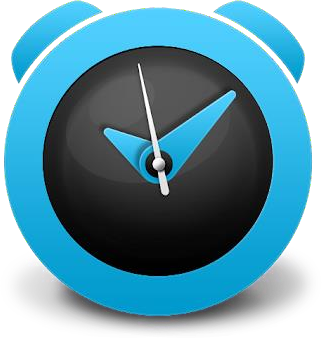 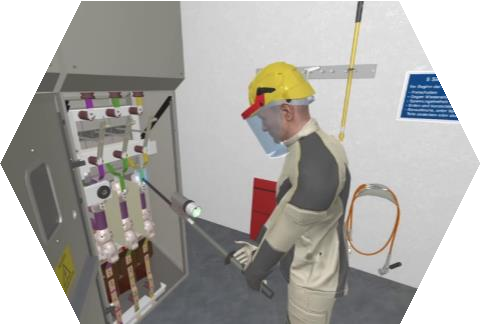 25 тижнів
50 занять

Приклади проектів,
які ти зробиш під час навчання
Програма курсу:
Введення до VR системи
HTC Vive і Oculus Rift. Можливості, компоненти і п
Налаштування, калібрування і запуск steamVR і Oculus.
Створення фізики гравця (гравітація, переміщення по сходах і ухи
Робота з Forward shading (відображення, текстури, матеріали).
Звуки в VR. Використання HRTF від Oculus.
Стерео текстури. Налаштування зображення.
Розробка VR додатків
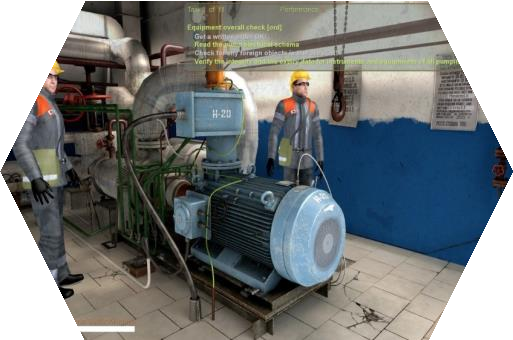 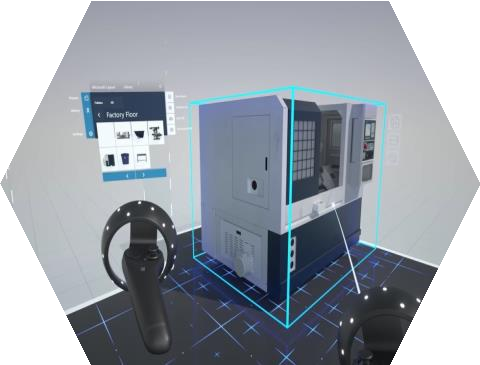 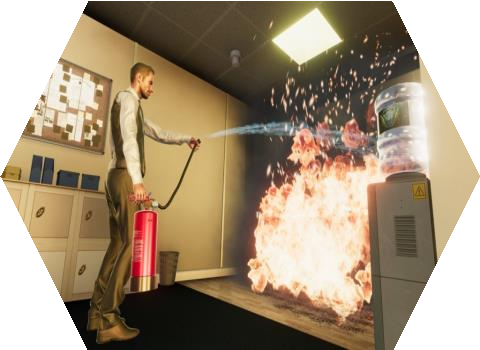 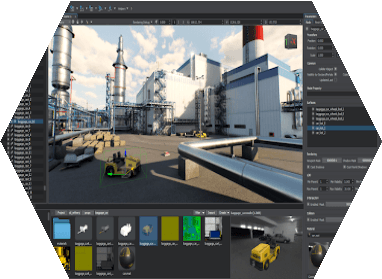 ринцип роботи.
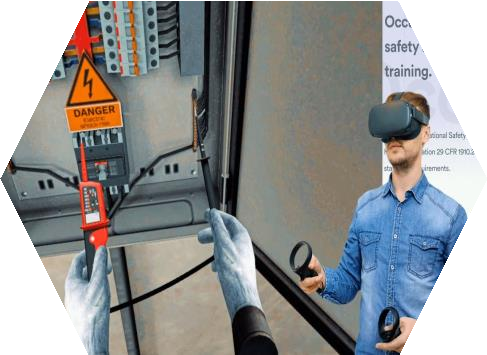 лах).
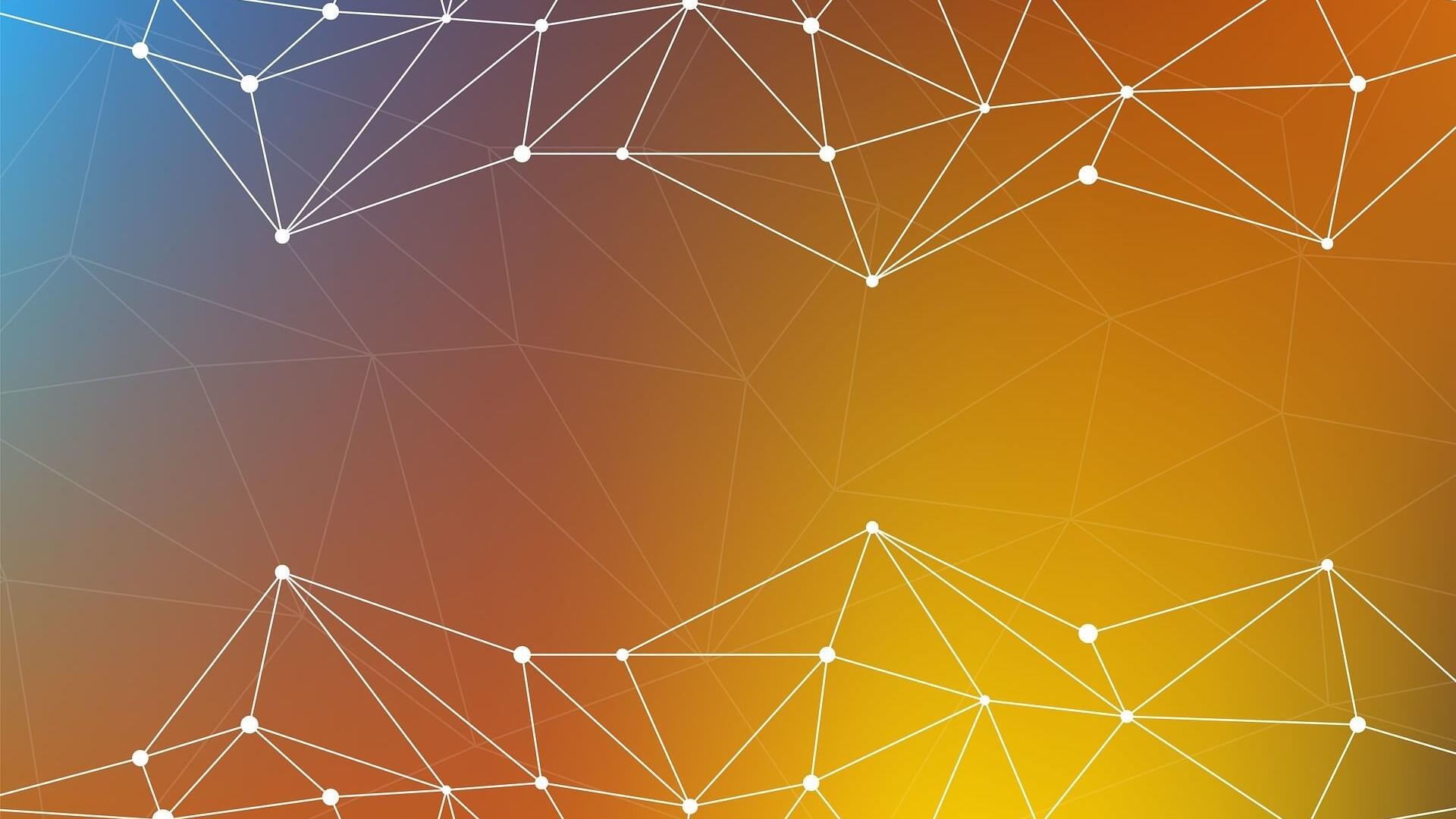 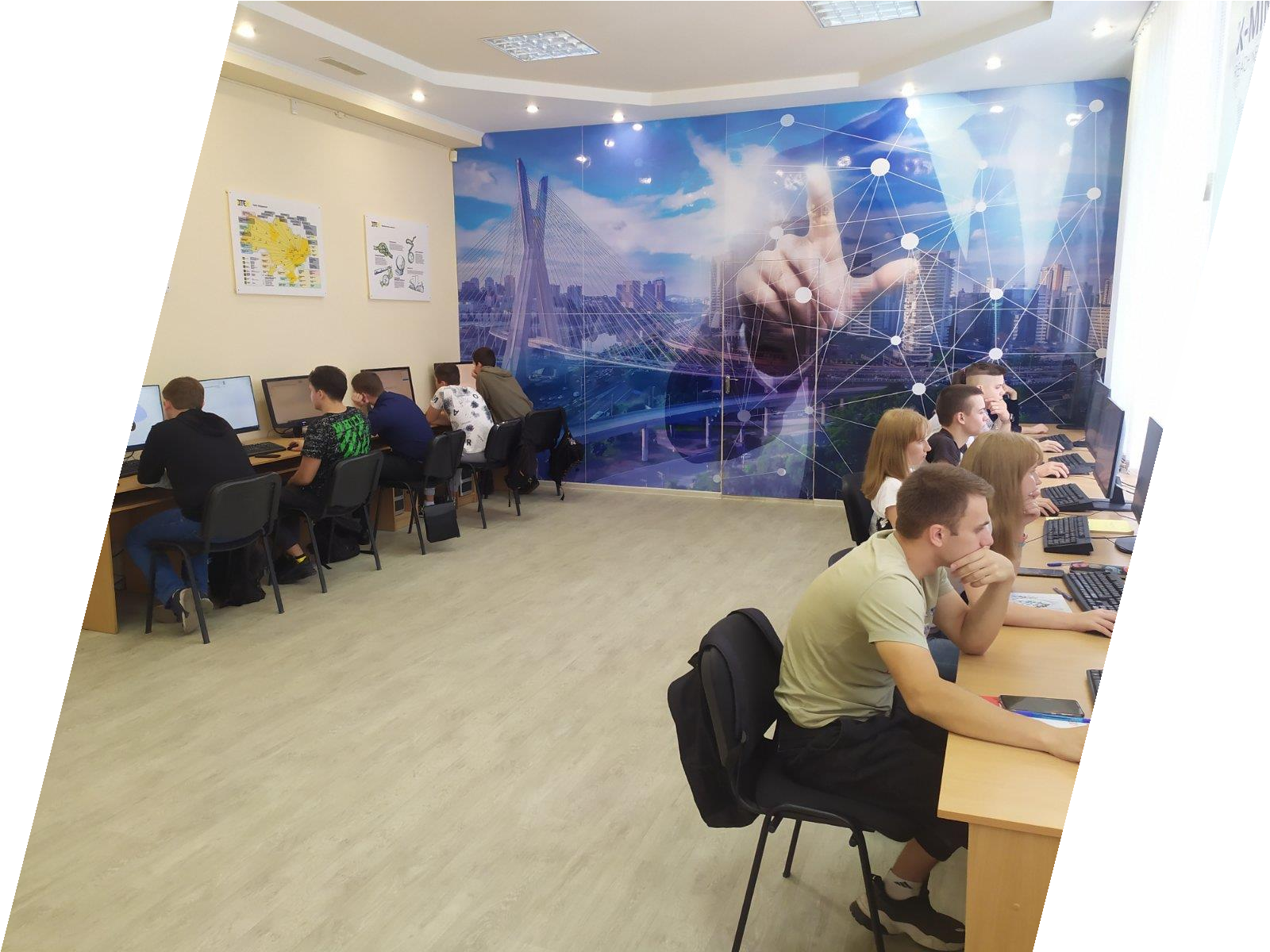 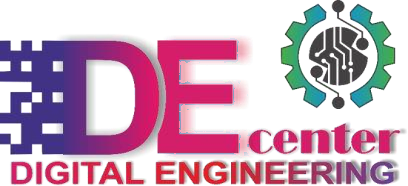 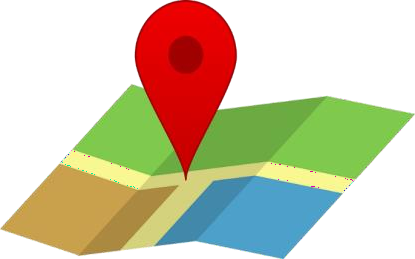 Як нас знайти?

4 корпус, аудиторія №60
кафедра гірничої інженерії та освіти
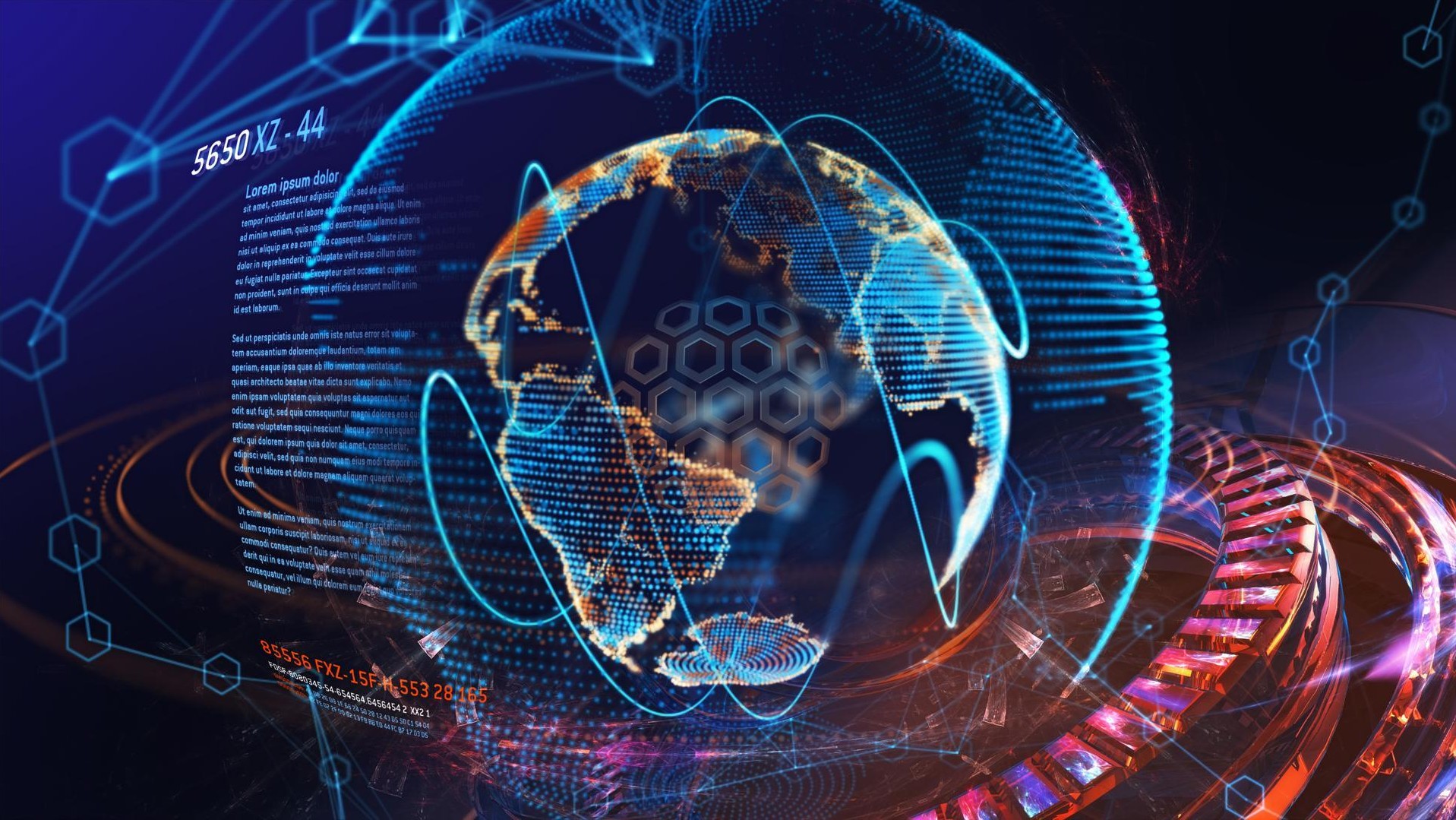 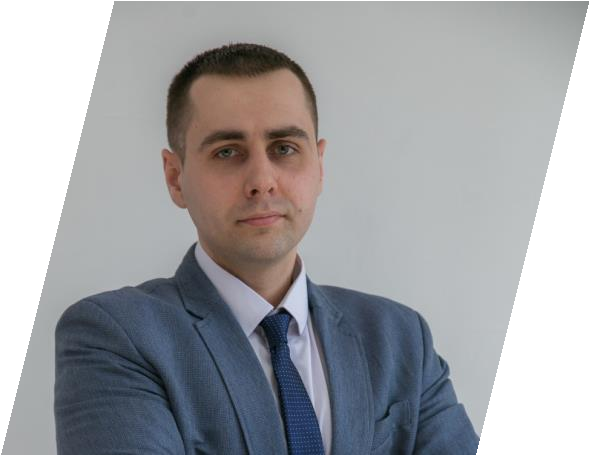 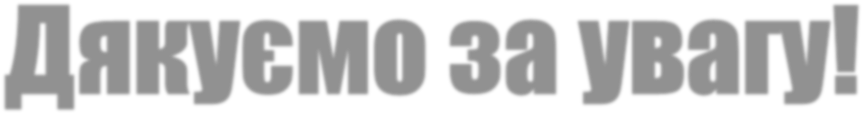 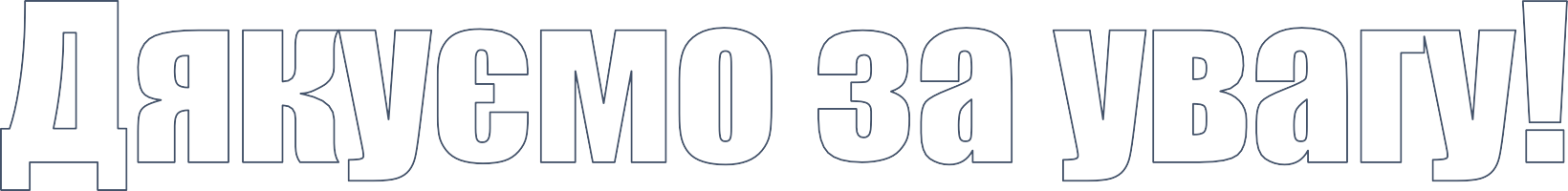 Малашкевич Дмитро Сергійович
к.т.н., доцент, директор центру цифрової інженерії  НТУ «Дніпровська політехніка»
Тел: 095 50 40 729
E-mail: malashkevych.d.s@nmu.one
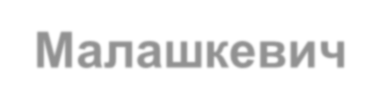 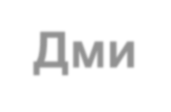 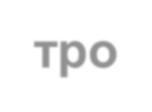 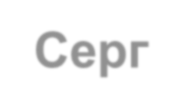 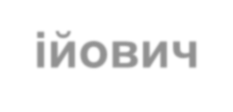 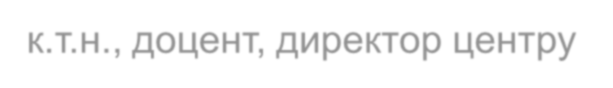 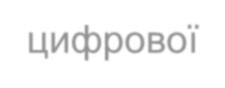 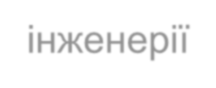 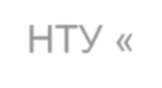 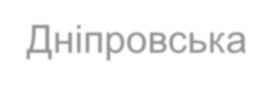 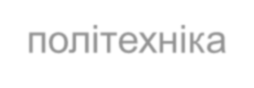 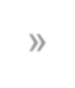 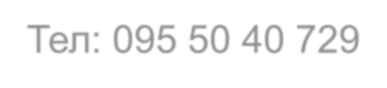 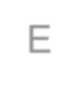 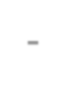 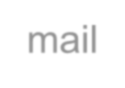 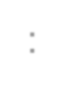 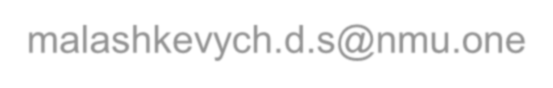 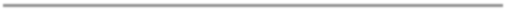 Лабораторія водневих технологій і енергозабезпечення транспортних засобів

Спільний проект кафедри транспортних систем і технологій 
та кафедри Хімії
НТУ Дніпровська політехніка
НТУ «ДНІПРОВСЬКА ПОЛІТЕХНІКА»
Барташевскій С.Є. Кафедра Транспортних систем і технологій
Напрямки роботи:
Мобільні генератори водню для енергозабезпечення електромобілів
Використання бінарних палив для двигунів внутрішнього згоряння
Забезпечення роботи двигунів внутрішнього згоряння, в умовах виробок та приміщень зі штучною вентиляцією.
Вдосконалення технологій зберігання та транспортування газів.
Утилізація літій-іонних акумуляторів.
Отримання штучних газоподібних та рідких палив.
Механічні накопичувачі енергії.
НТУ «ДНІПРОВСЬКА ПОЛІТЕХНІКА»
Використання водневого палива
Генератори водню для енергозабезпечення електромобілів
Ідея: Використання хімічних генераторів водню з оборотними реакціями, для забезпечення харчуванням воднем паливних елементів автомобілів.
Мета: Створення вибухо- пожежо-безпечних cистем забезпечення воднем транспортних засобів, що не забруднюють навколишнє середовище
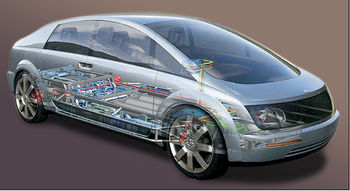 НТУ «ДНІПРОВСЬКА ПОЛІТЕХНІКА»
Барташевскій С.Є. Кафедра Транспортних систем і технологій
Енергозабезпечення електромобілів - проблеми та рішення
	Найбільш проблемною частиною електромобілів є акумуляторні батареї (АКБ), до їх недоліків відносяться:
Низька питома енергоємність
Обмежена кількість циклів заряд / розряд (термін служби 3-4года)
Тривалий зарядний цикл
Висока чутливість АКБ до глибоких розрядів, перезаряду і часткової зарядці (необхідно кваліфіковане обслуговування)
Екологічні збитки при видобутку, збагаченні, виробництві та утилізації містяться в них важких металів
Нерівномірний падіння ємності окремих елементів в АКБ
	Рішення - використання паливних елементів з високоенергетичними паливами
НТУ «ДНІПРОВСЬКА ПОЛІТЕХНІКА»
Барташевскій С.Є. Кафедра Транспортних систем і технологій
Використання бінарного палива
Зменщення витрат на паливо та шкідливих викідів в атмосферу                  
Ідея: додання у рідке моторне паливо, під час їого згоряння у циліндрах двигуна, 10-15% водню підвищує ступінь його згоряння, потужність двигуна, зменьшує витрвти рідкого палива та суттєво зменшує кількість шкідливих викідів.
Мета: підвищення ефективності згоряння вуглеводневих паливза, та зменшення токсічності викідів за ахунок використання електрохімічних генераторів водню.
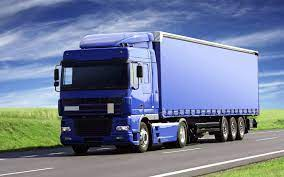 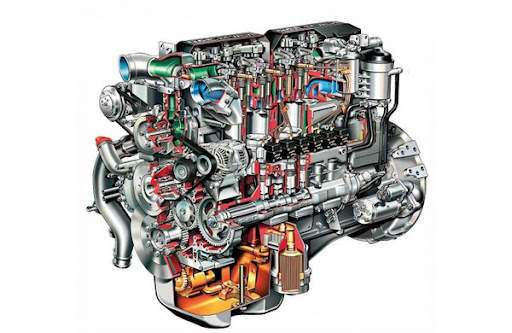 НТУ «ДНІПРОВСЬКА ПОЛІТЕХНІКА»
Забезпечення роботи двигунів внутрішнього згоряння, в умовах виробок та приміщень зі штучною вентиляцією
Патент на винахід №119469
Ідея: розділення збору та нейтралізації вихлопних газів за рахунок використання зблокованних з двигуном модулів компремування та зберігання газів.
Мета: відмова від викиду транспортним засобом будь яких  газів у атмосферу. Нейтралізація щкідливих компонентов здійснюватимется у умовах стаціонарних пунктів, де за рахунок відсутності массогабарітних , та обмежень у енергоозброенності, це можливо робити більш ефективно ніж на транспортному засобі.
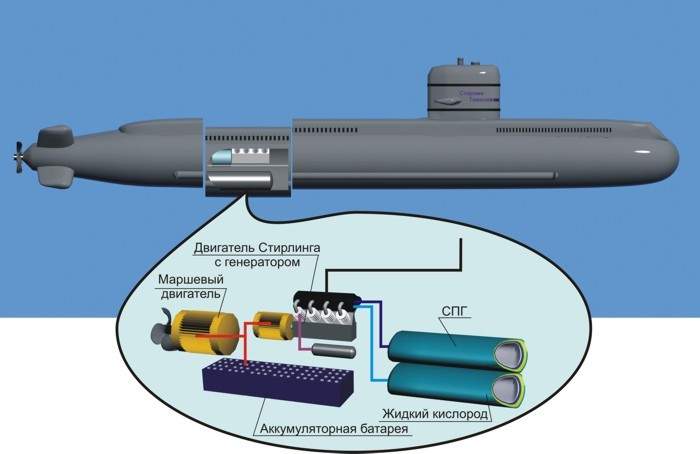 НТУ «ДНІПРОВСЬКА ПОЛІТЕХНІКА»
Барташевскій С.Є. Кафедра Транспортних систем і технологій
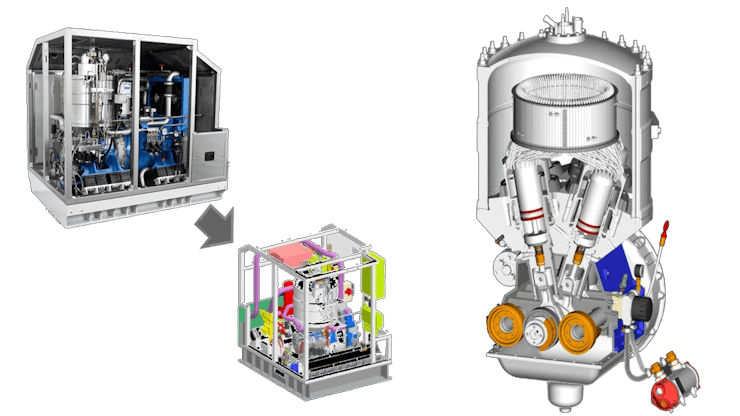 Анаеробний двигун Стірлінга
Для підводних човнів
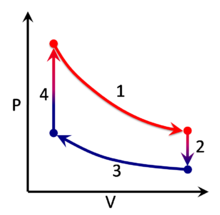 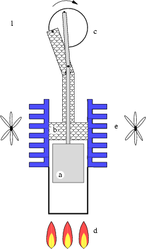 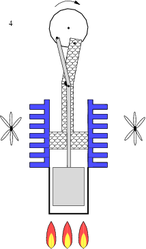 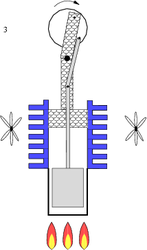 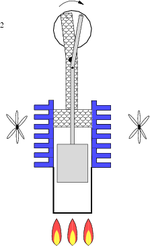 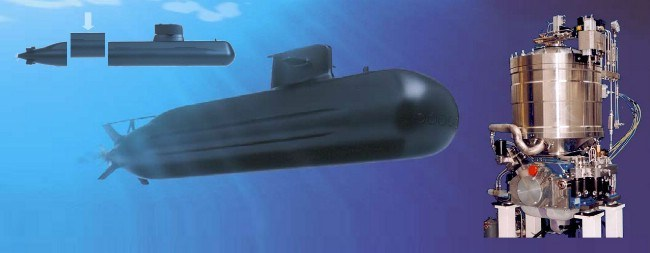 НТУ «ДНІПРОВСЬКА ПОЛІТЕХНІКА»
Система газозабезпечення
Патент на винахід №12015
Ідея: використання дистанційно керованних модульних міні устоновокз первинного очищення та компремування горючих газів разом зі змінними контейнерами для транспортування та тимчасового зберігання газів.
Мета: Забезпечення України альтернативними джерелами отримання горючих газів за рахунок залучення до експлуатації малодебетних та віддалених свердловин, підключення яких до газогонів технично неможлива або економічно дуже затратна.
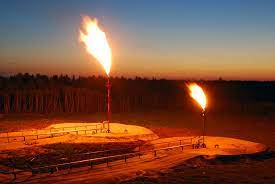 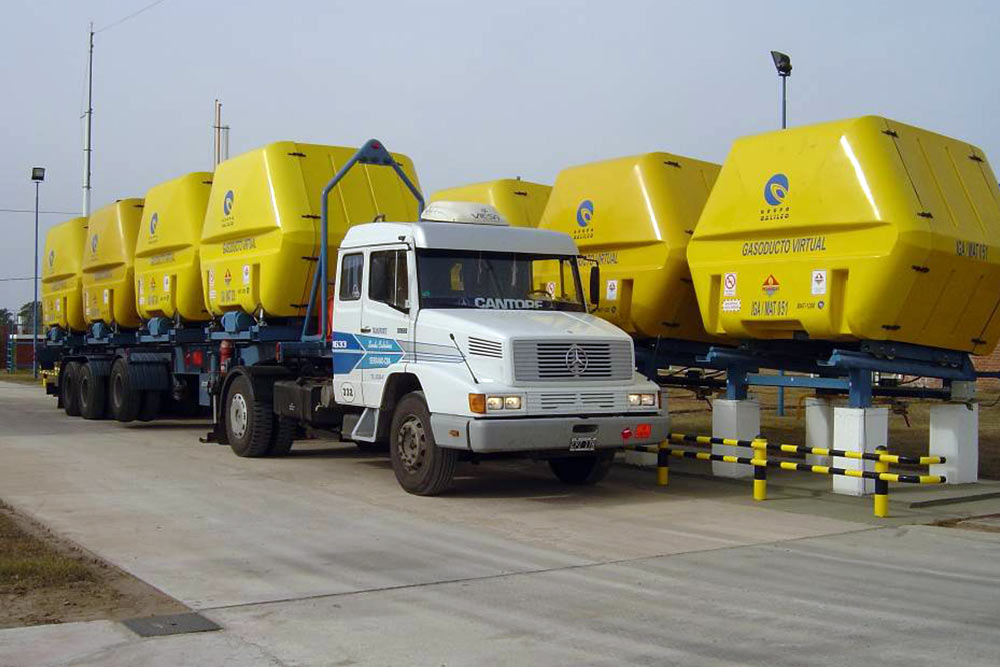 НТУ «ДНІПРОВСЬКА ПОЛІТЕХНІКА»
Утилізація відпрацьований літій-іонних батарей (ЛІБ)
ІДЕЯ: Використання мікроорганізмів (рослин, бактерій і грибків) для екологічно-безпечної переробки відходів відпрацьованих ЛІБ з виділенням цінних металів (літій, кобальт, нікель, манган, мідь та ін.) та графіту для їх подальшого рециклінгу при виробництві нових ЛІБ або для іншого застосування. 

МЕТА: Розробка комплексної технології переробки відпрацьованих ЛІБ біохімічним та хімічним методами сепарації цінних металів за умов мінімізації навантаження на навколишнє середовище.
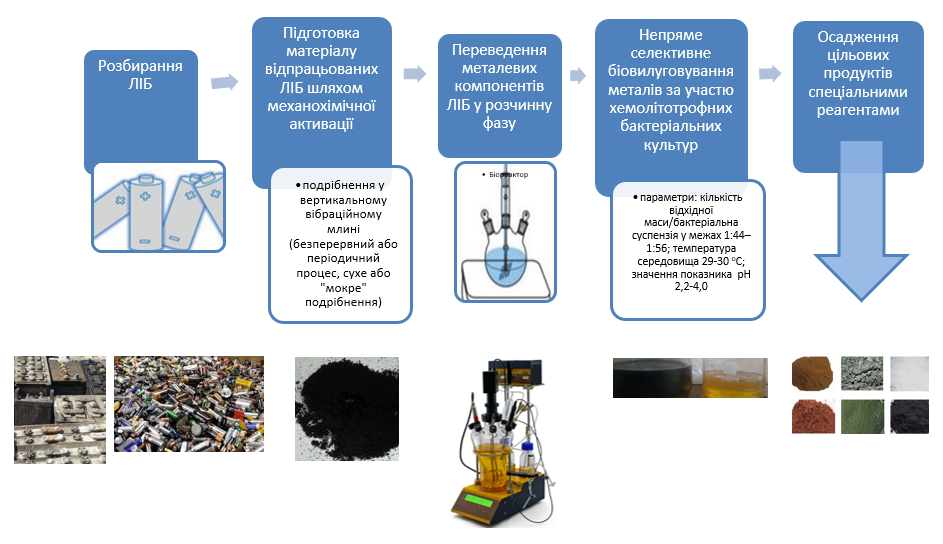 НТУ «ДНІПРОВСЬКА ПОЛІТЕХНІКА»
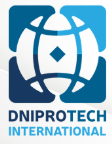 Дебатний клуб НТУ «ДП» «Primus inter pares»
Єфімчук  Кристіна
Що таке дебати?
Дебати (фр. debat) — чітко структурований і спеціально організований публічний обмін думками між двома сторонами з актуальної теми.
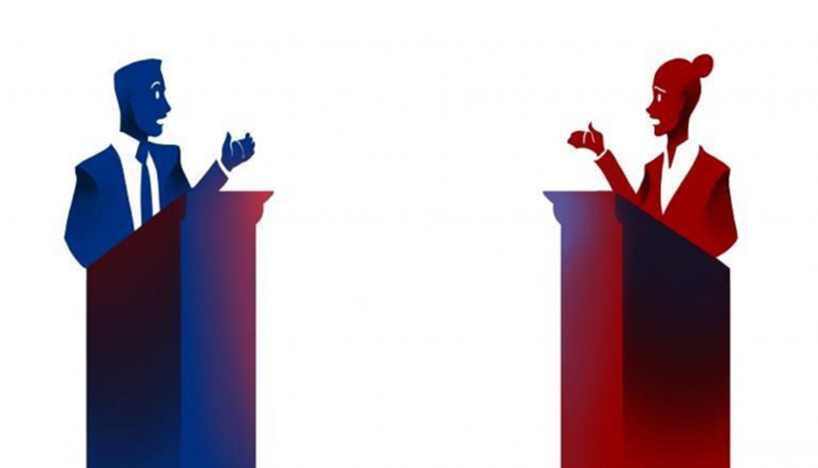 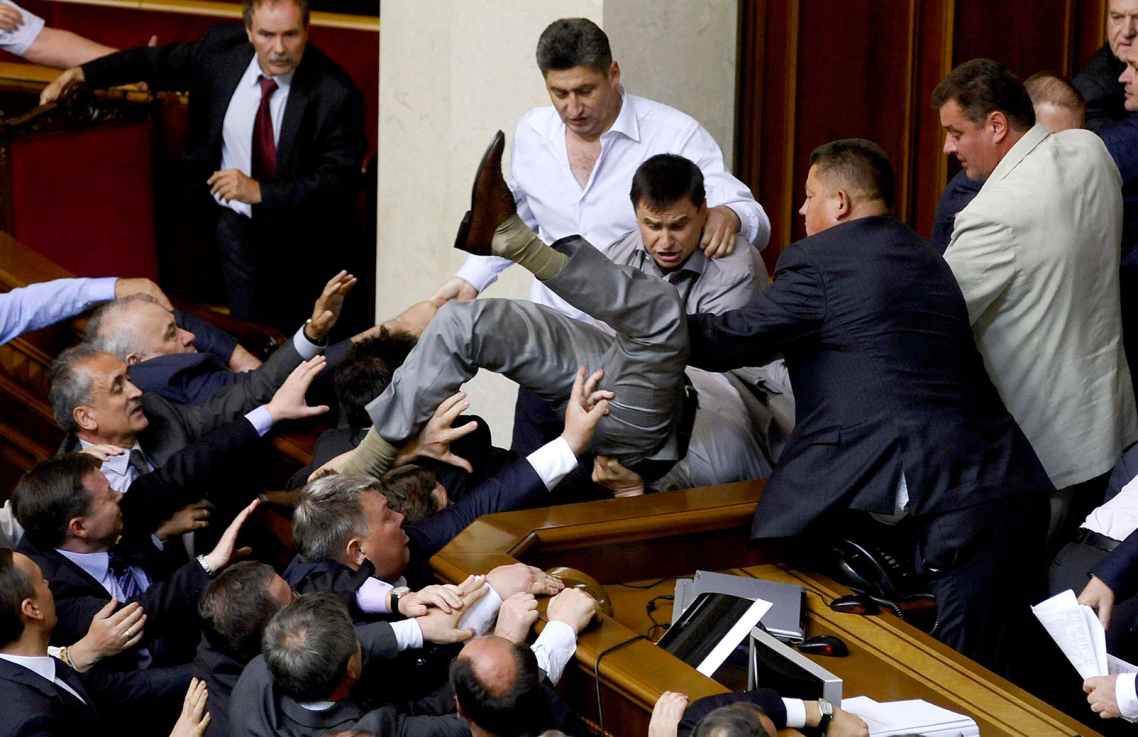 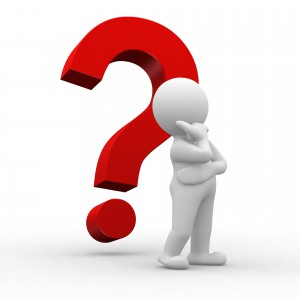 Формати проведення дебатів:
Парламентські дебати за американським форматом
Парламентські дебати за британським форматом
Дебати Карла Поппера
Політичні дебати
Дебати Лінкольна-Дугласа
Модель ООН
Відкриті дебати
Менеджер-формат
Формат Теда Тернера
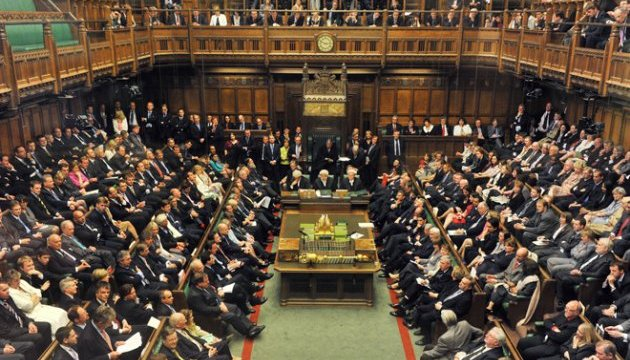 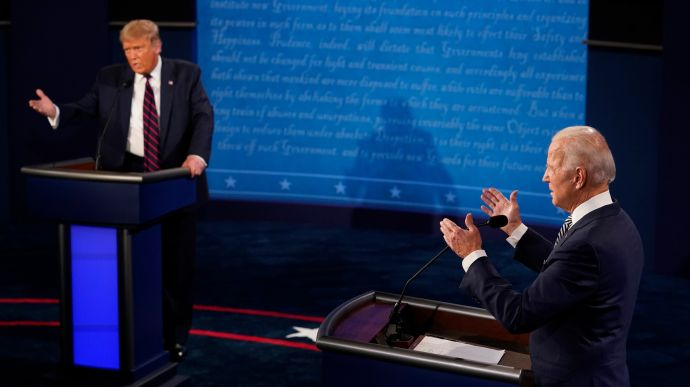 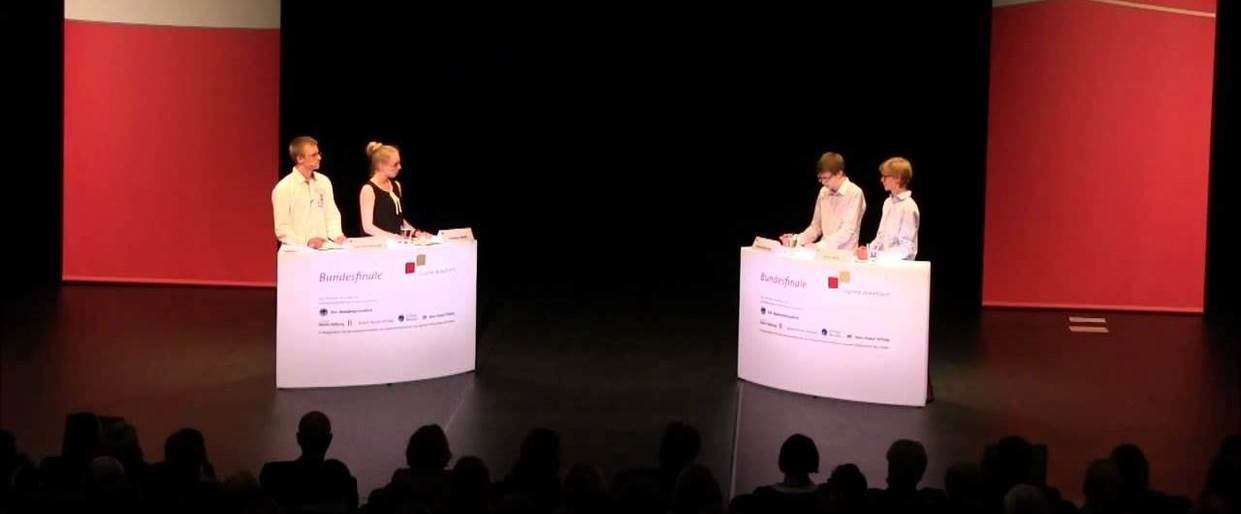 Що нам дають дебати та дебатний клуб?
Критичне мислення 
Послідовне (структурне) мислення 
Риторичні навички
Самонавчання 
Вміння працювати в колективі та толерантно ставитись до протилежних думок
Практика англійської 
Можливість подорожувати
Робота в колі однодумців
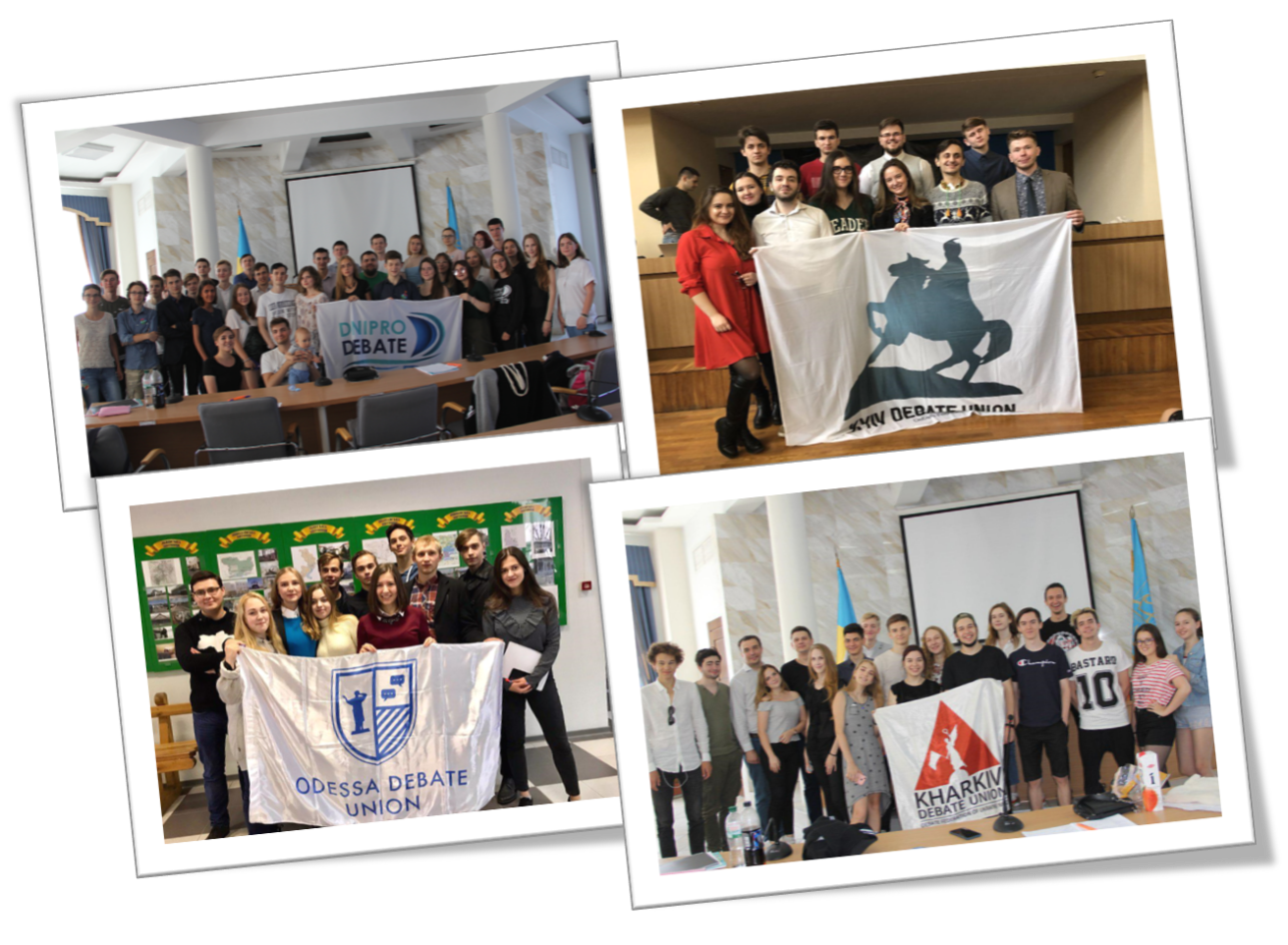 Британський формат парламентських дебатів
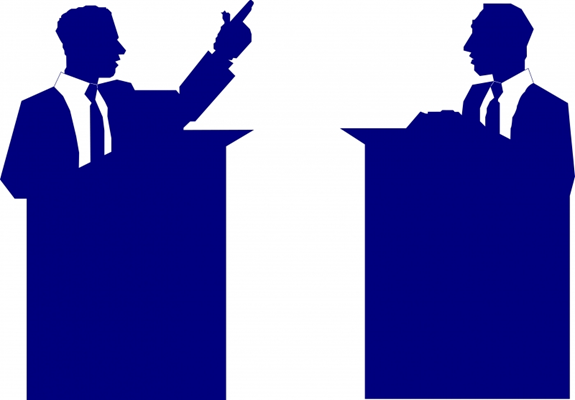 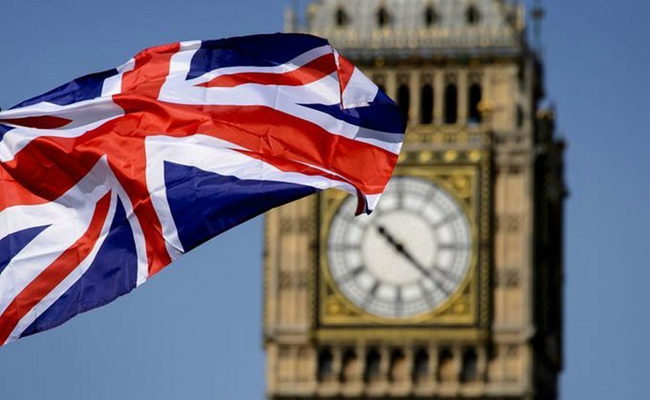 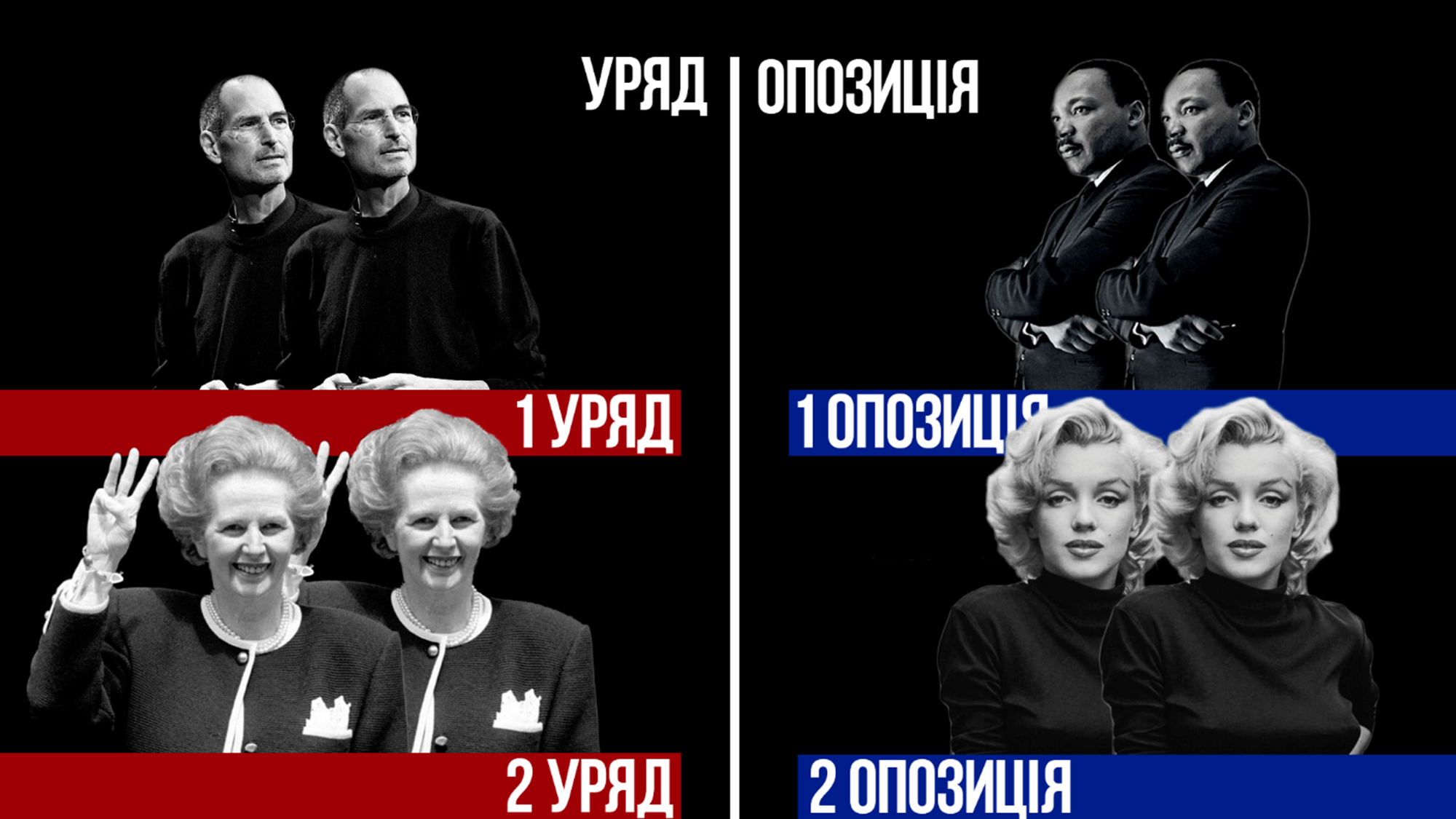 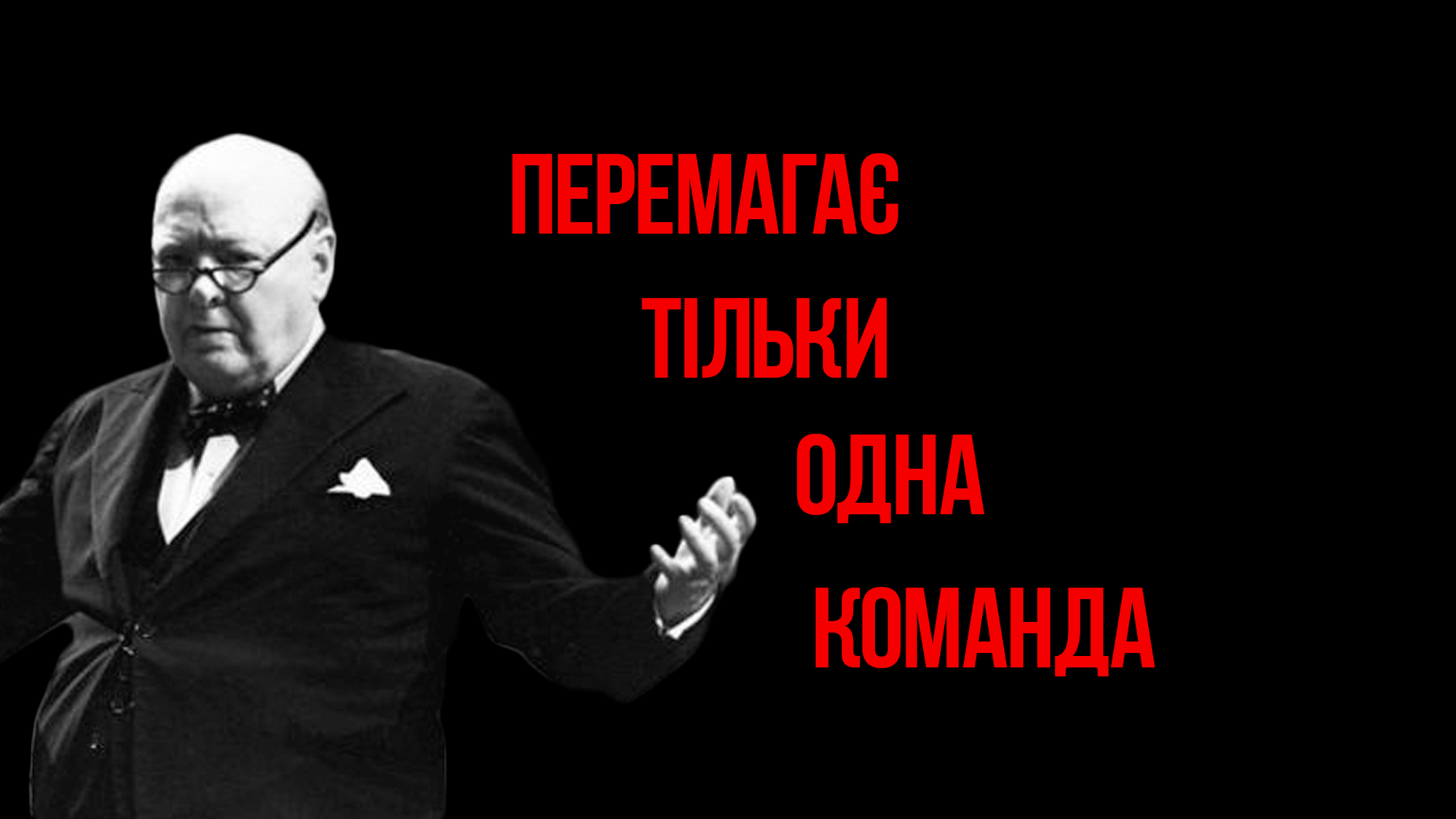 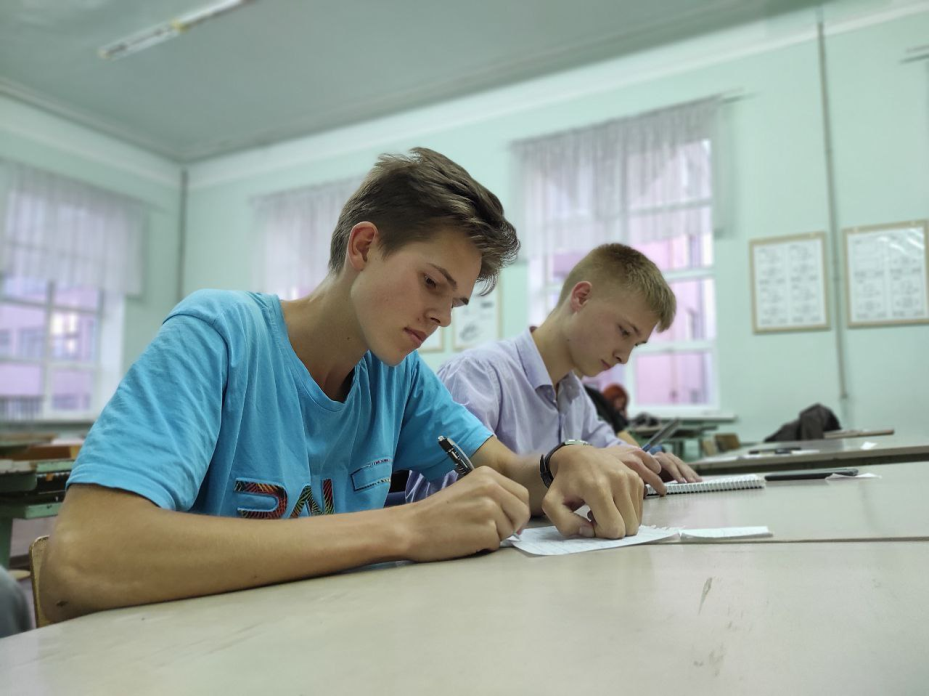 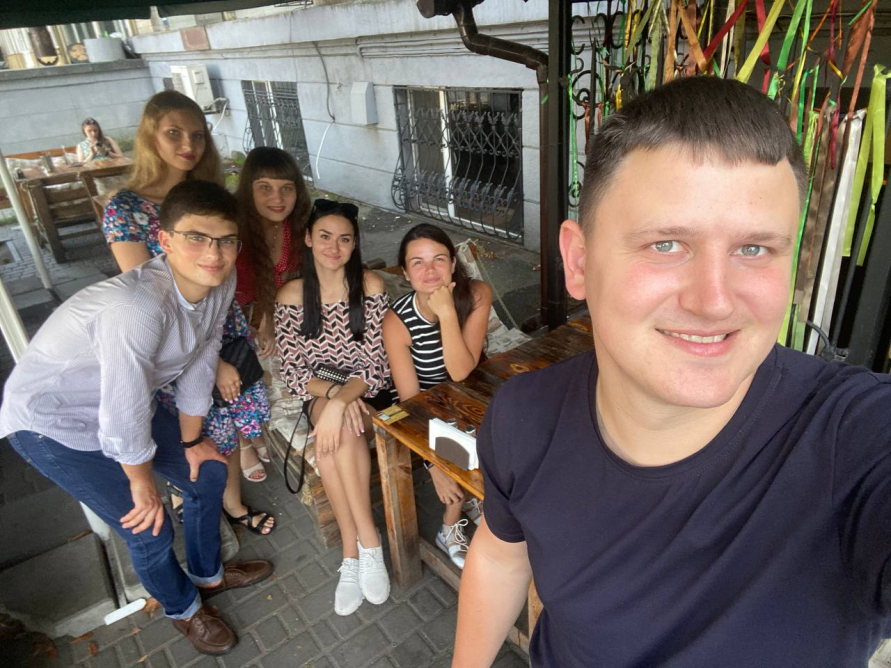 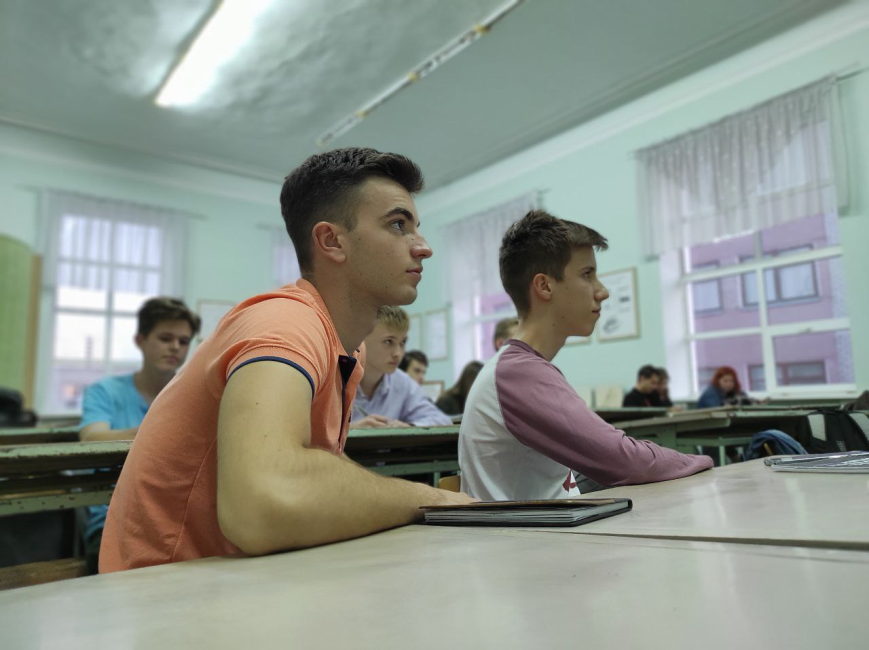 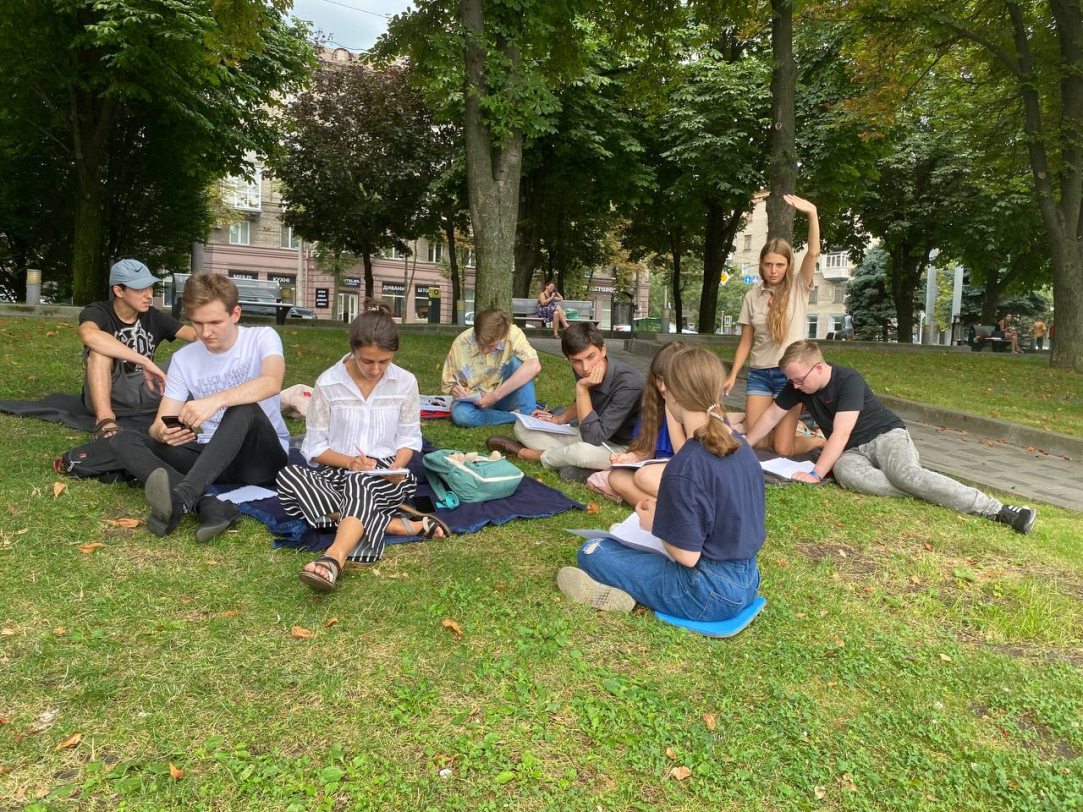 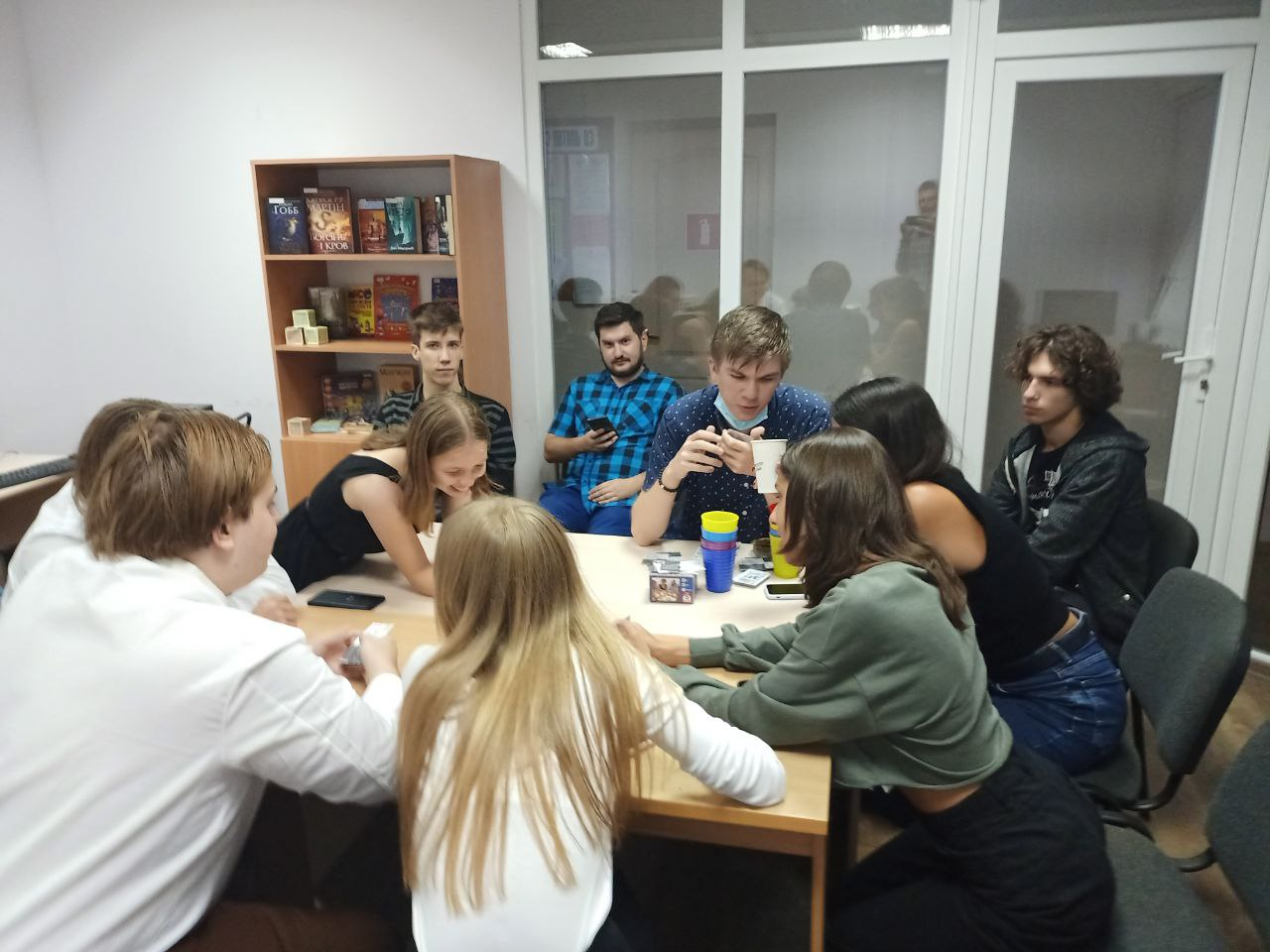 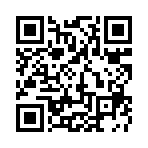 Приєднуйся до нашого Telegram-чату та ставай частиною дебатної команди НТУ «ДП»
Контактні дані:

        - @kris_yefimchuk

        - @Kristina_Yefimchuk
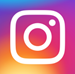 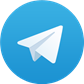 ТРАДИЦІЇ В ІННОВАЦІЯХ
ВІДДІЛ МАРКЕТИНГУ
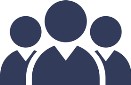 СПІВРОБІТНИКИ
НАЧАЛЬНИК ВІДДІЛУ МАРКЕТИНГУ
Куваєва Тетяна Володимирівна

ЗАСТУПНИК НАЧАЛЬНИКА  ВІДДІЛУ МАРКЕТИНГУ
Мацюк Ірина Миколаївна
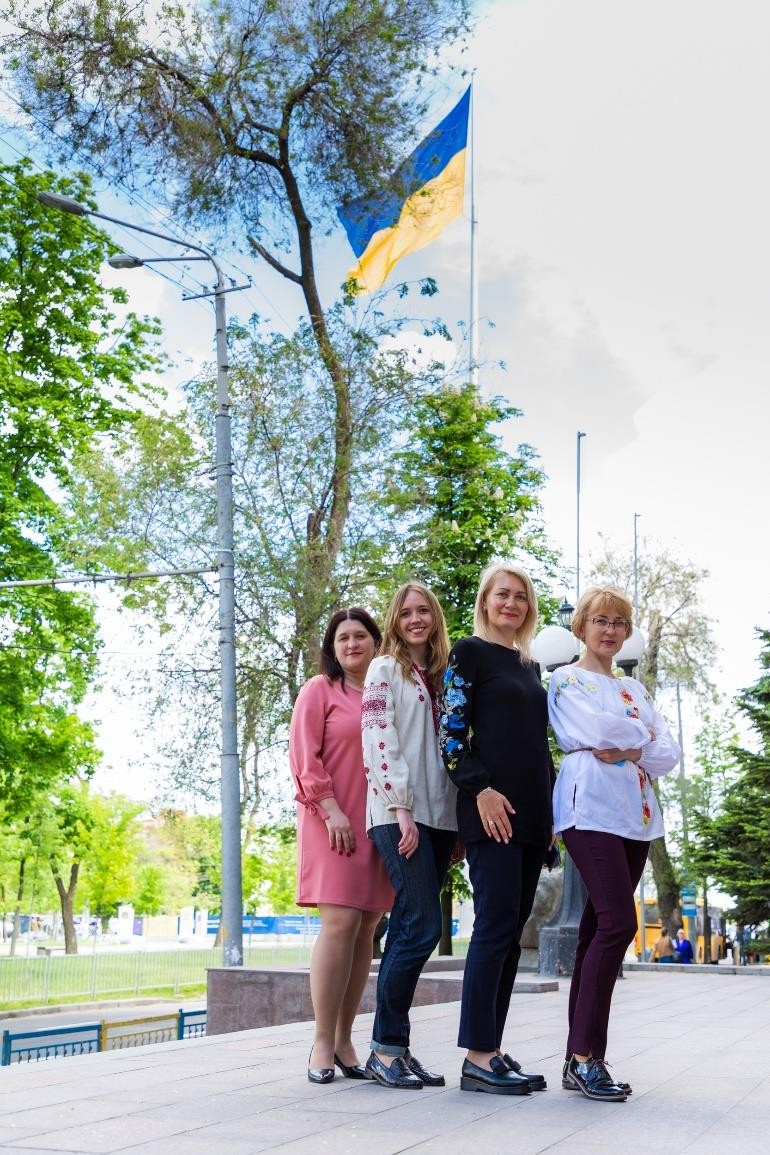 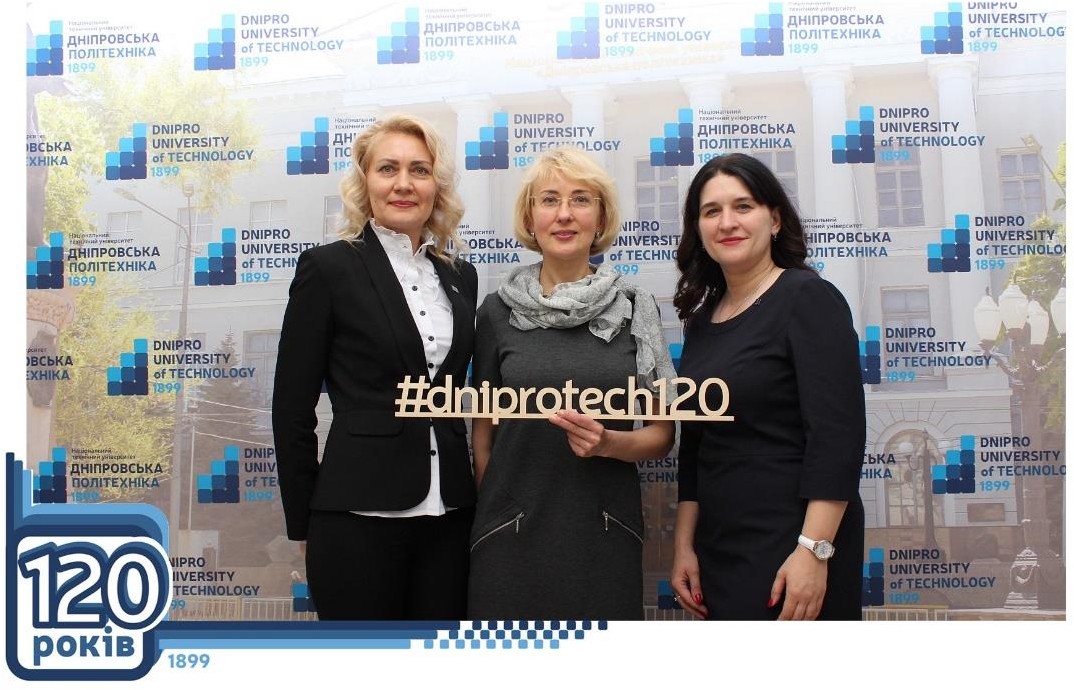 ДЕ НАС ЗНАЙТИ?
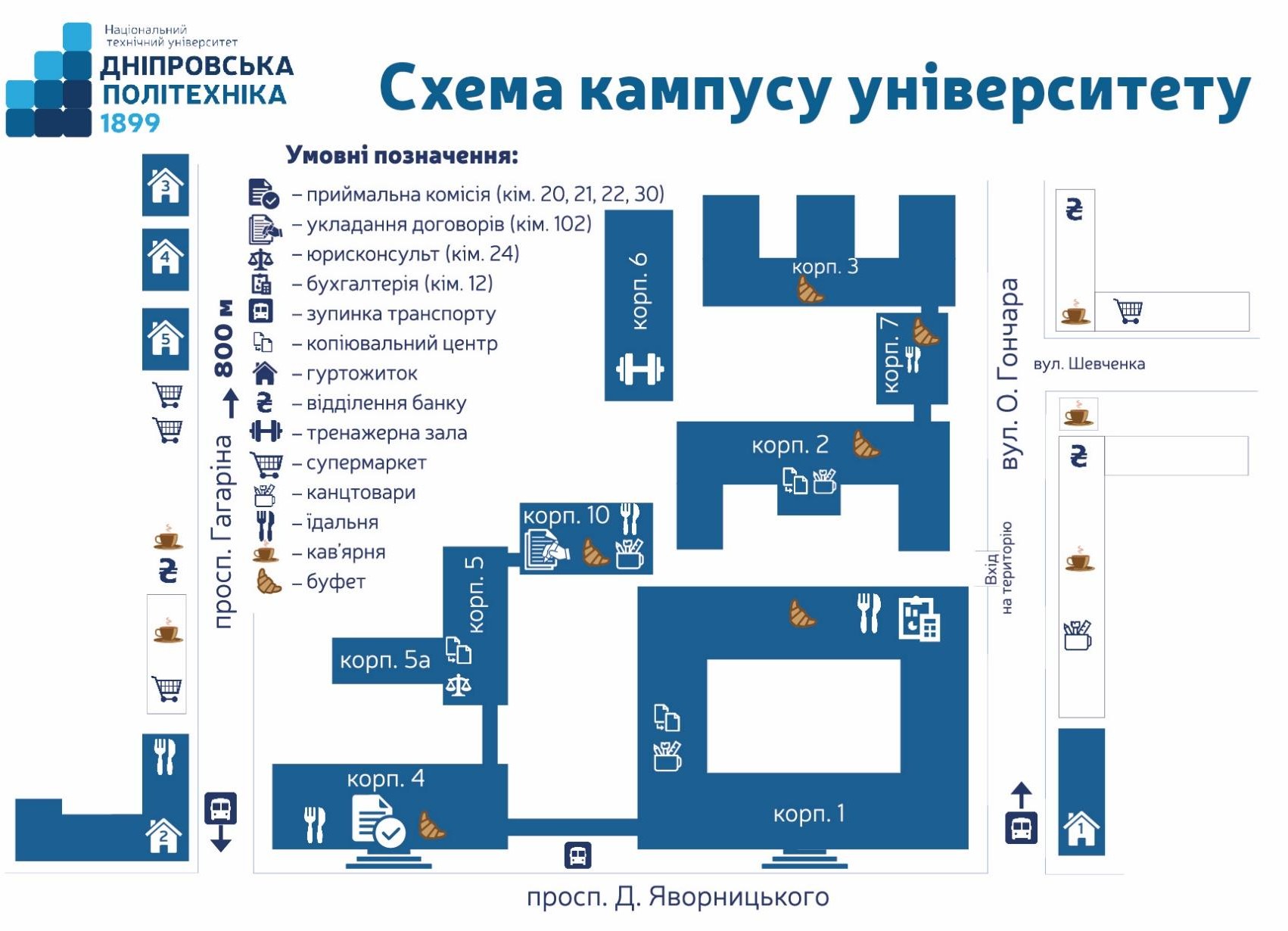 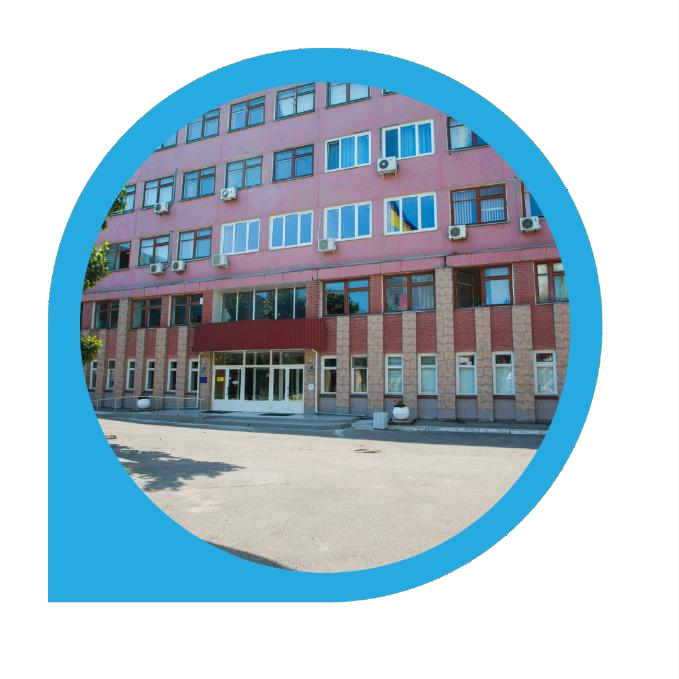 КОРПУС №10  КІМНАТА 102


Гугл-мапа з  навігацією
по університету
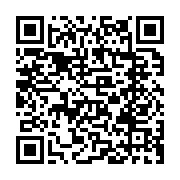 СОЦІАЛЬНІ МЕРЕЖІ
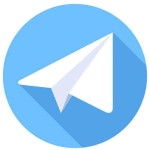 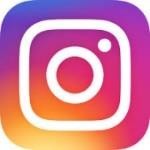 dniprotech
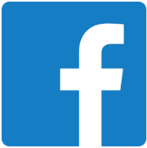 ntudp
dniprotech
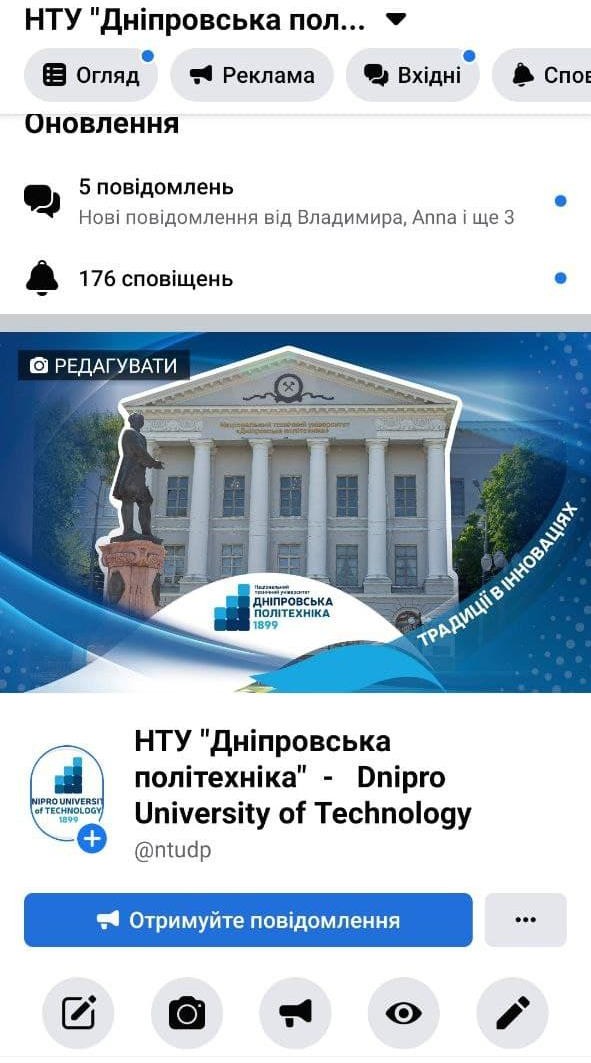 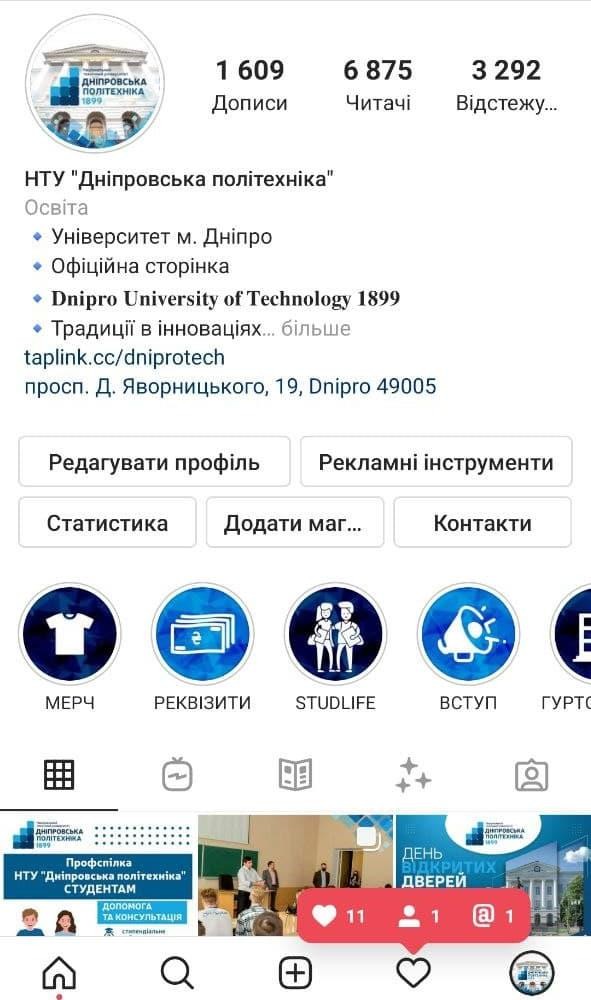 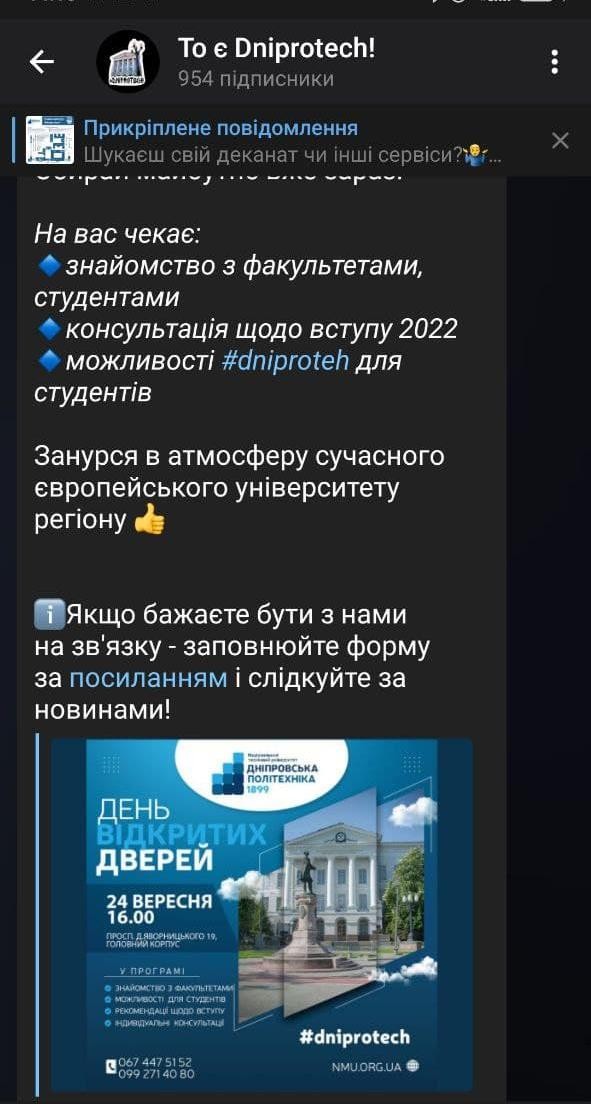 МЕРЧ
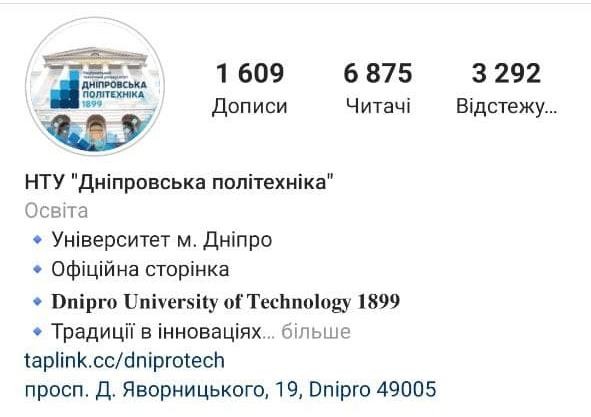 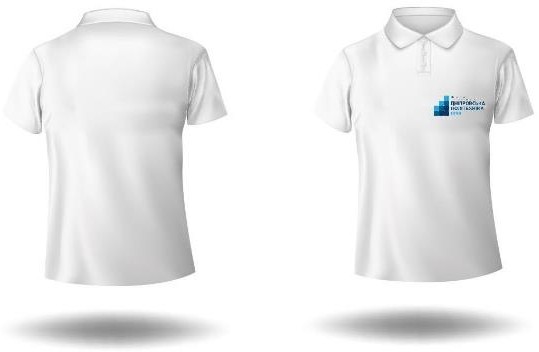 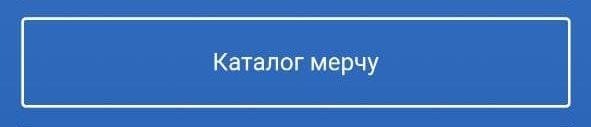 ЗАМОВИТИ
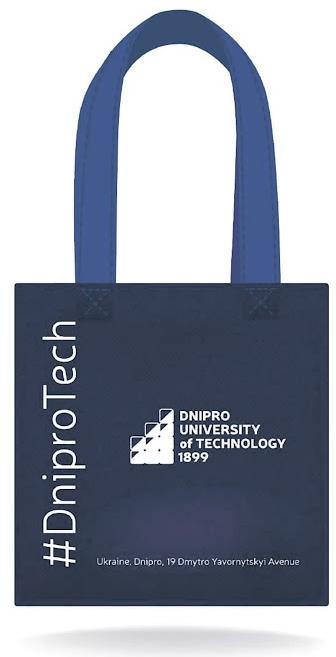 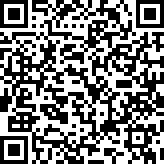 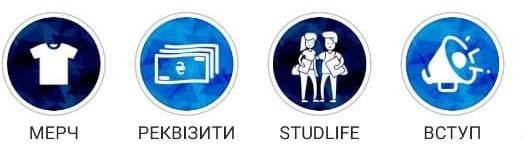 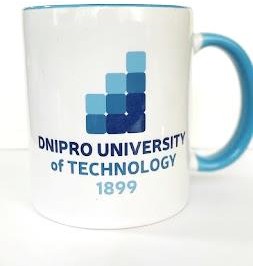 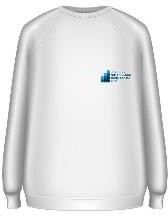 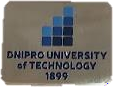 10/102
DNIPROTECHBOT
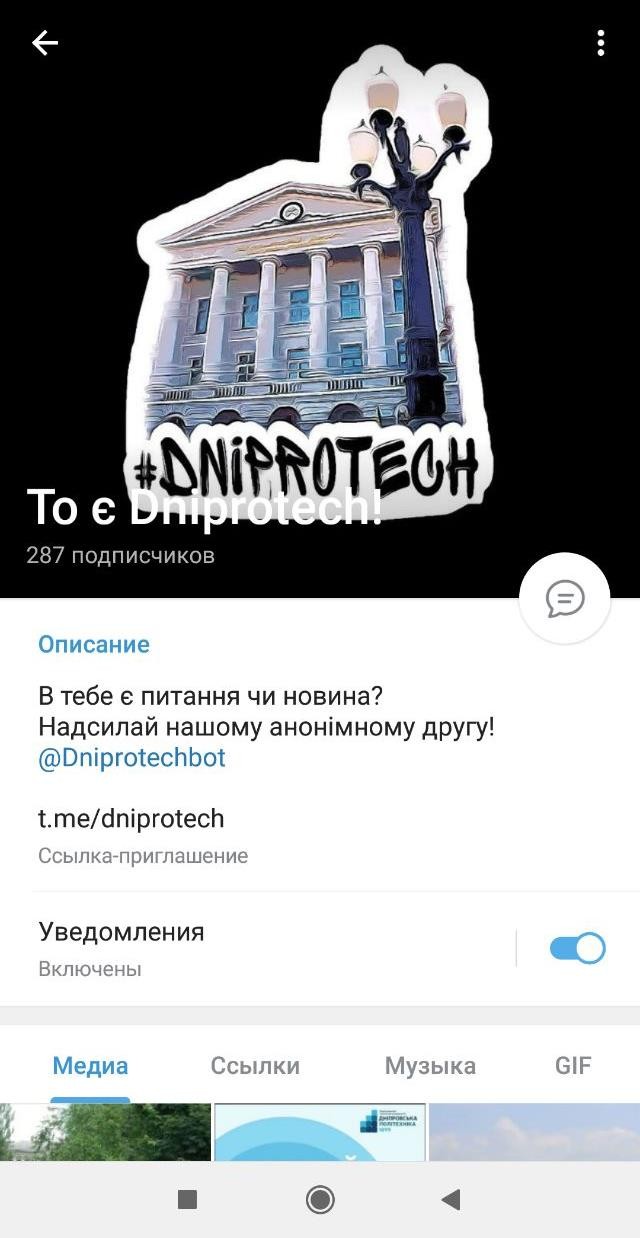 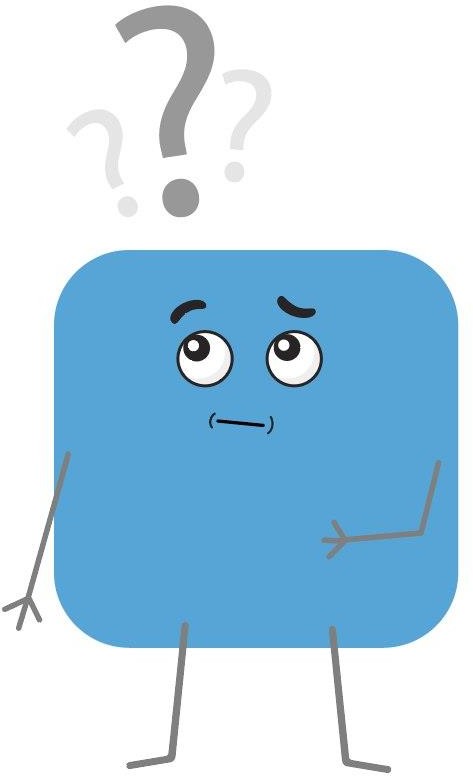 КОНТАКТИ
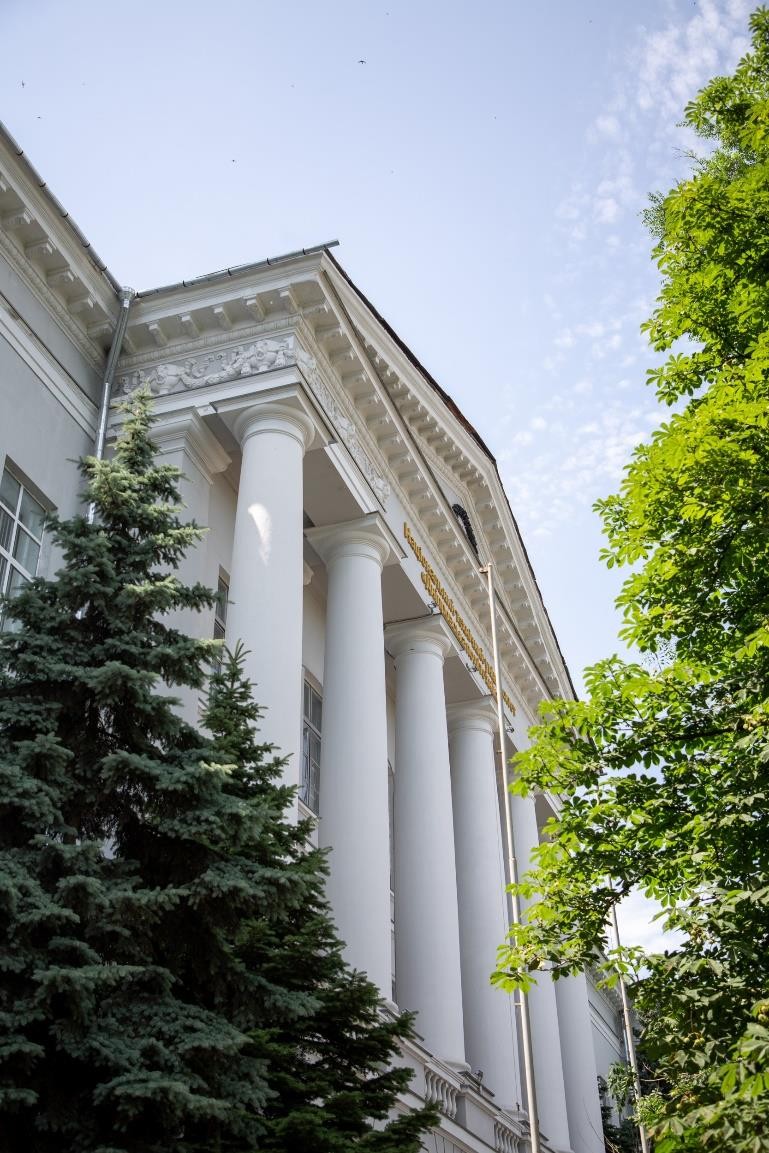 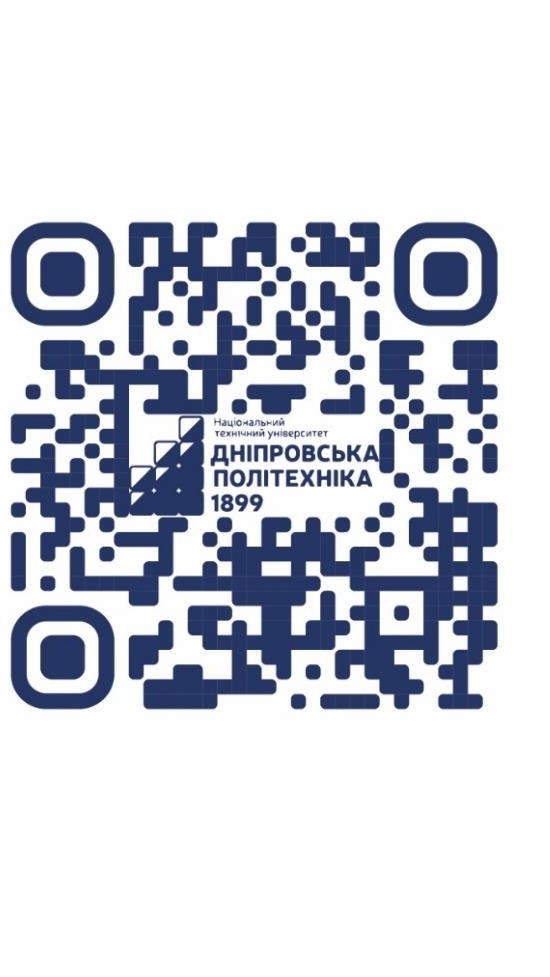 просп. Д.Яворницького,19  10/102
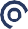 marketing.ntu.dp@gmail.com  vnu@nmu.one
nmu.org.ua
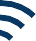 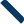 +380 (67) 447 04 77
Дякую за увагу!